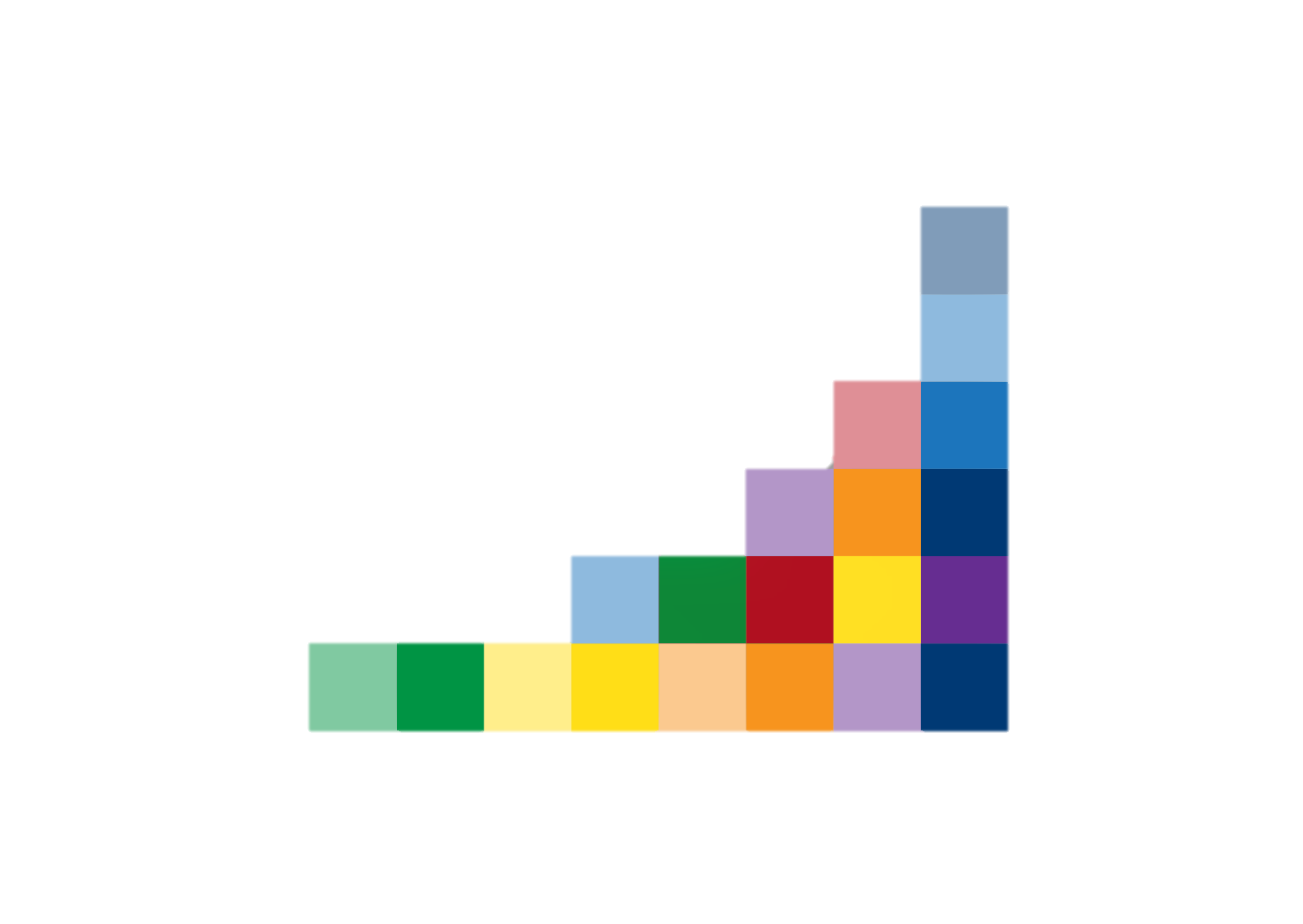 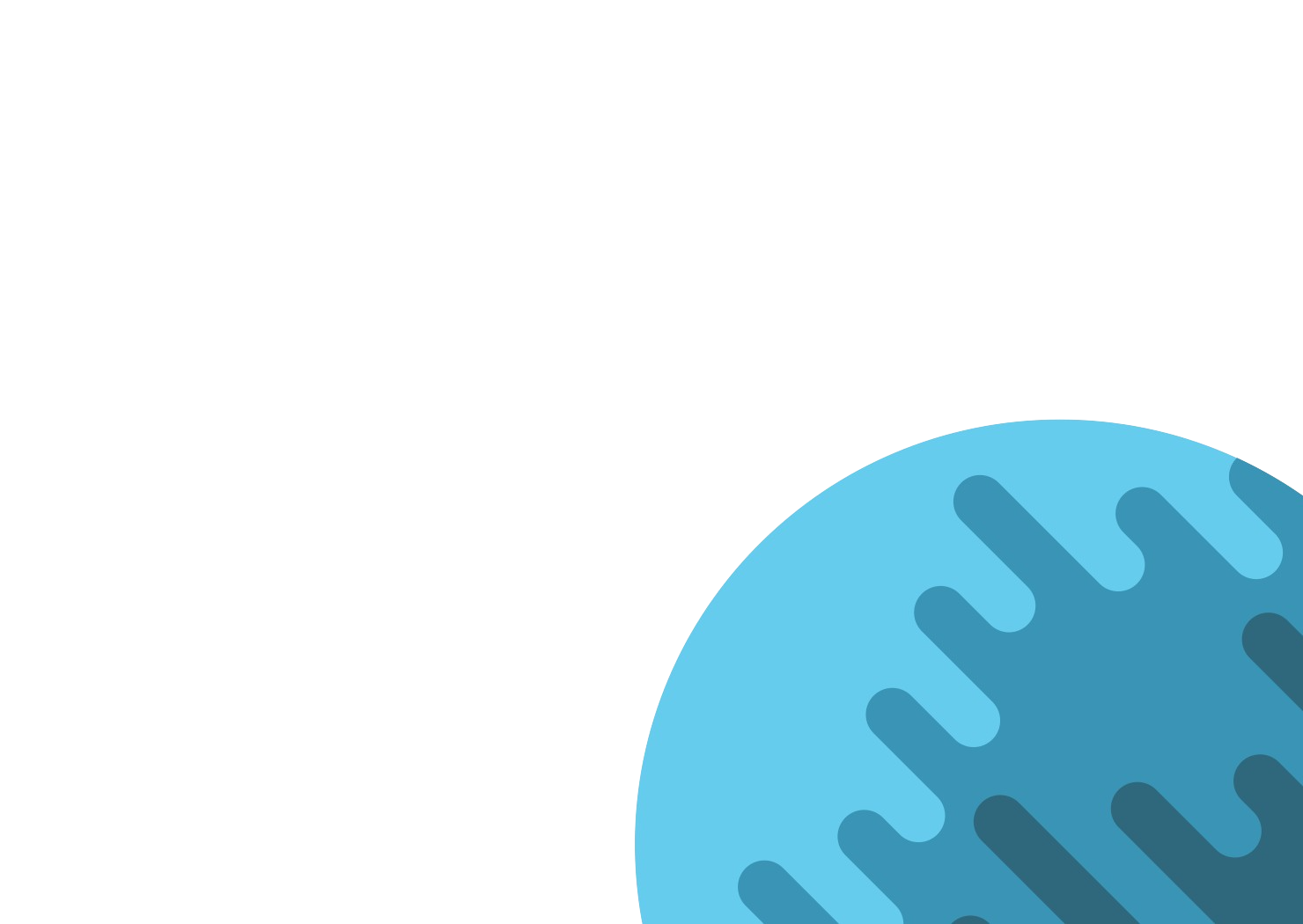 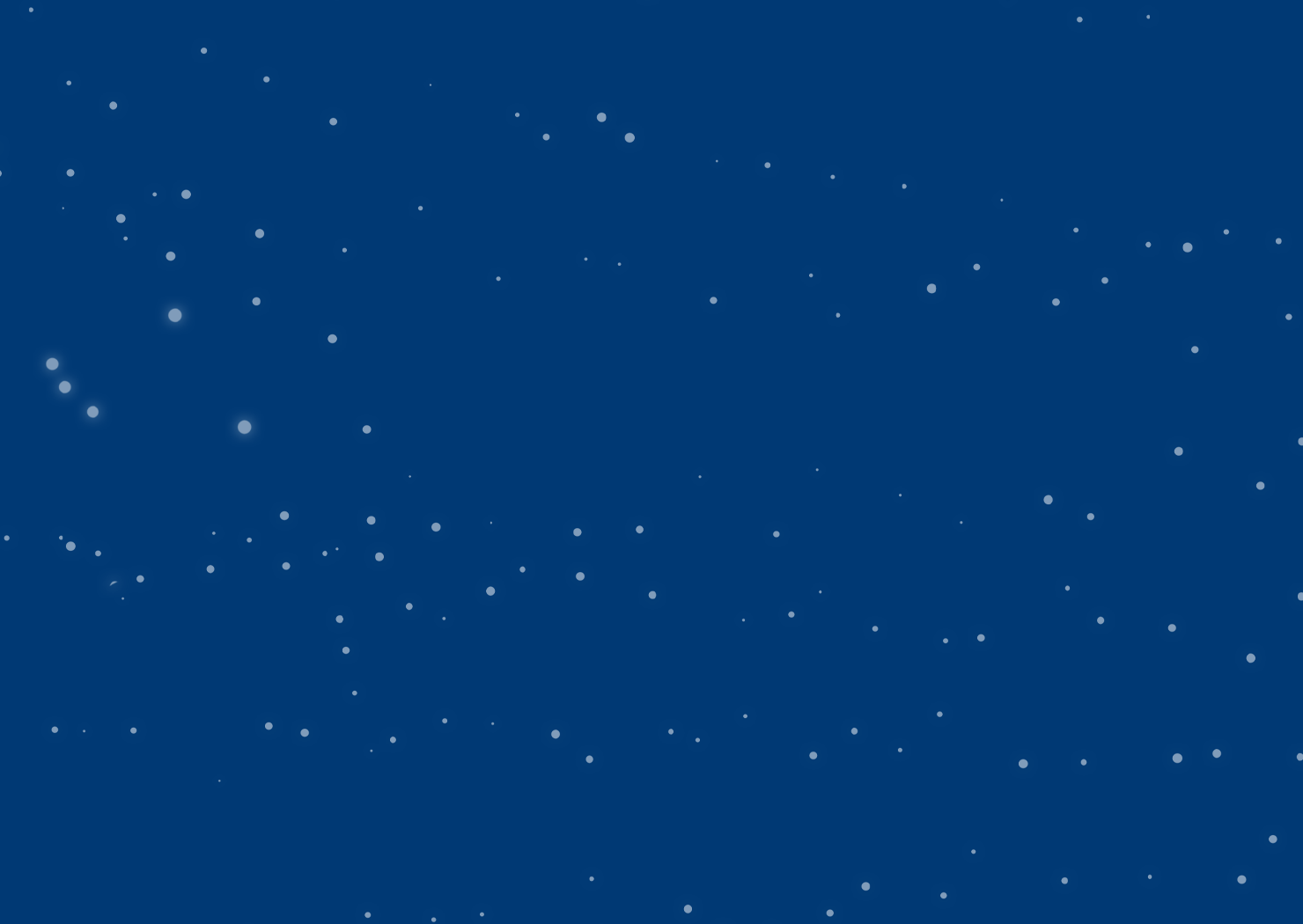 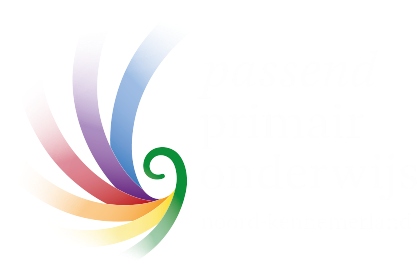 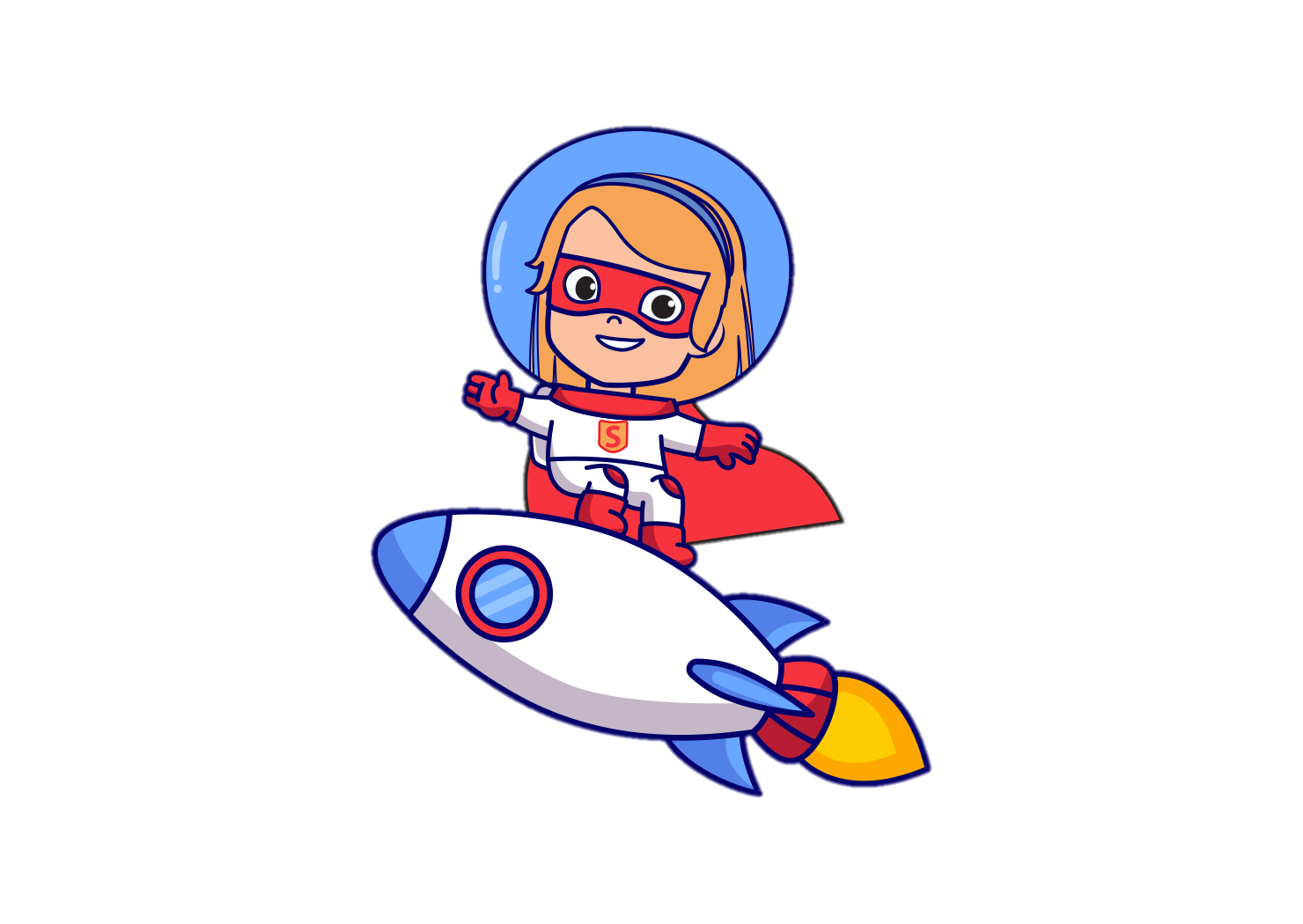 Toekomsten maken we nu!
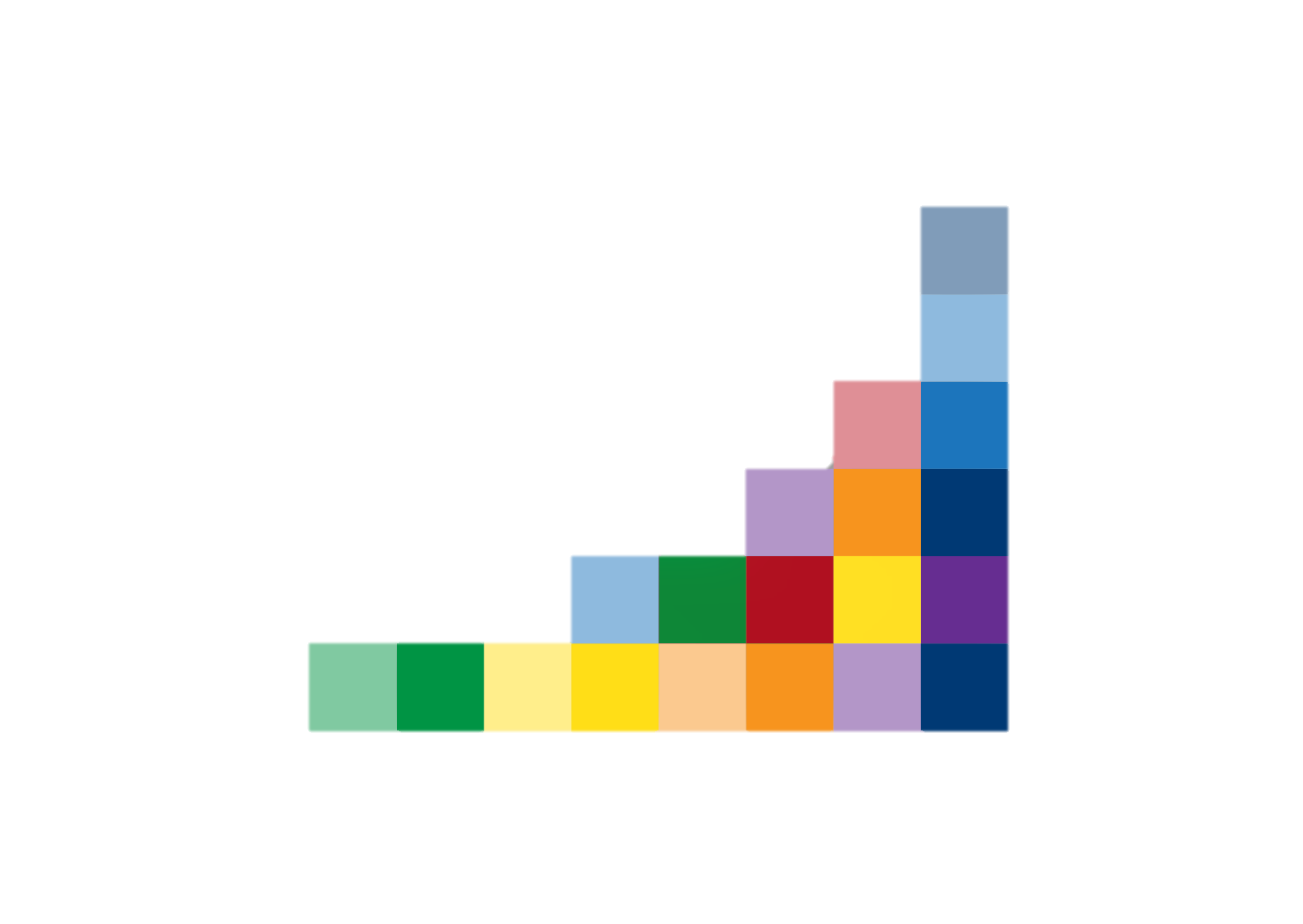 PPO-NK Conferentie 
20 september 2023
Theater Cool
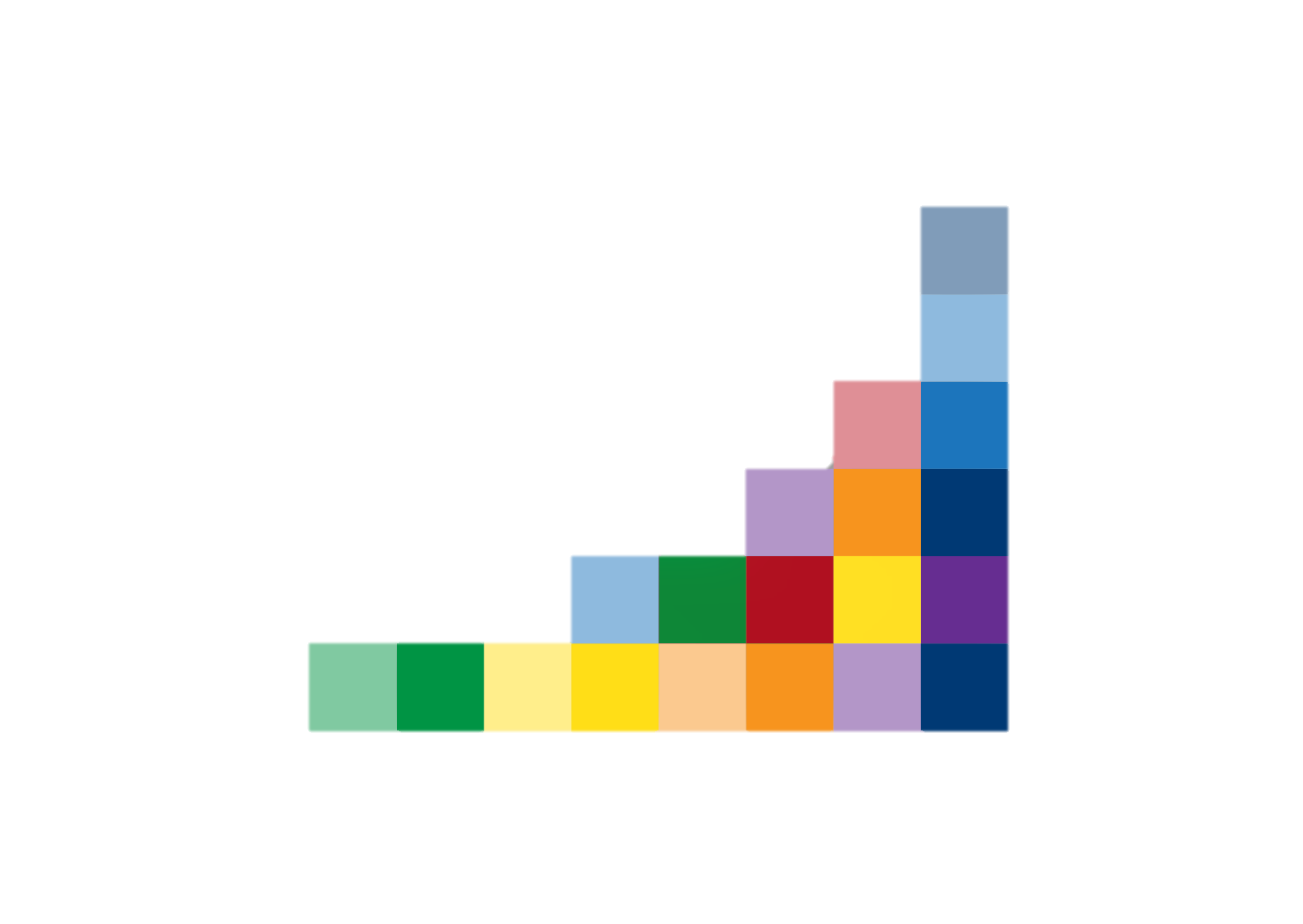 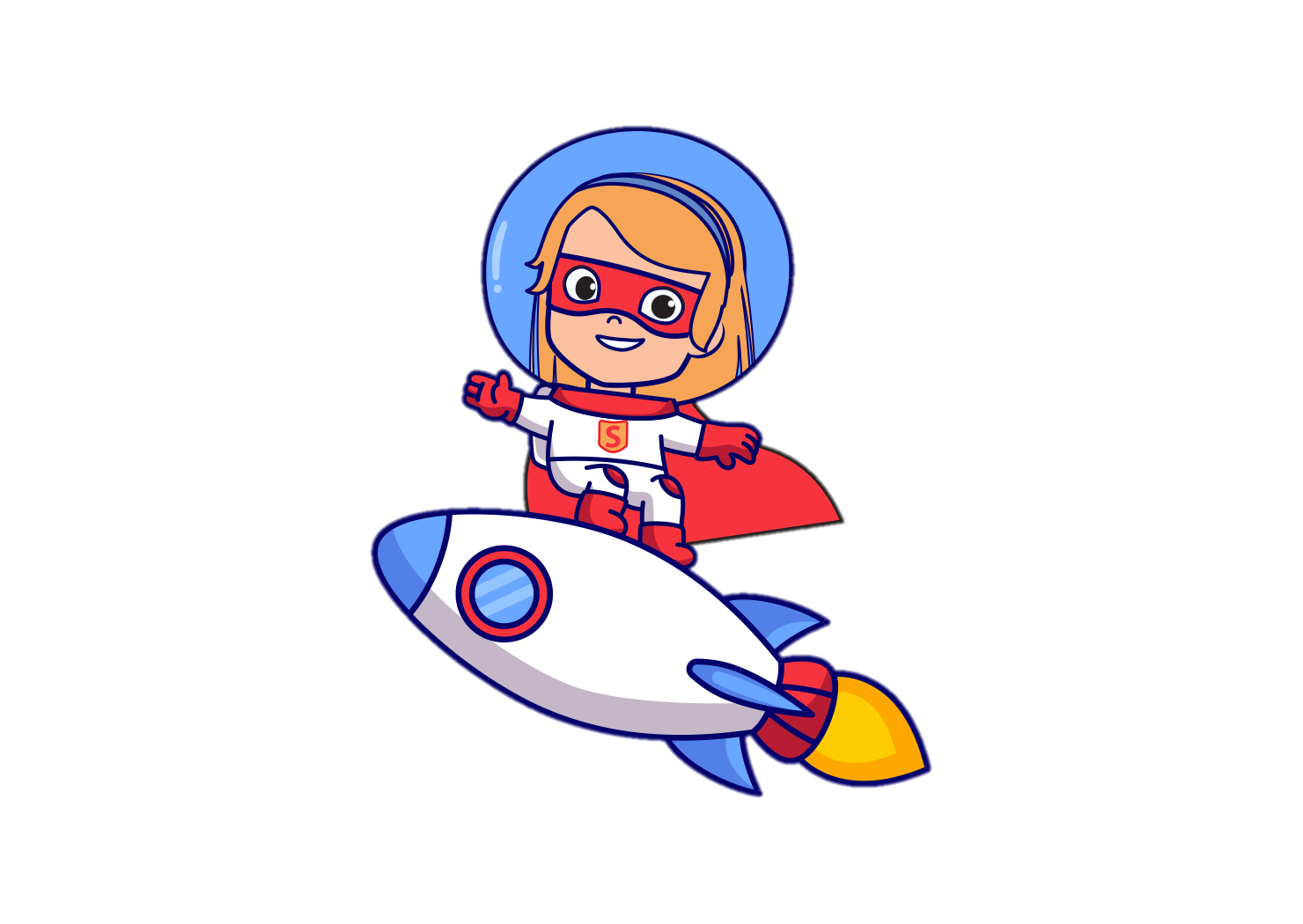 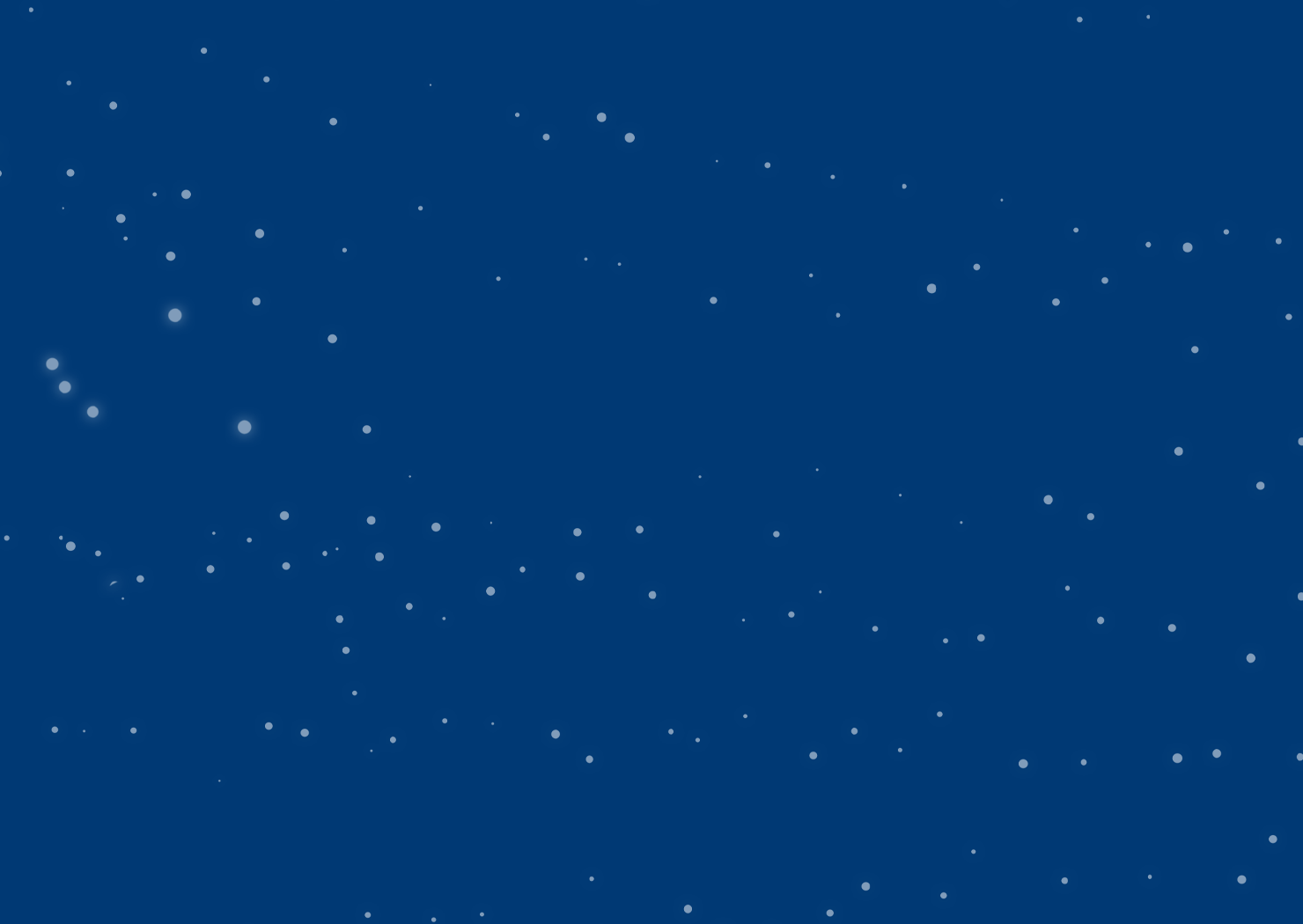 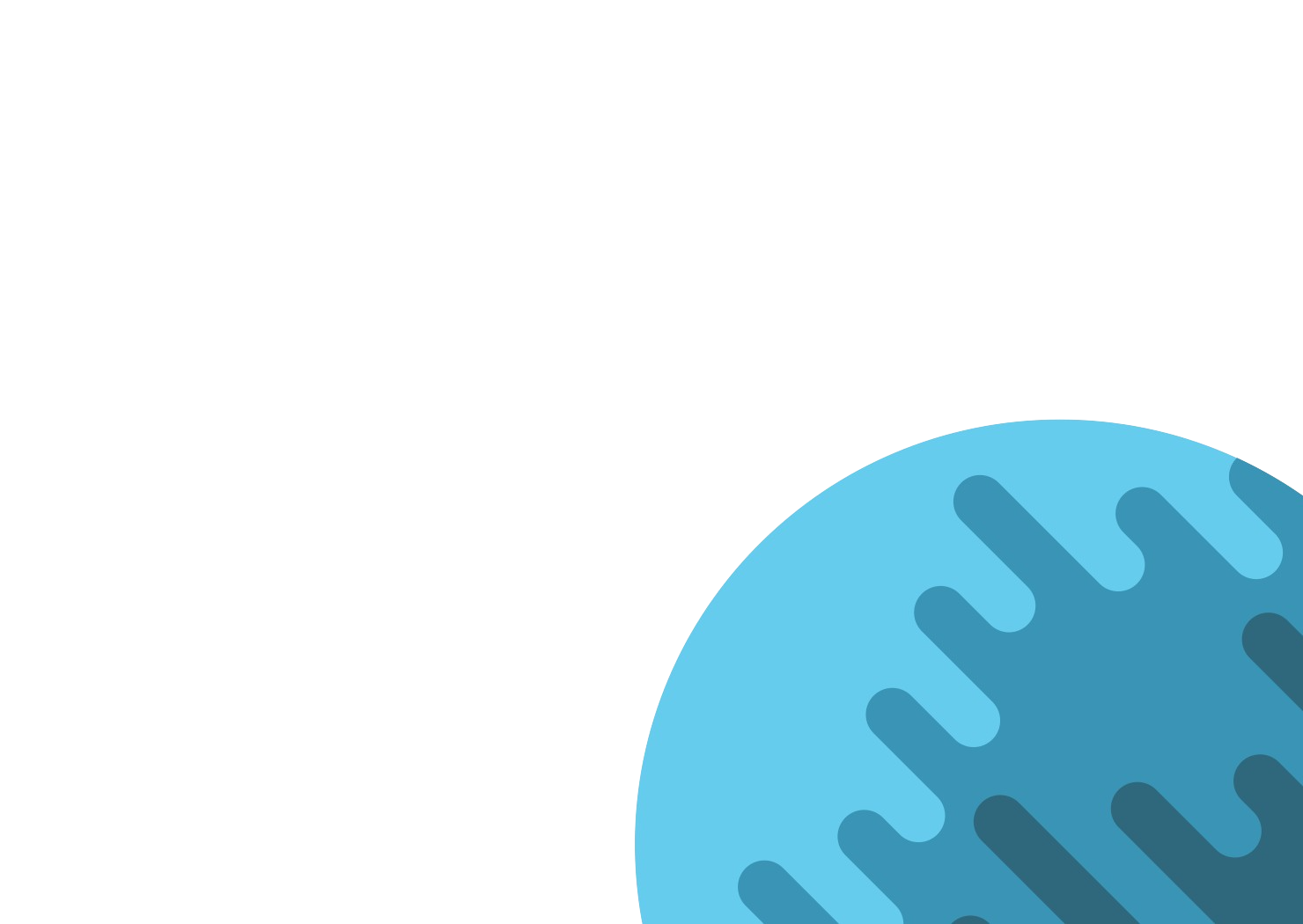 Toekomsten maken we nu!
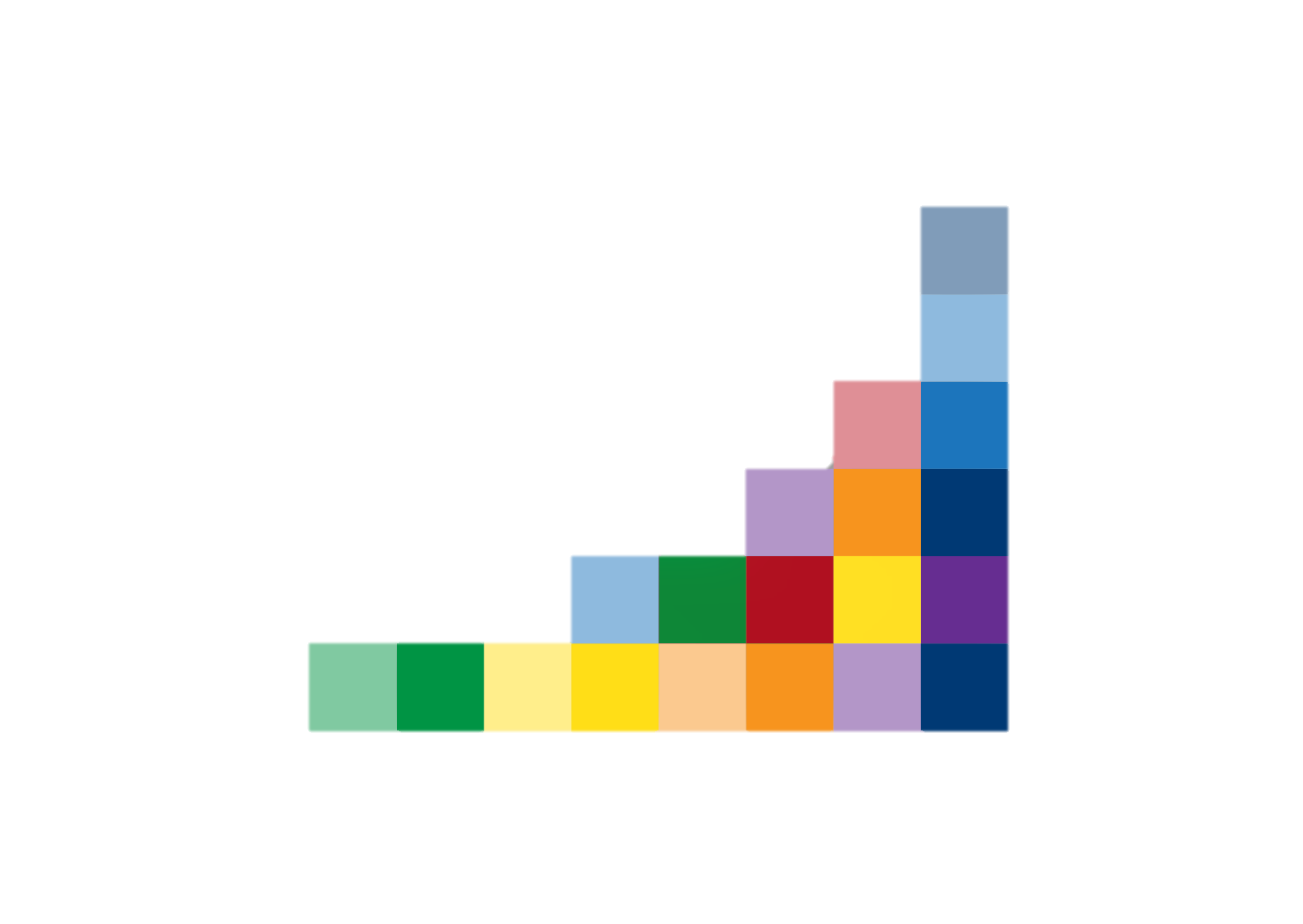 Dagvoorzitter
Ferd van den Eerenbeemt
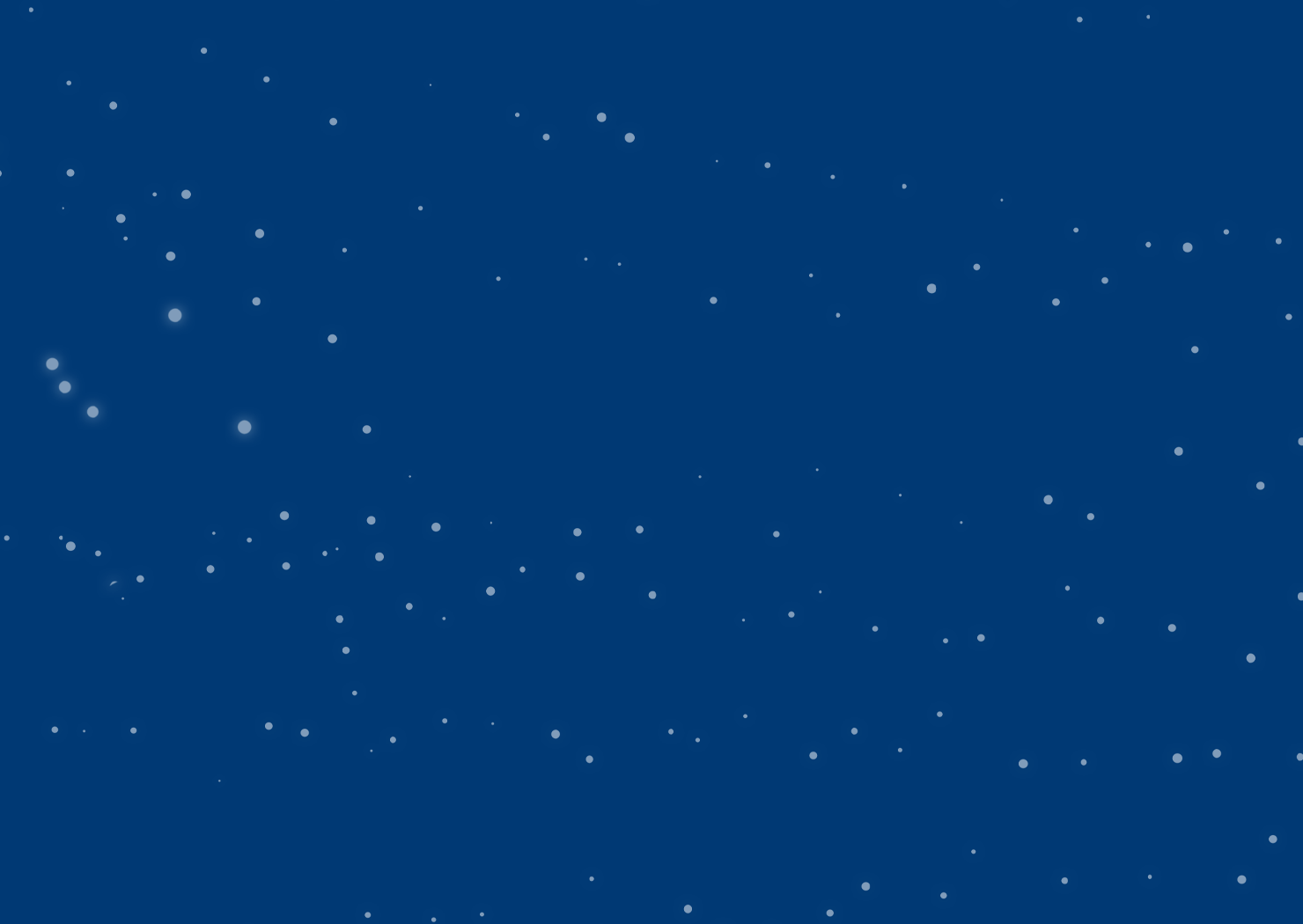 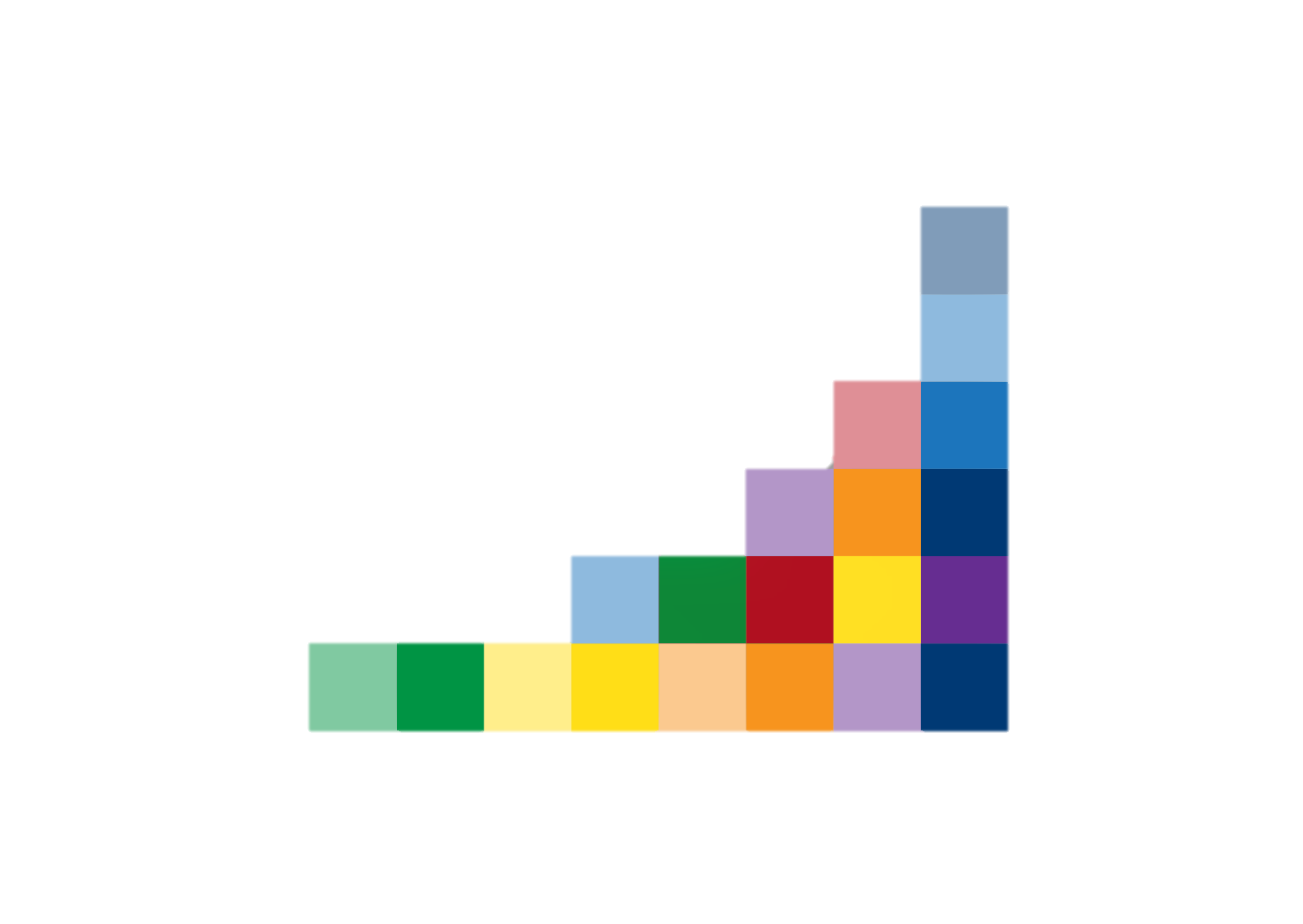 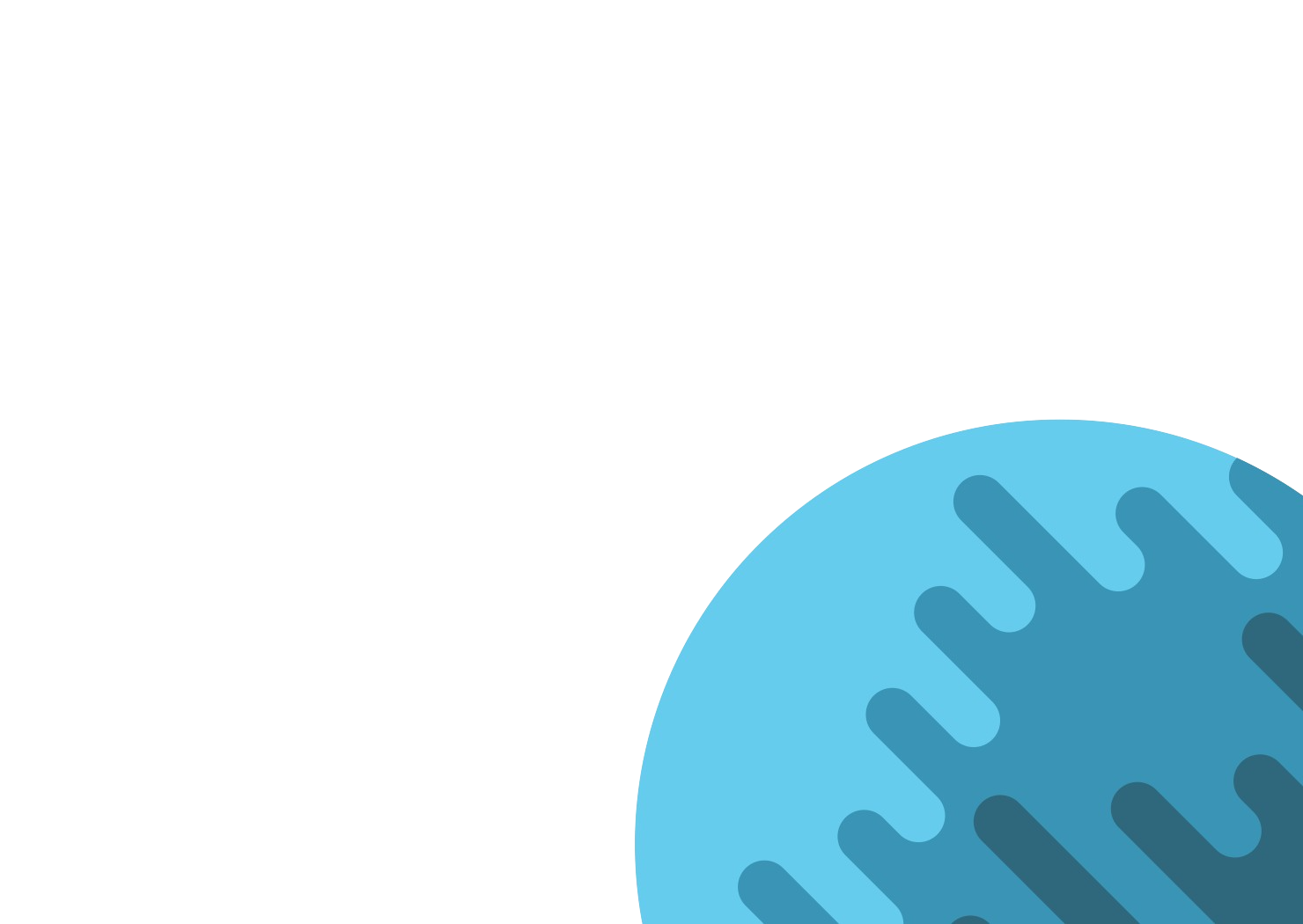 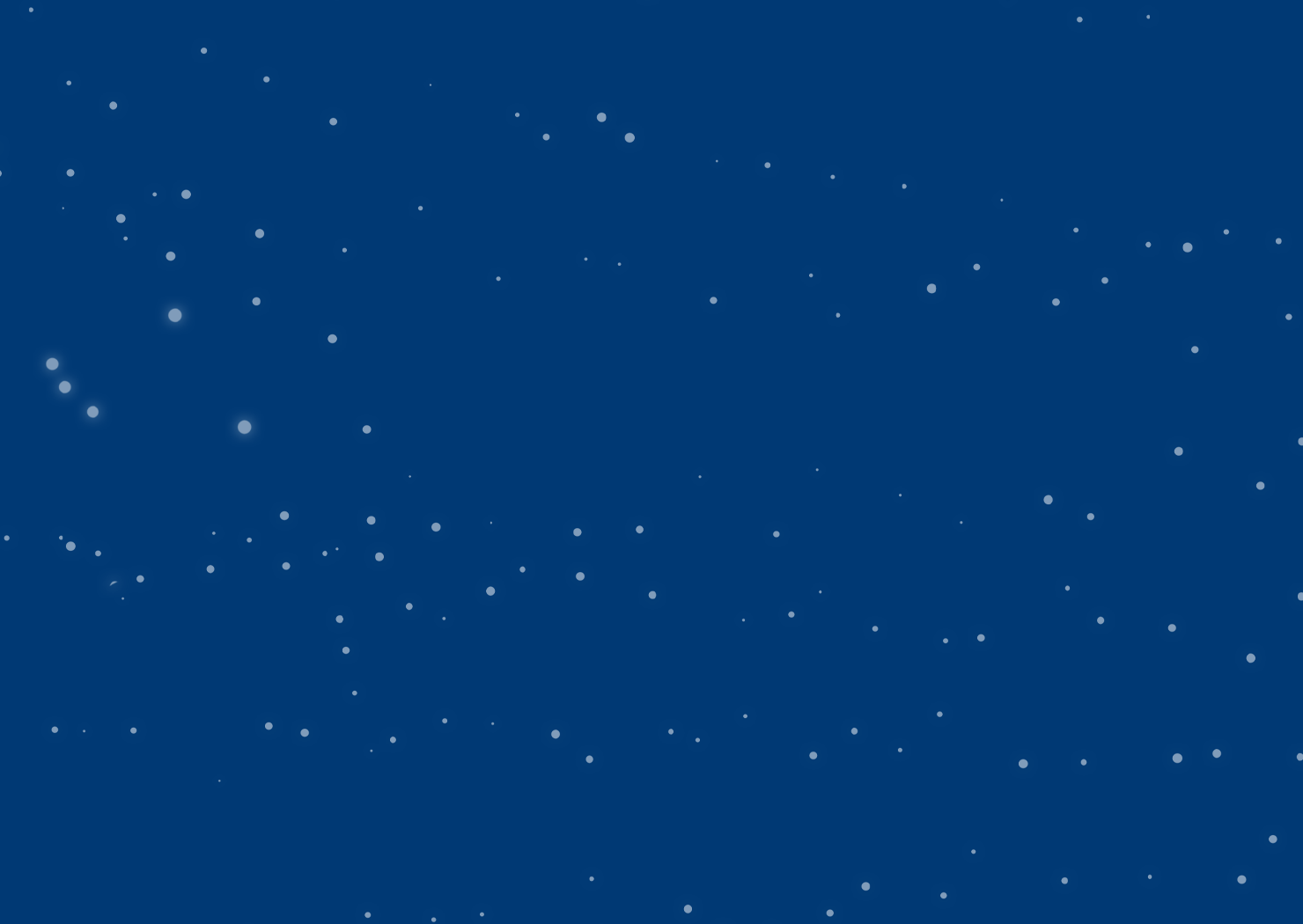 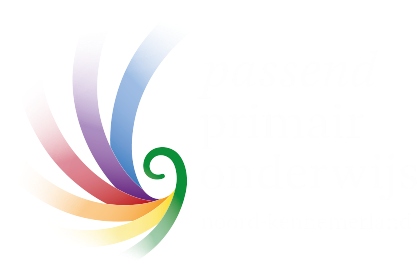 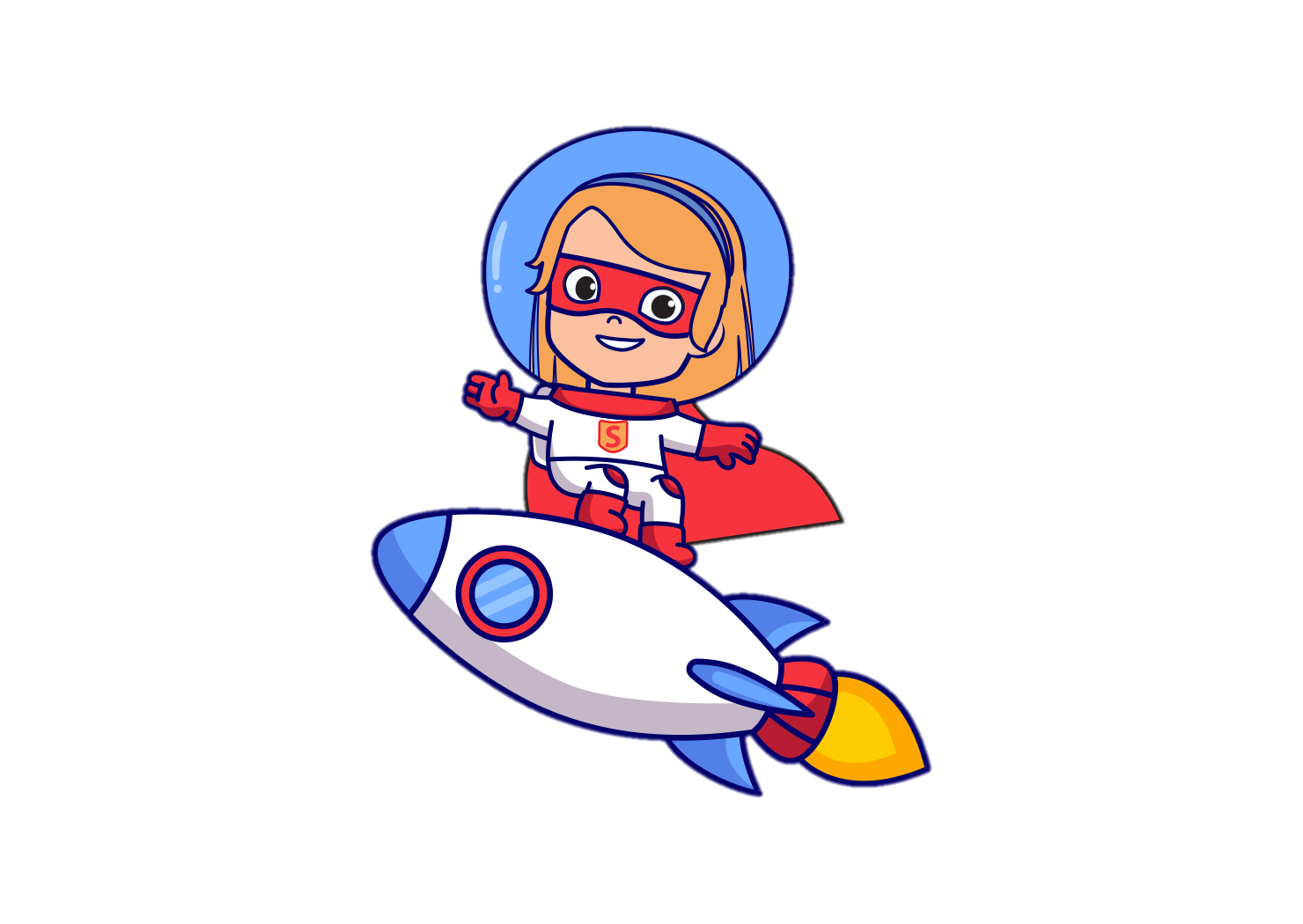 Toekomsten maken we nu!
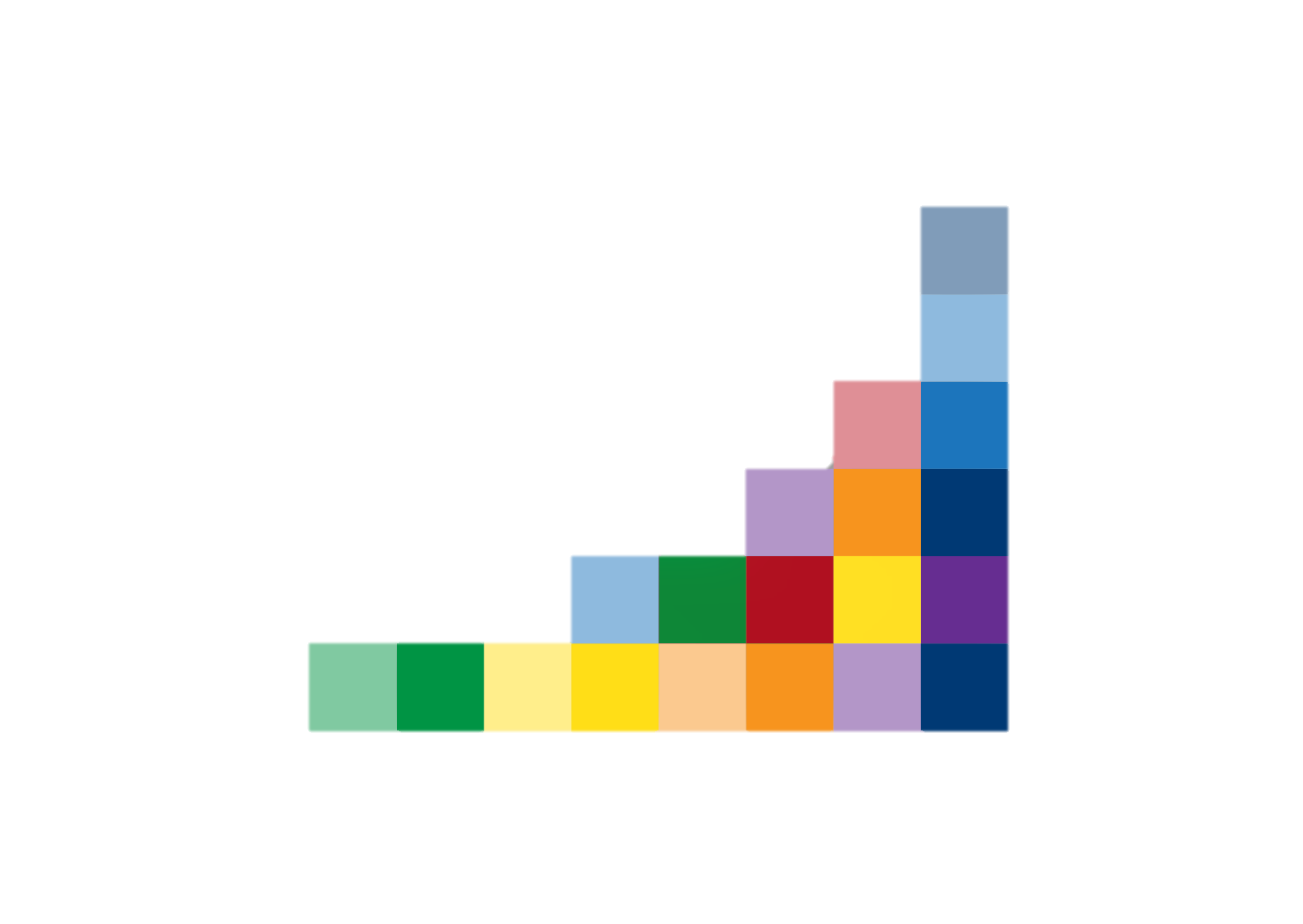 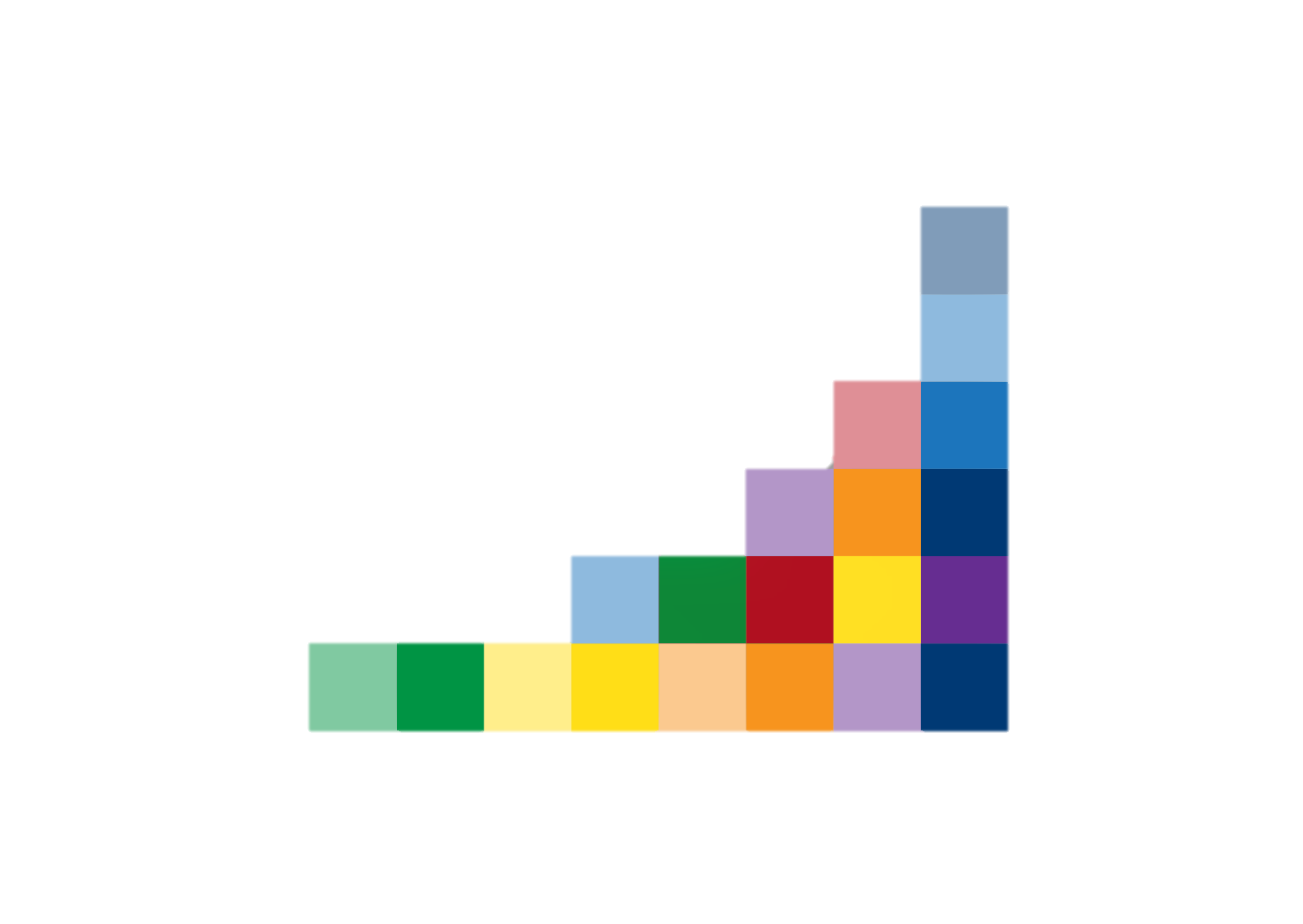 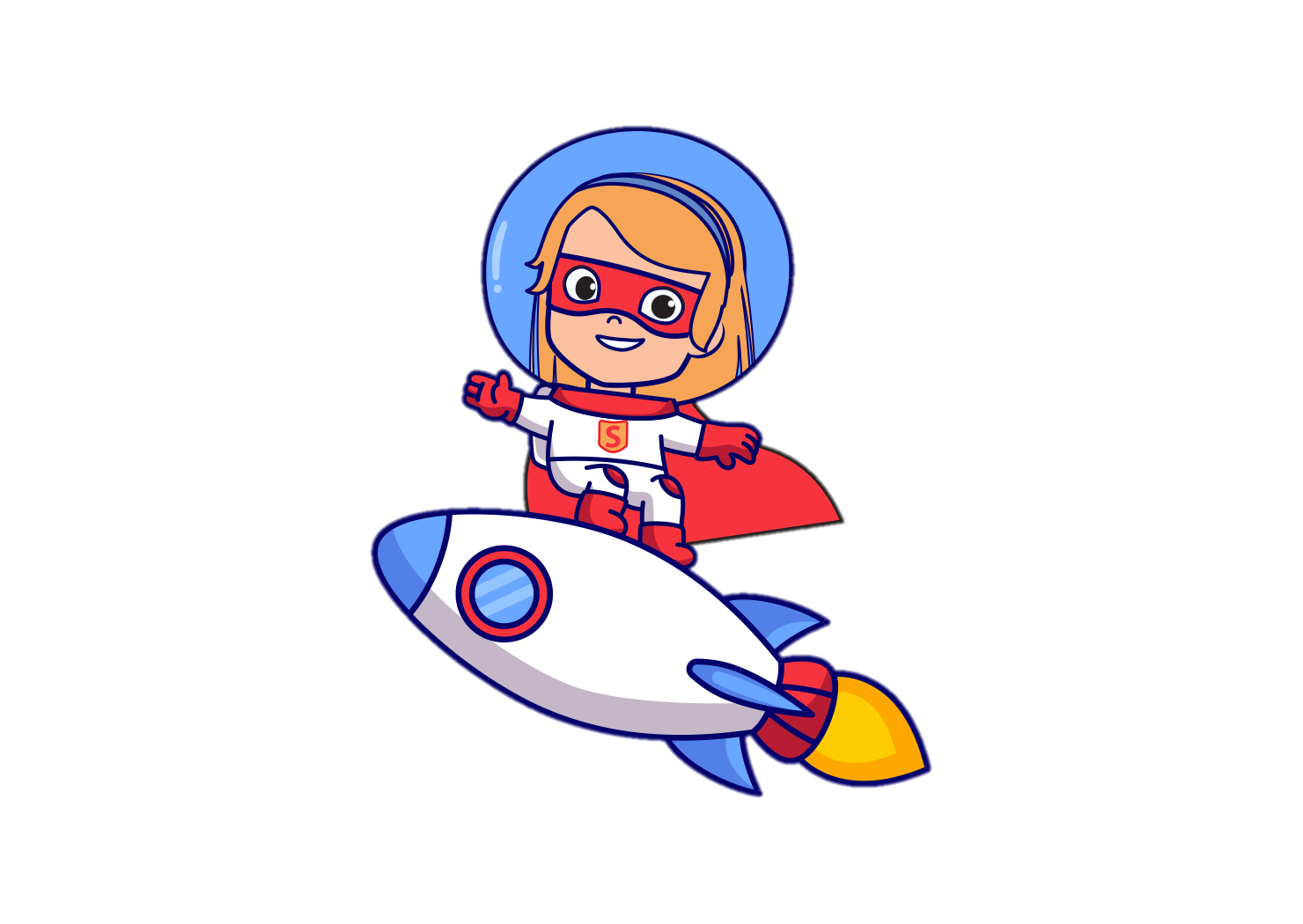 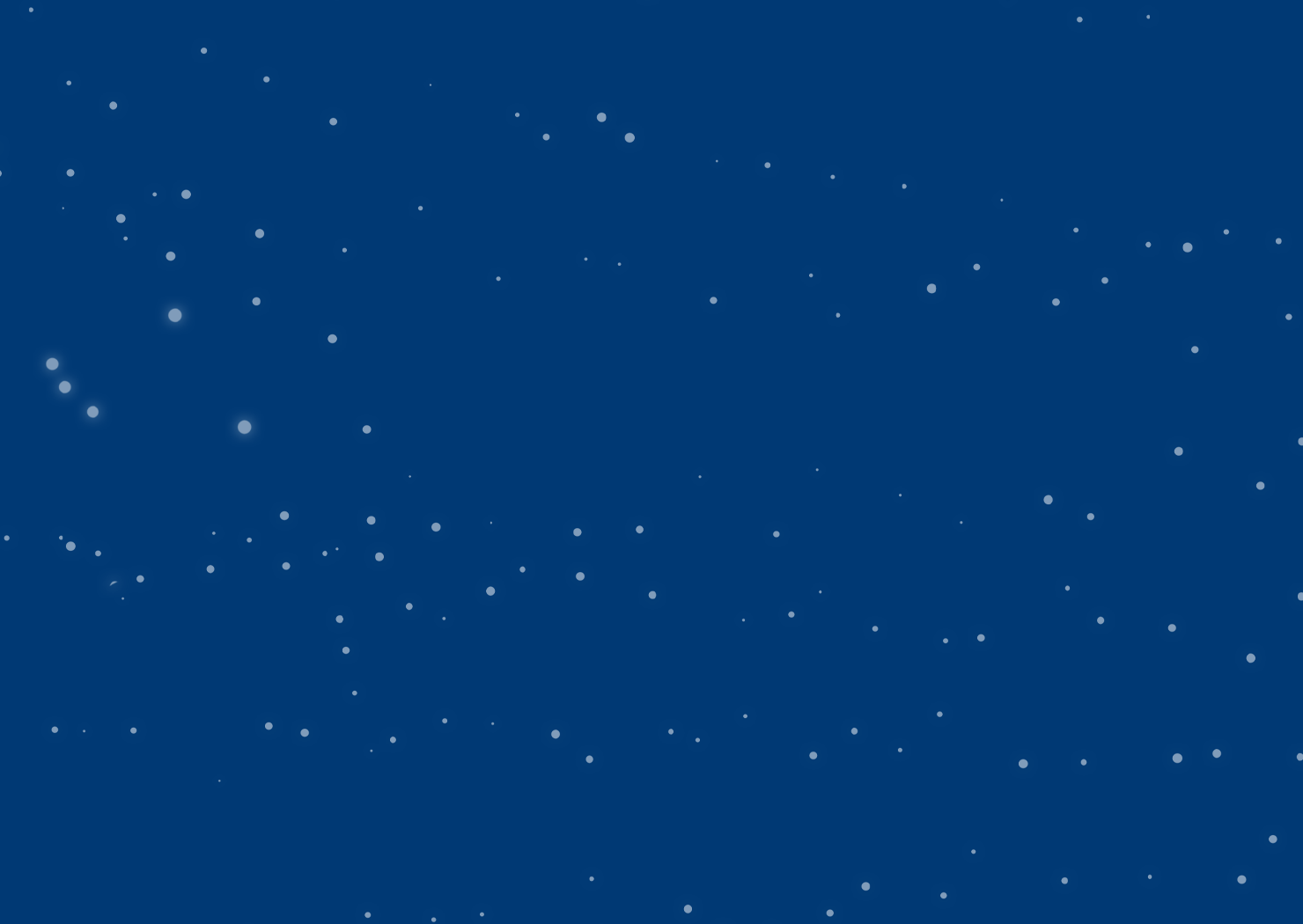 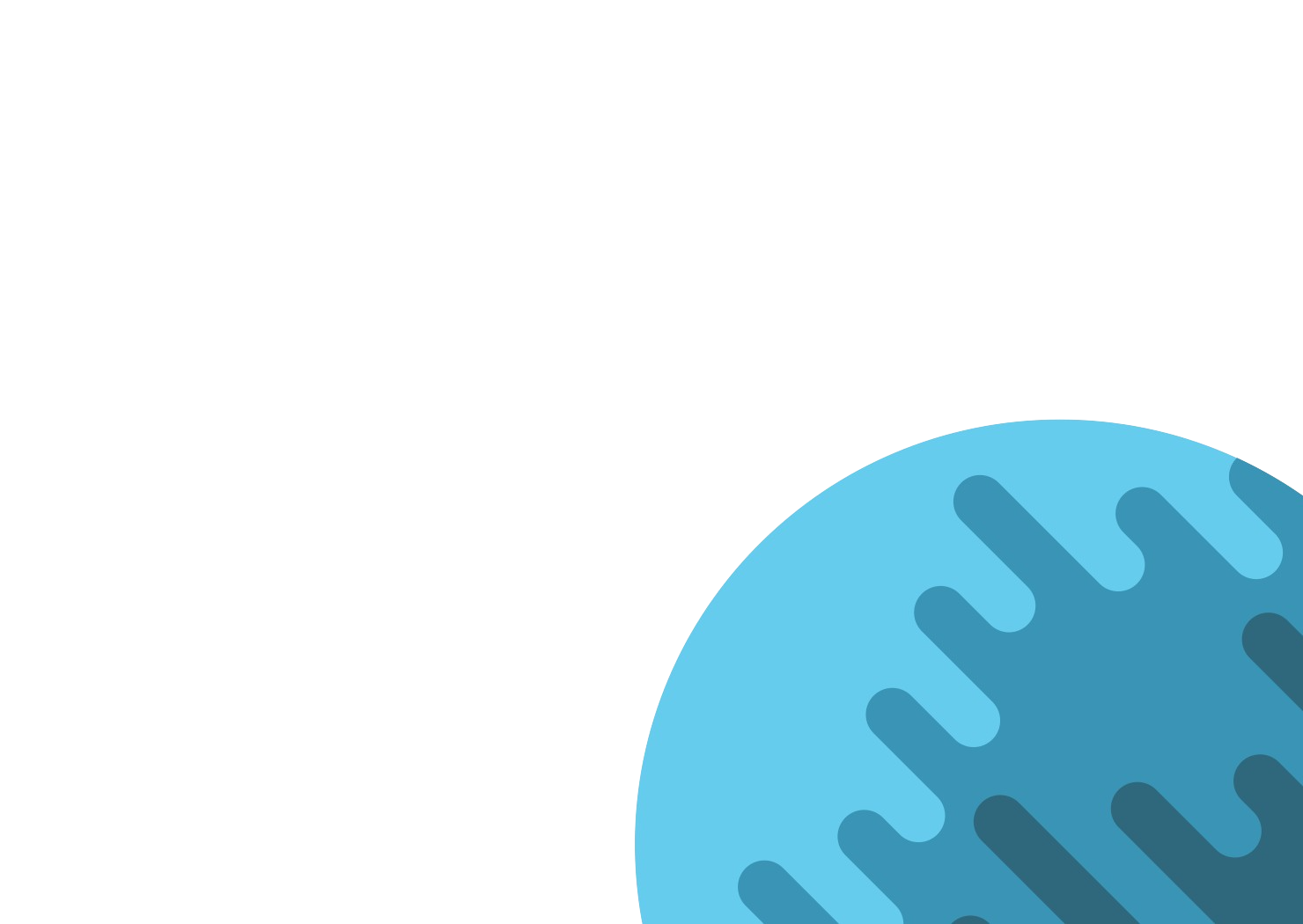 Programma
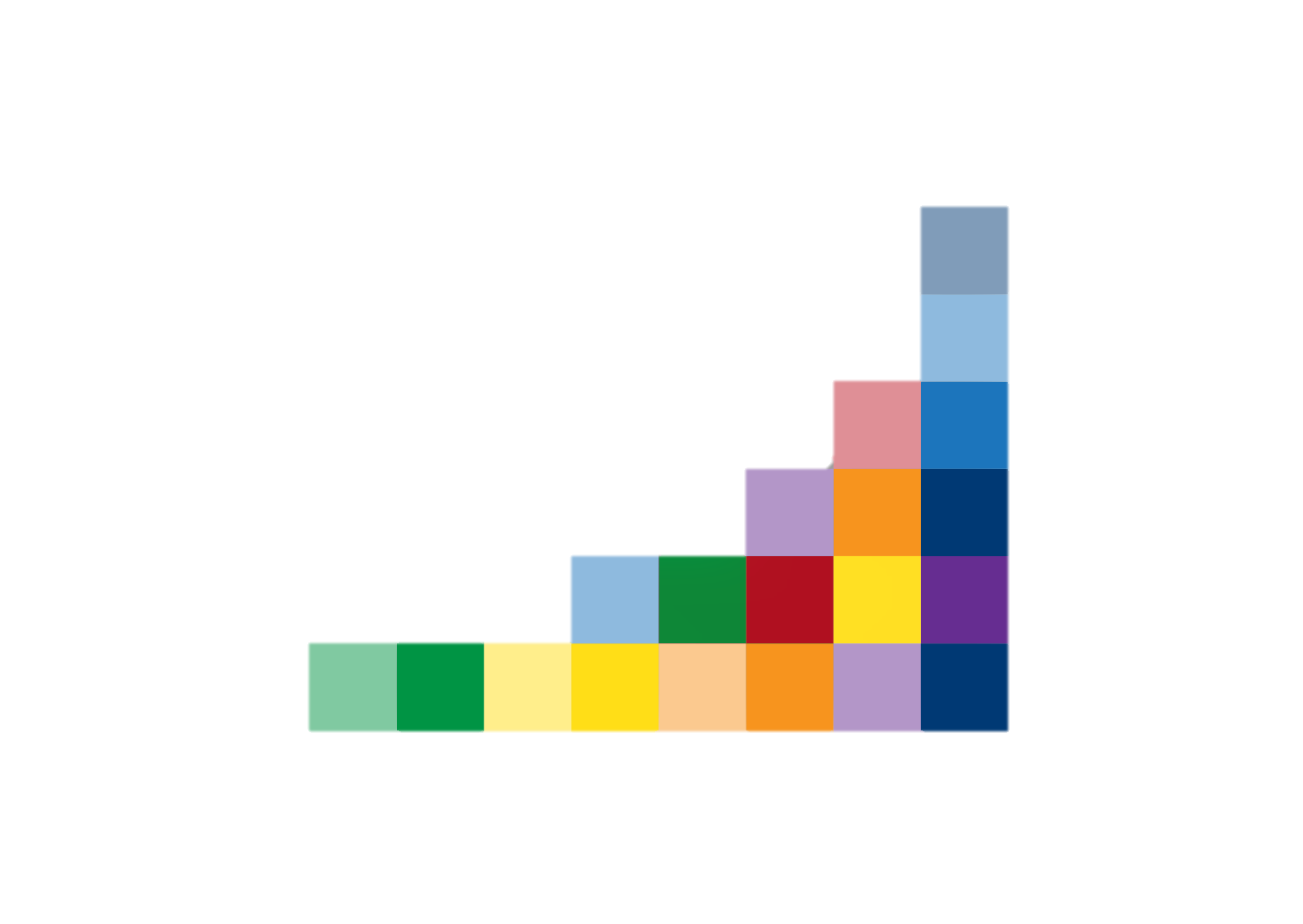 Zuzanna Skalska
Wouter Staal
Jongerenpanel
Lunch (12:15)
Plannen- en ideeënmarkt (13:15)
Koffie- en theepauze (14:45)
Het Afscheid (15:00):
Terugblik Plannen- en
      ideeënmarkt 
8.   Wrap-up: Abdelkader Benali
9.   Afscheid
10. Borrel
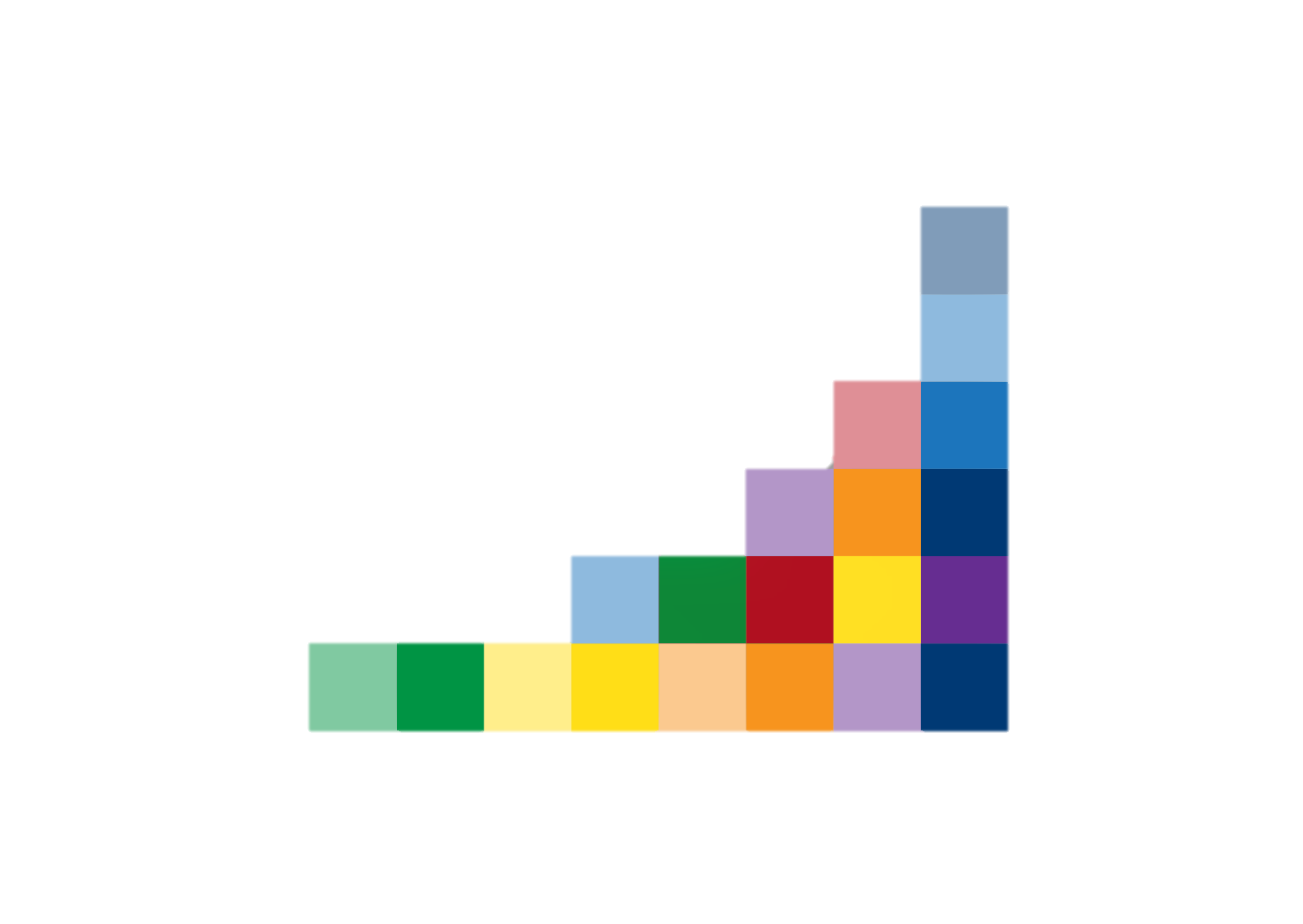 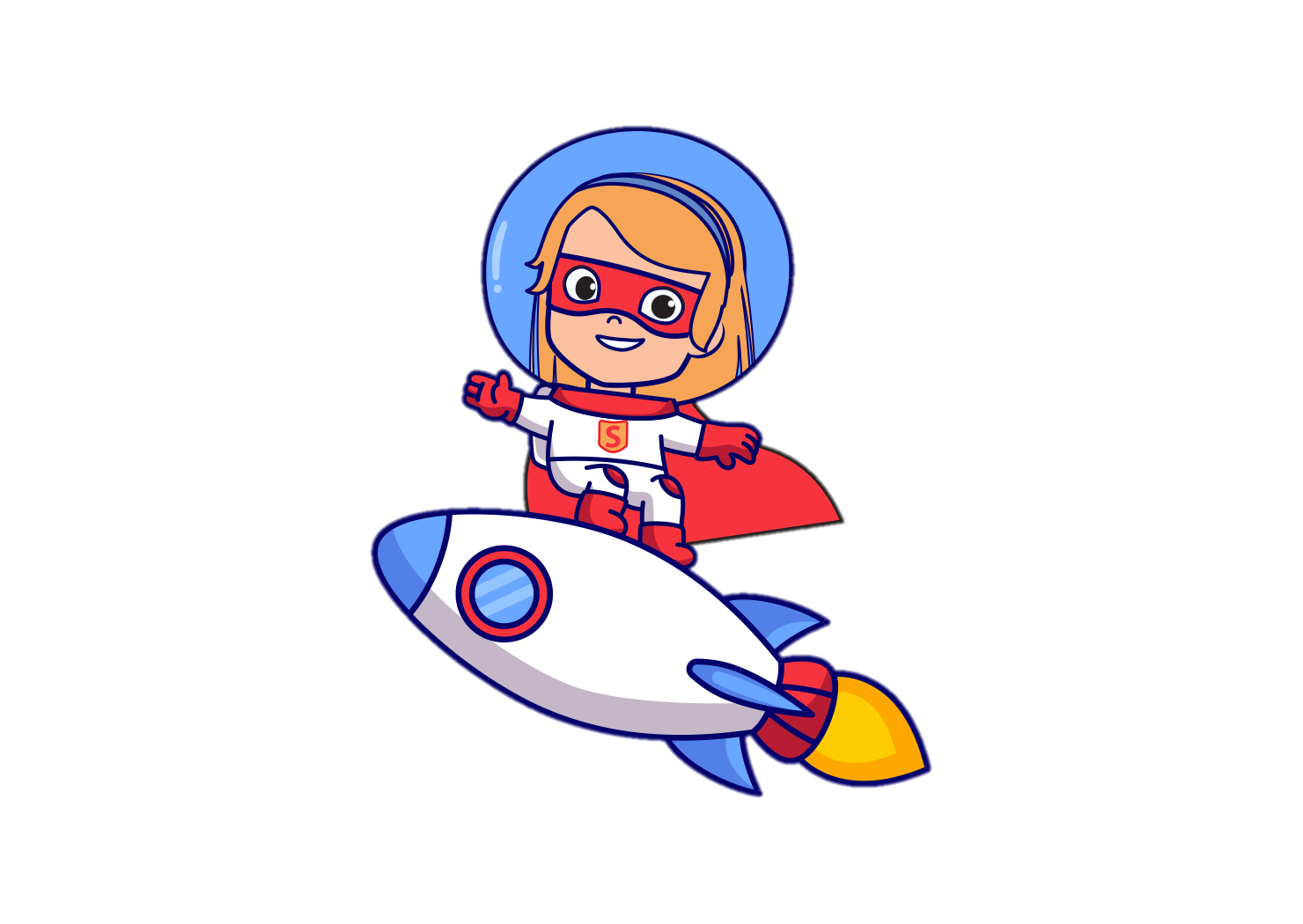 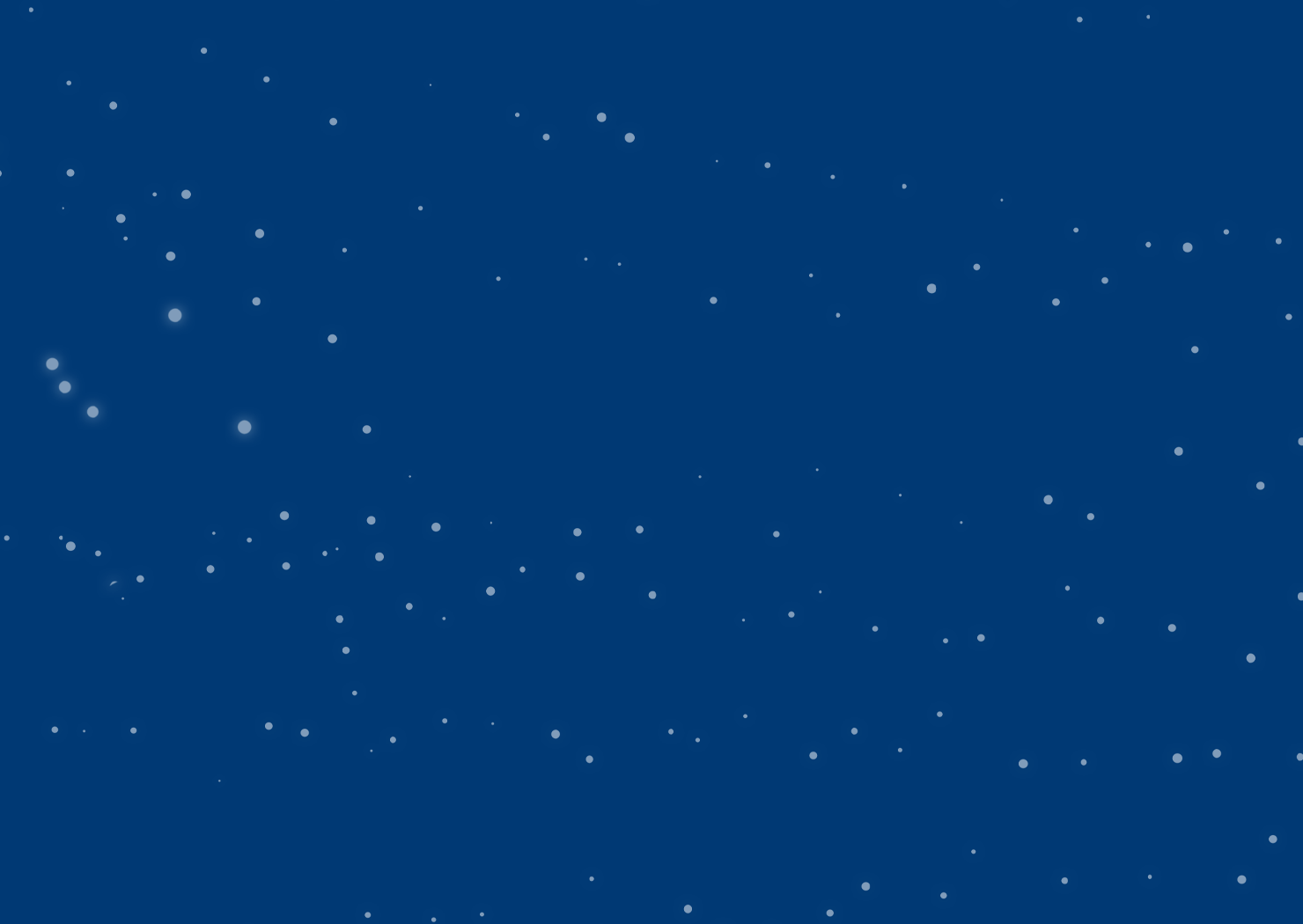 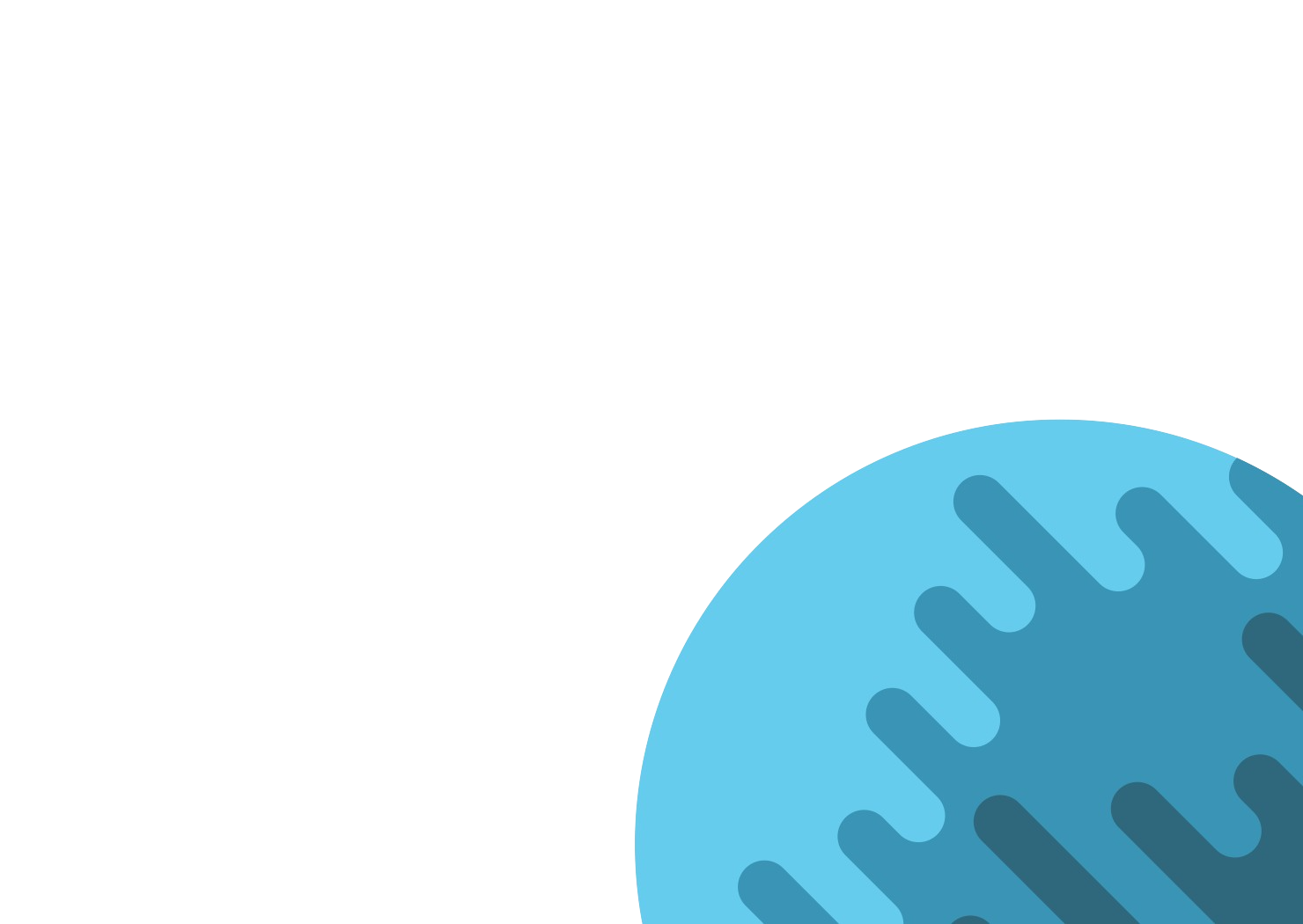 Toekomsten maken we nu!
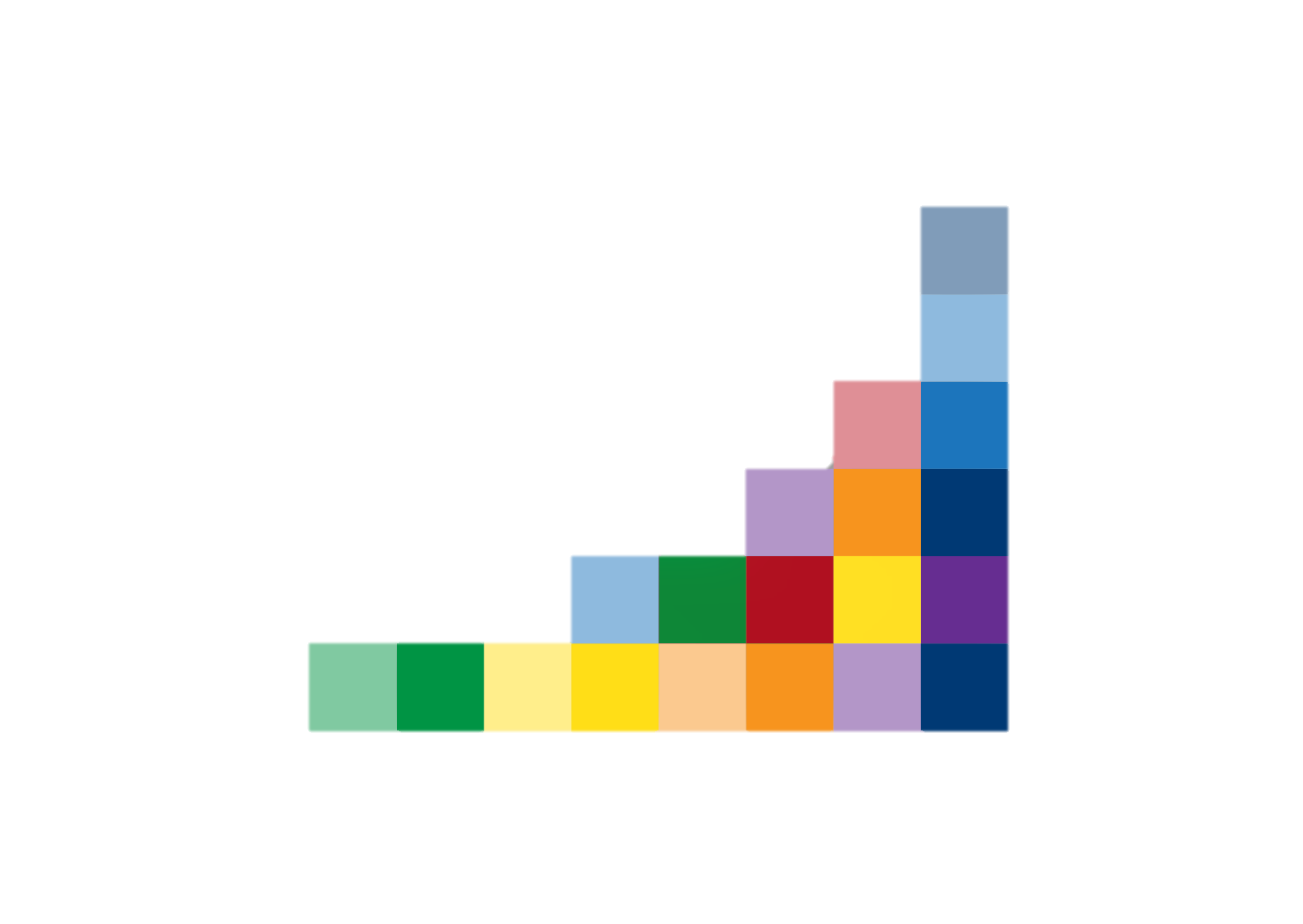 Zuzanna Skalska
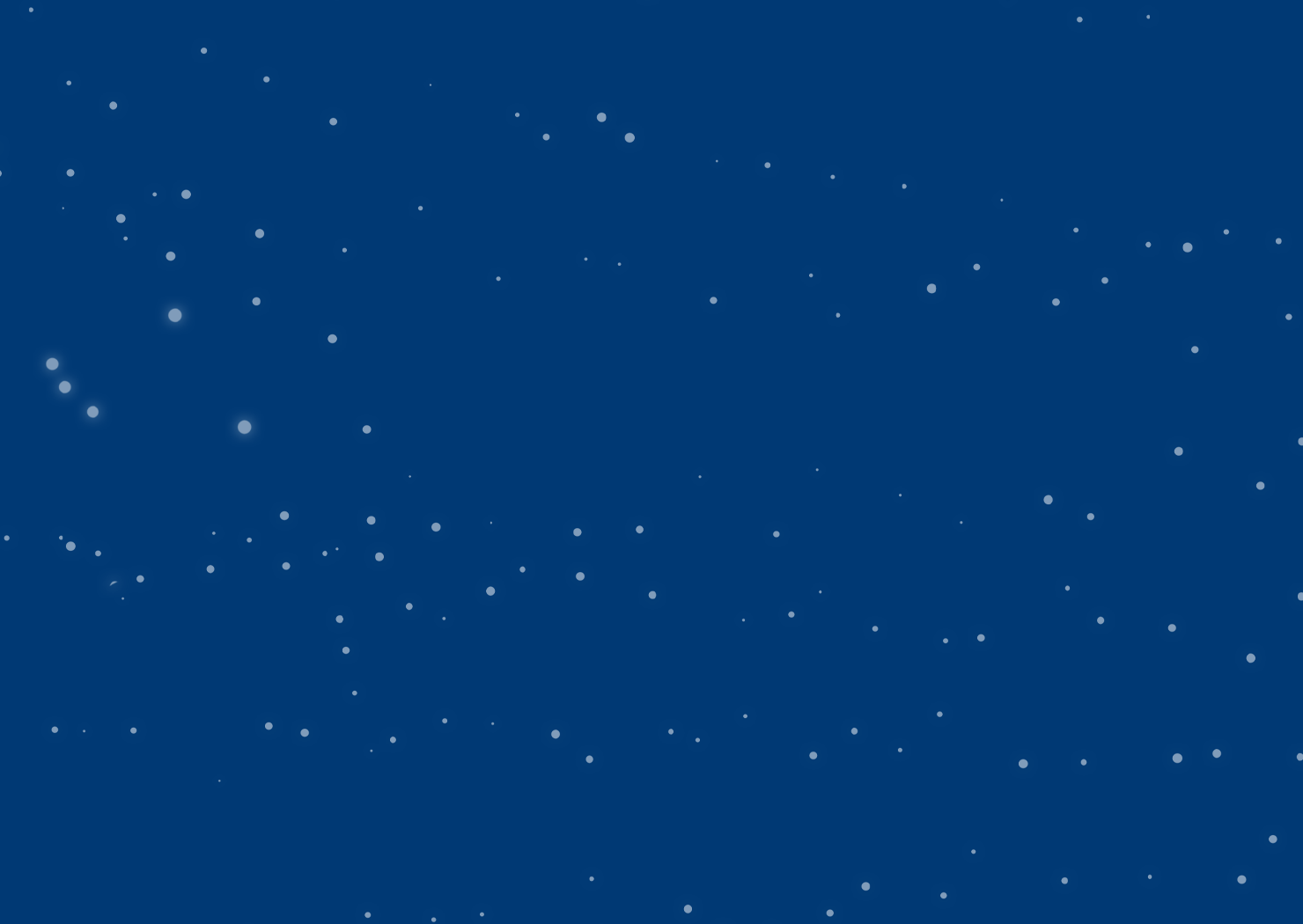 Founding Partner 360Inspiration
Co-founder FutureS Thinking Group
Co-author Prototyping 2040 book winner IF Design Award 2023
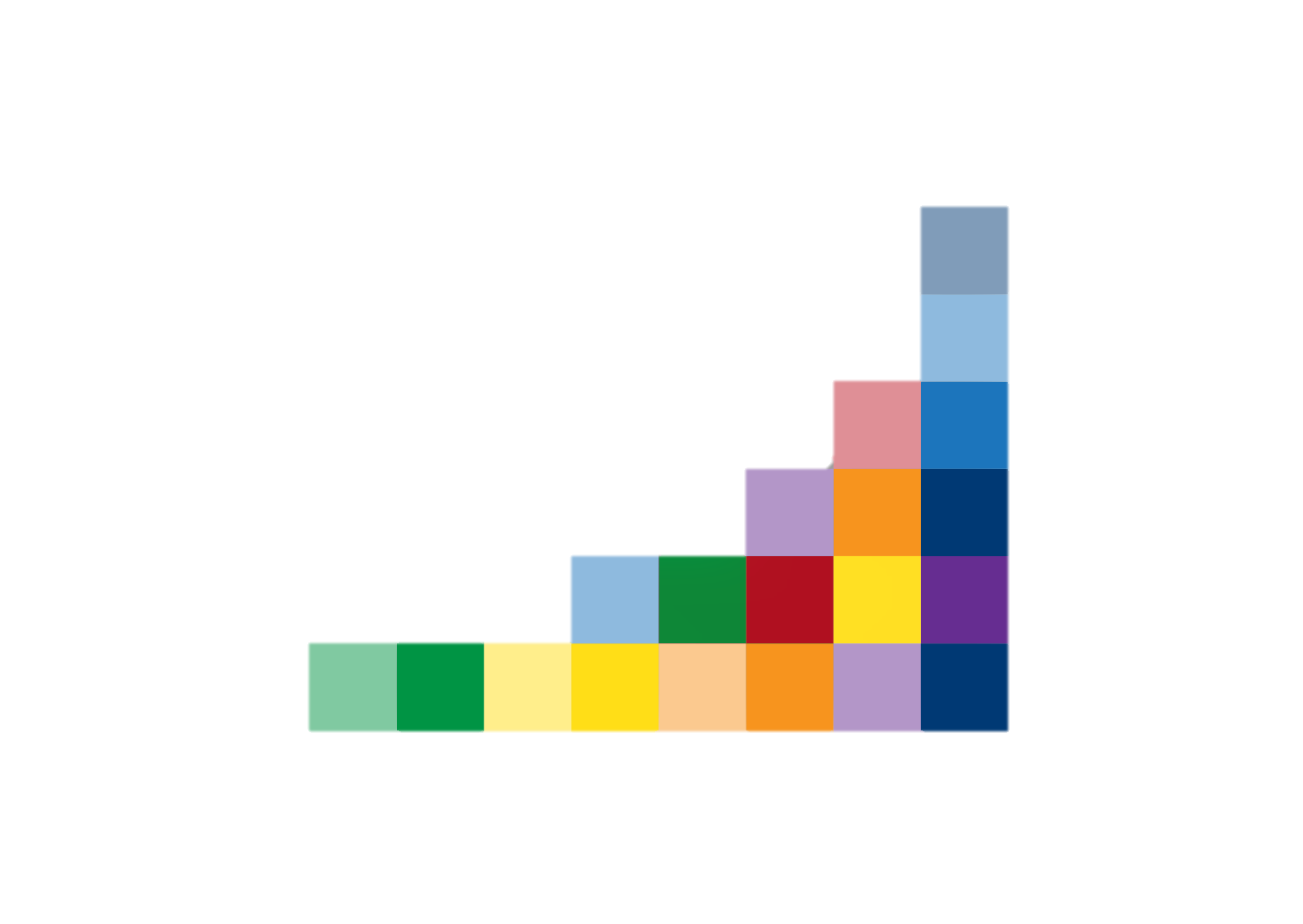 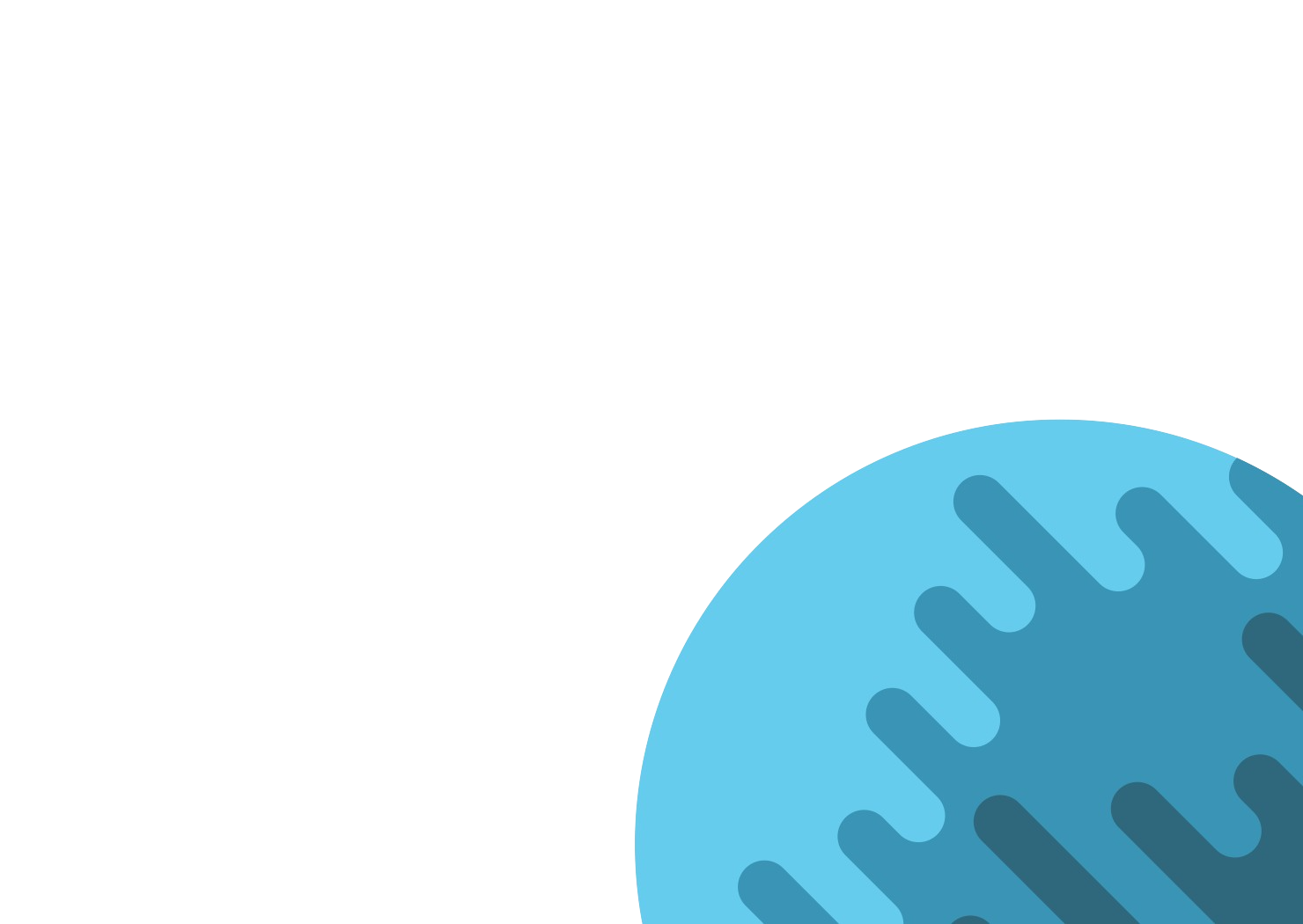 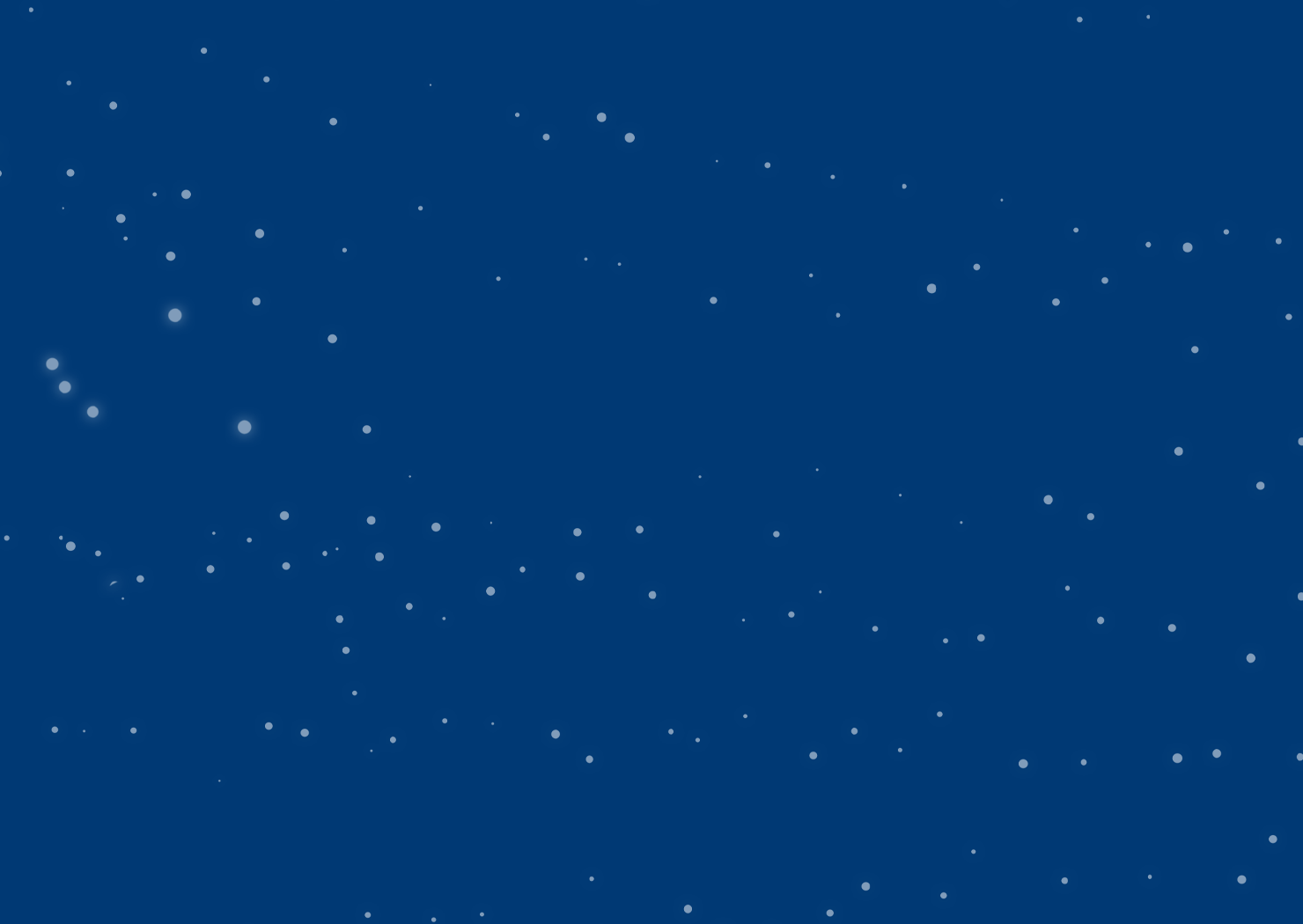 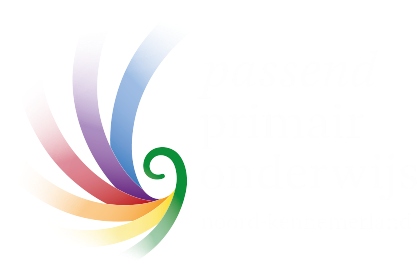 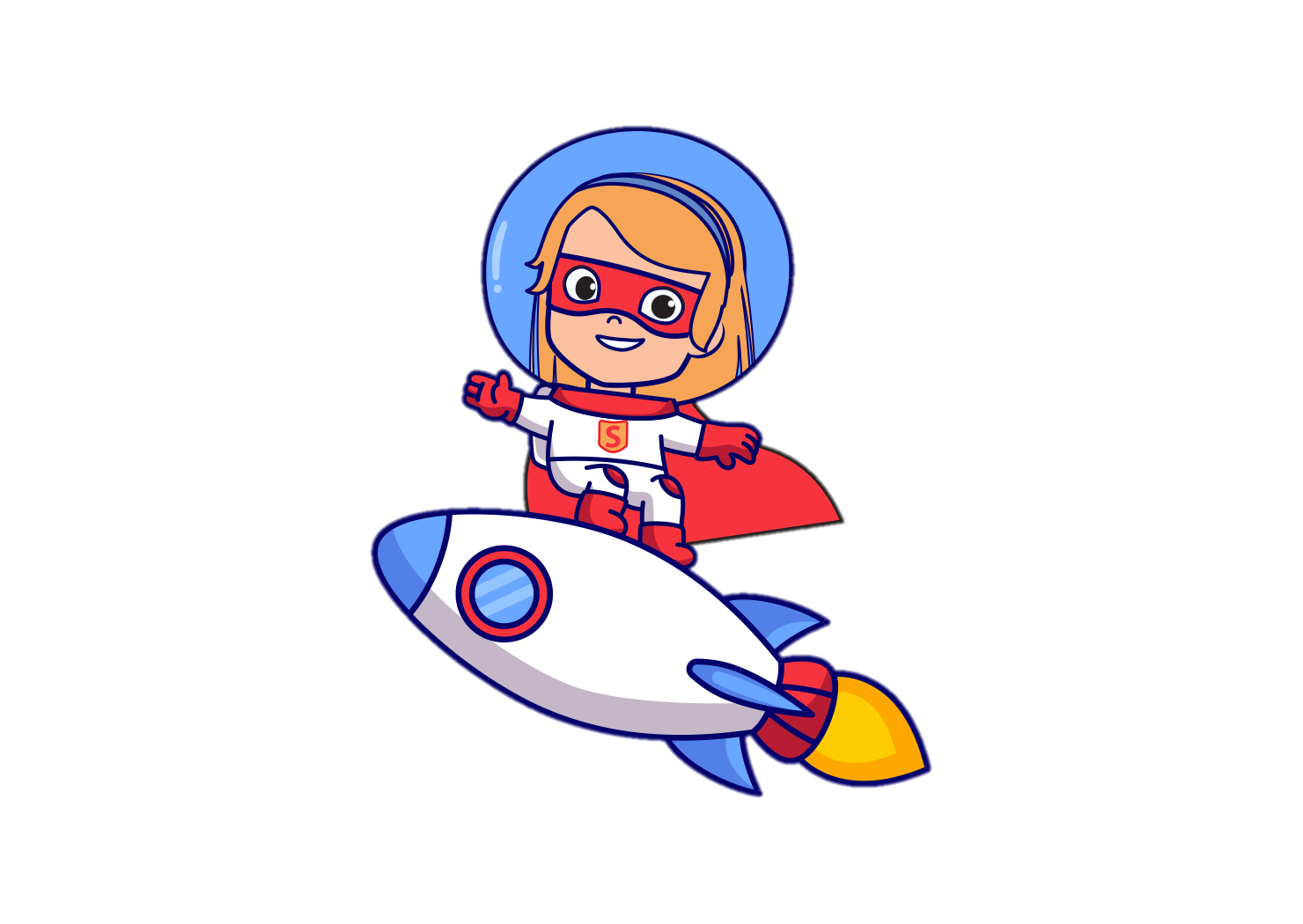 Toekomsten maken we nu!
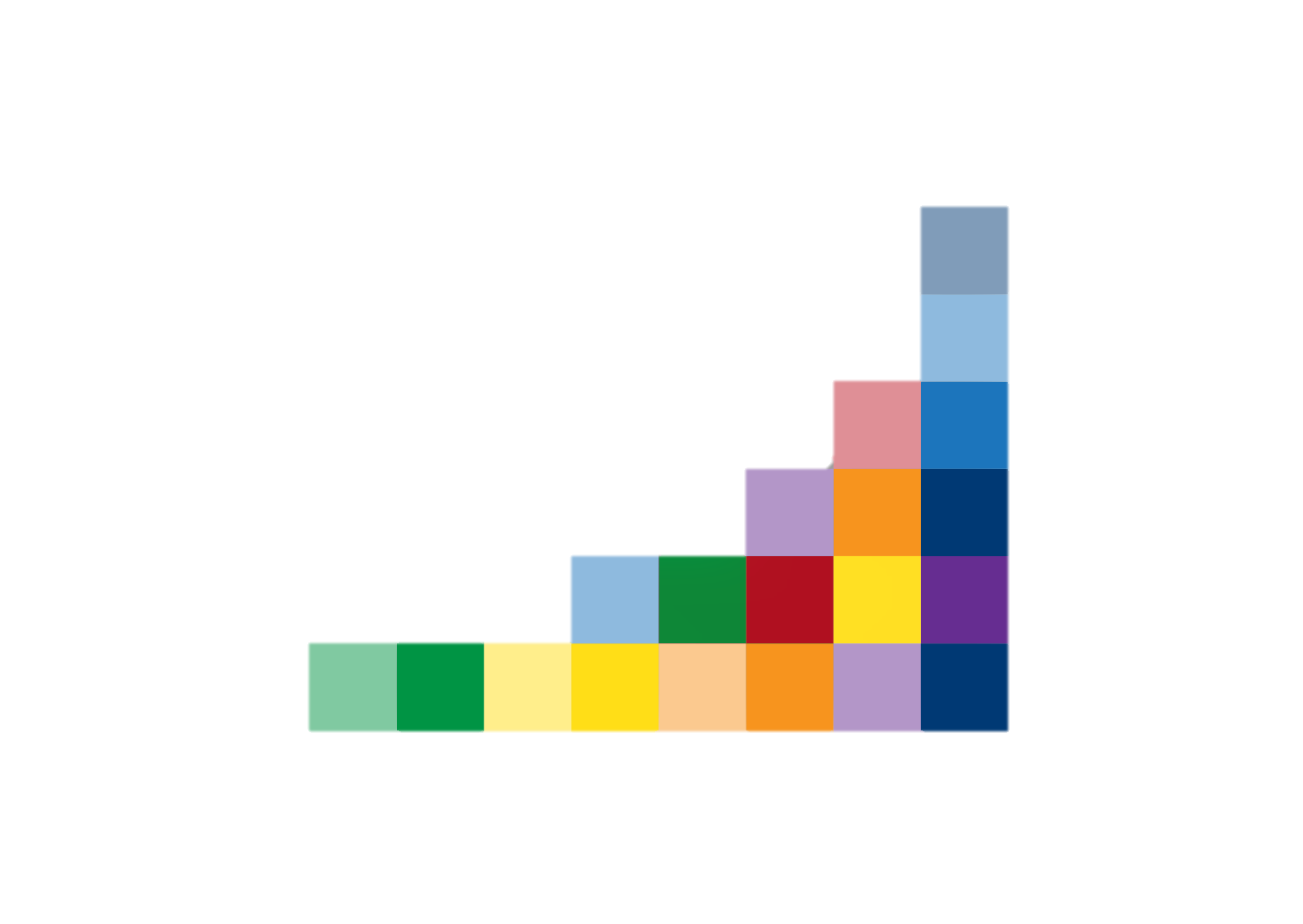 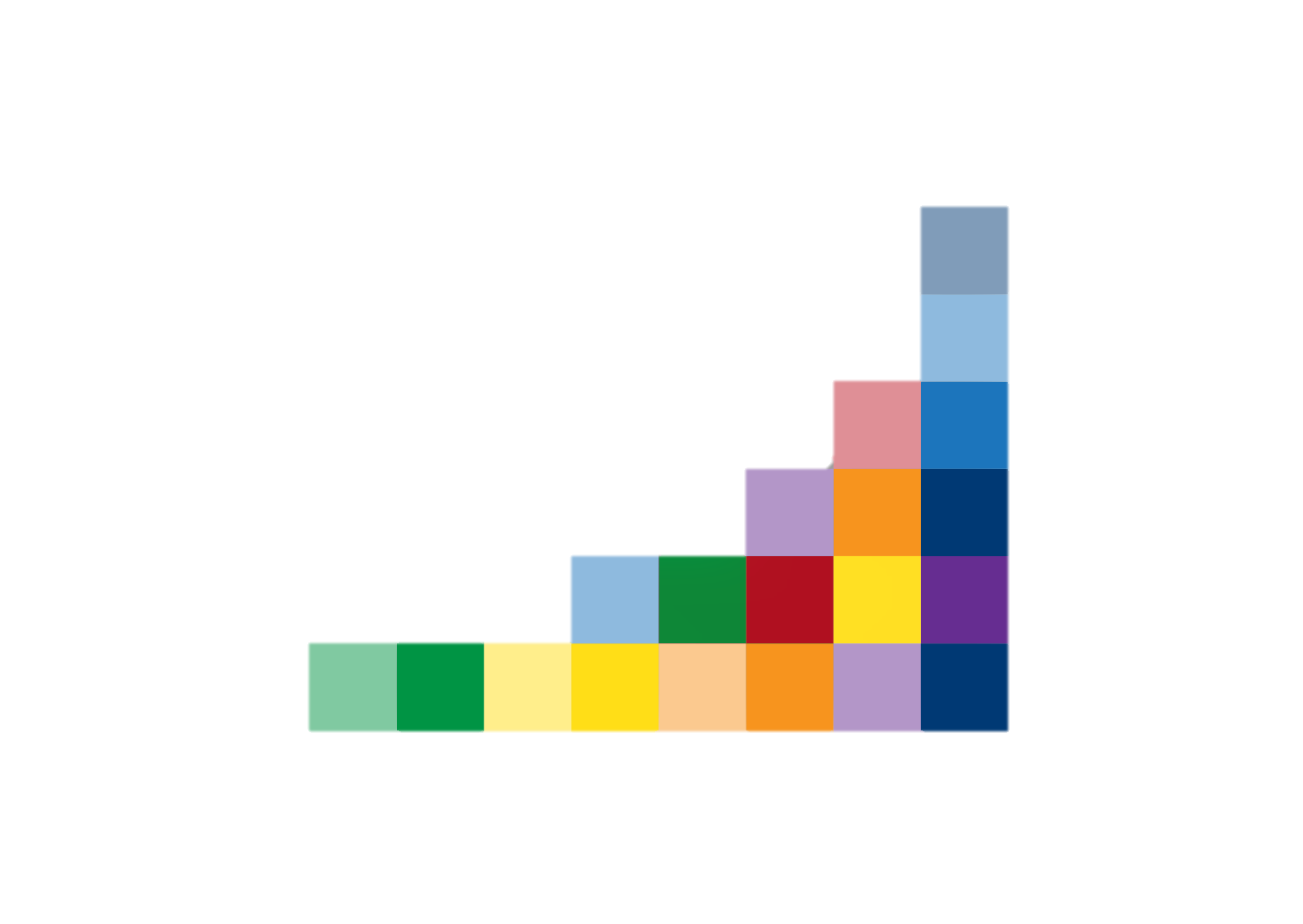 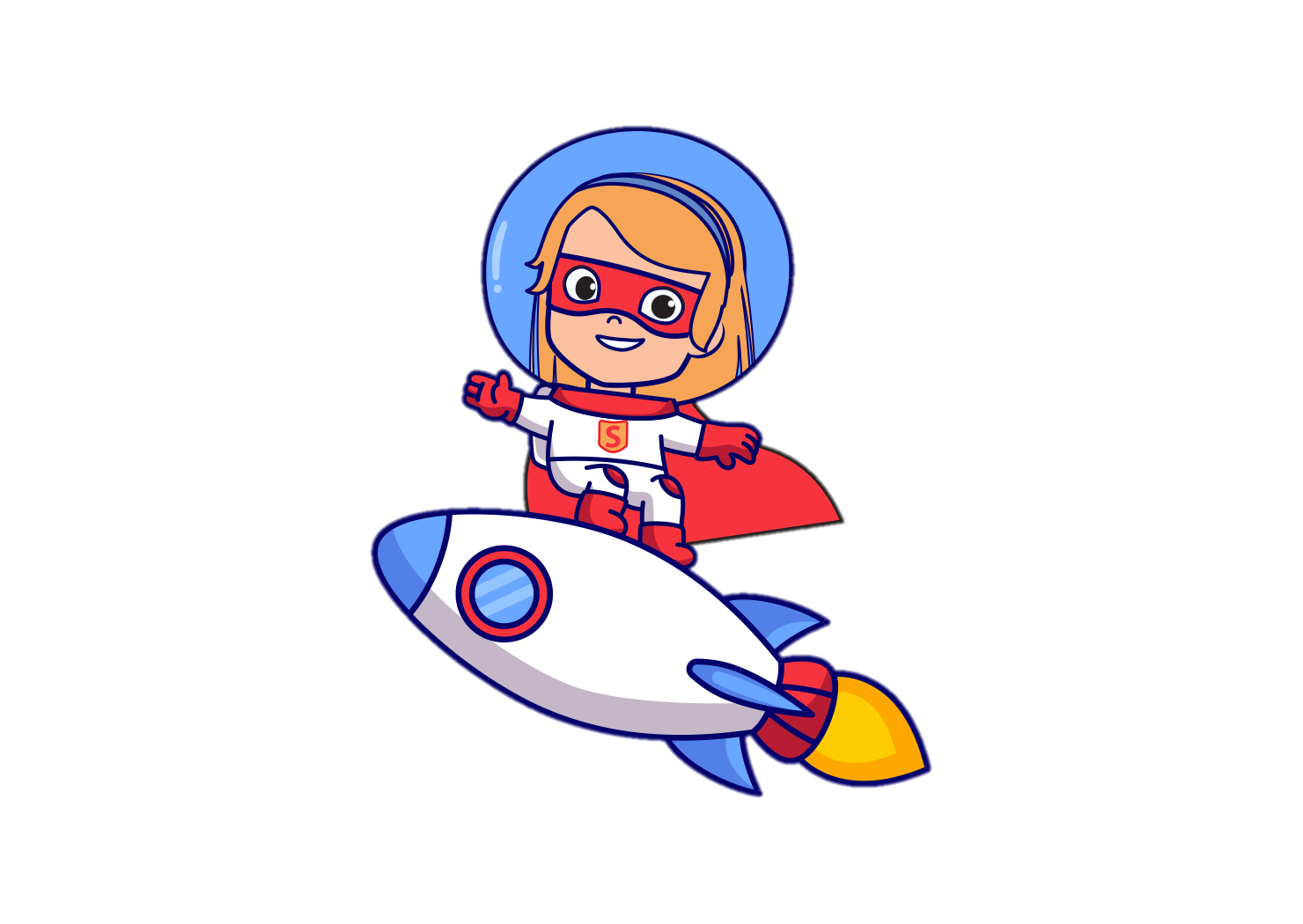 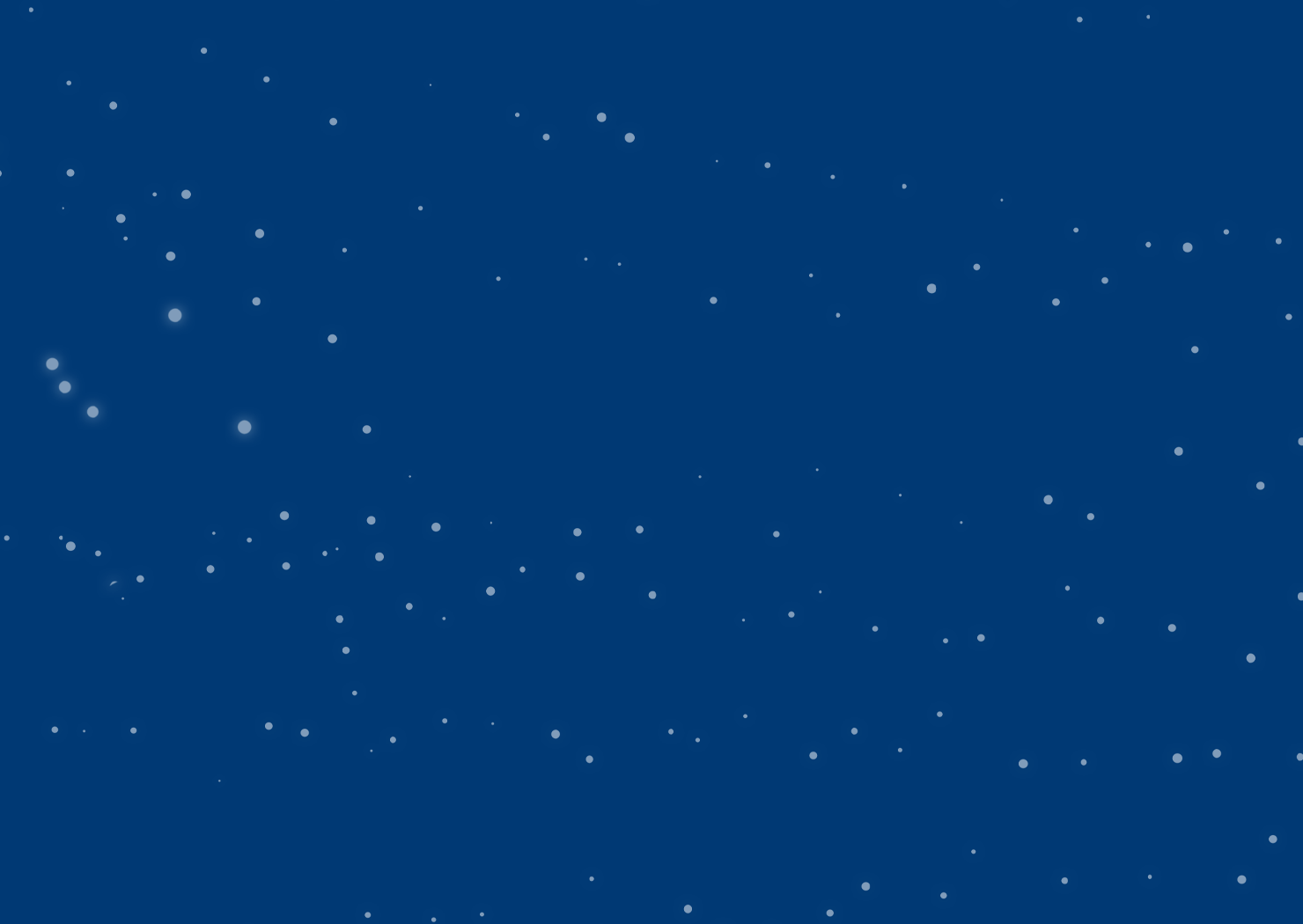 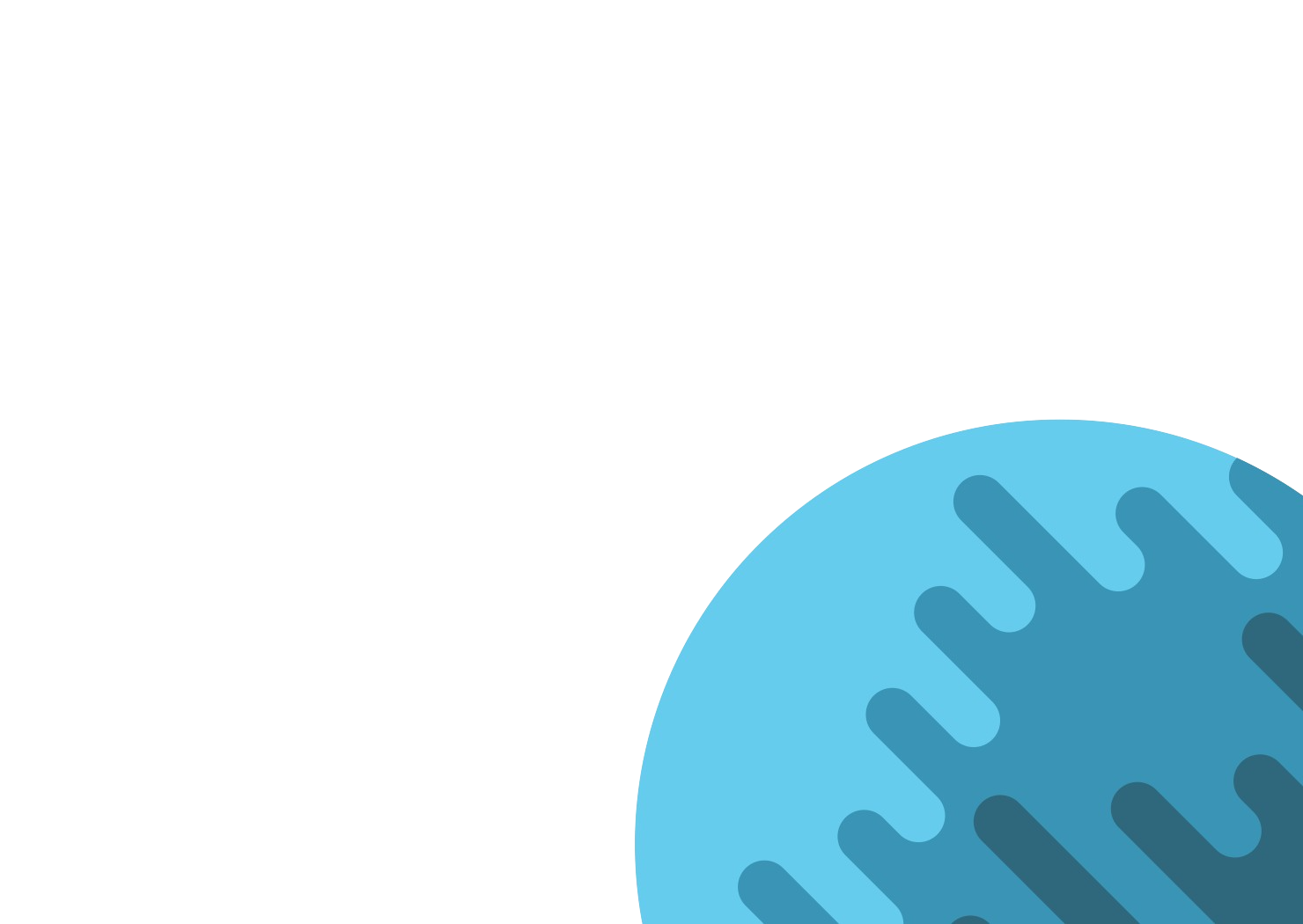 Toekomsten maken we nu!
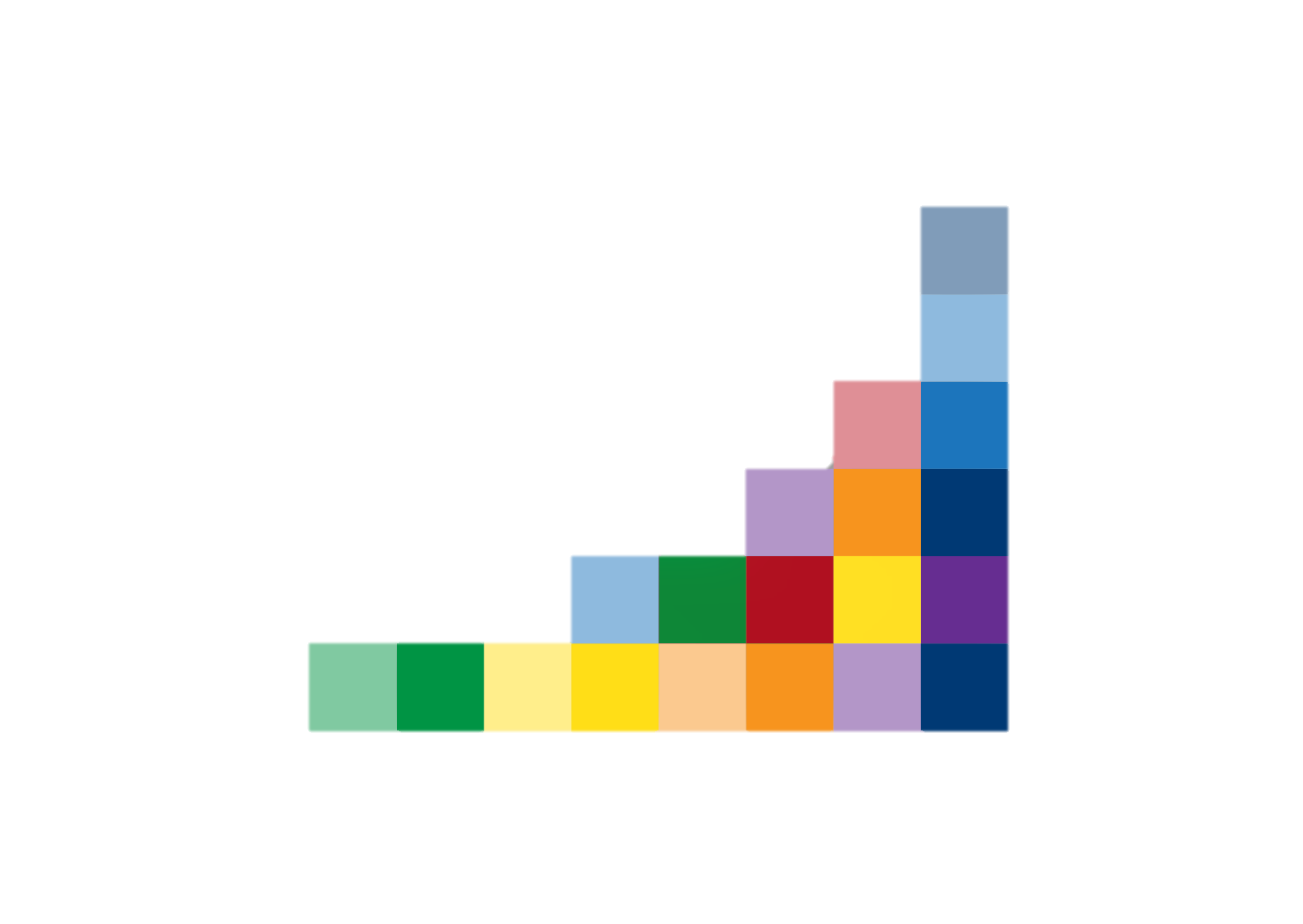 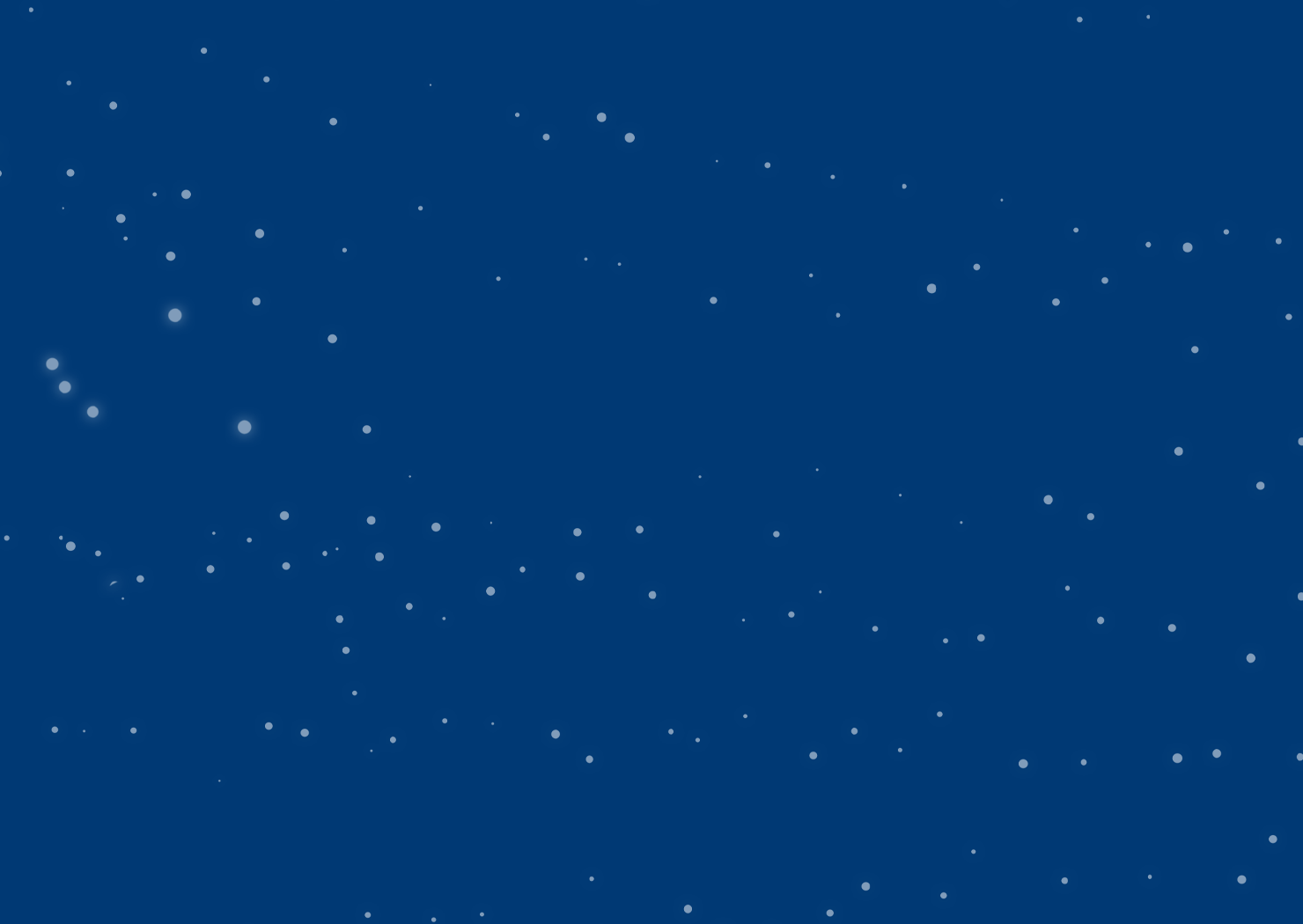 Wouter Staal
Hoogleraar Klinische kinder- en jeugdpsychiatrie aan het Radboudumc en Karakter Universitair Centrum 
Bijzonder hoogleraar Autisme aan de faculteit sociale wetenschappen, Leiden
Variatie omarmen
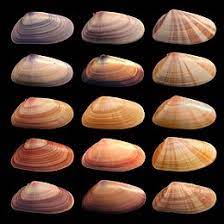 Wouter Staal, september 2023
12
Bespreek punten
variatie is de norm
onze hersenen: denken en voelen in interactie met omgeving
het bio-psycho-sociaal model
veerkracht bevorderen
13
Variatie is de norm
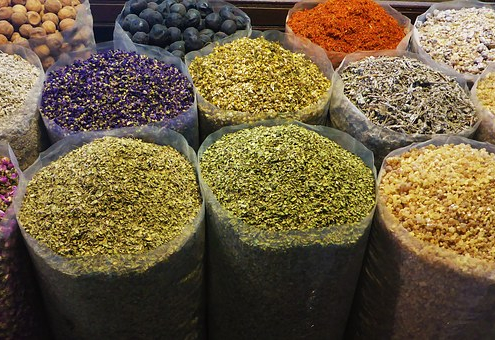 14
Variatie is de norm
Forse bandbreedte
Kritische periodes
Cognitieve ontwikkeling (>25jaar) 
Sociaal-emotionele ontwikkeling (levenslang) 
Zintuiglijke en sensomotorische ontwikkeling (>18 jaar)	
Taal-spraakontwikkeling (>25 jaar)
Lichamelijke ontwikkeling (>25 jaar)
Niet lineair
Lastig voorspelbaar
15
Variatie is de norm
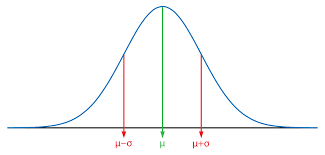 Kwetsbare kinderen en jongeren
niet sterk
sterk
Psychische gesteldheid
16
Variatie is de norm
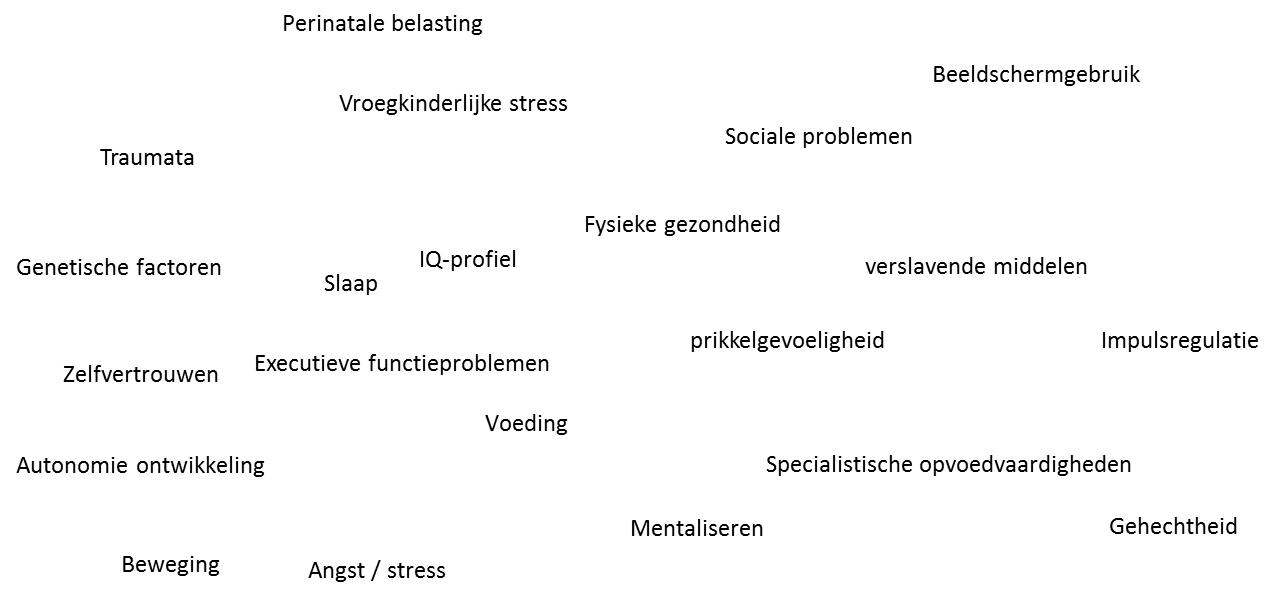 17
Variatie is de norm: 
kwetsbare kinderen en jongeren
Vraagt om aanpak over classificatie heen (“transdiagnostisch”)
Vraagt om niet symptoom gerichte effectmeting 
Uiteindelijk is bevordering van veerkracht altijd het doel
18
Onze hersenen: denken en voelen in interactie met omgeving
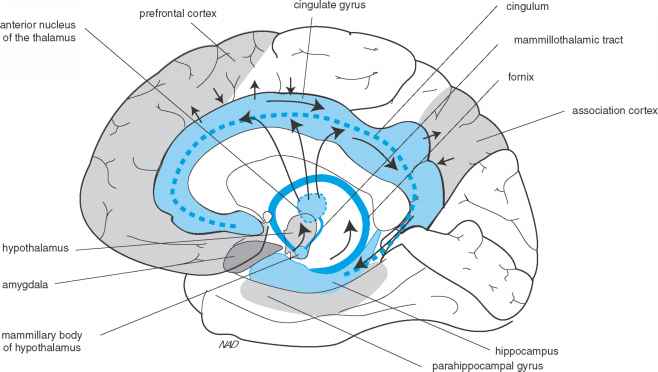 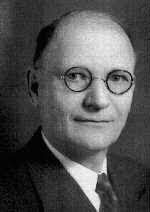 Papez
Limbische systeem
19
Onze hersenen: denken en voelen in interactie met omgeving
De essentie van het limbische circuit is dat het een gesloten loop vormt en dat het dus om een zeer nauw interacterend neuronaal netwerk gaat. De populistische gedachte dat er een “reptielenbrein” zou zijn naast een “rationeel” brein is dan ook onjuist, ook vanuit evolutionair oogpunt.
20
Onze hersenen: denken en voelen in interactie met omgeving
Hersenen ontwikkeld om als individu interactie aan te gaan met omgeving
Vooral ook de medemens
Veel gedrag gevolg van die interacties
21
Onze hersenen: denken en voelen in interactie met omgeving
Perspectief name als hogere hersenfunctie
Onder stress sterk verlies van vermogens
22
Onze hersenen: denken en voelen in interactie met omgeving
Mens neigt tot “egocentrische” perspectief name
Probleemgedrag vaak gezien als wat is er mis met de ander
Maar dat kan Astrid beter uitleggen….
23
Onze hersenen: denken en voelen in interactie met omgeving
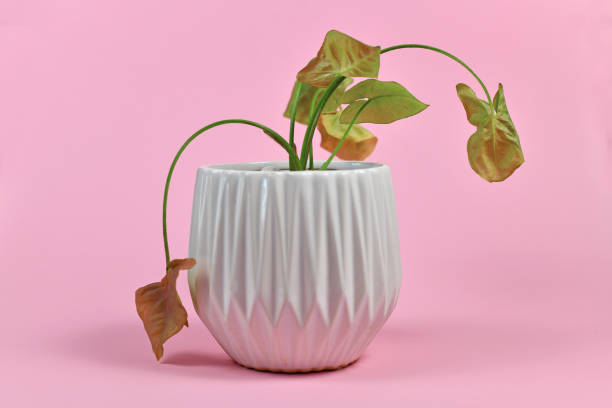 24
Onze hersenen: denken en voelen in interactie met omgeving
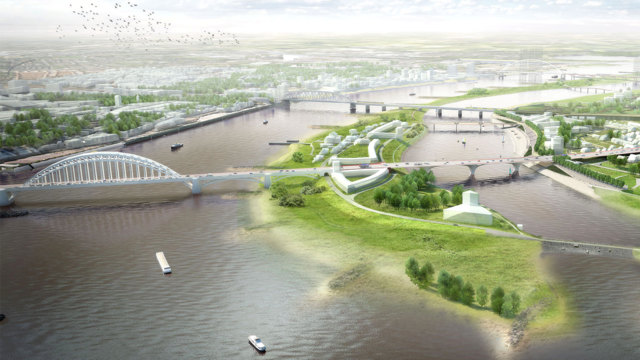 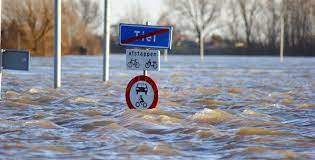 reactief
responsief
25
Bio-psycho-sociaal model
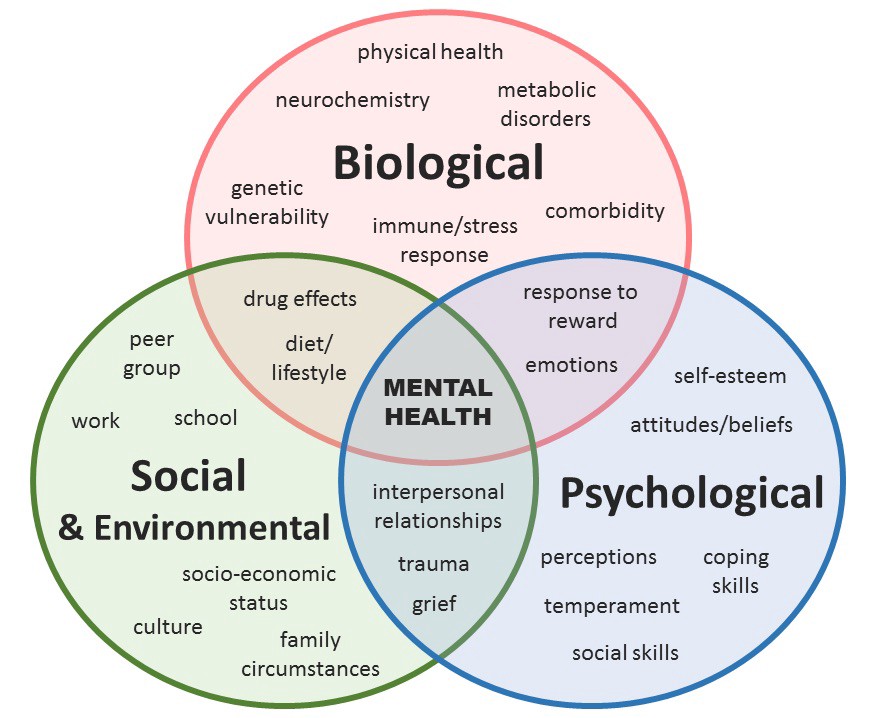 George Libman Engel (1913-1999)
26
Bio-psycho-sociaal model
Emotie regulatie
Zelfbeeld & Zelfvertrouwen
Neurocognitie
Leefstijl
Systemische (ecologische) context
27
Bio-psycho-sociaal model
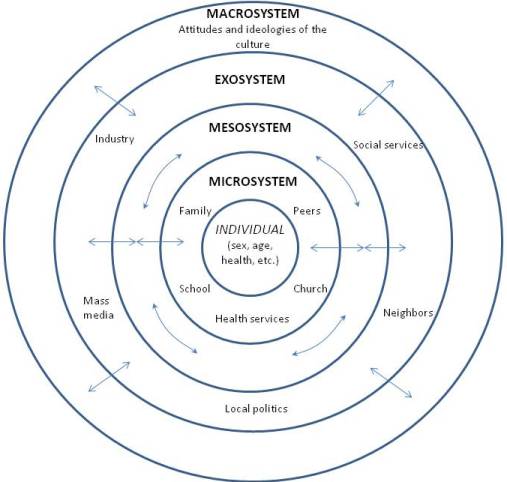 sociaal ecologisch
Systemen staan in verbinding
Kent tijdseffecten
Urie Bronfenbrenner (April 29, 1917 – September 25, 2005)
28
Veerkracht bevorderen
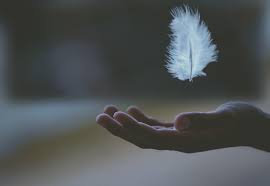 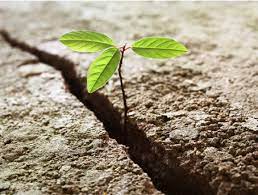 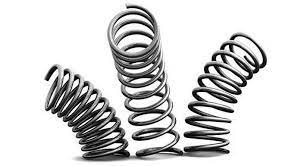 29
Veerkracht bevorderen
Het is geen “easy fix”
Het is niet het omgekeerde van kwetsbaarheid
Er ontbreekt een scherpe definitie
Veerkracht bevorderen
Vermogen om in crisis emotie te reguleren
Beschikken over positief sociaal netwerk
Vermogen om te denken over betere toekomst
Bewustzijn van innerlijke bronnen
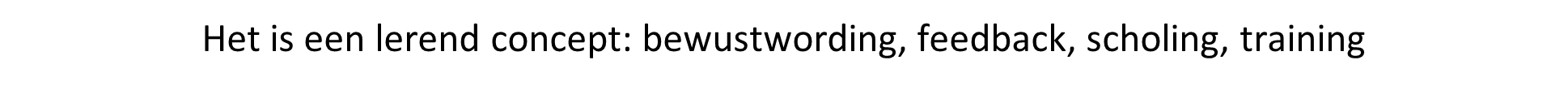 Veerkracht bevorderen
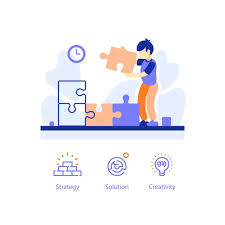 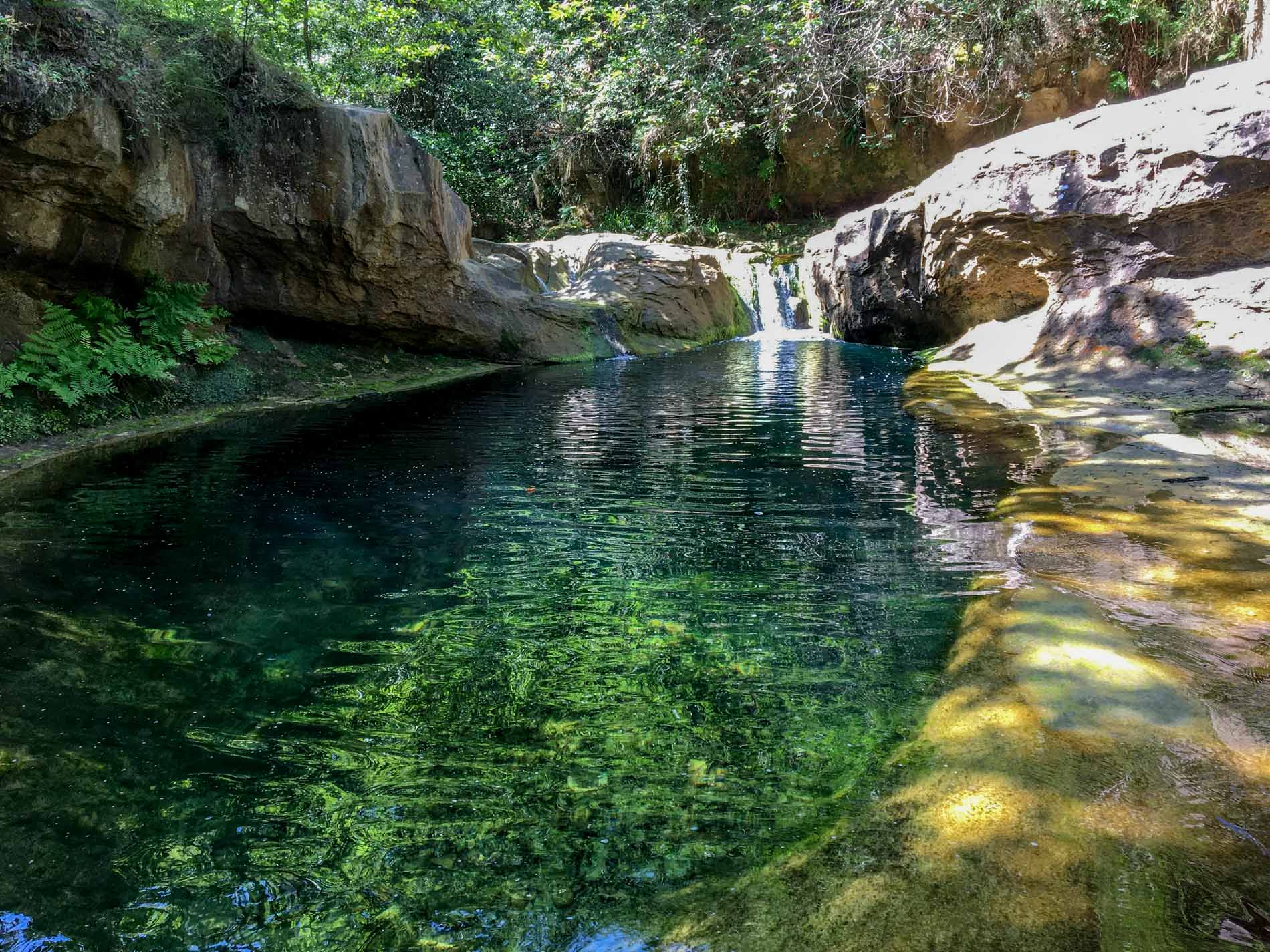 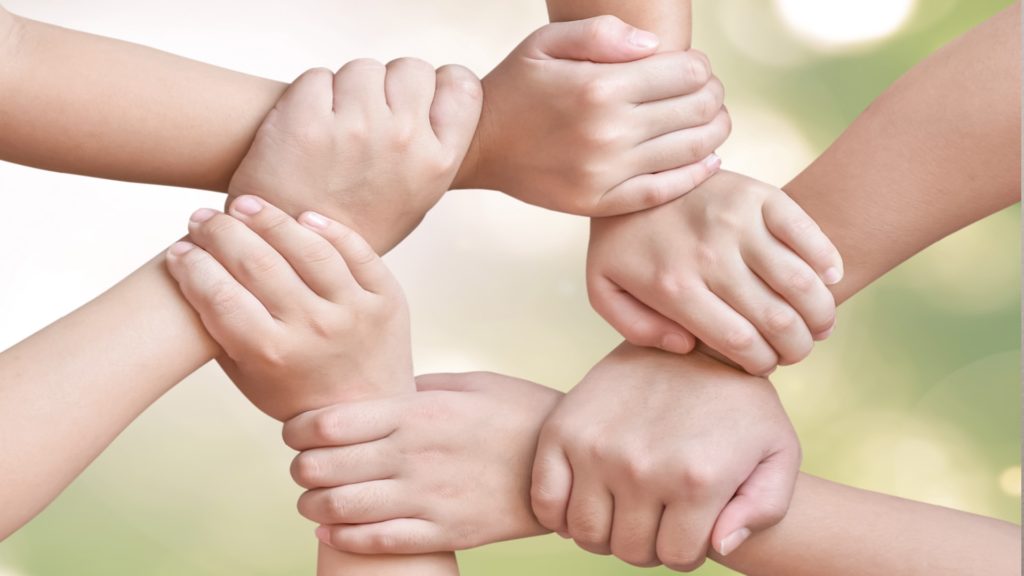 Spirituele bronnen
Cognitieve vaardigheden
Sociale vaardigheden
Veerkracht bevorderen:
Ook voor leerkrachten en hulpverleners!
Vermogen om in crisis emotie te reguleren: verdragen en geleidelijke verwerking stress  
Beschikken over positief sociaal netwerk: intervisie, MDO, nascholing
Vermogen om te denken over betere toekomst: opleiden, innoveren
Bewustzijn van innerlijke bronnen: ken ieders vaardigheden, ze worden onderschat!
Dank voor uw aandacht!
34
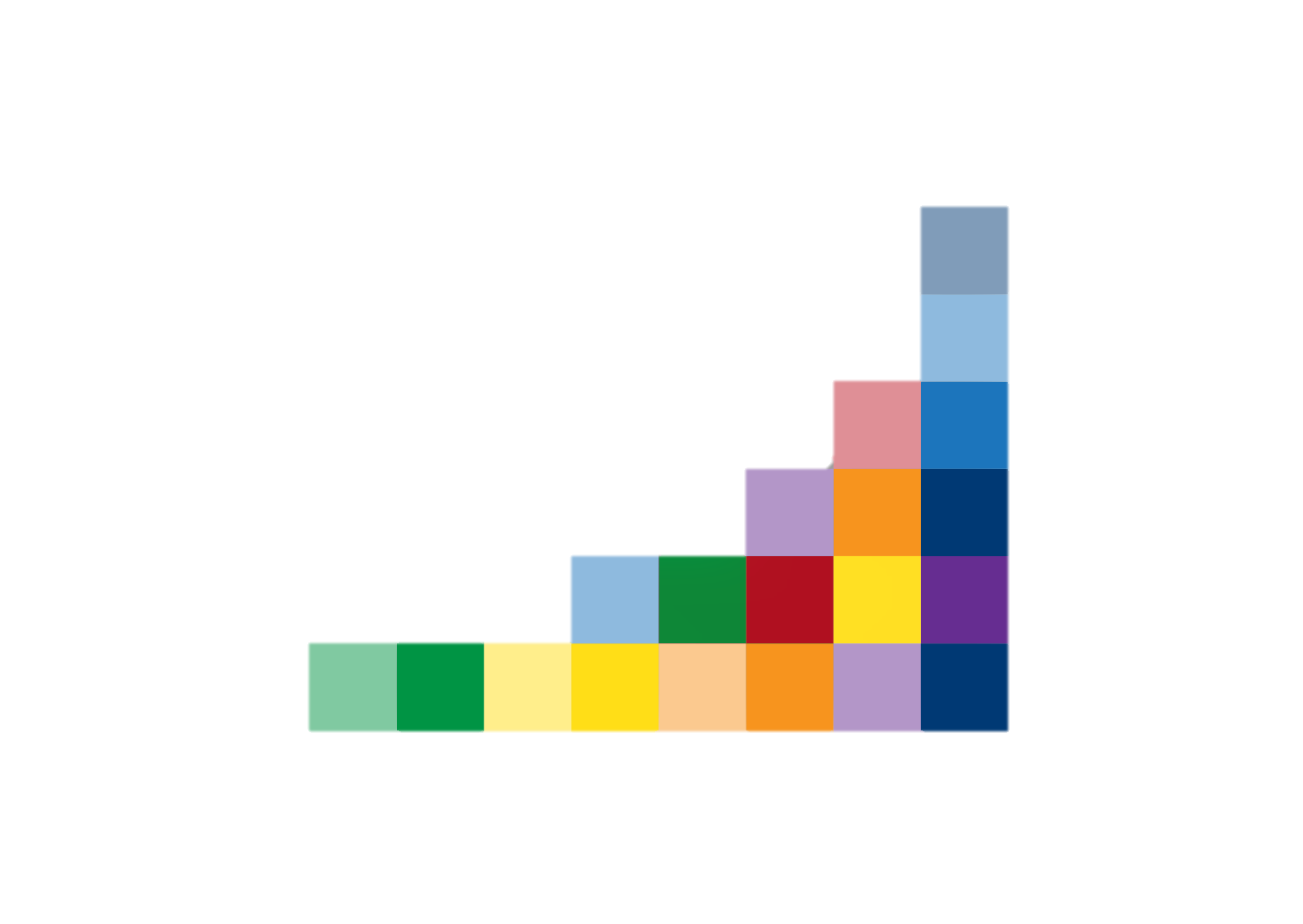 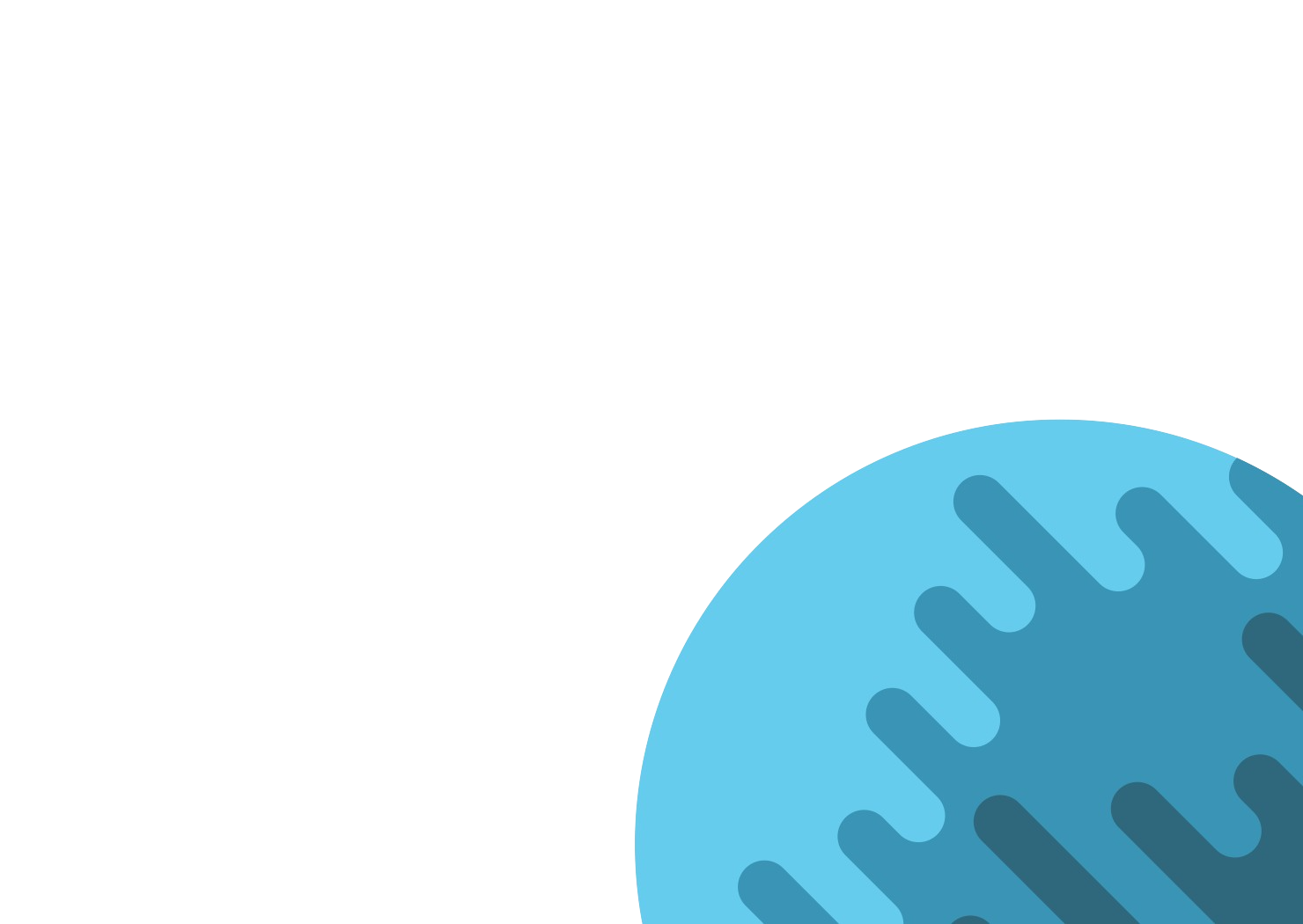 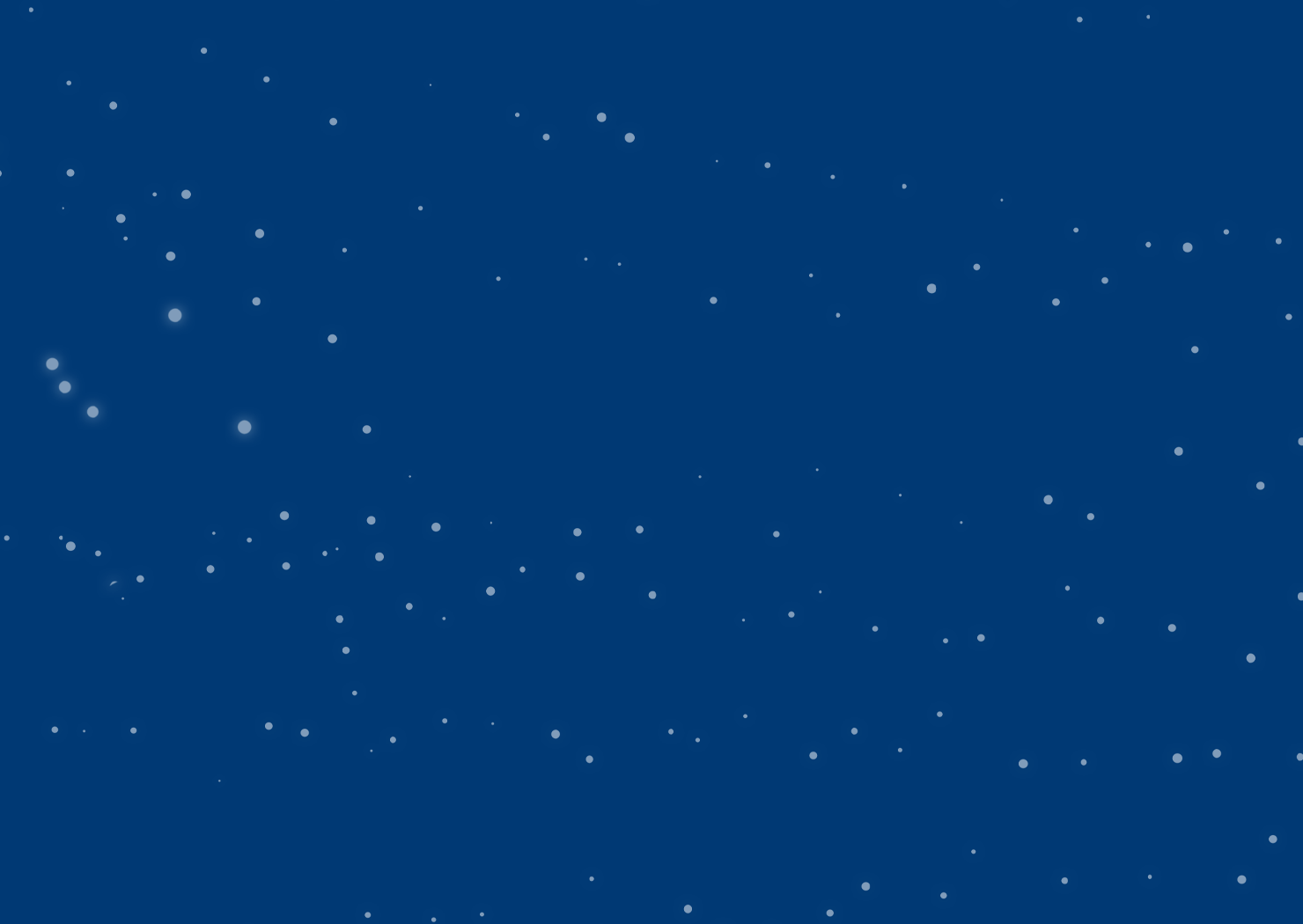 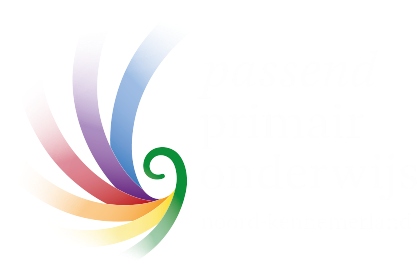 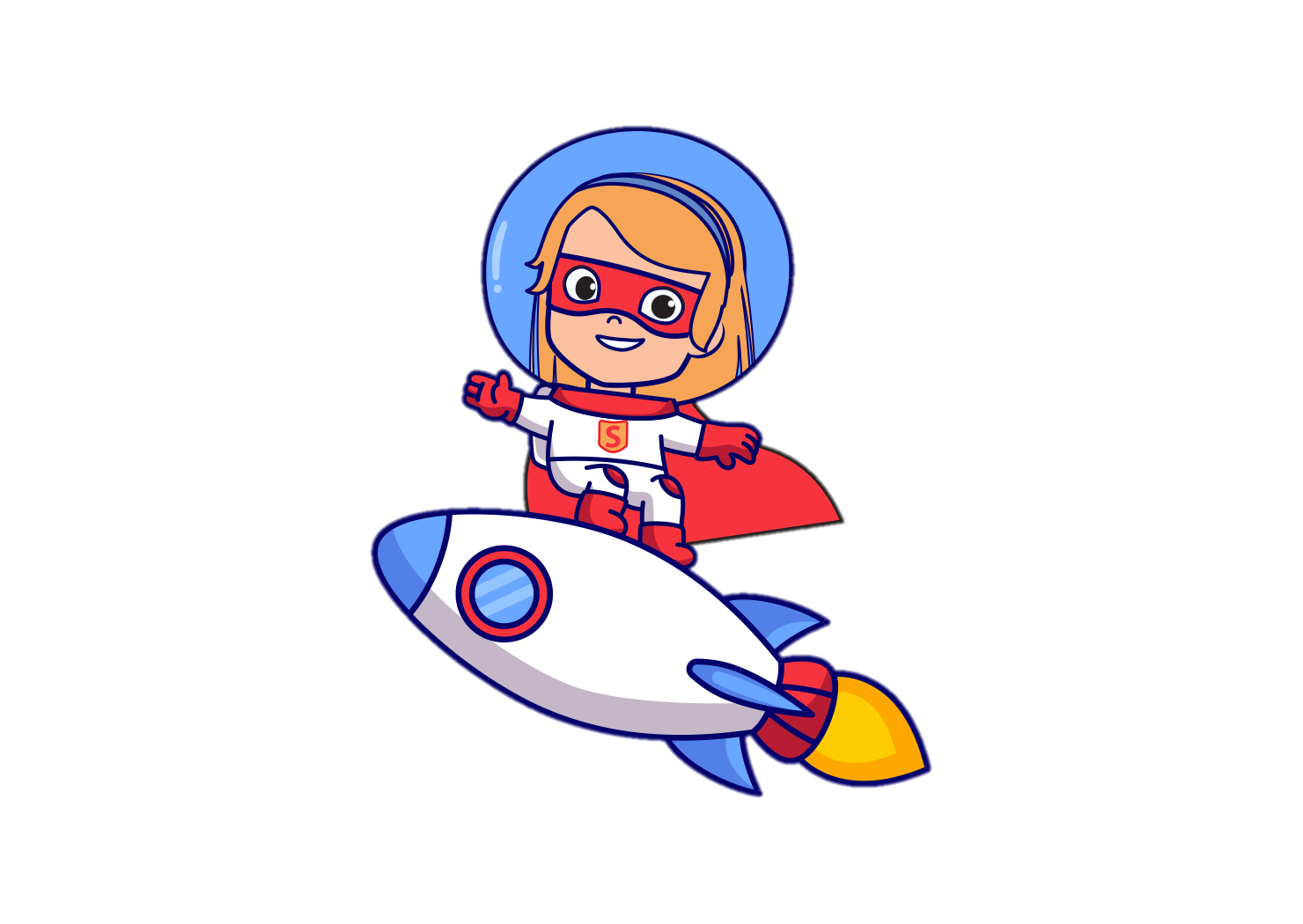 Toekomsten maken we nu!
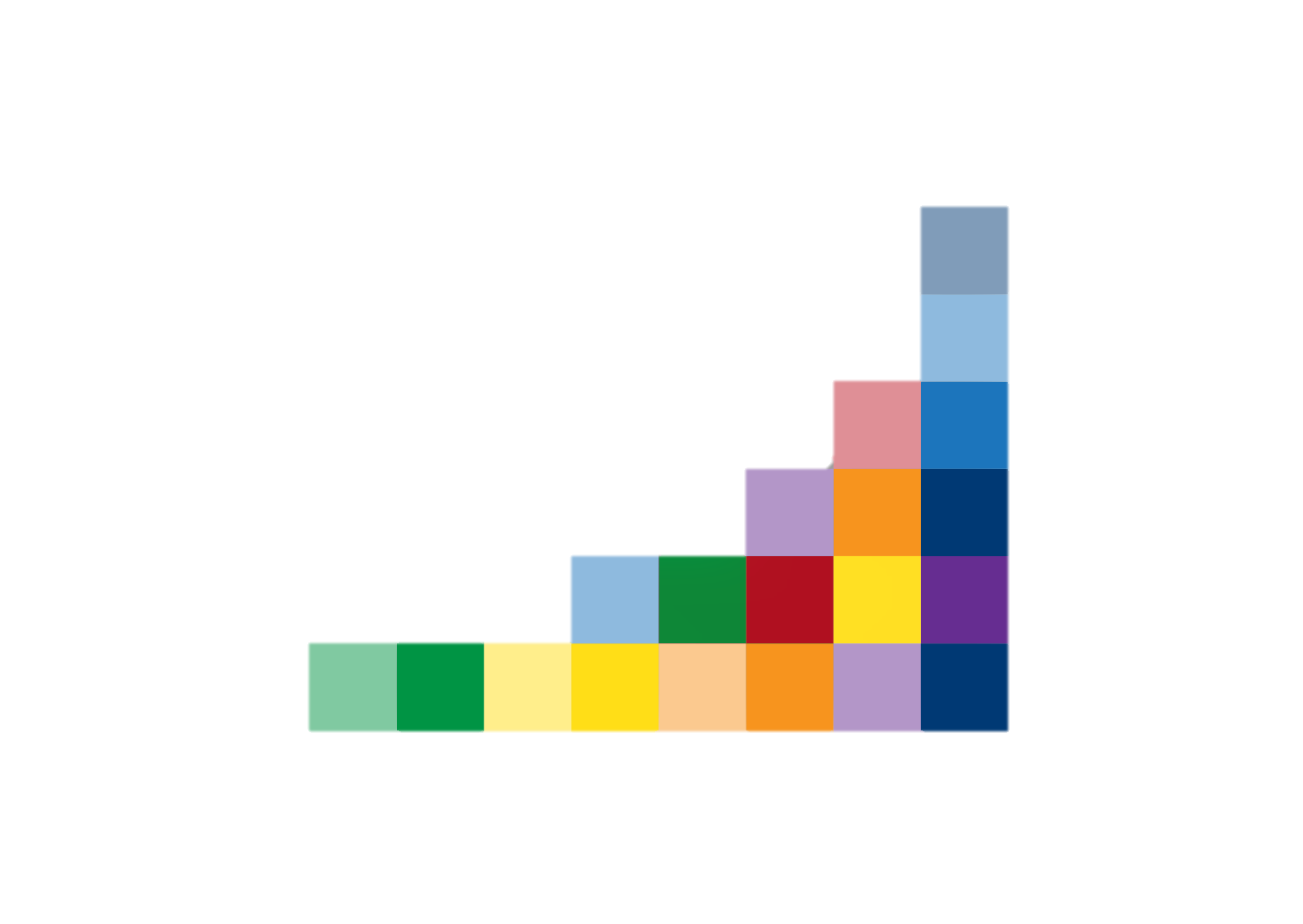 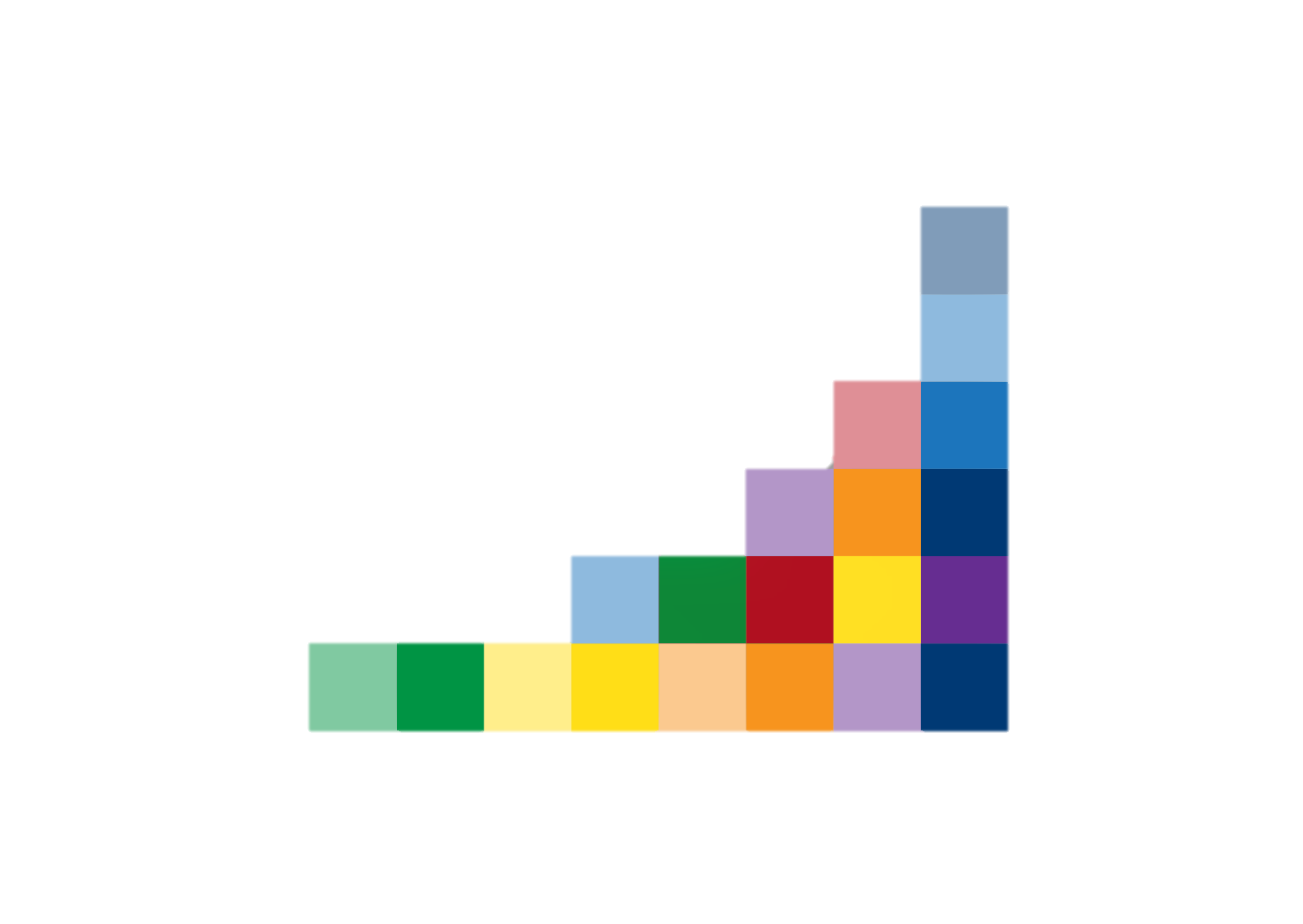 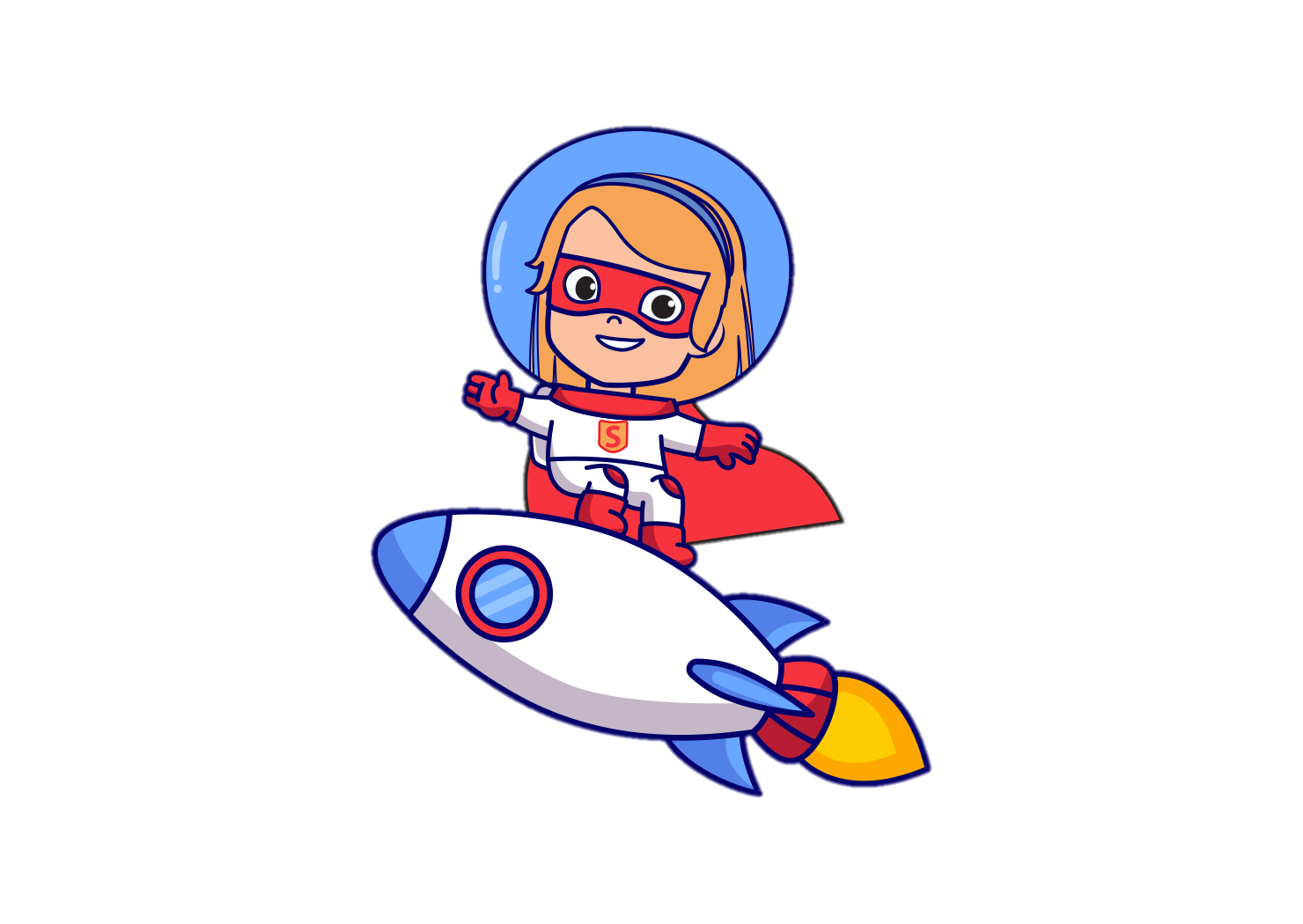 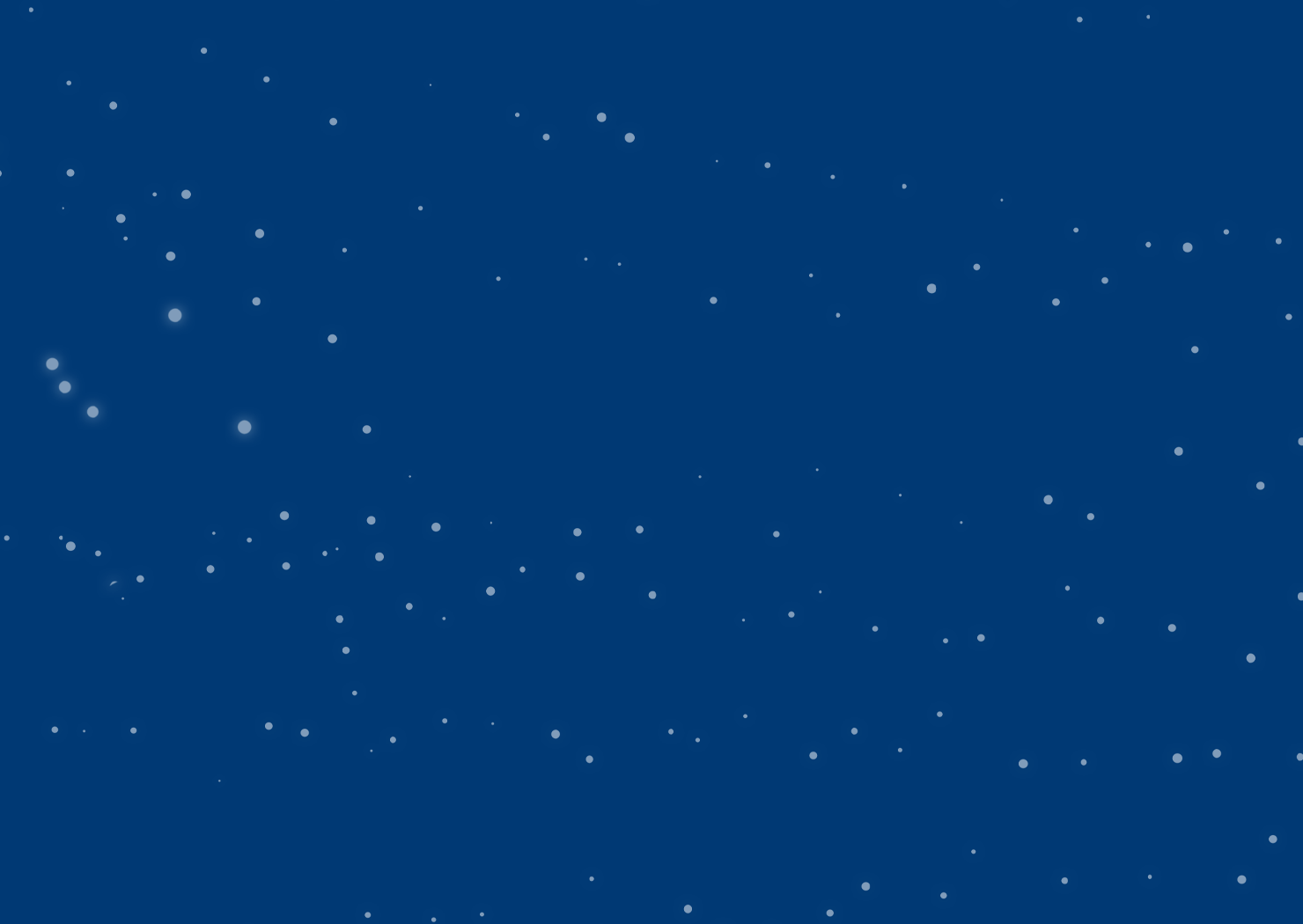 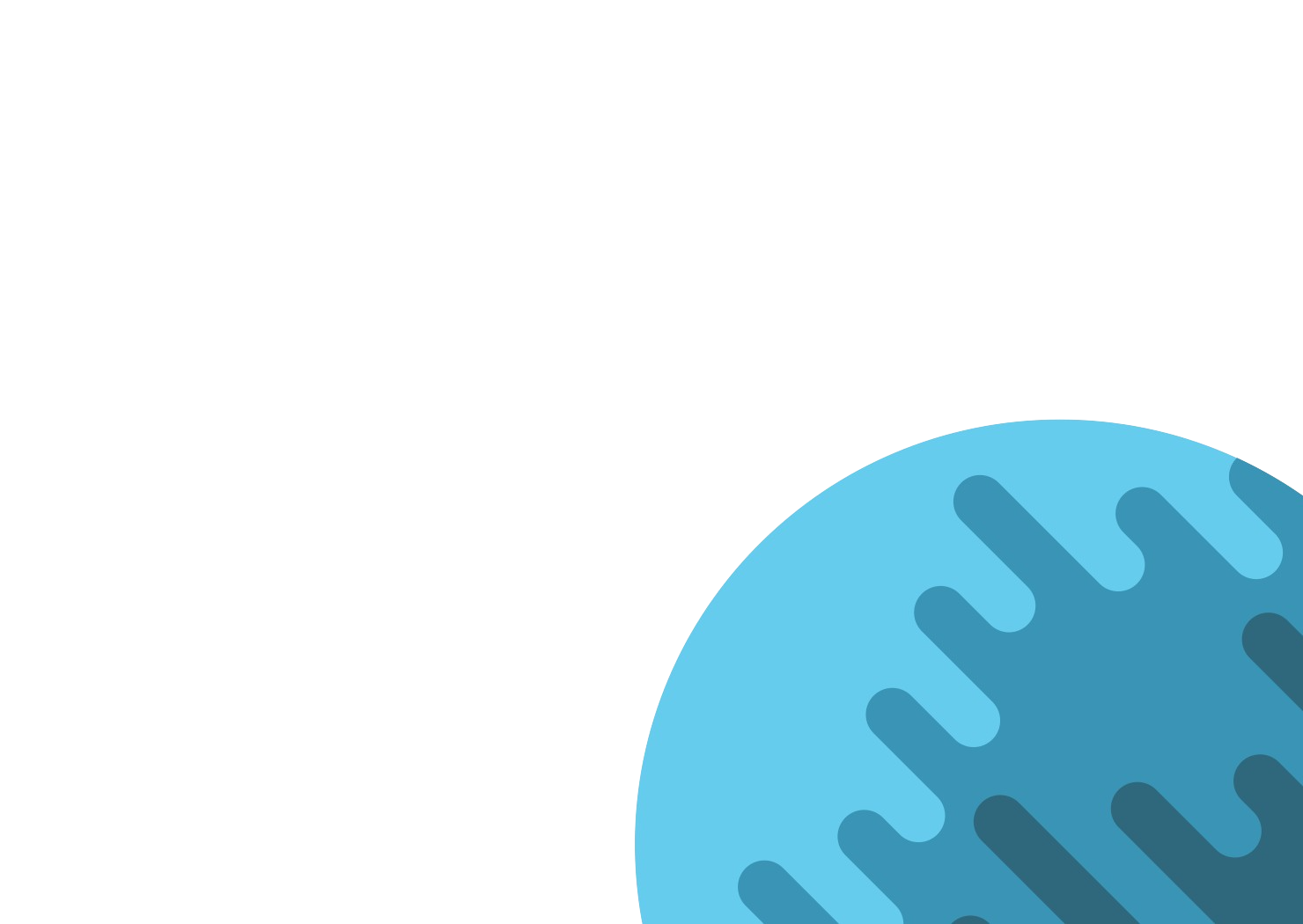 Jongerenpanel
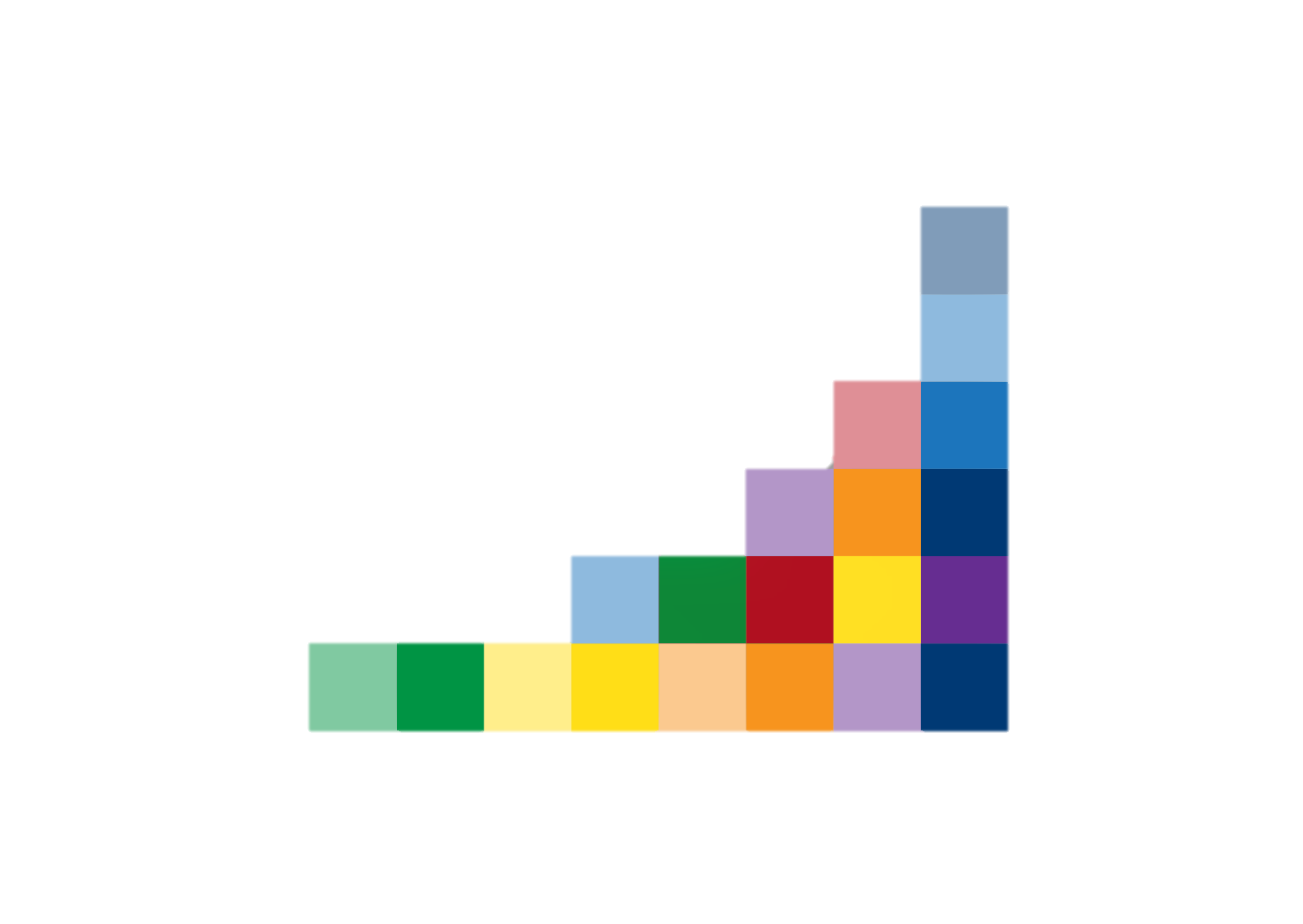 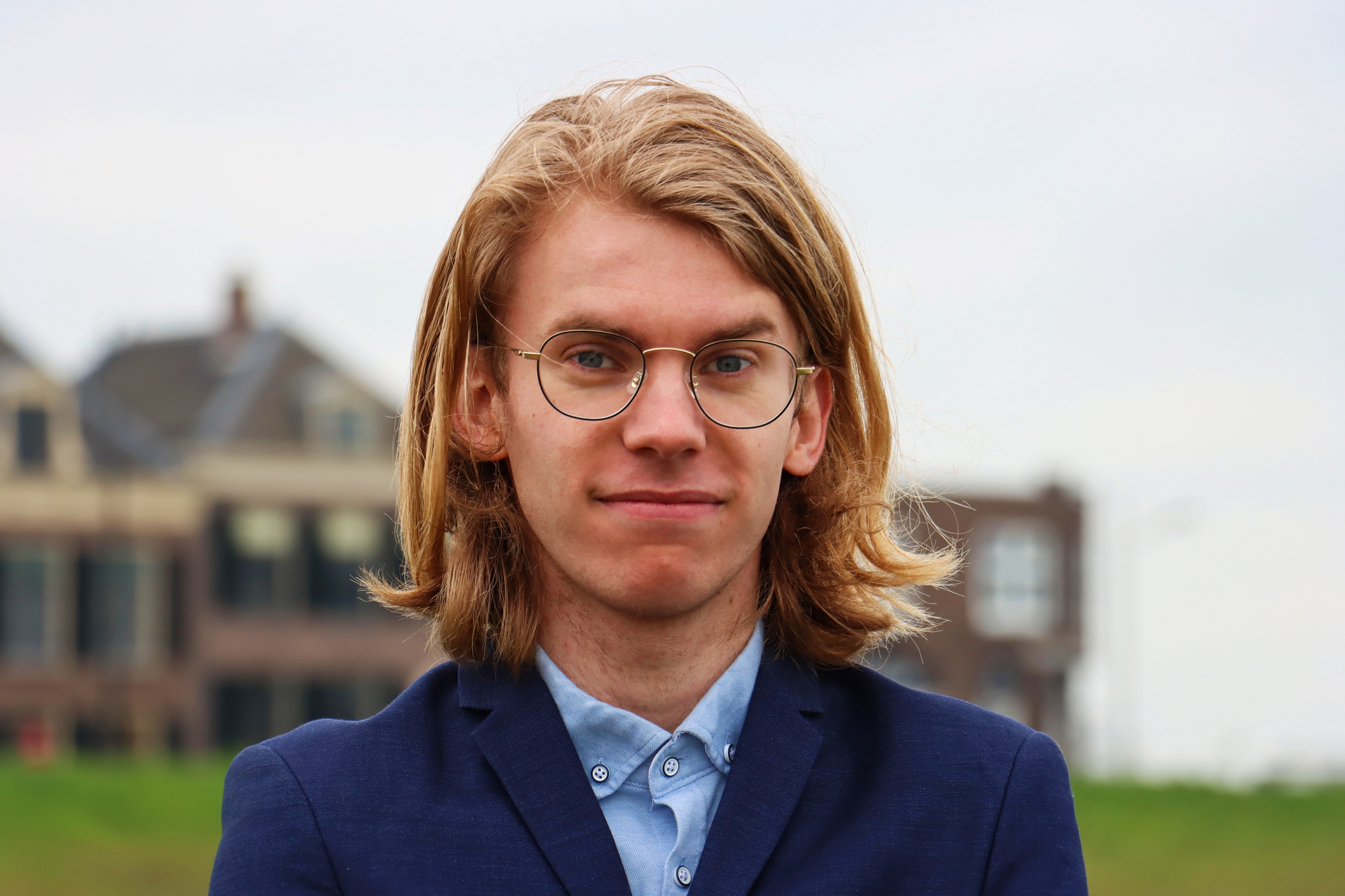 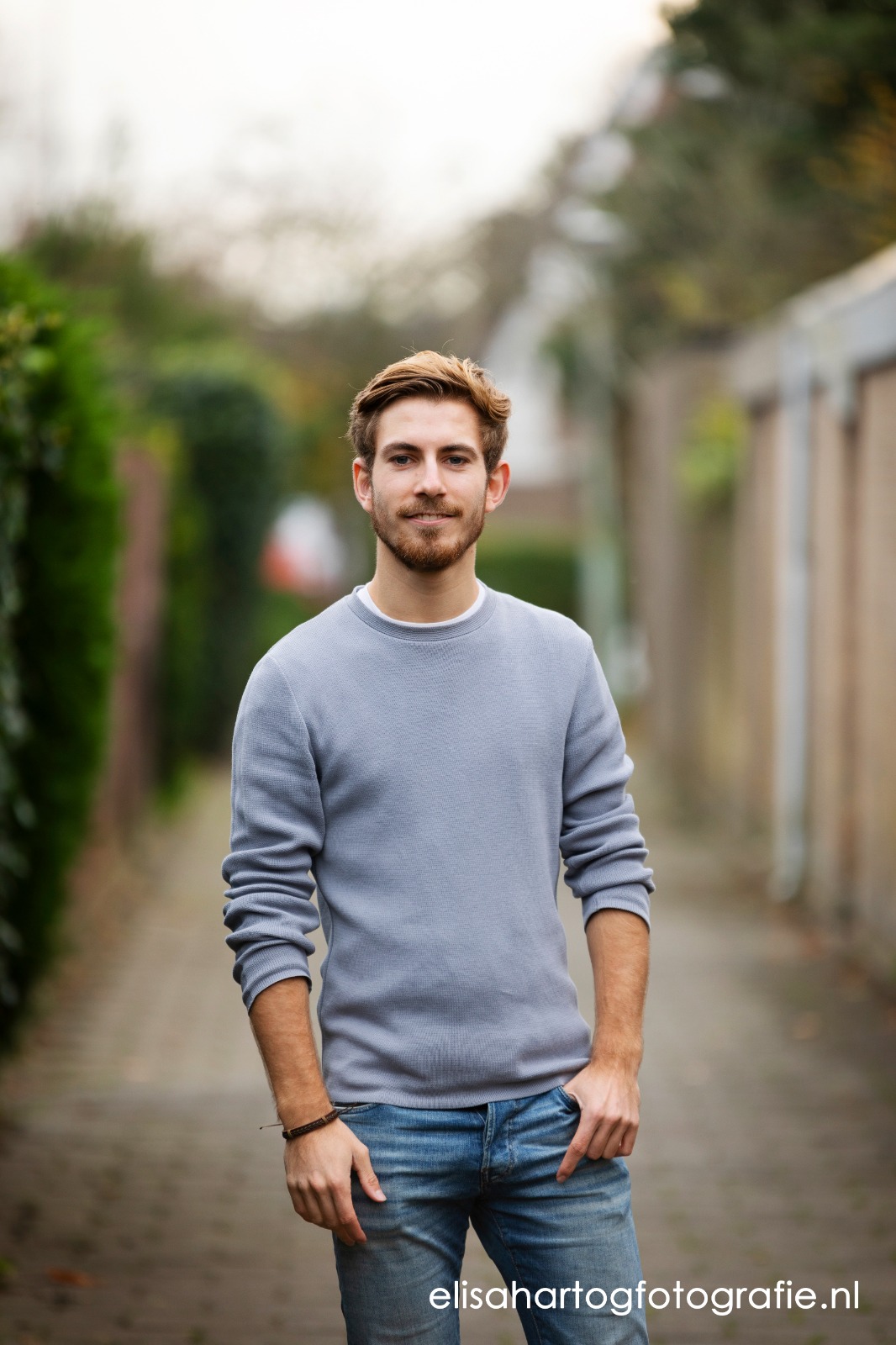 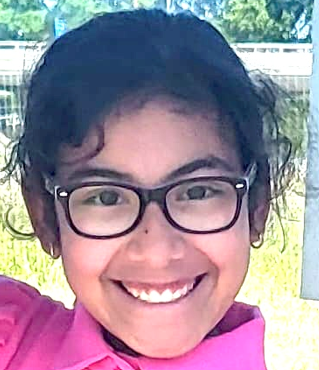 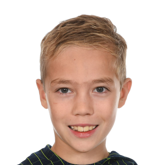 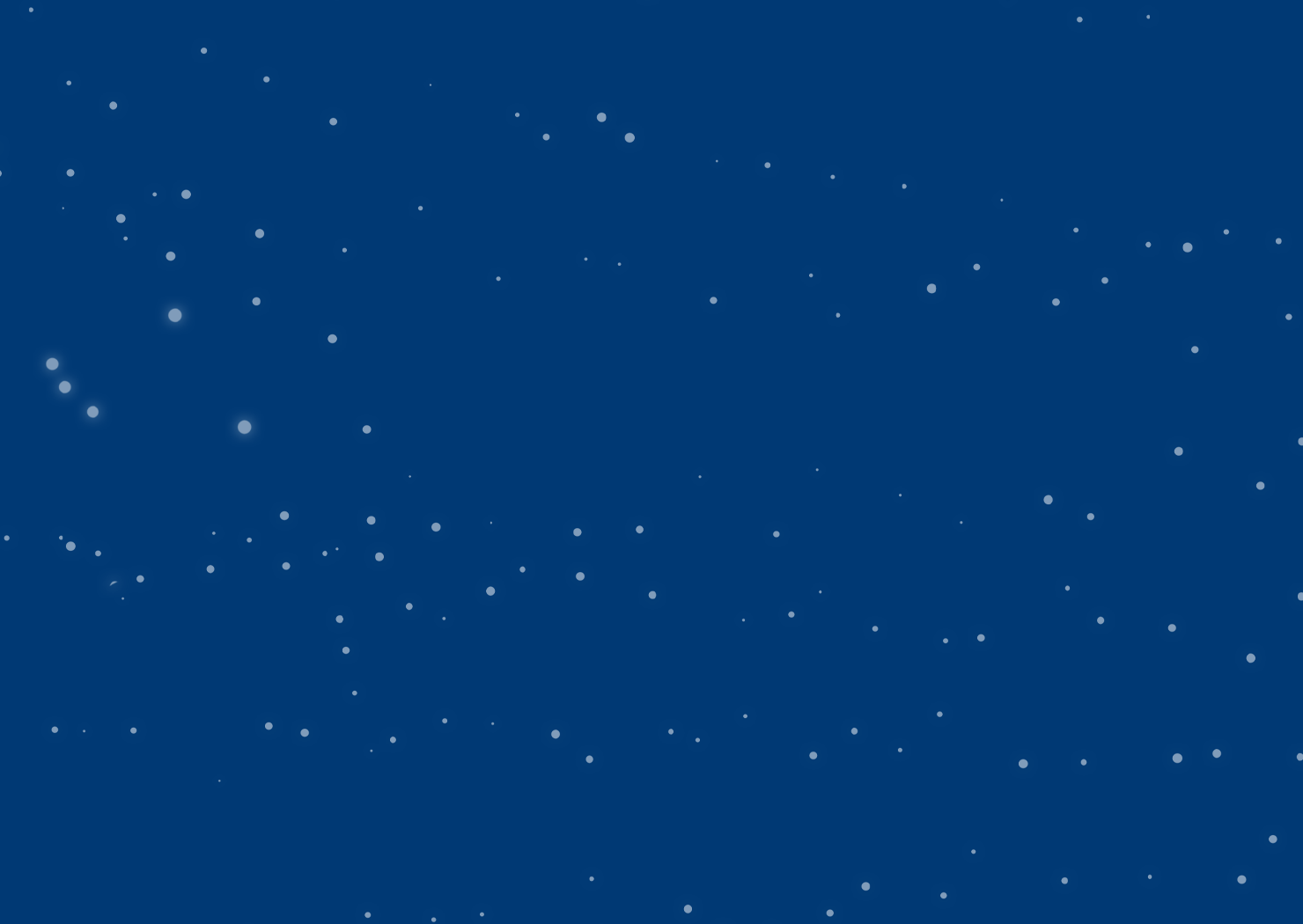 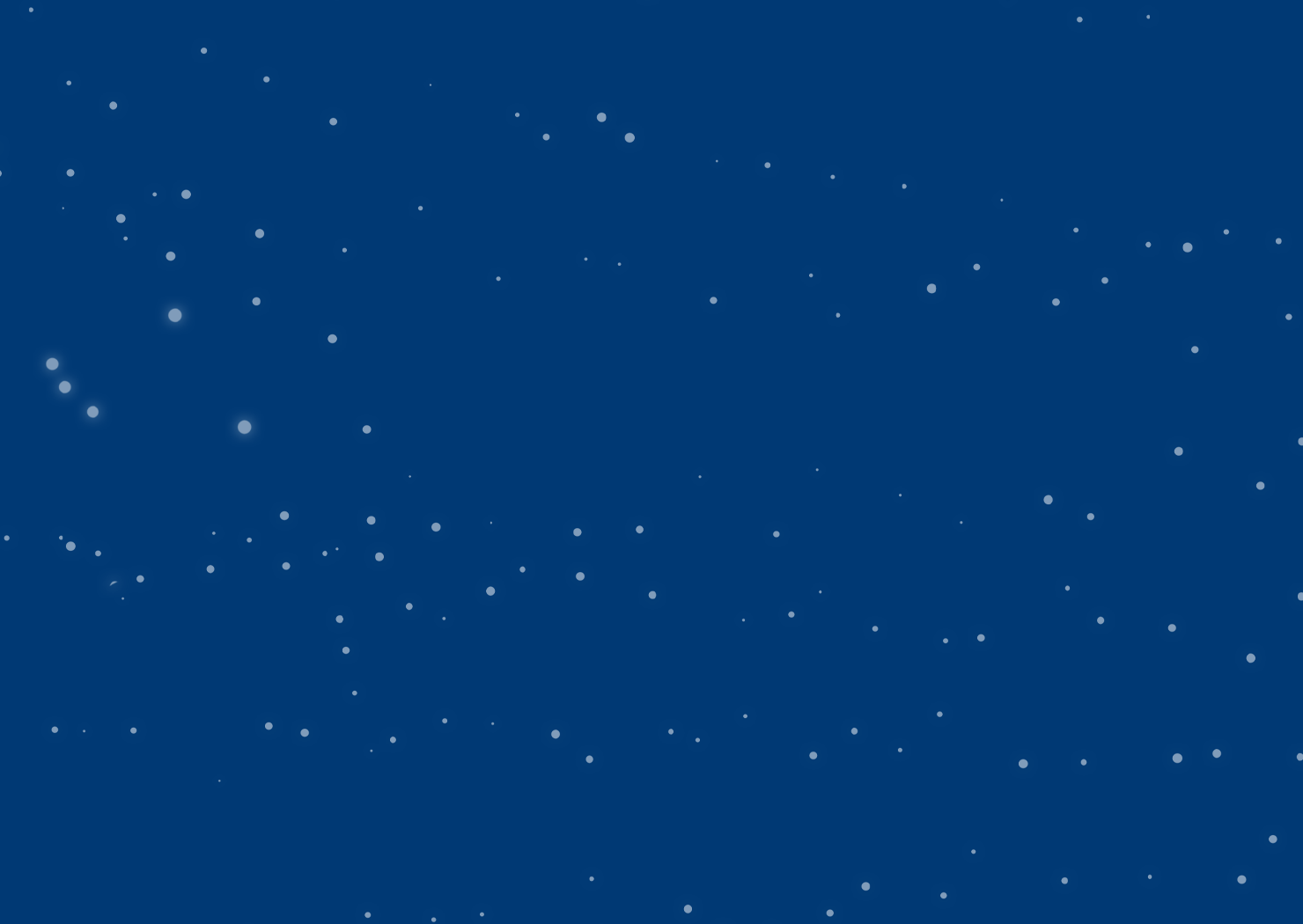 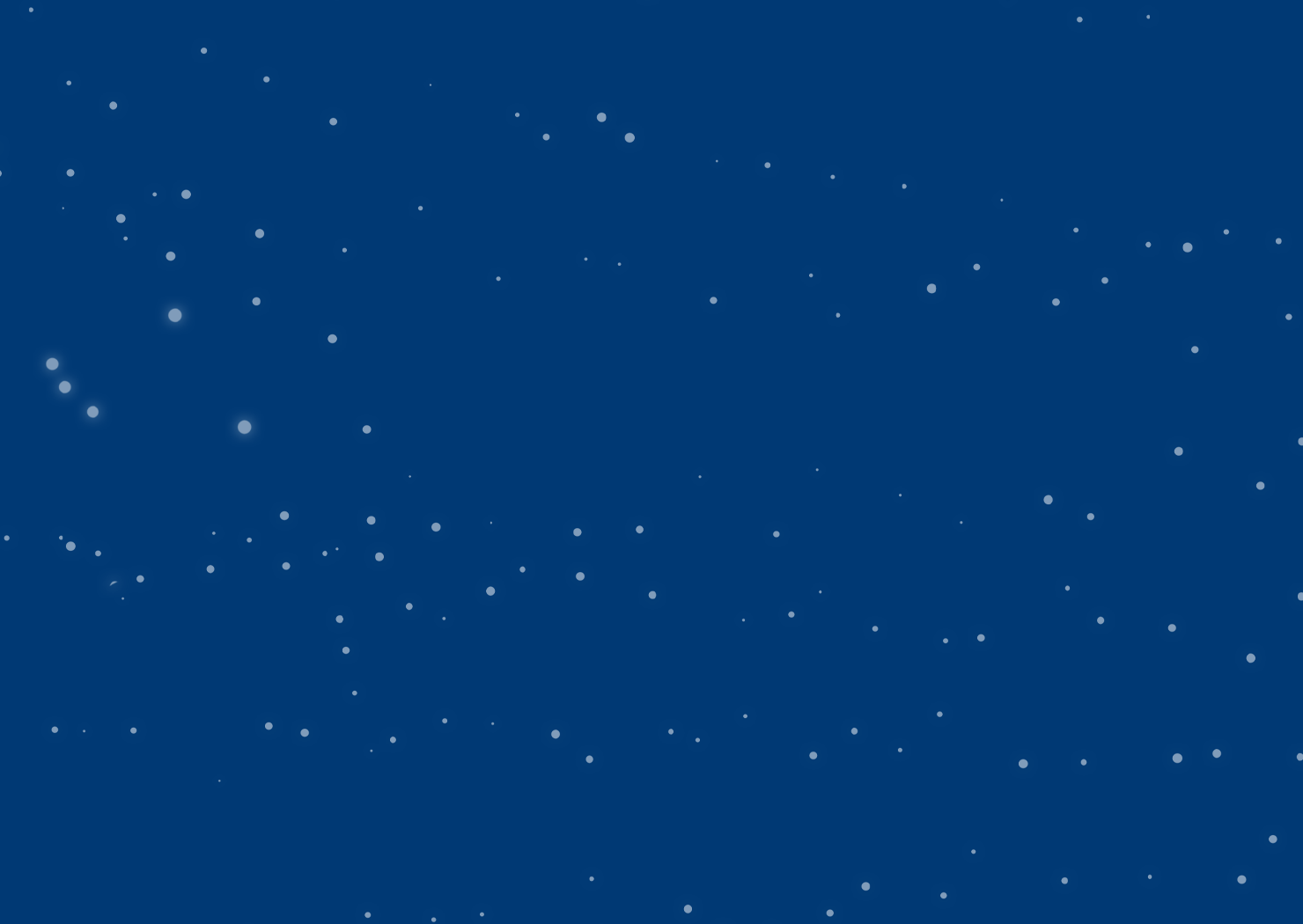 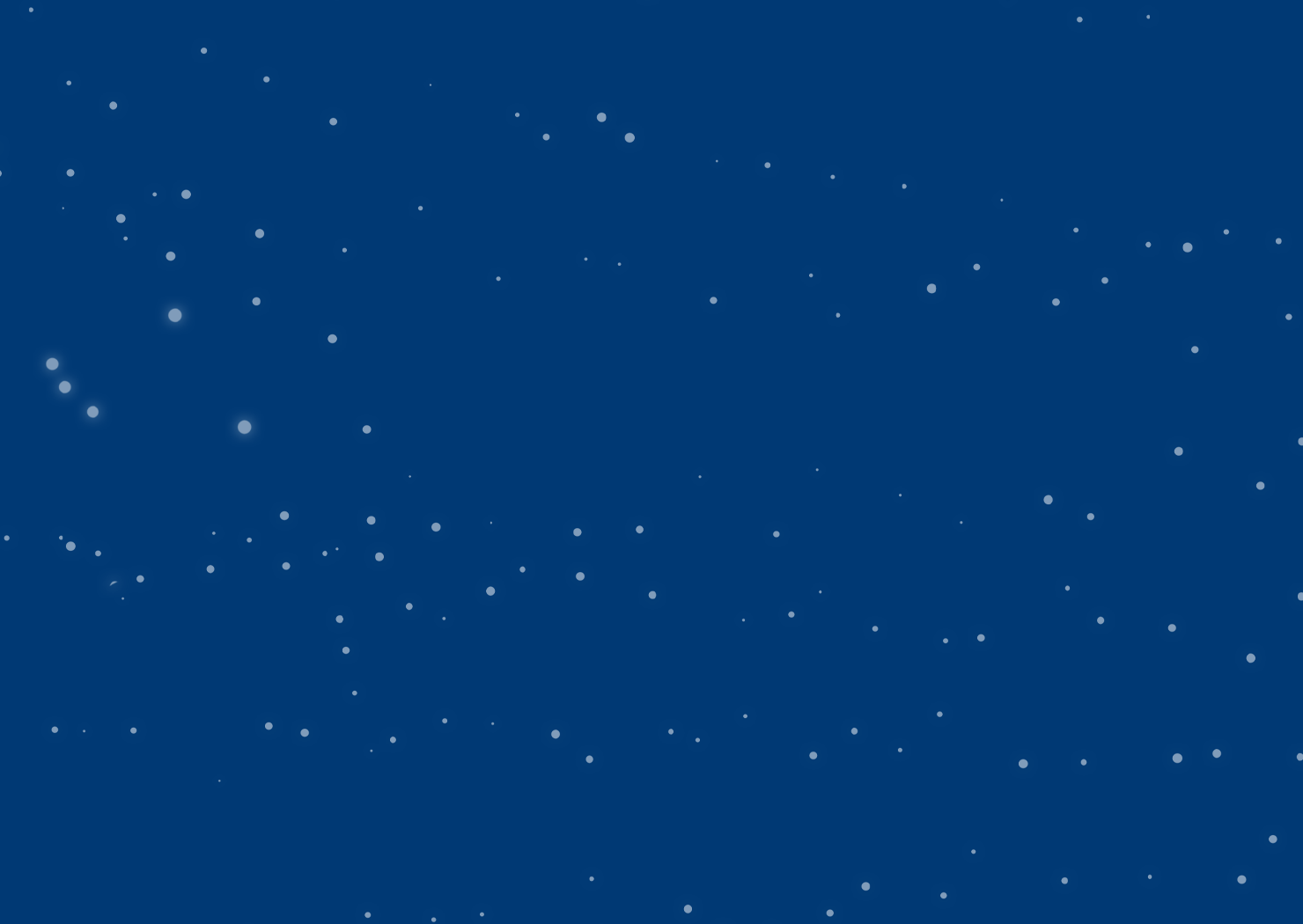 Sam Hergaarden
Melchior Wammes
Luc Damen
Malaika Mughal
Student Bestuurskunde VU, Ervaringsdeskundige speciaal onderwijs cluster 2​
Ervaringsdeskundige jongere
Kinderburgemeester, Leerling BS de Durf
VZ leerlingenraad leerling BS Durf
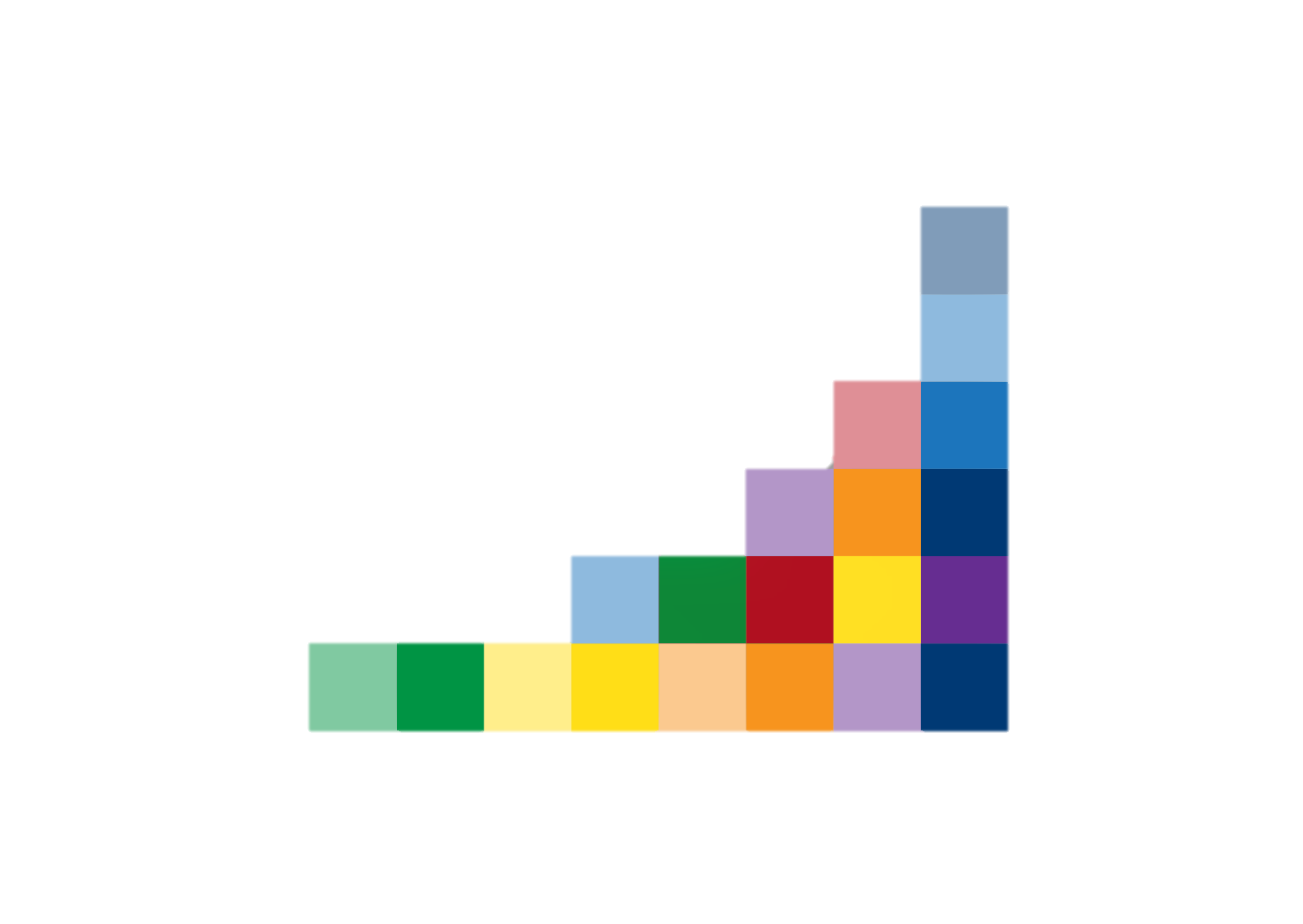 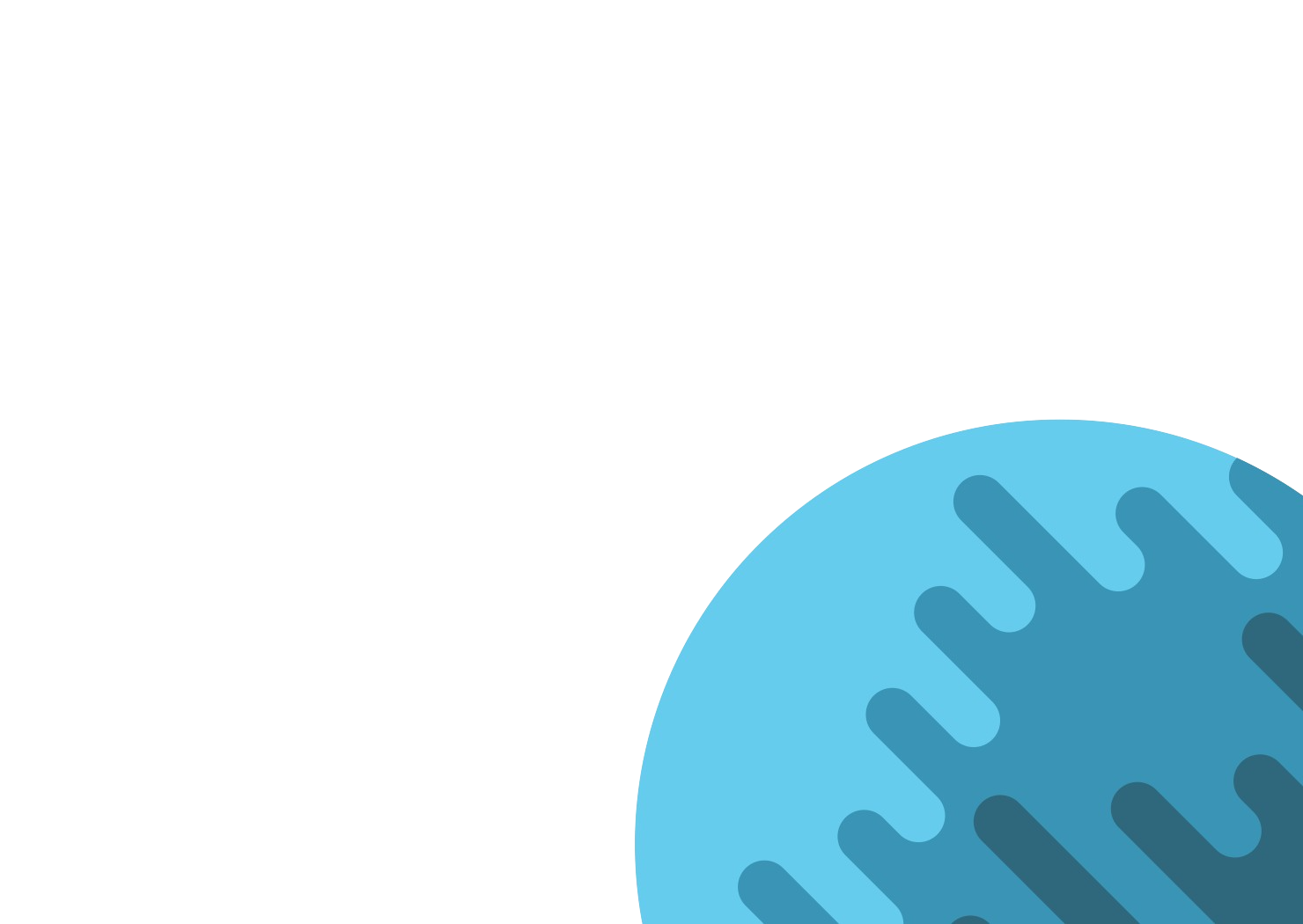 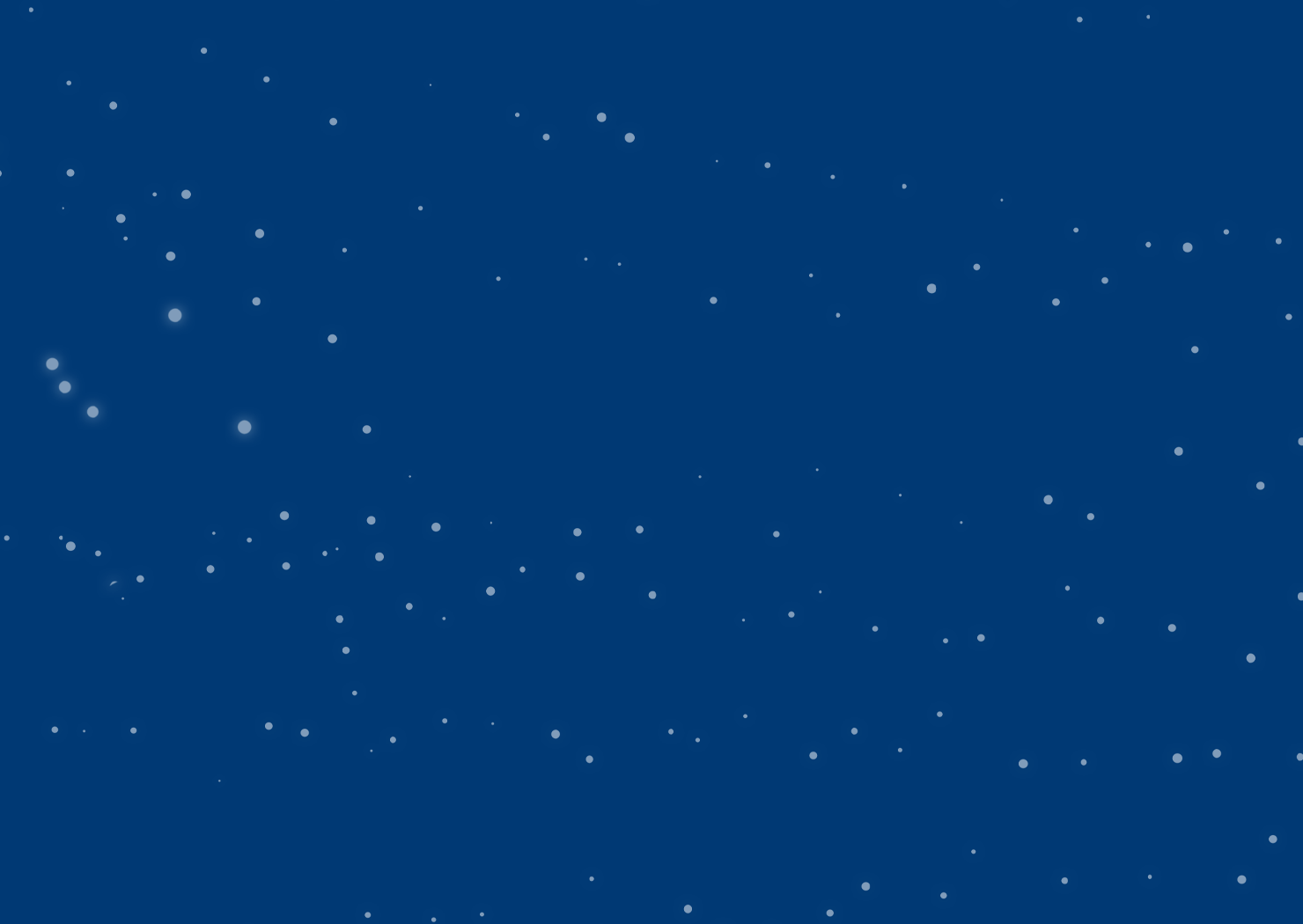 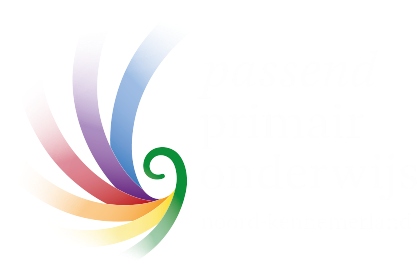 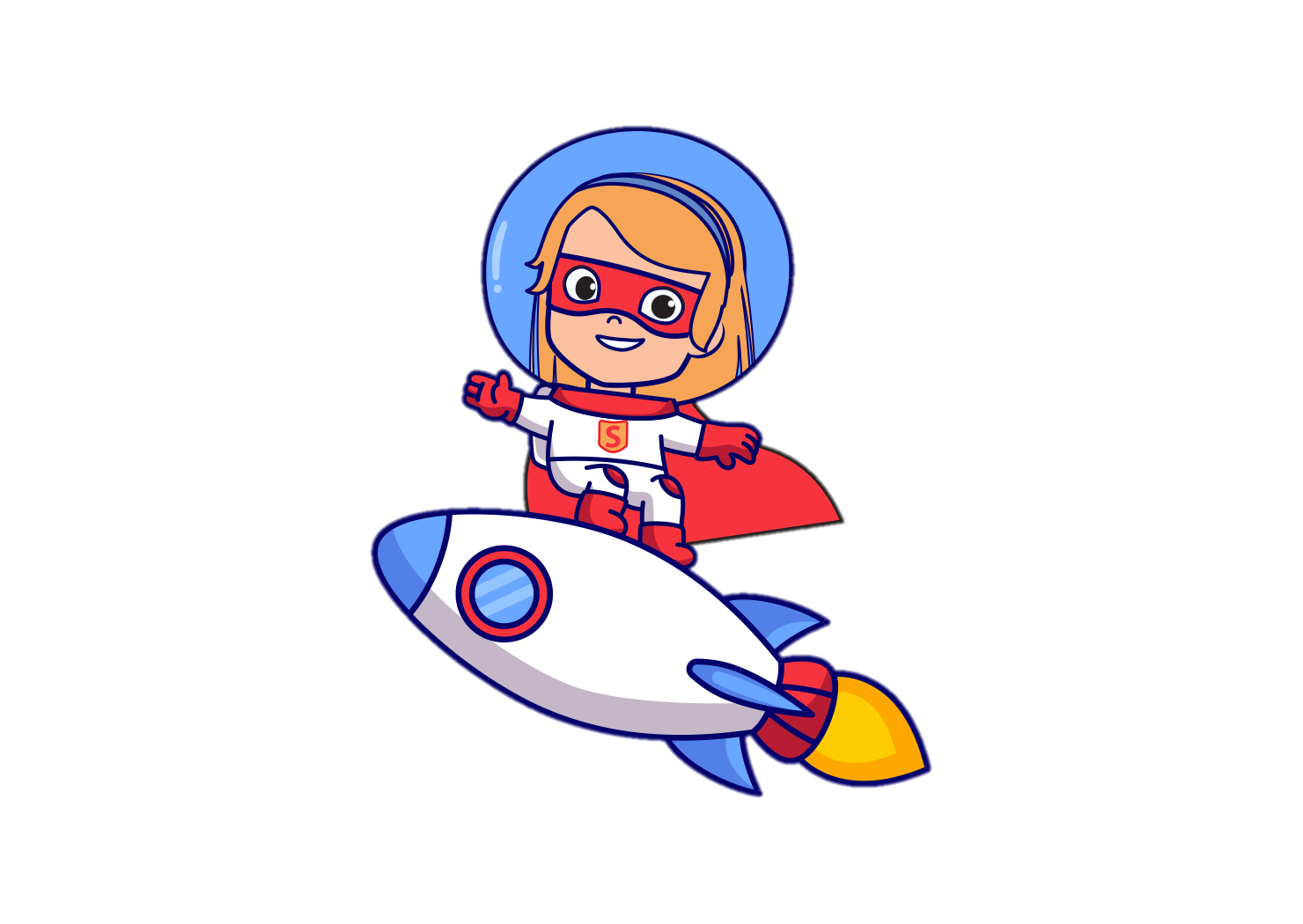 Toekomsten maken we nu!
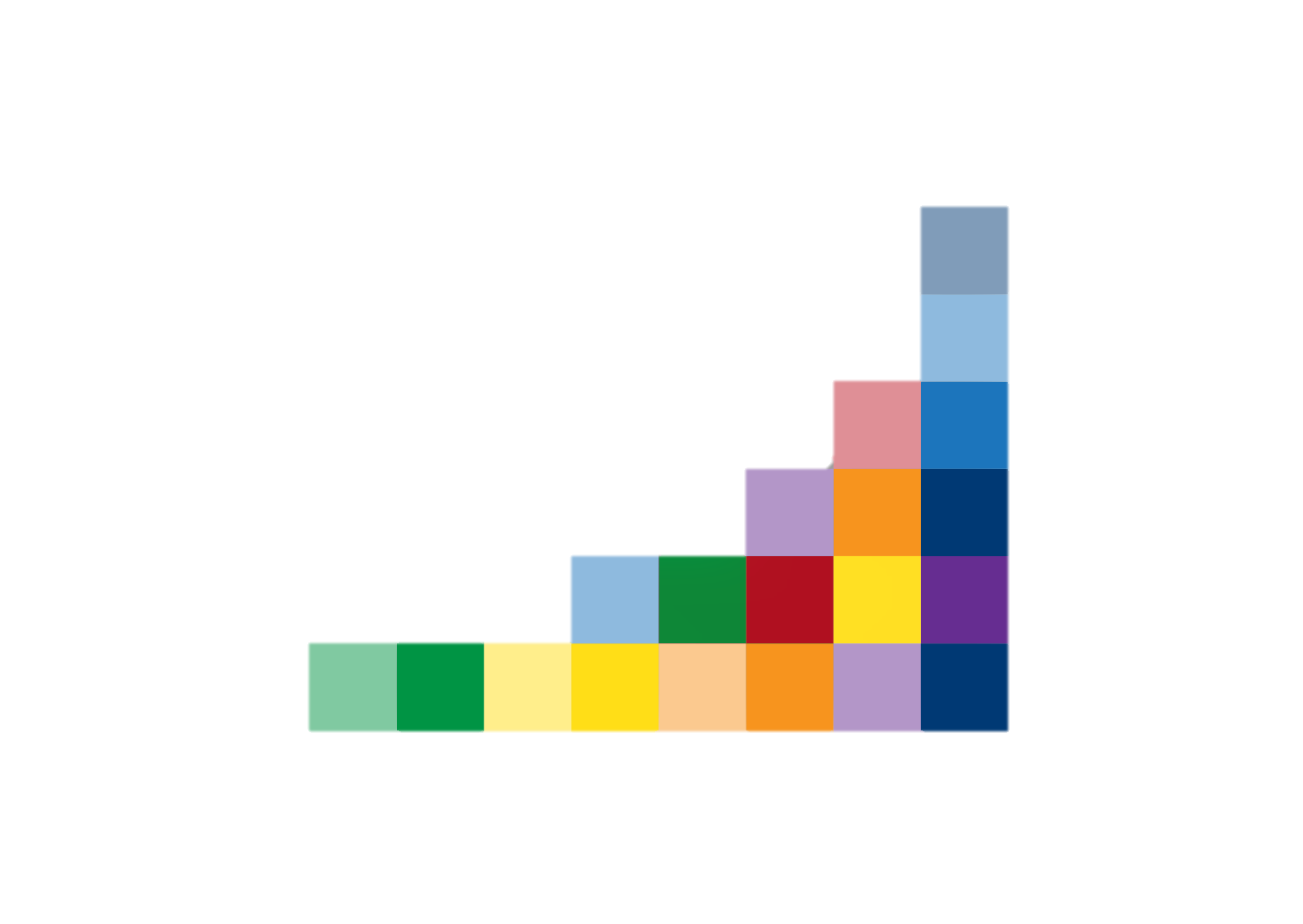 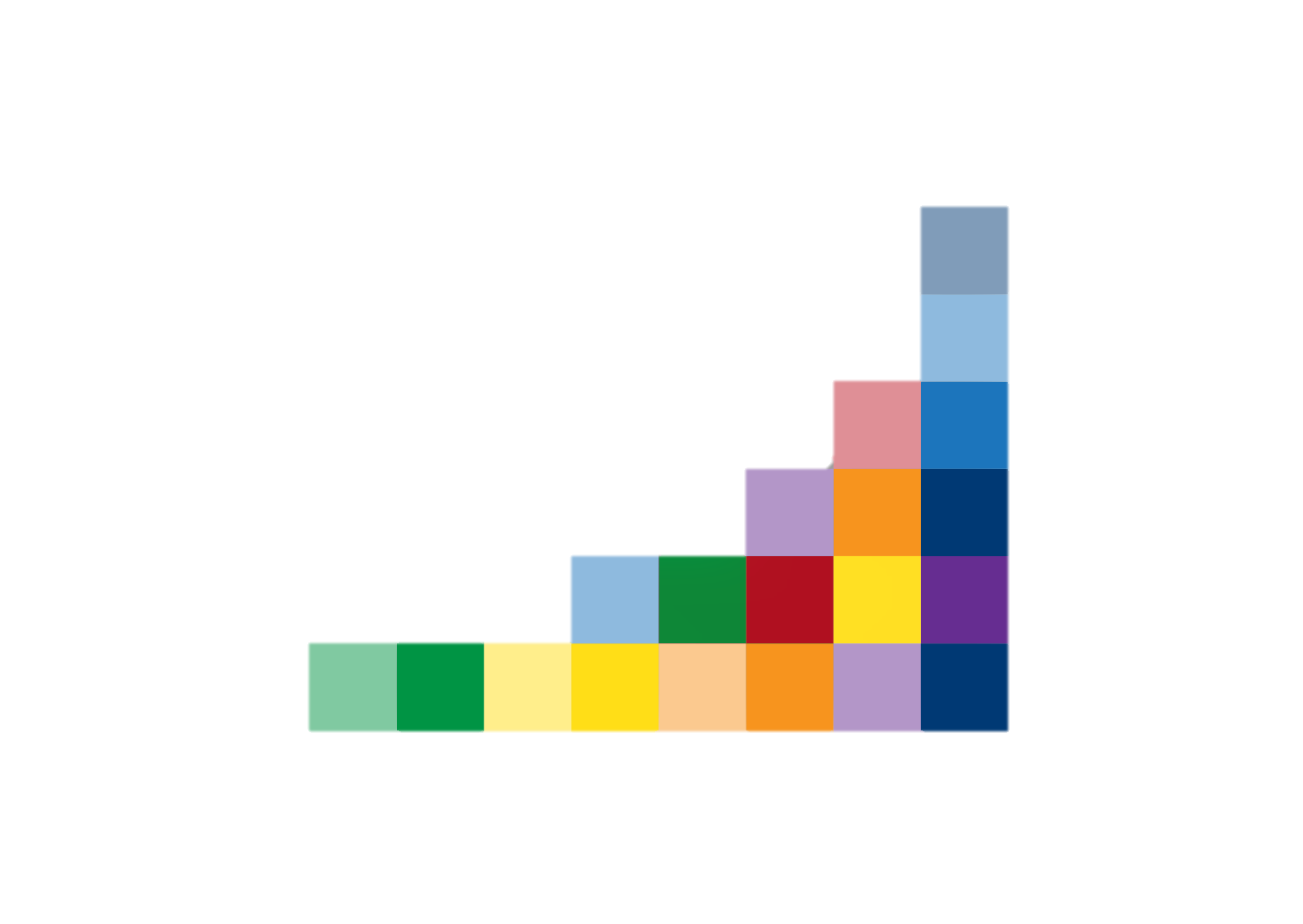 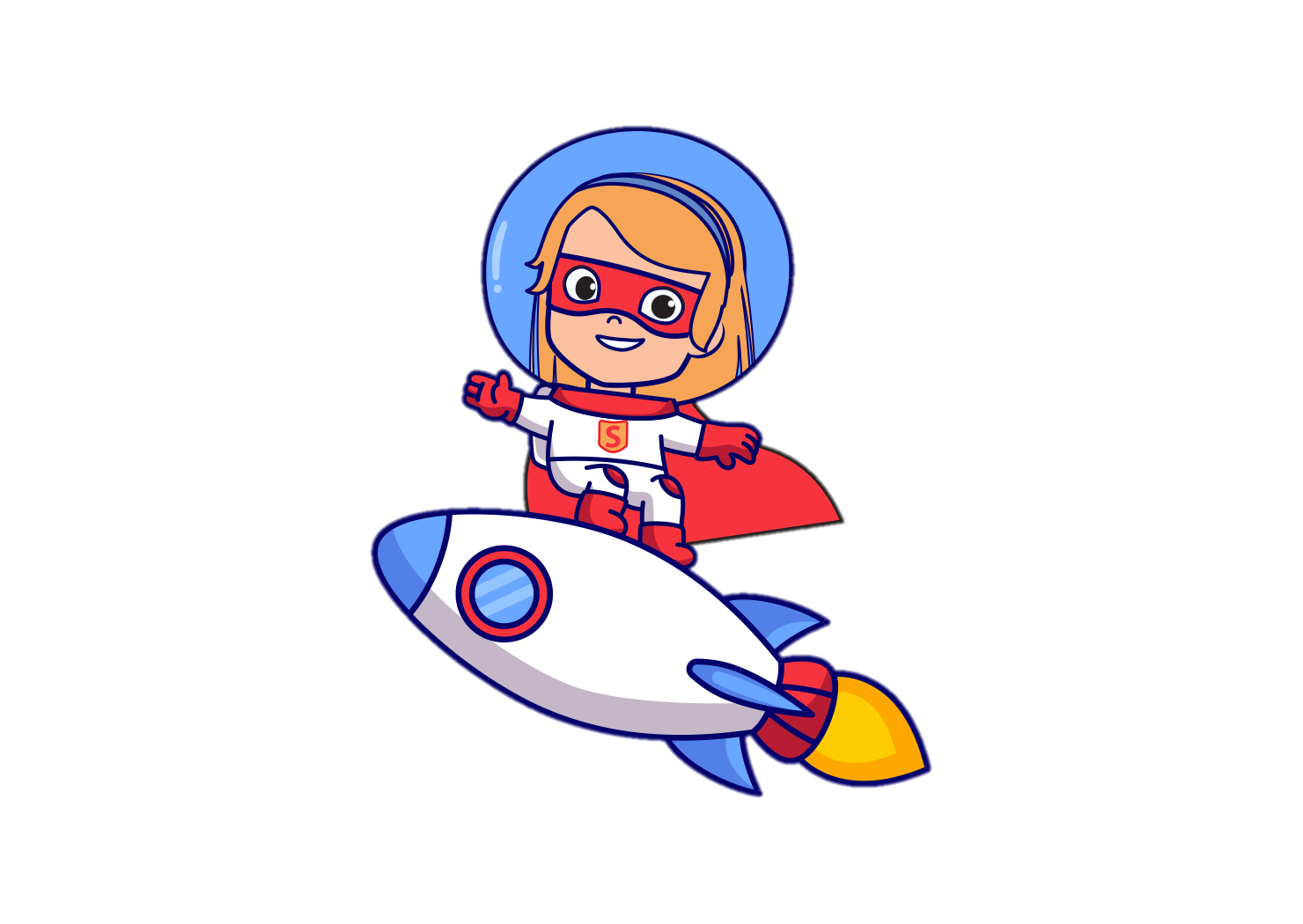 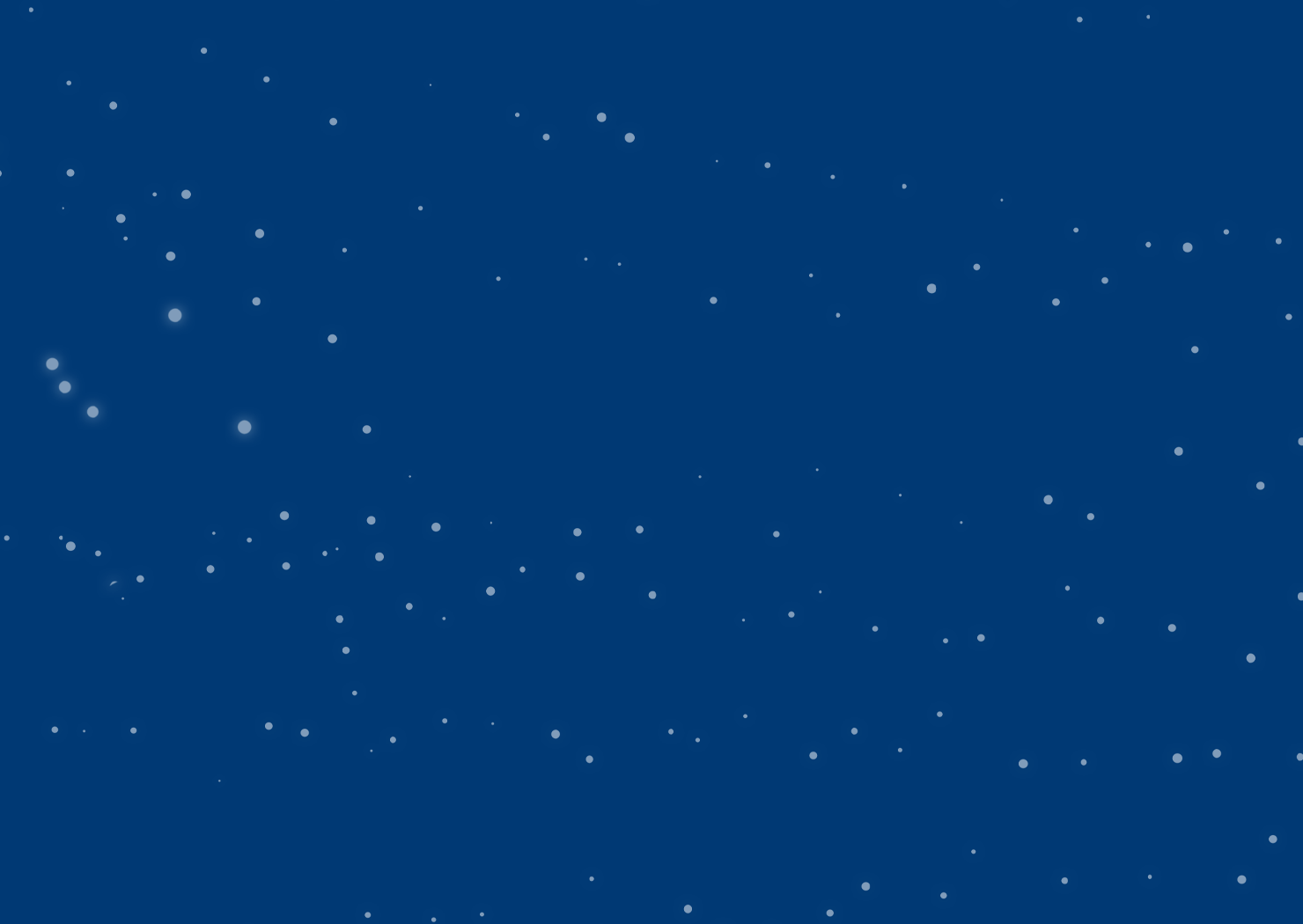 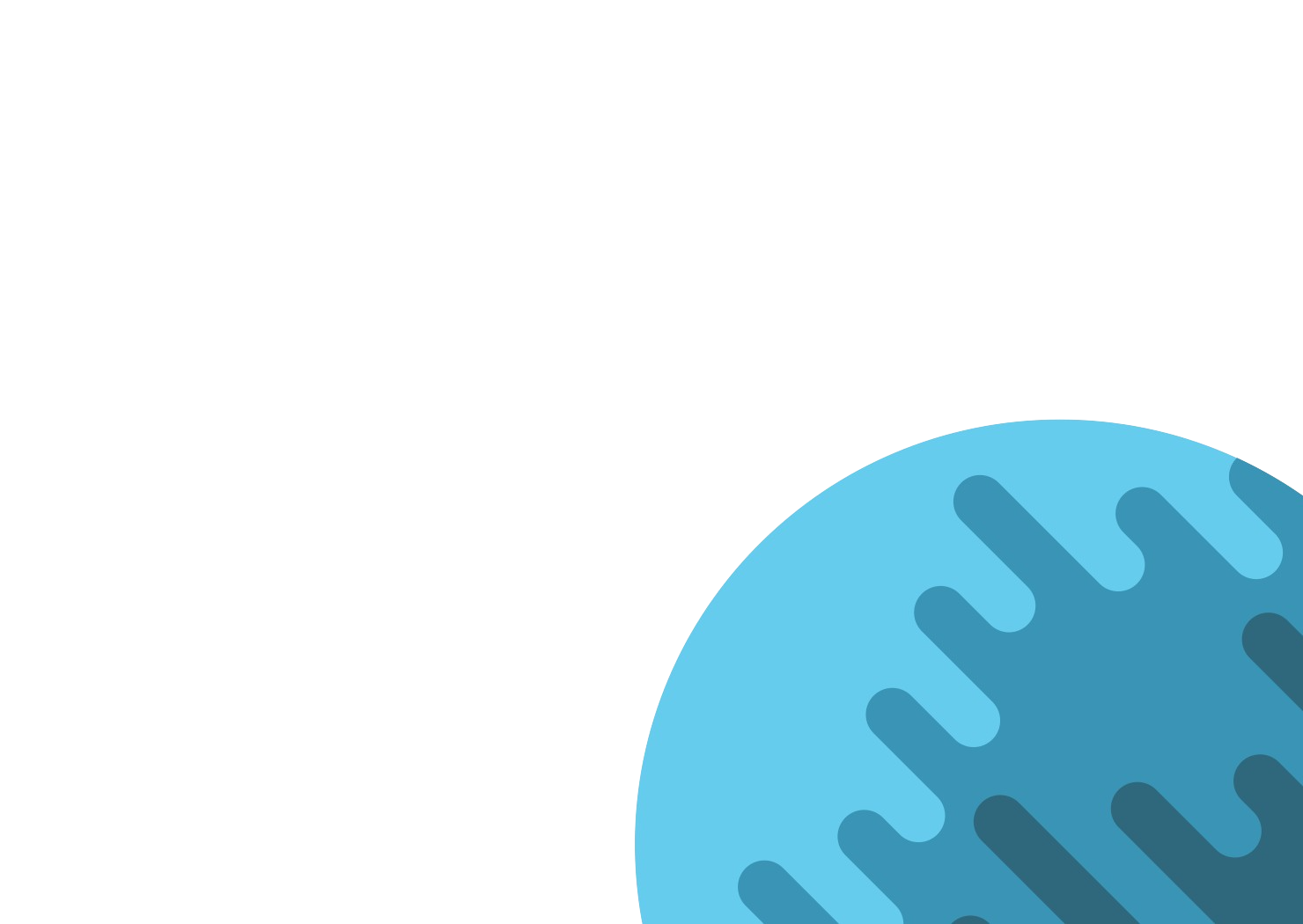 Overzicht Plannen- en ideeënmarkt
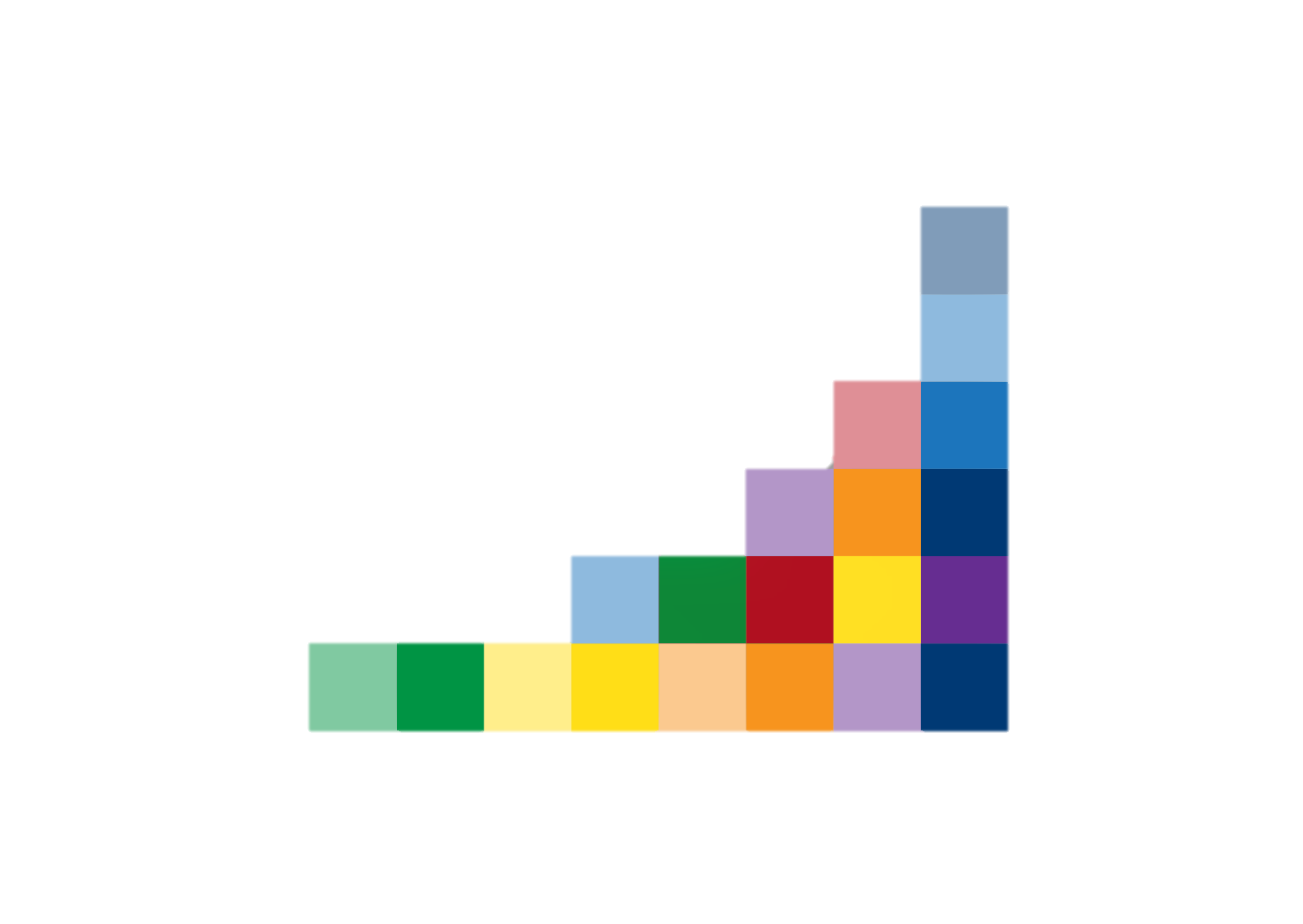 1e verdieping
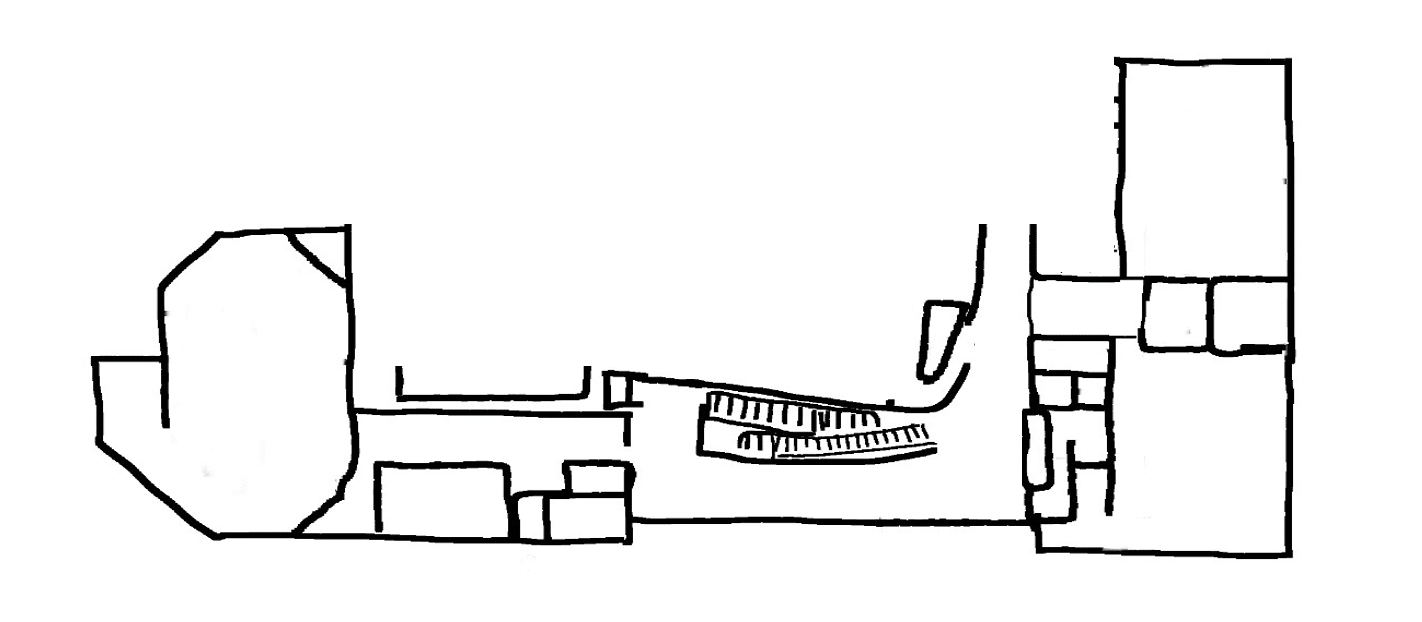 f
a. De praktijkklas – Kleine zaal
b. Netwerkgroep Hoogbegaafdheid – Zaal C
c. Netwerkgroep 10-14 – Foyer (trap)
d. Cluster Alkmaar: BBP & Groeiklas – Foyer (midden)
e. Cluster Alkmaar: Silent Disco – Foyer (hoek)
Rodi Media zaal
a
g
e
c
d
b
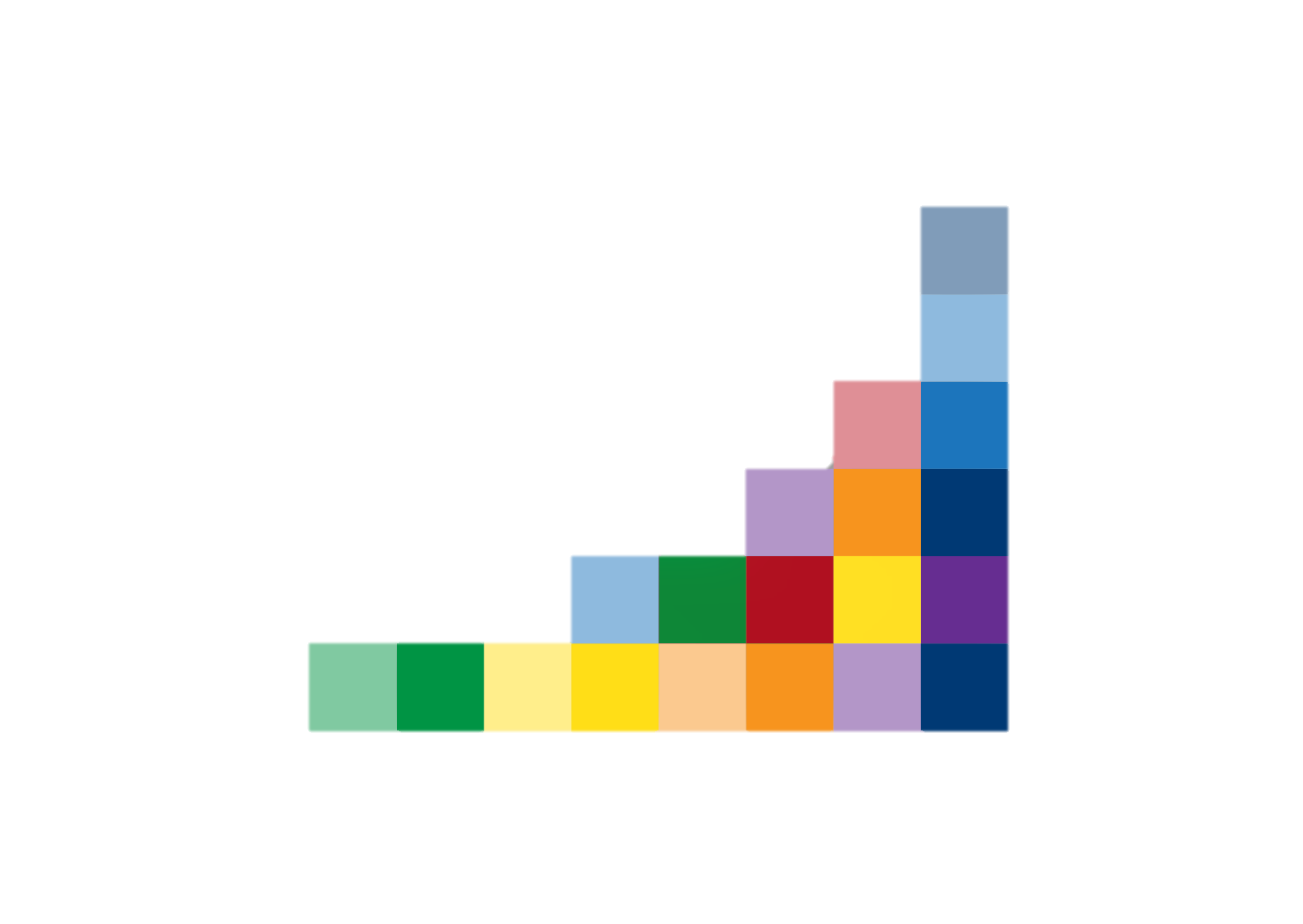 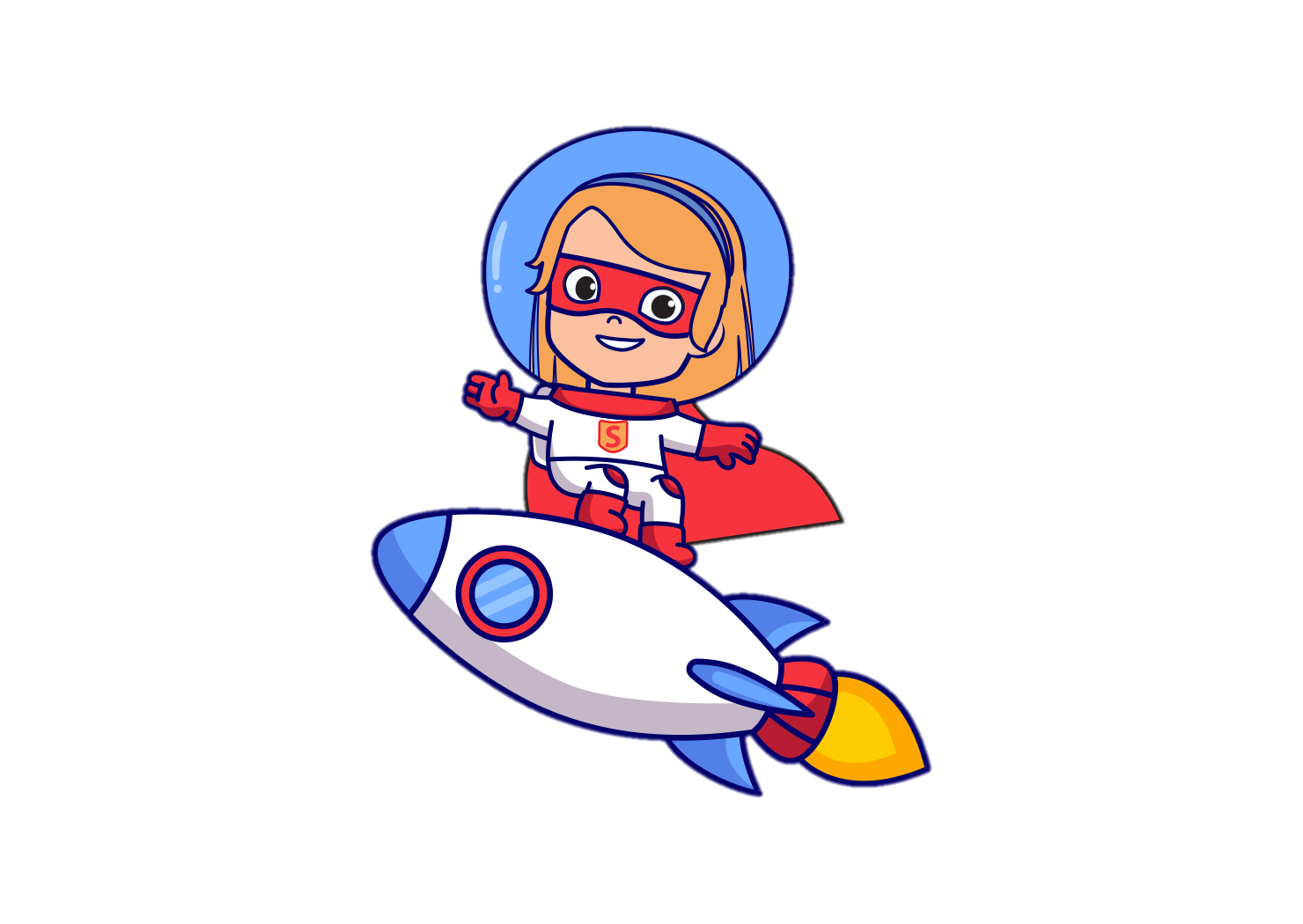 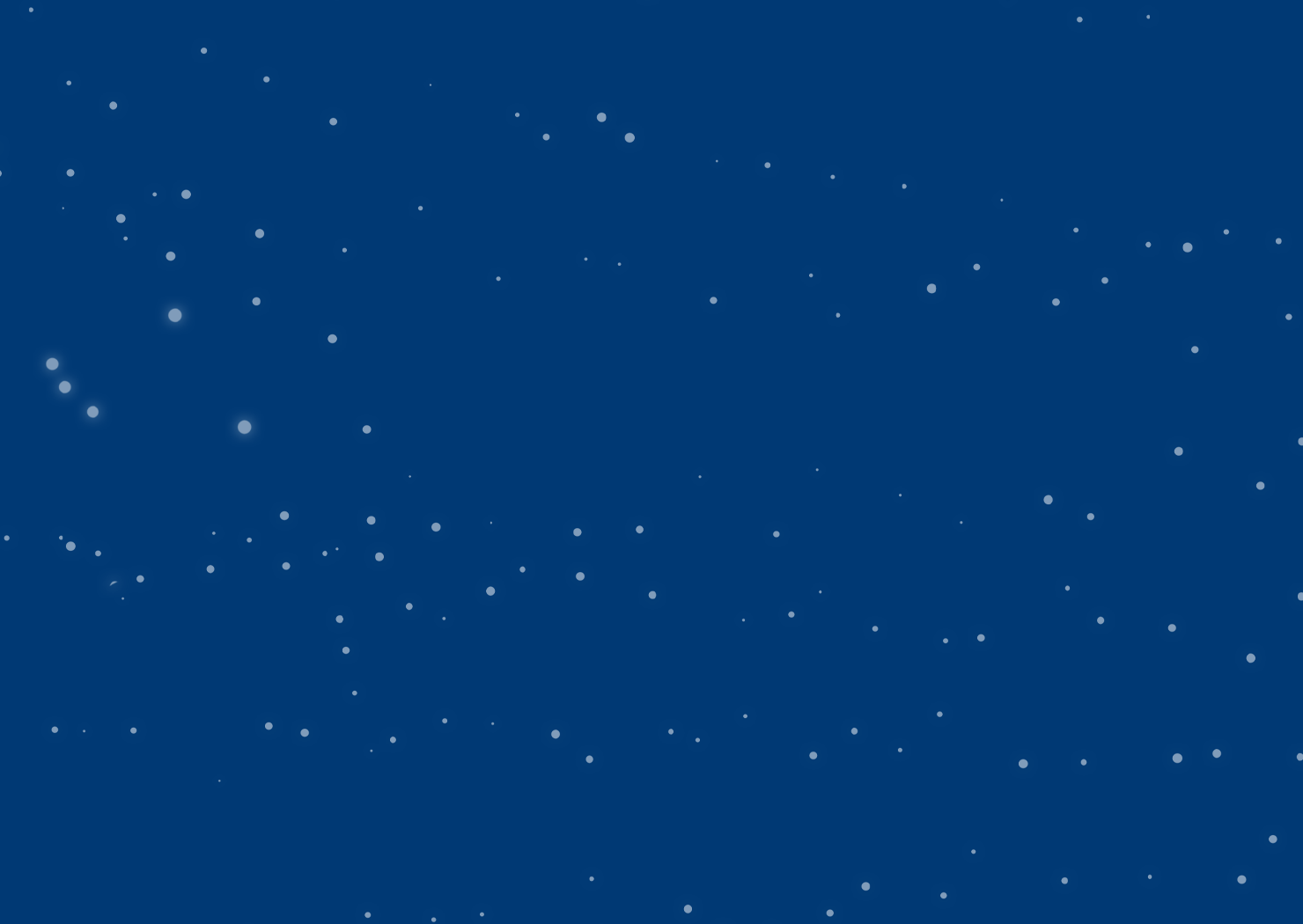 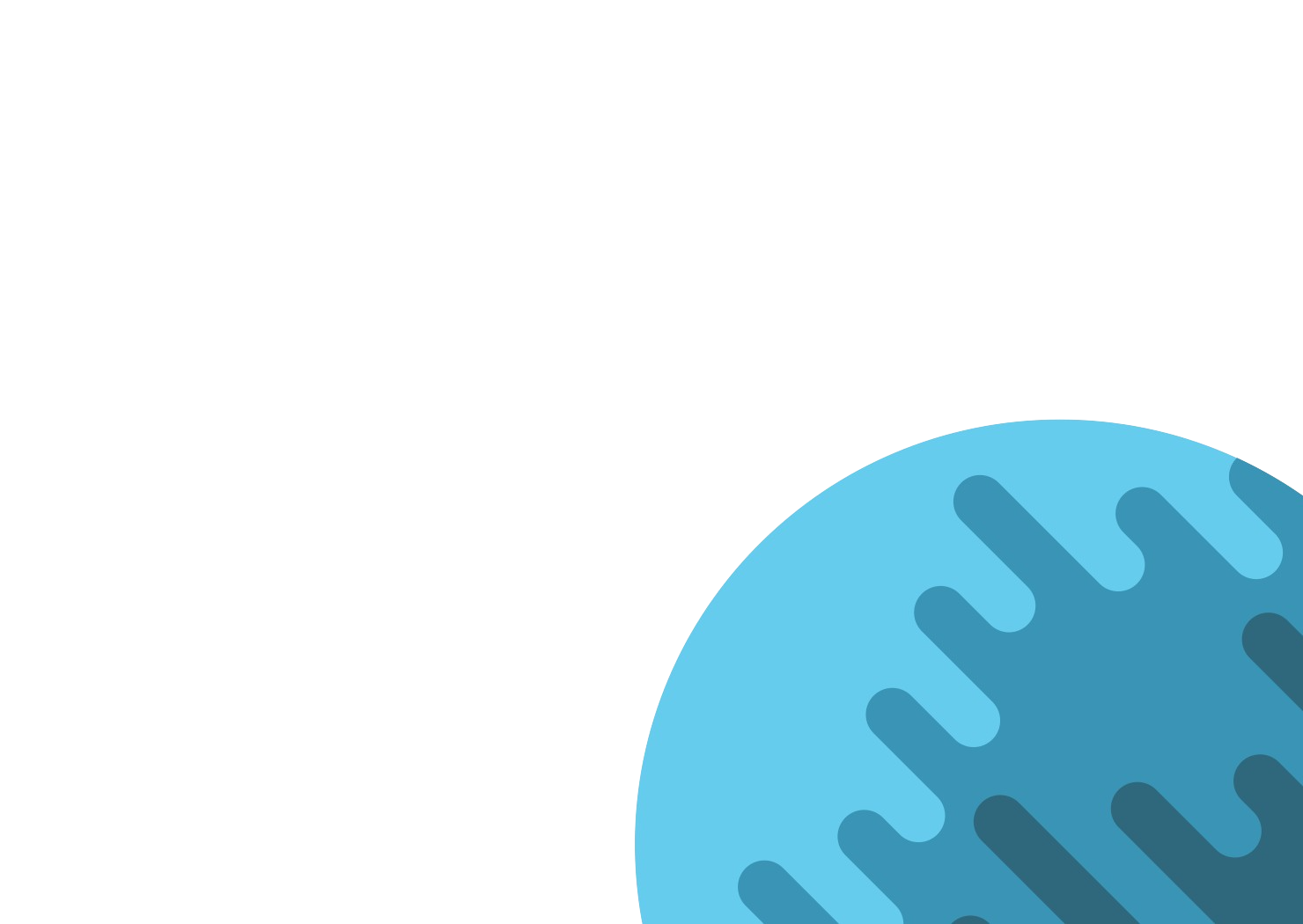 Overzicht Plannen- en ideeënmarkt
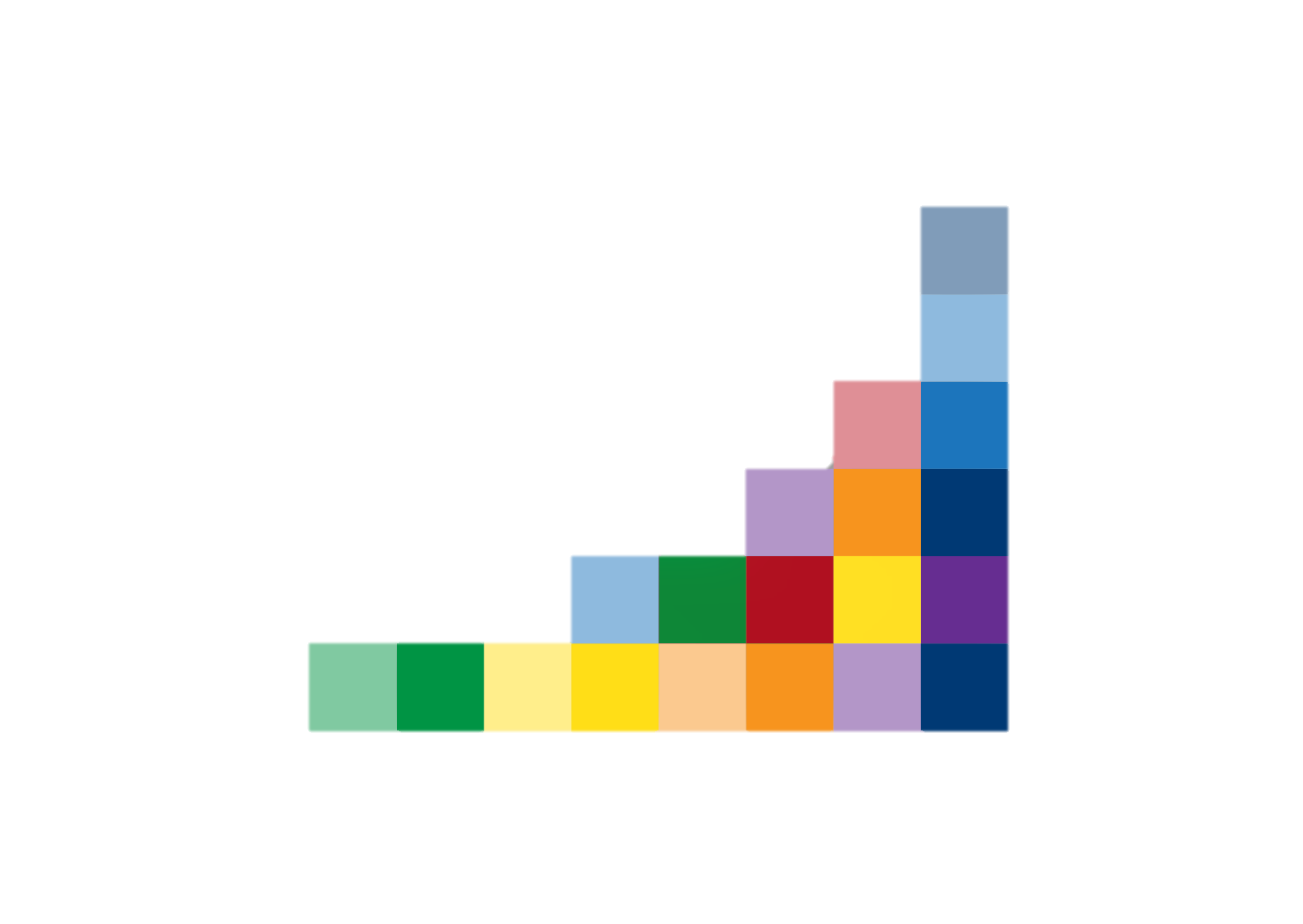 1e verdieping
f. Netwerkgroep Nieuwkomers – Zaal B
f. SOOS, sterke ondersteuning op school – Zaal B

g. Werkgebied Bergen: Veerkracht en inclusie – Zaal A
g. Netwerkgroep Oudersteunpunt: Met een knoop in je               

	Ronde 1: 13.20 – 13:40
	Ronde 2: 13.50 – 14.10
g. GGZ NH-Noord: Mentale veerkracht bij kinderen: 

	1 keer: 14.20 – 14:40
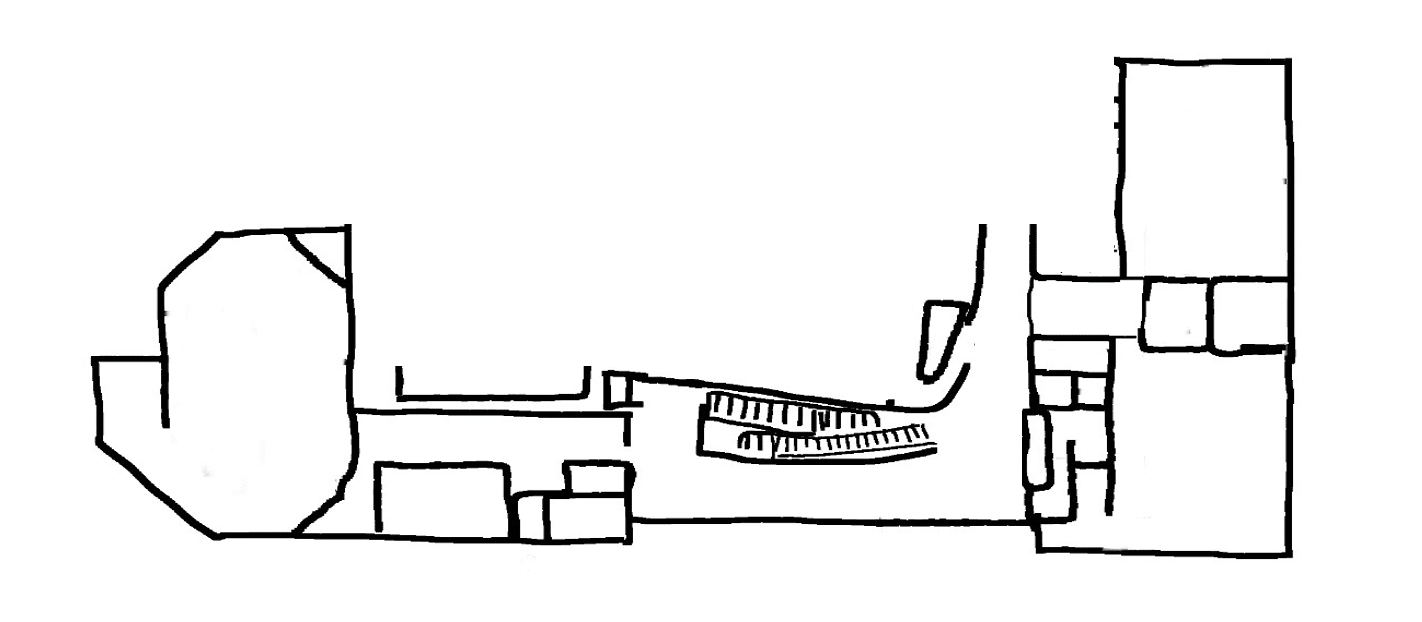 f
Rodi Media zaal
maag naar het MDO – Zaal A
a
g
e
c
d
b
KOPP KOV in de schoolklas? – Zaal A
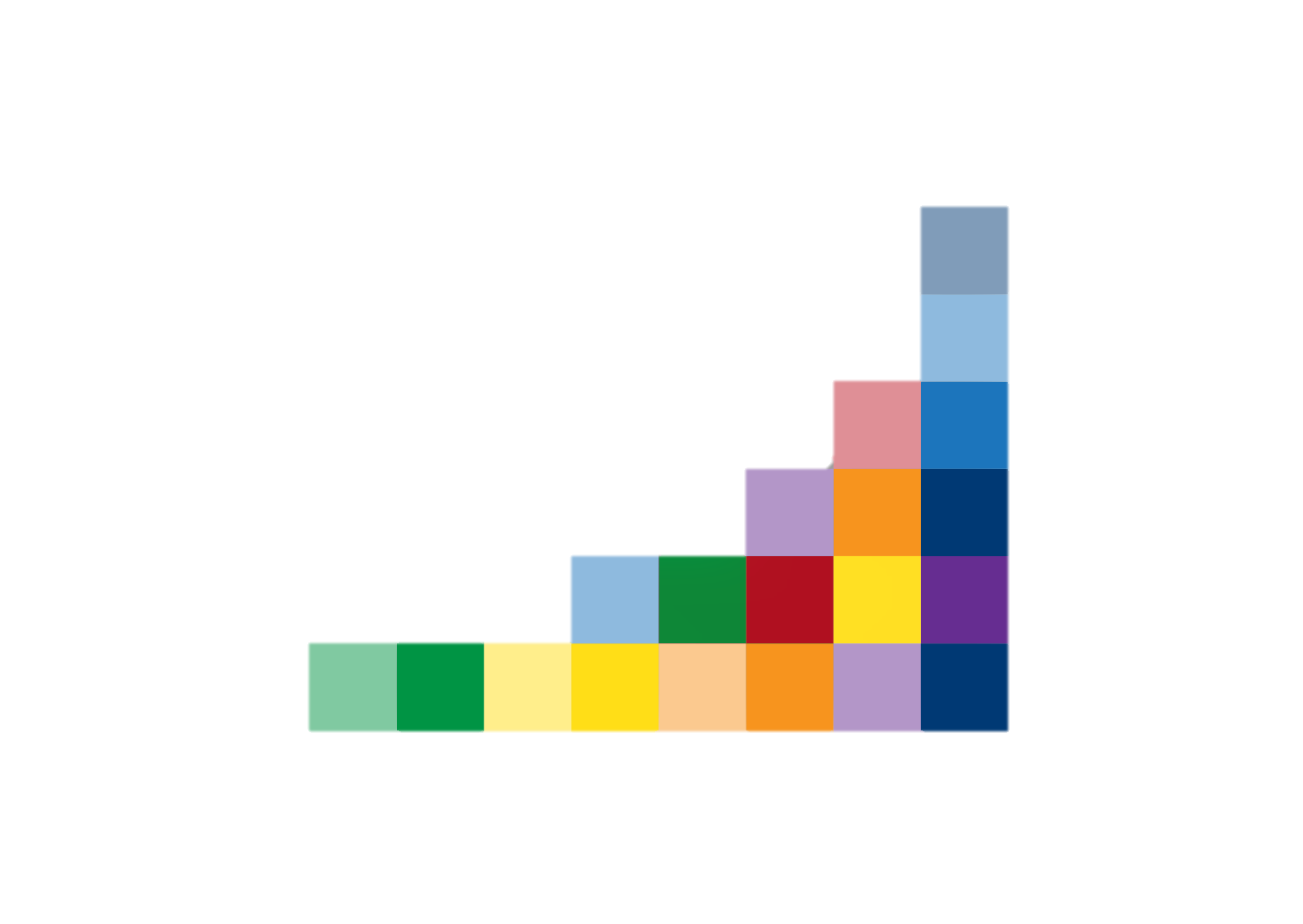 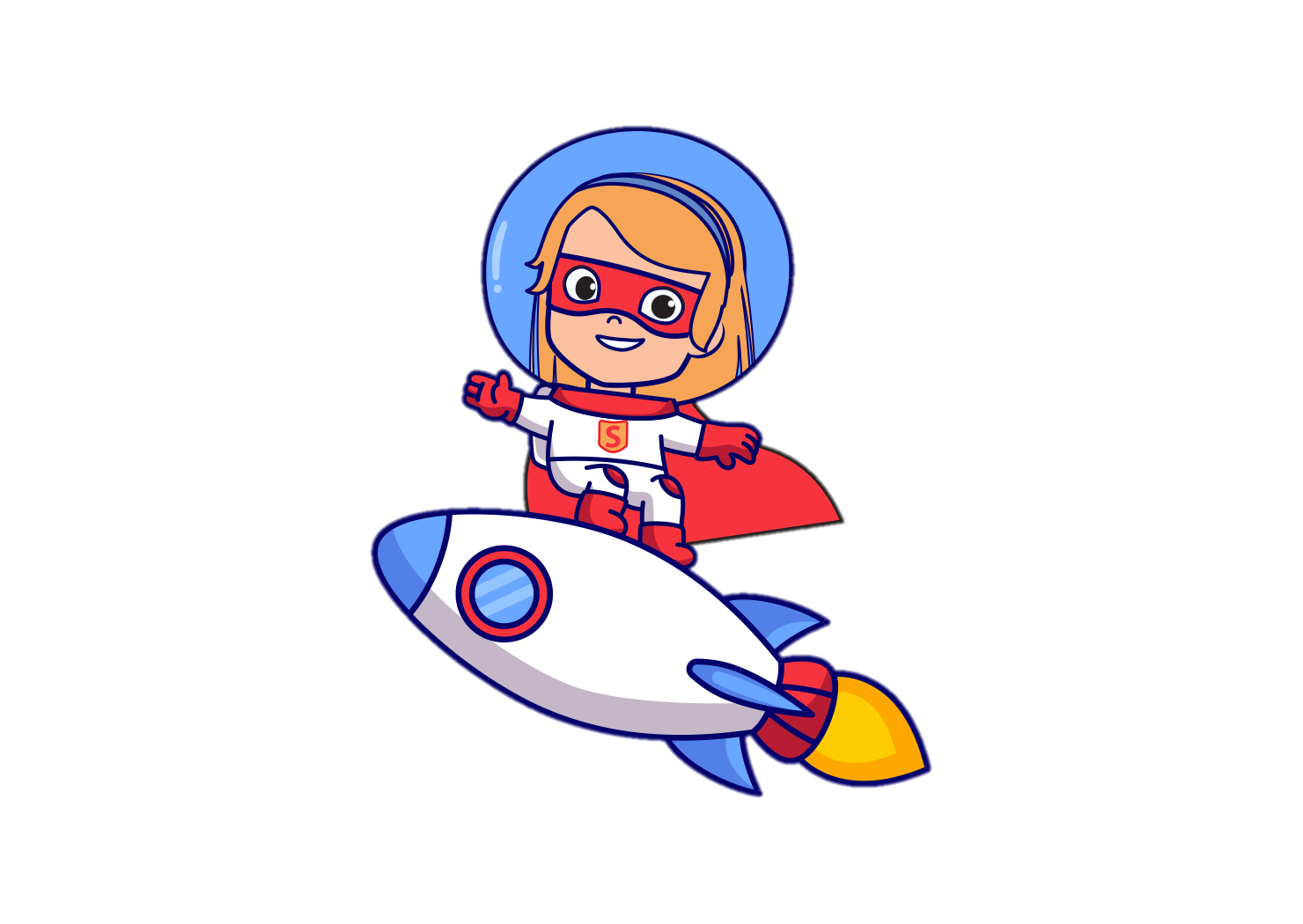 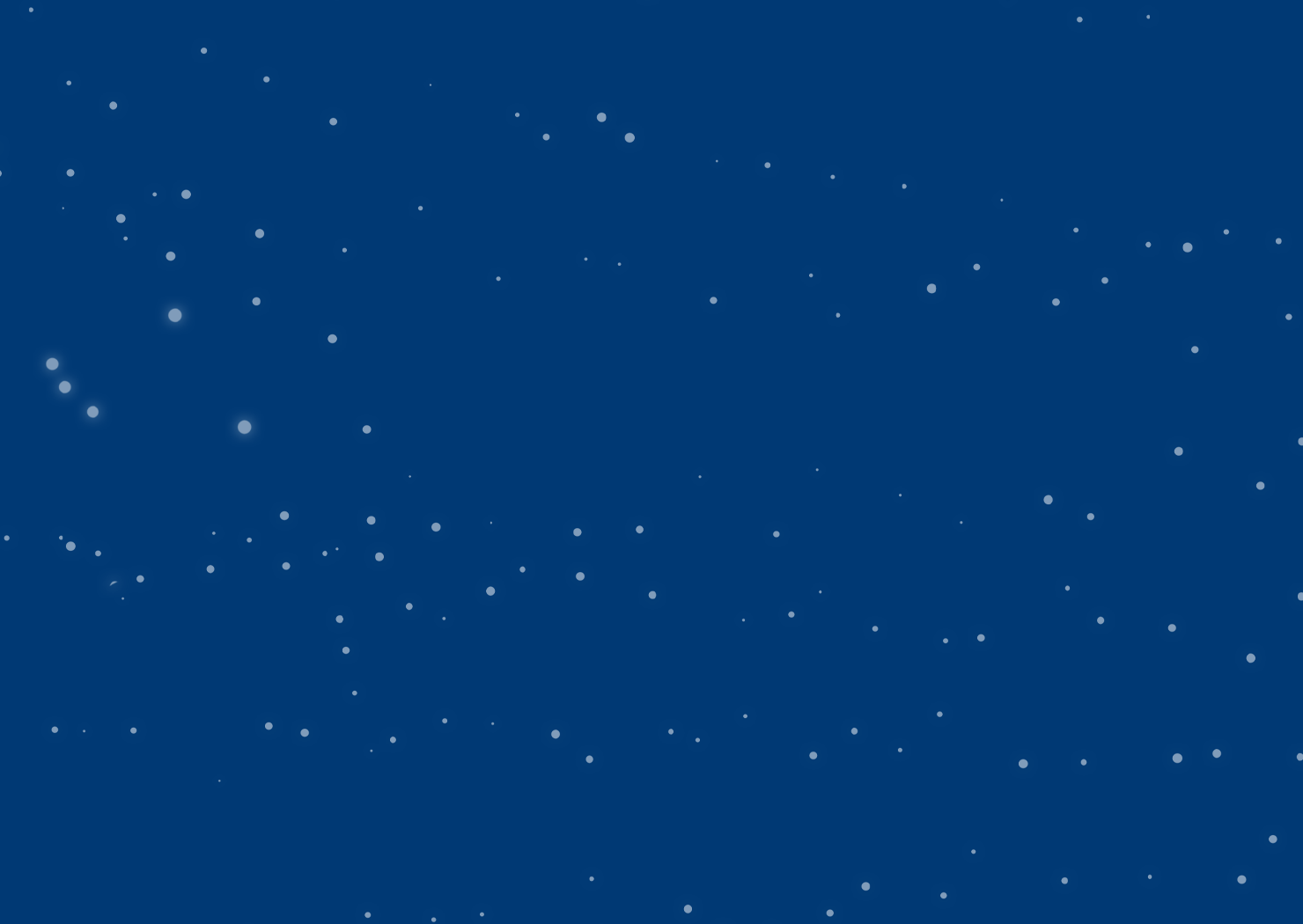 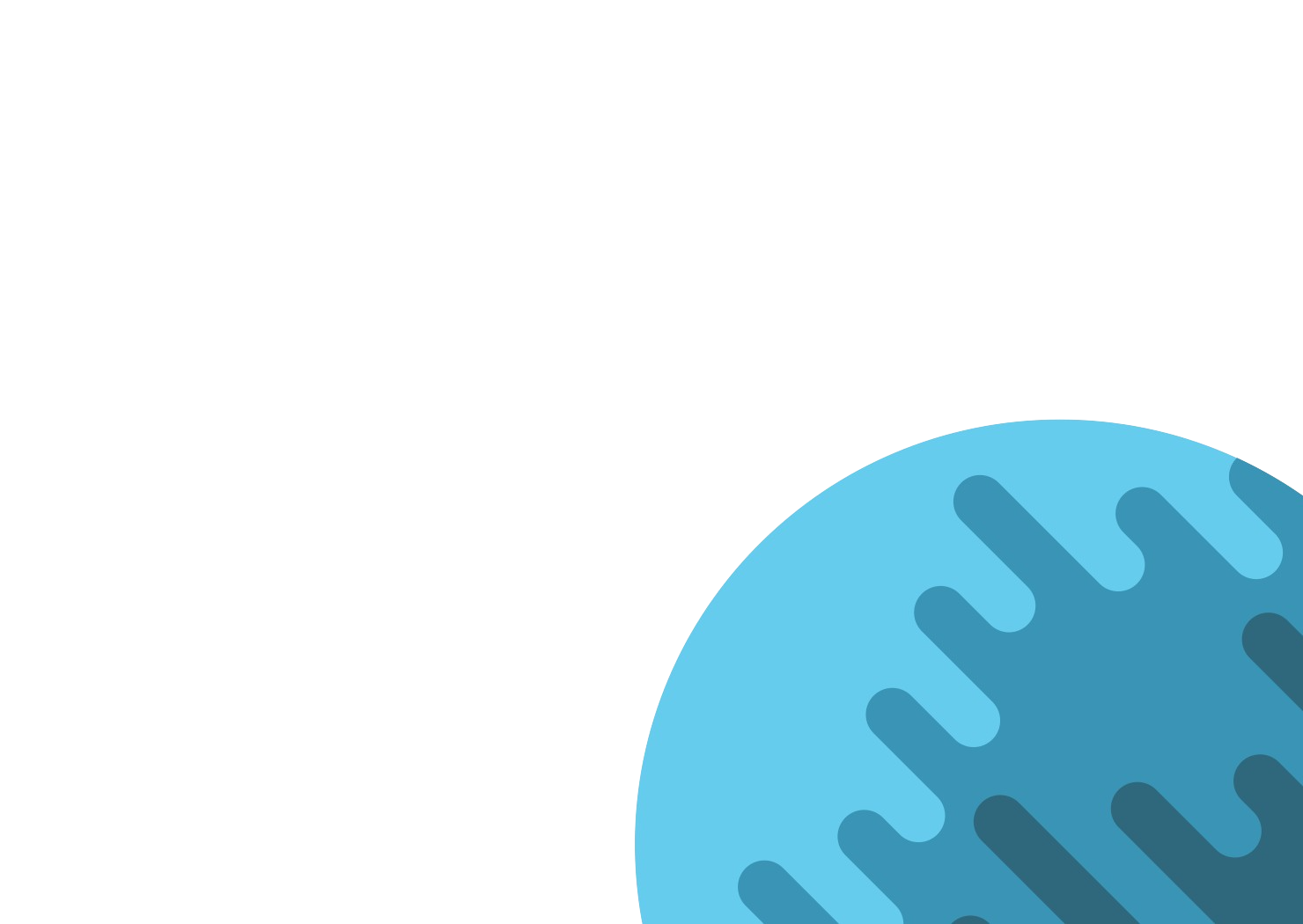 Overzicht Plannen- en ideeënmarkt
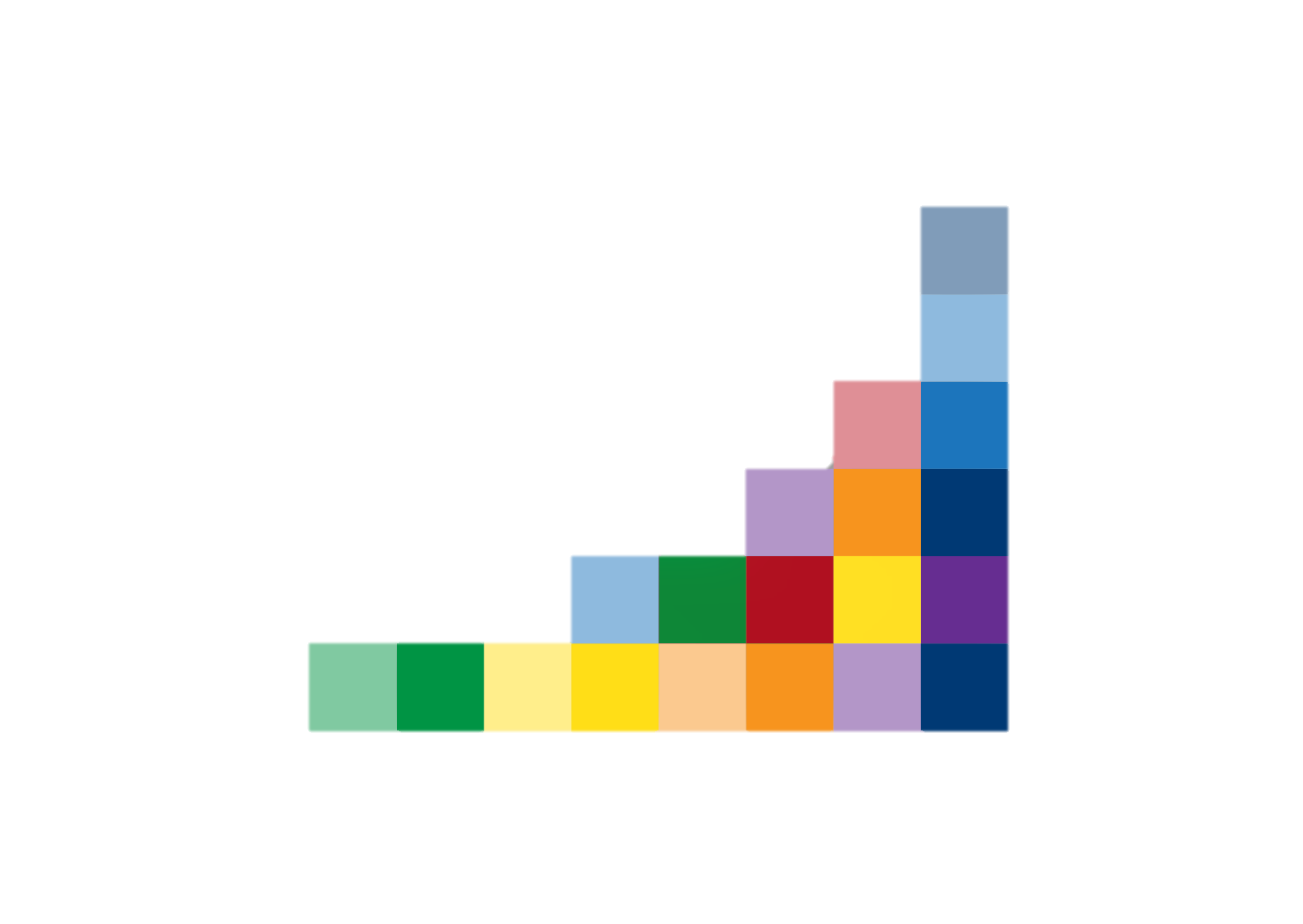 Begane grond
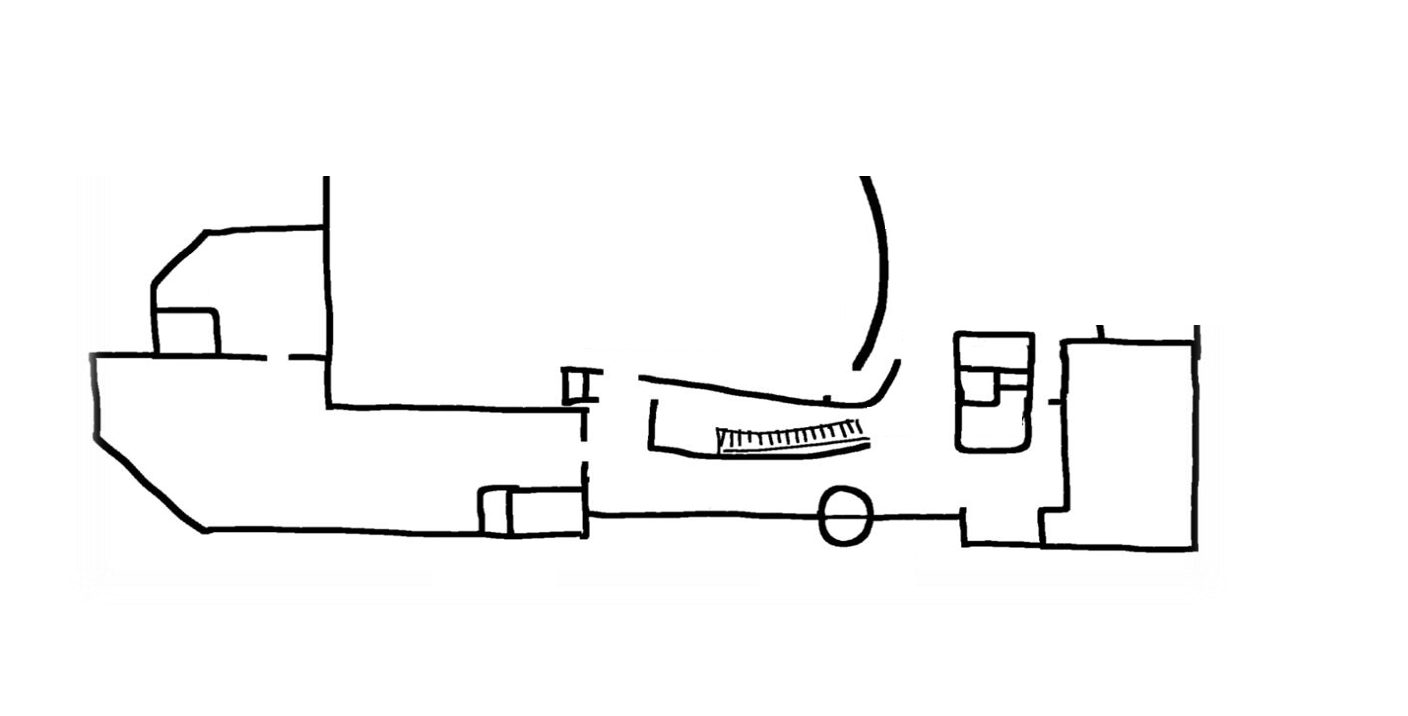 Rodi Media zaal
h. Werkgebieden Heerhugowaard - Restaurant
i.  Wegwijs in gedrag – Atelier
i
h
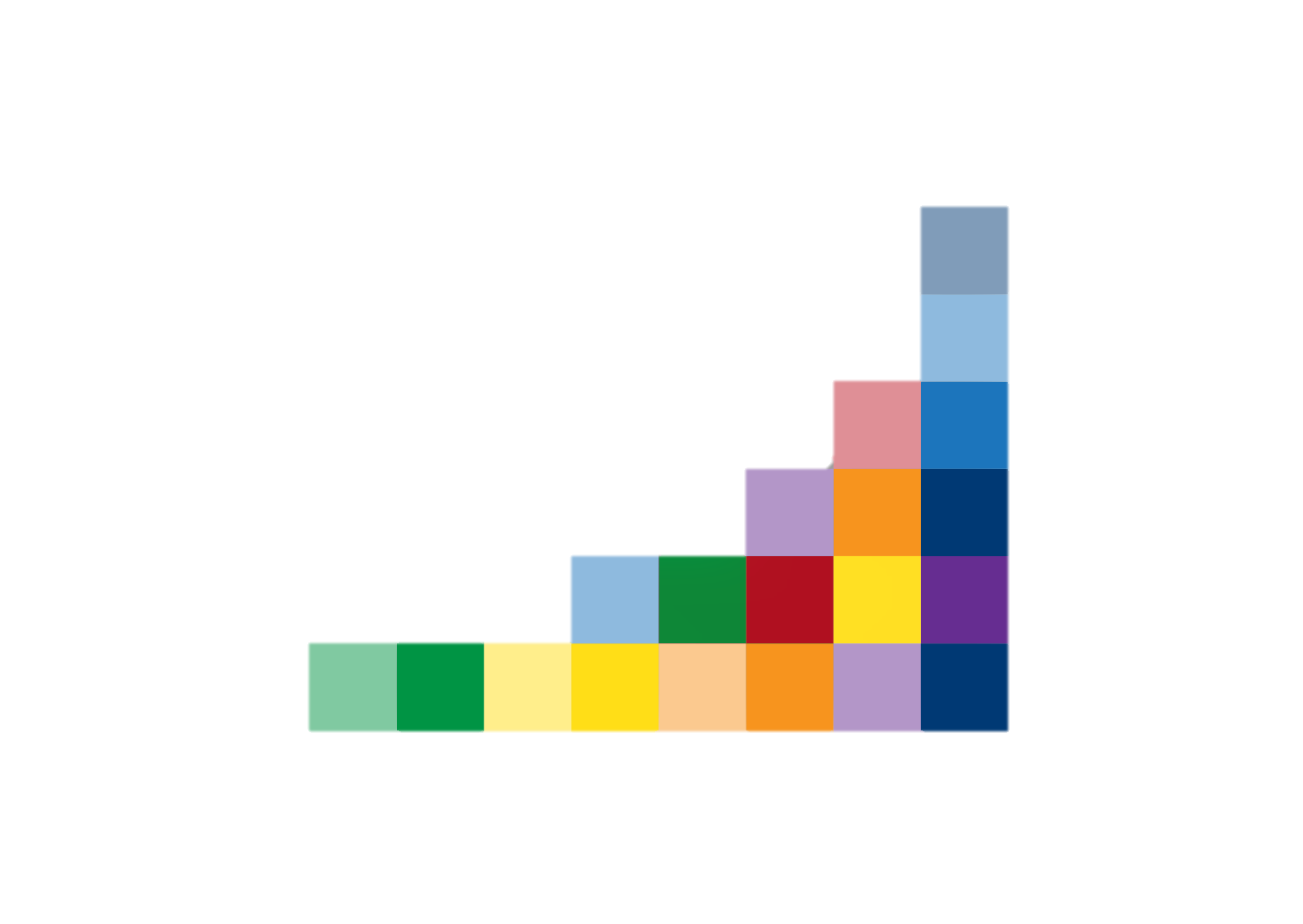 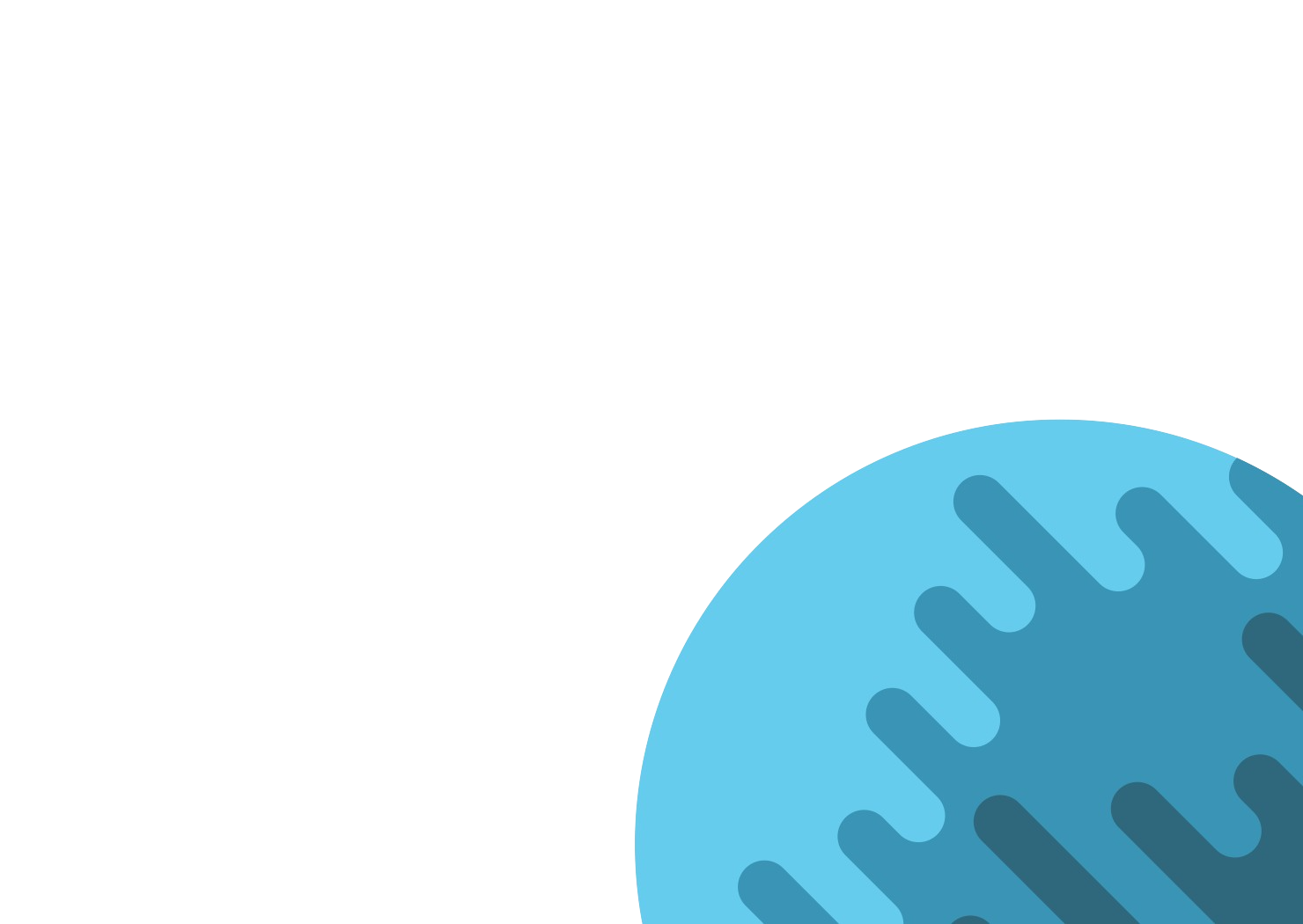 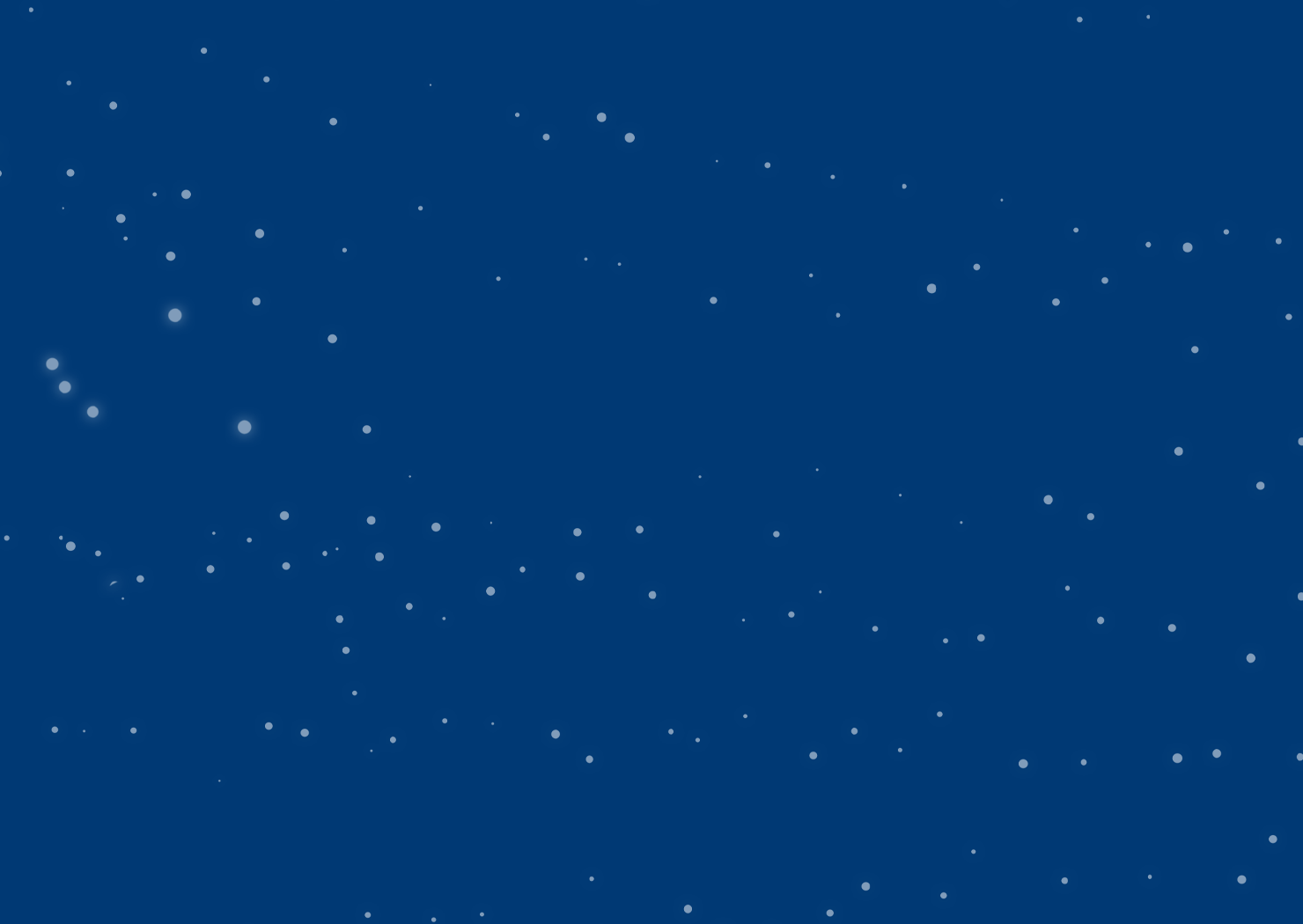 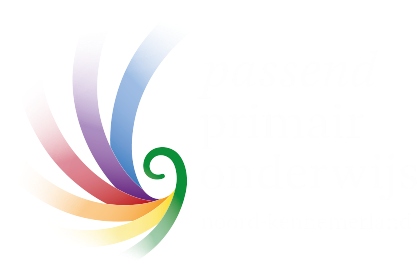 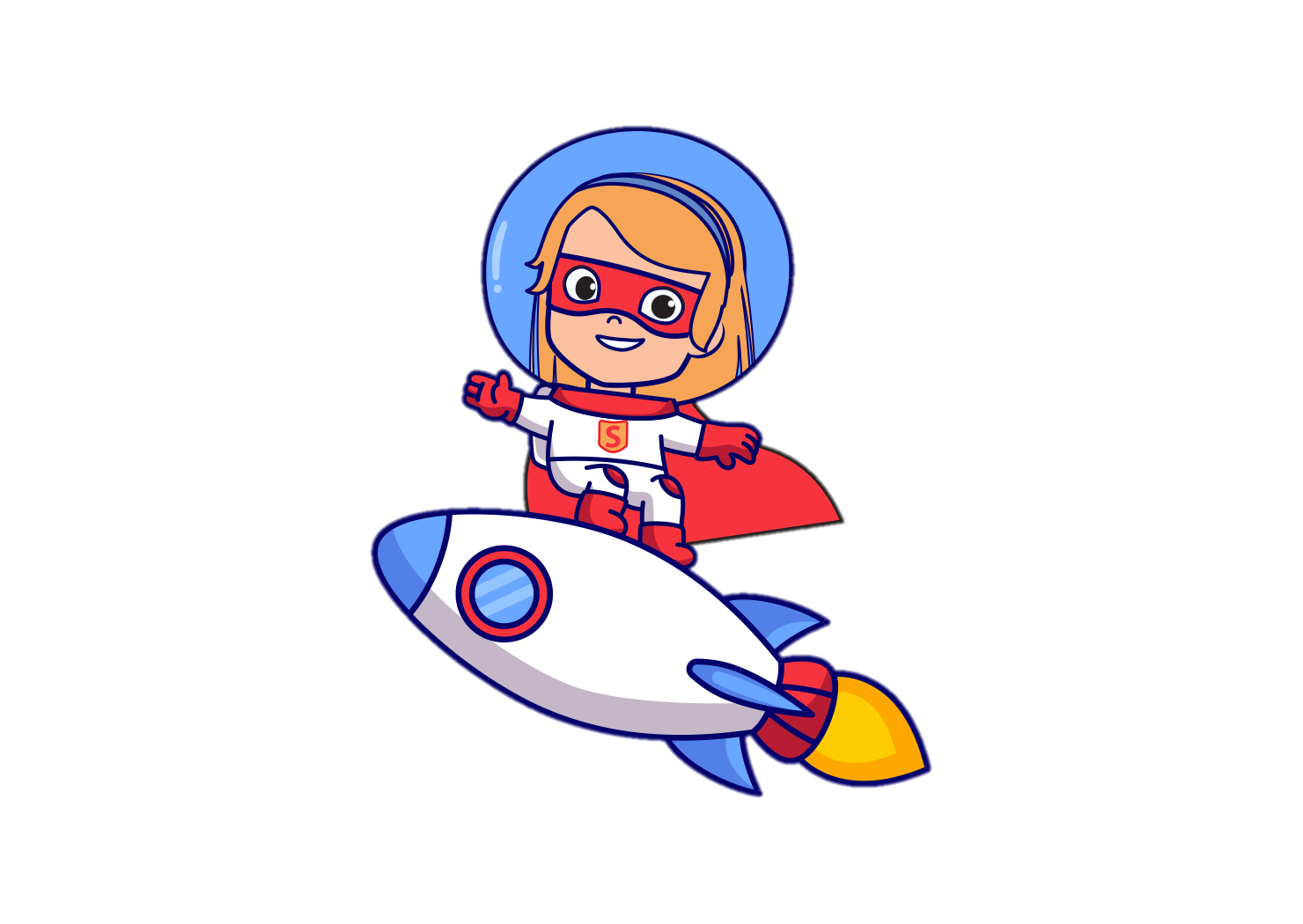 Het Afscheid
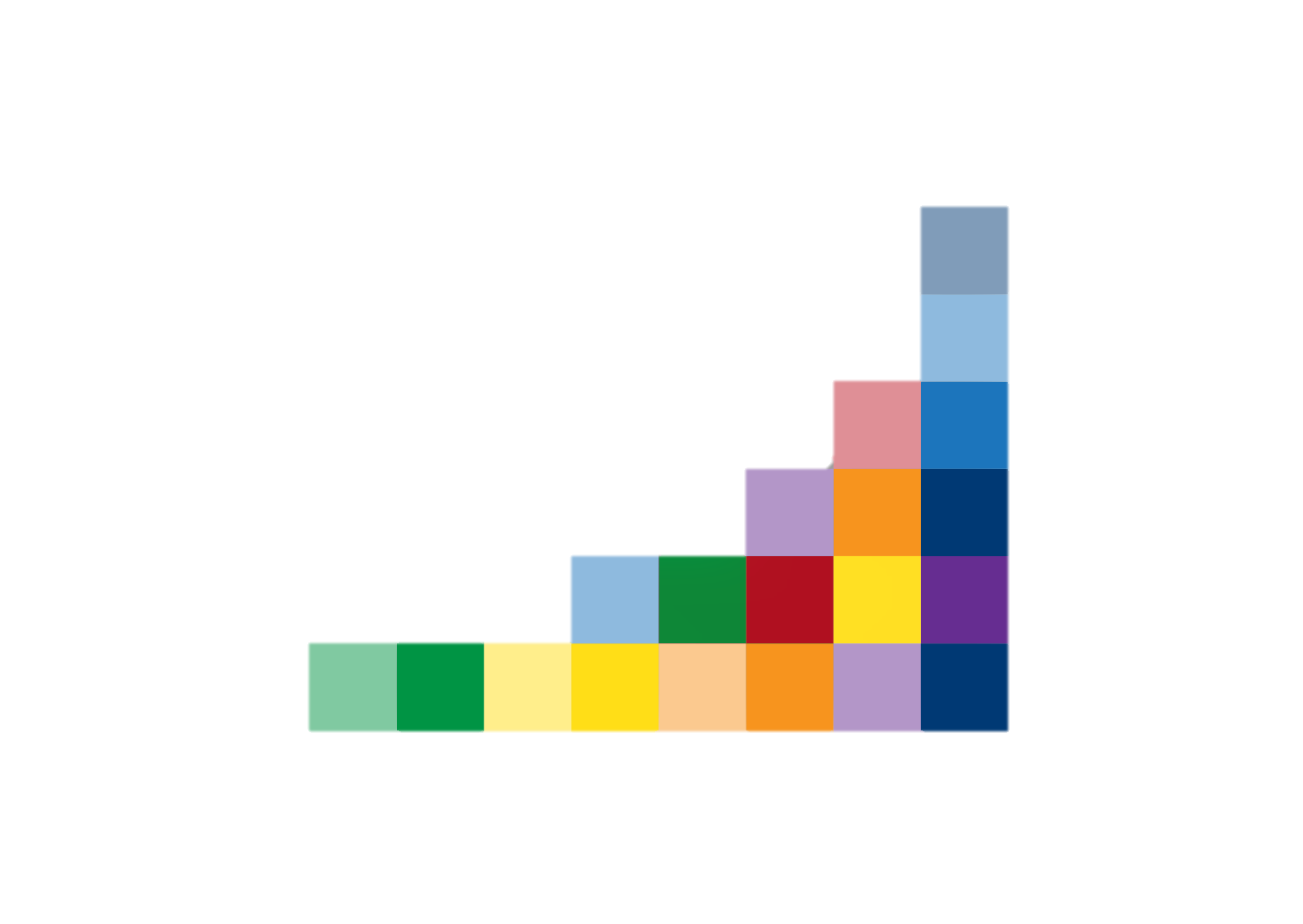 Toekomsten maken we nu!
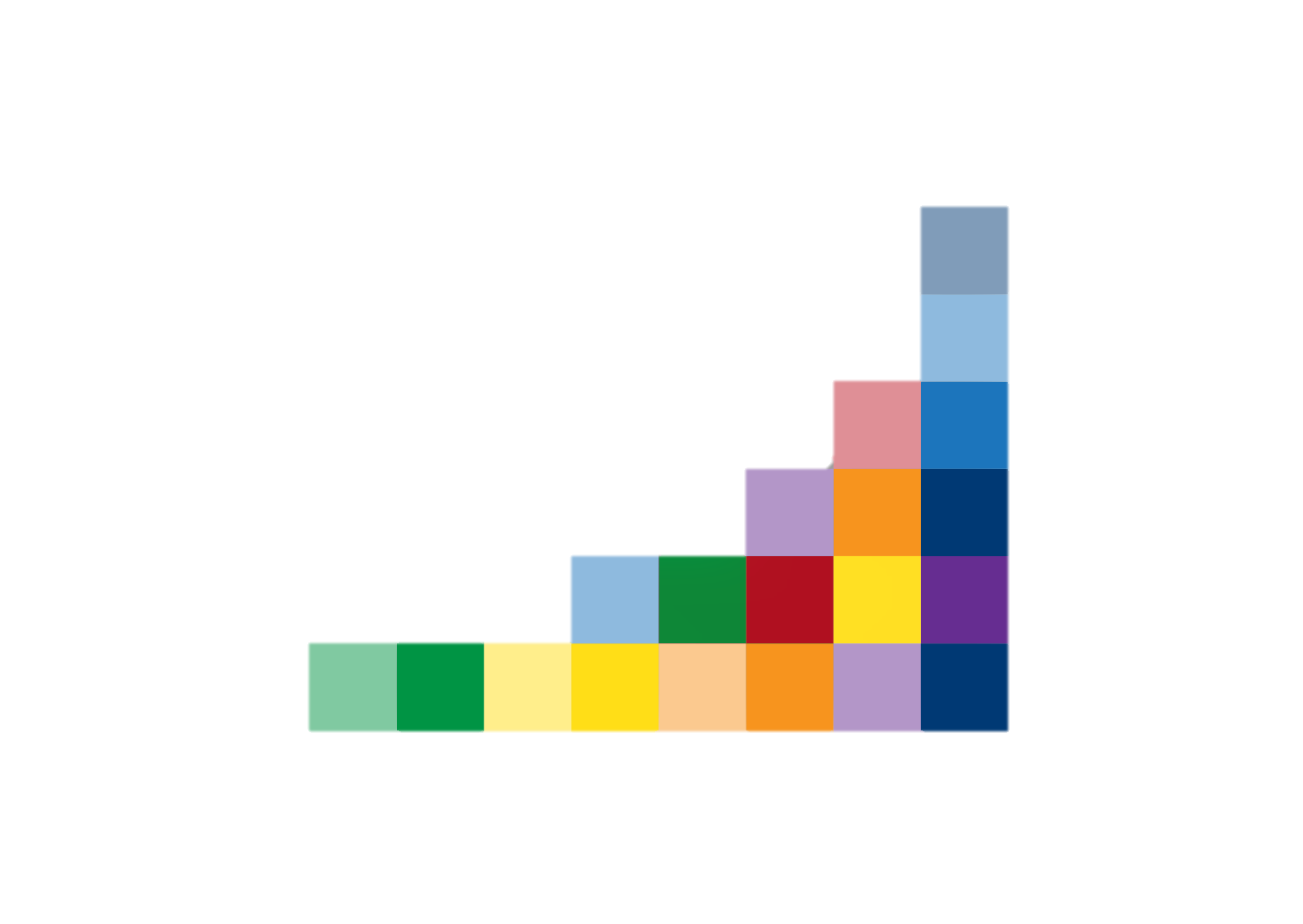 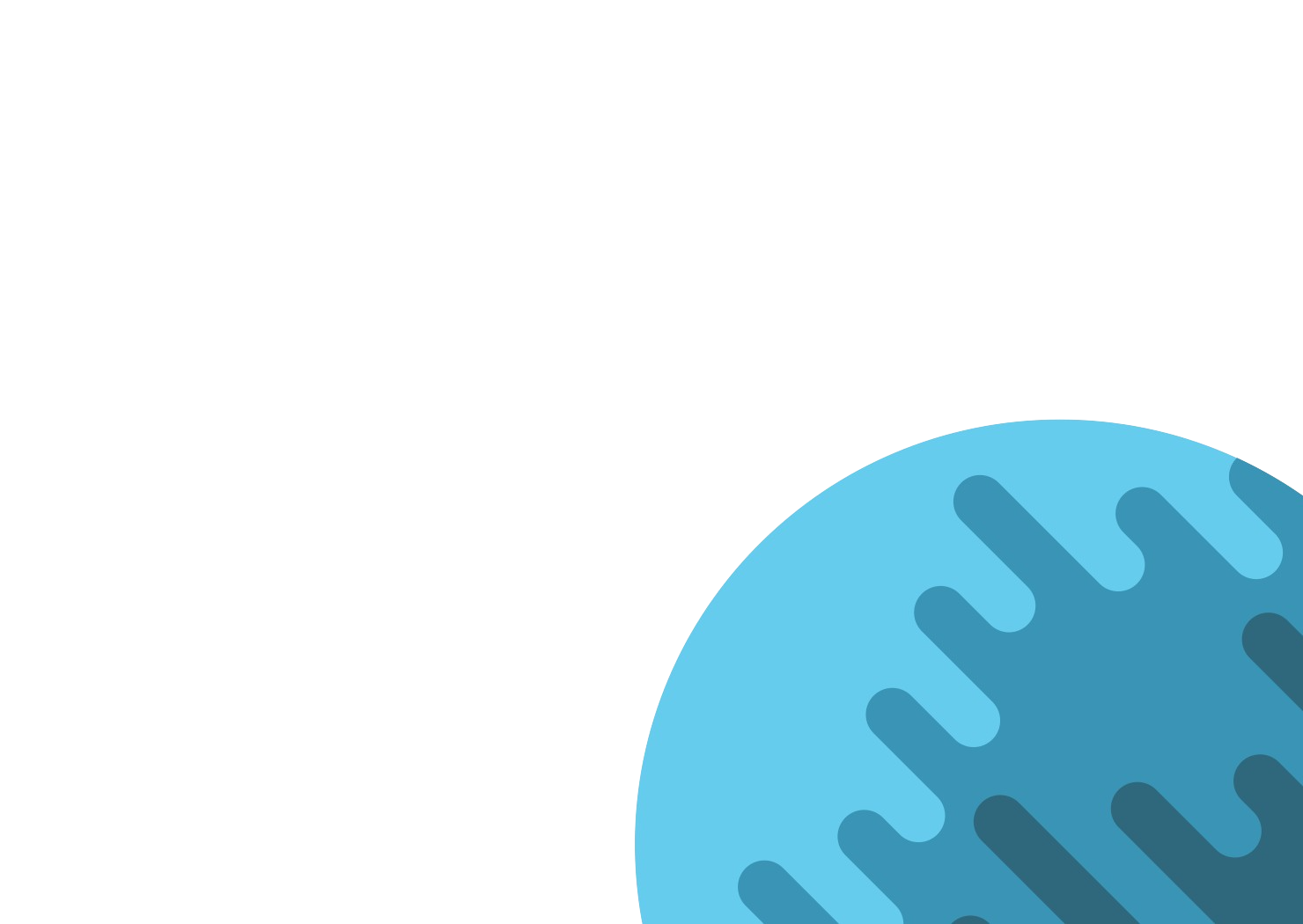 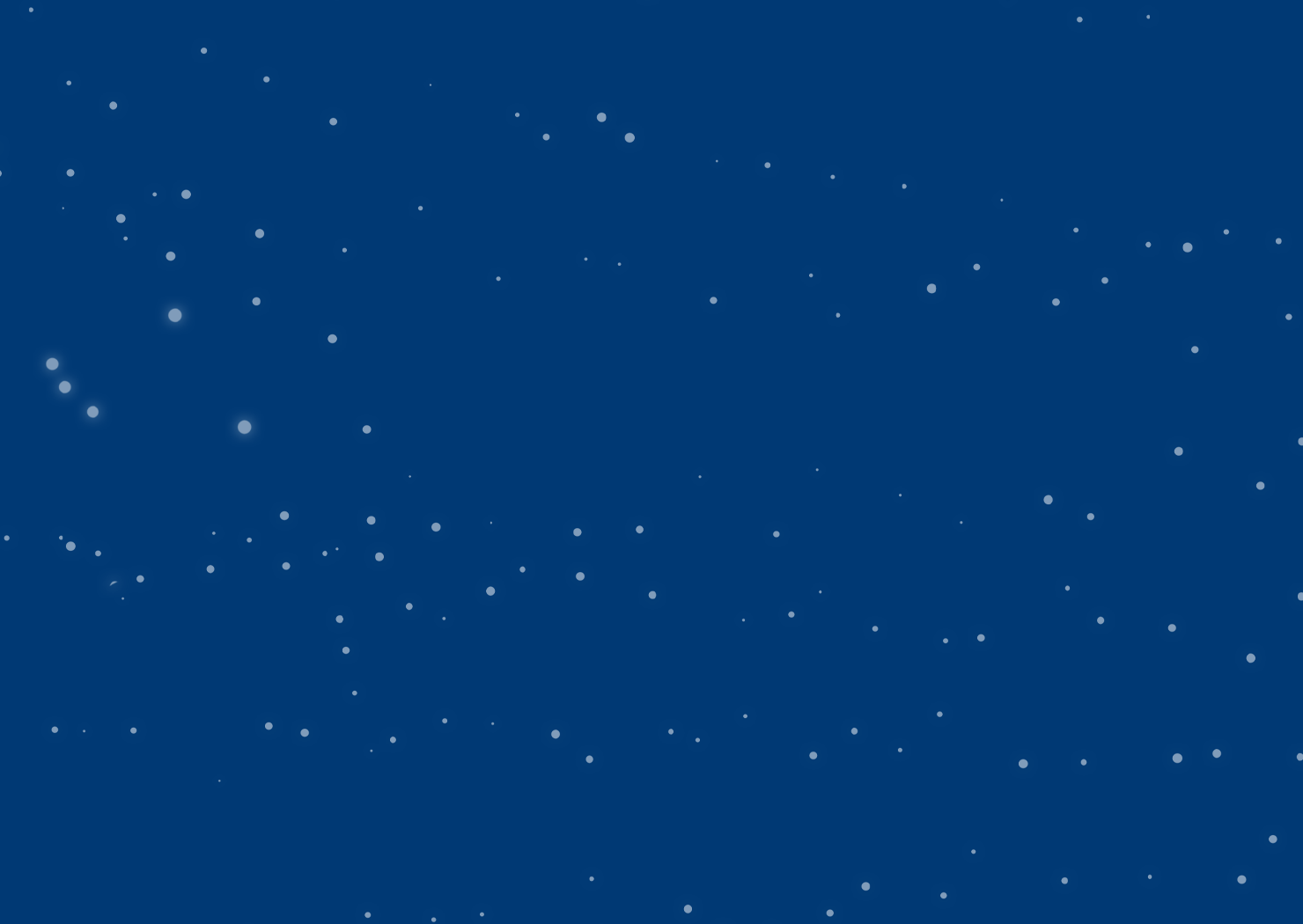 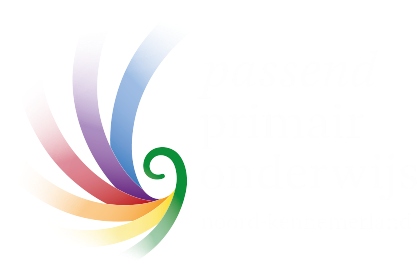 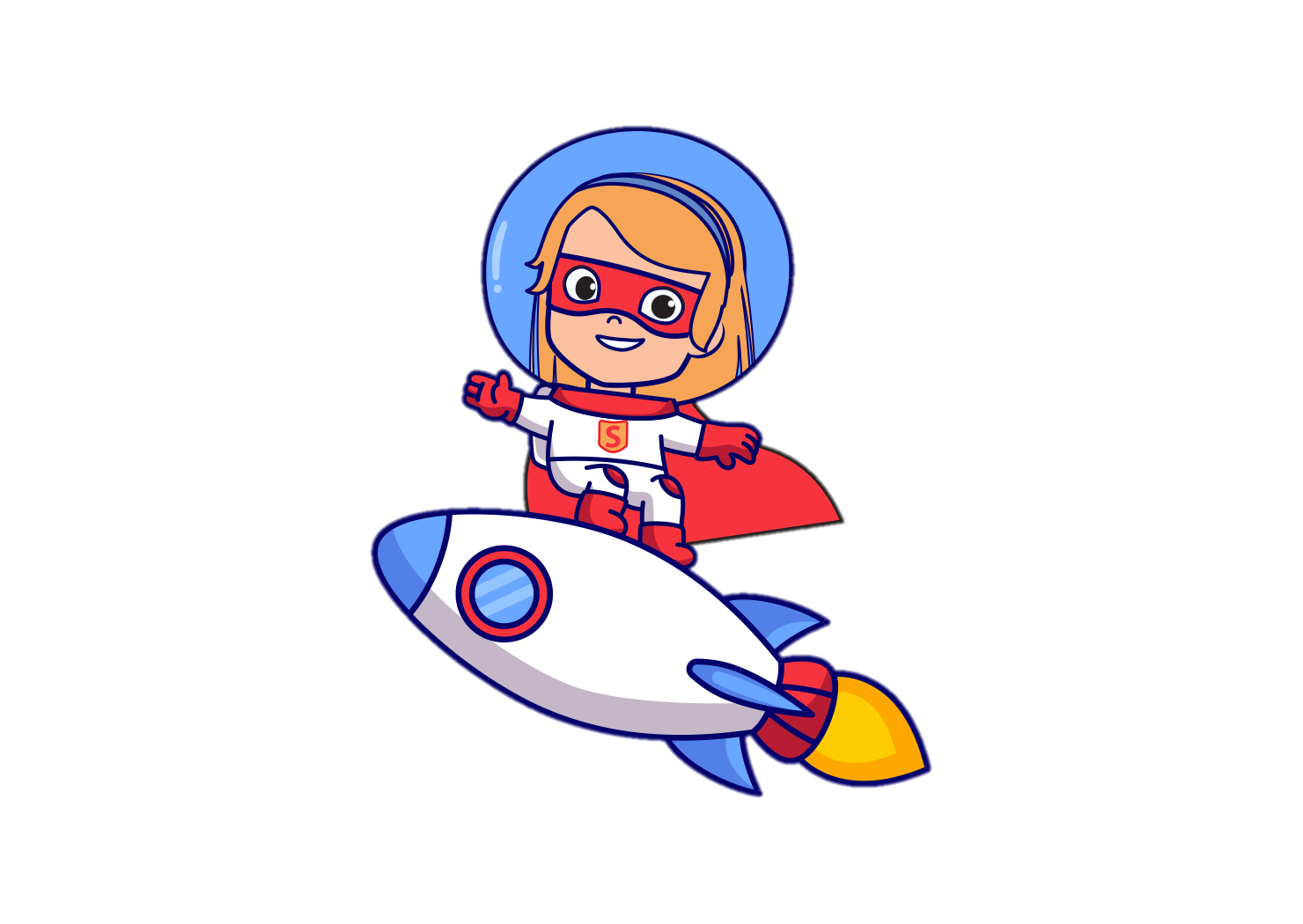 Toekomsten maken we nu!
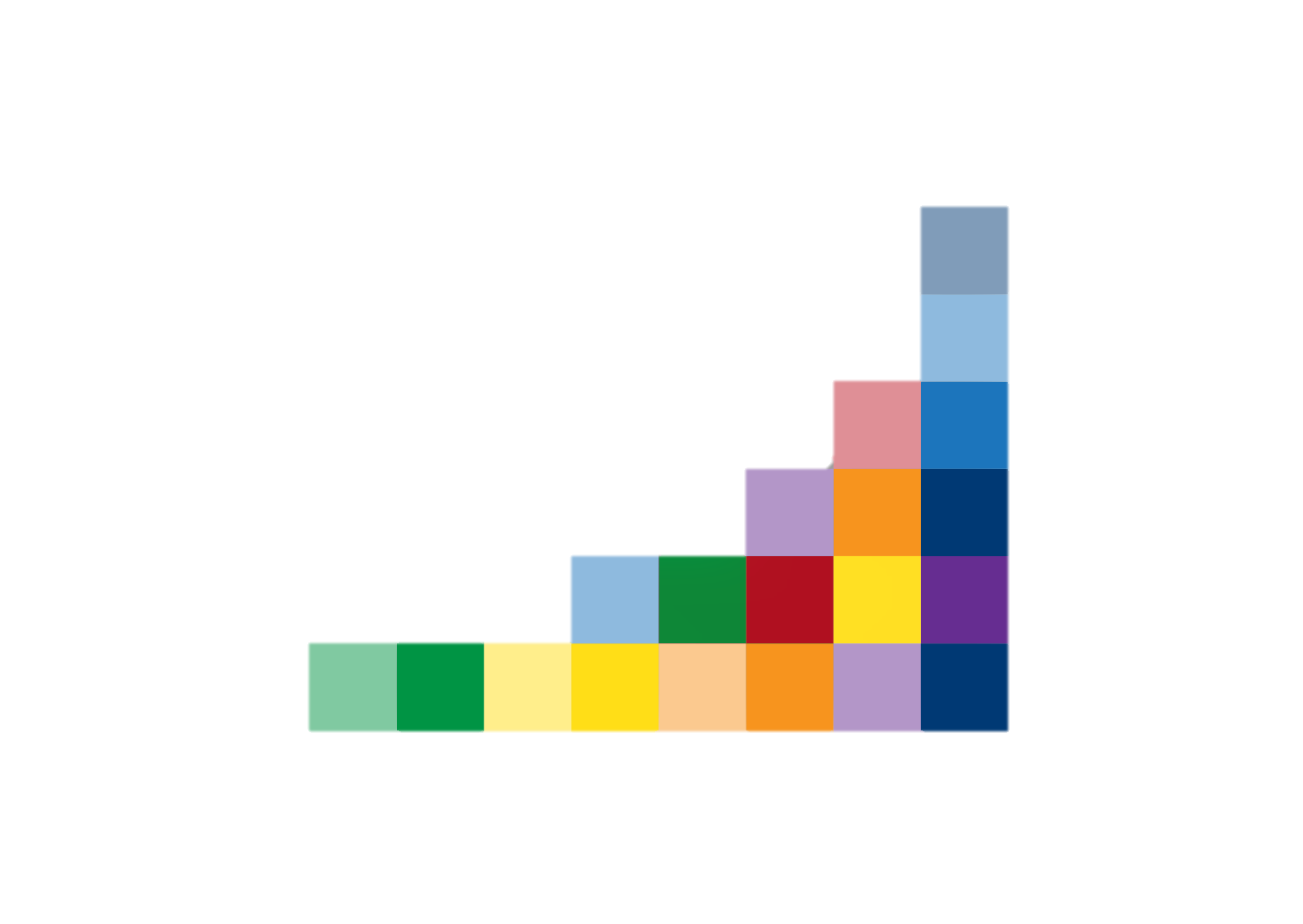 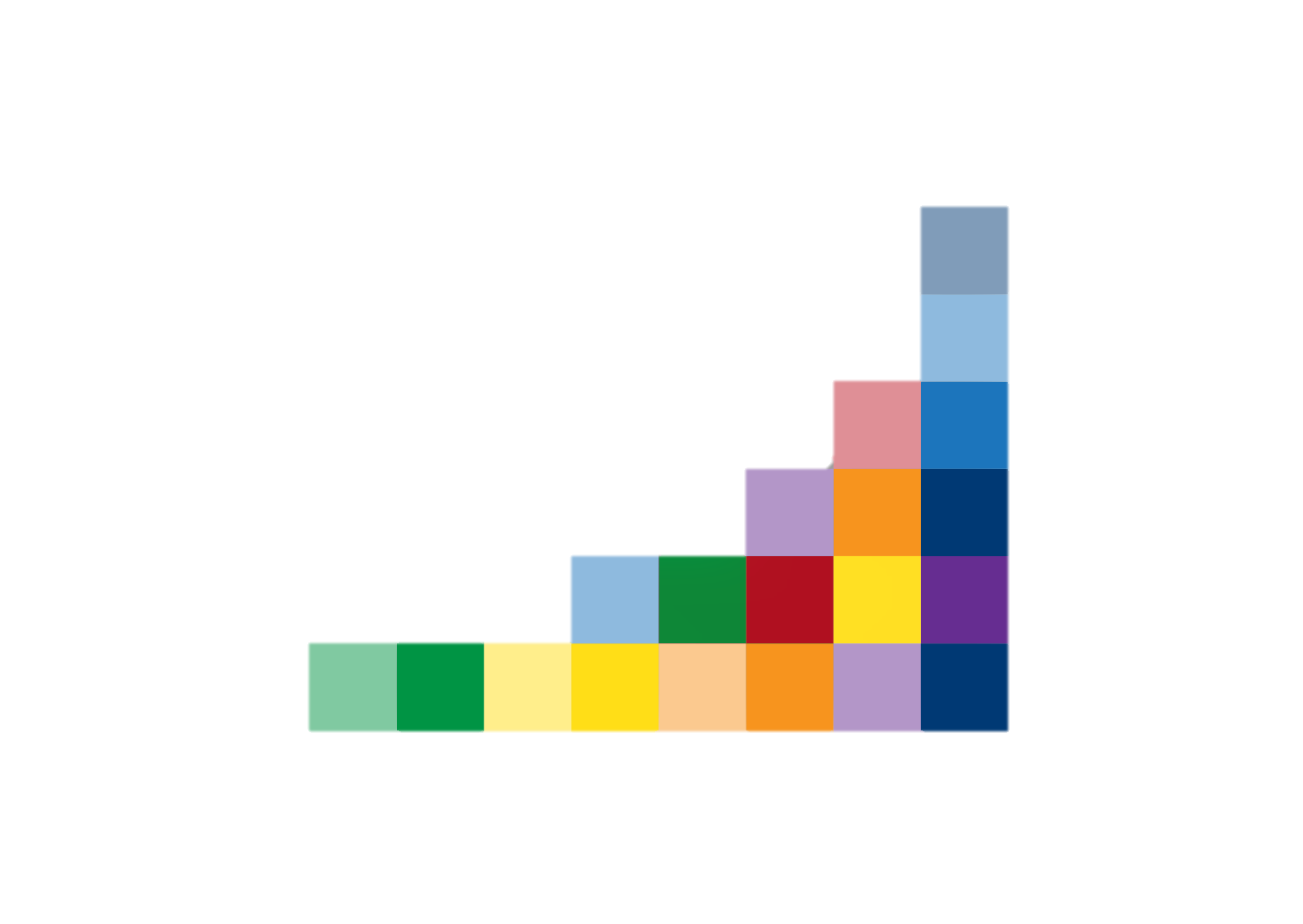 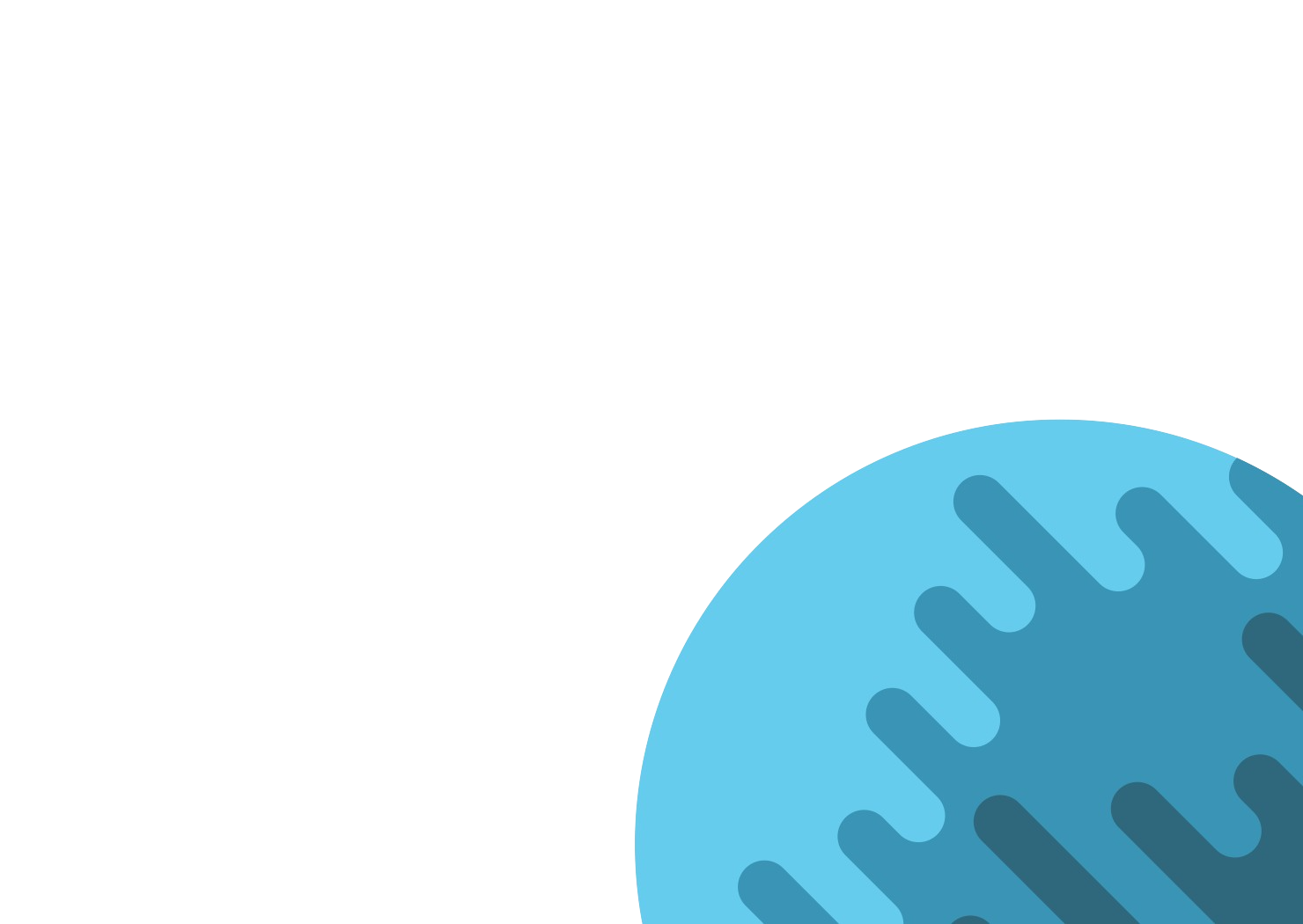 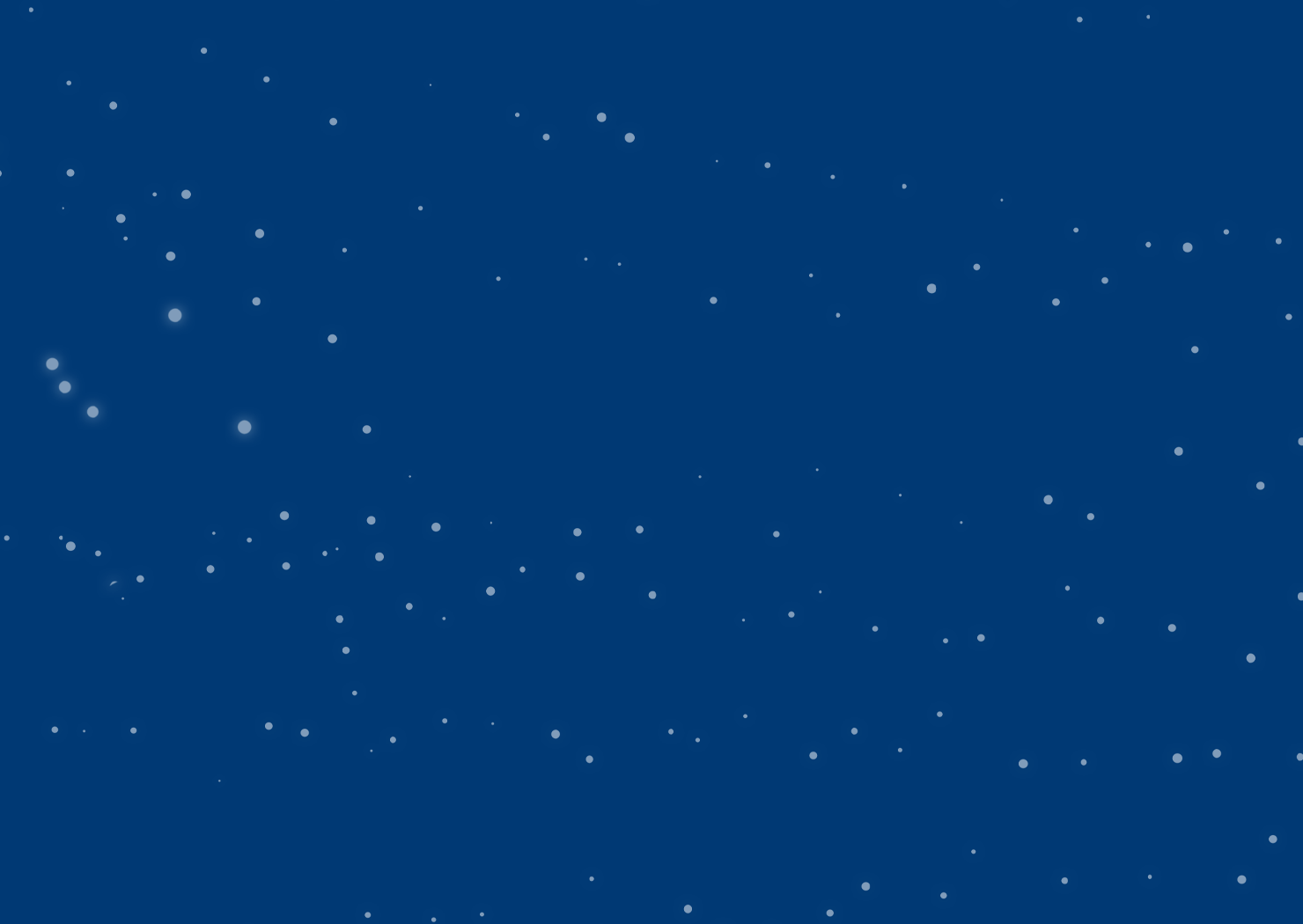 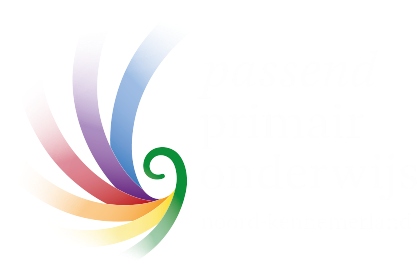 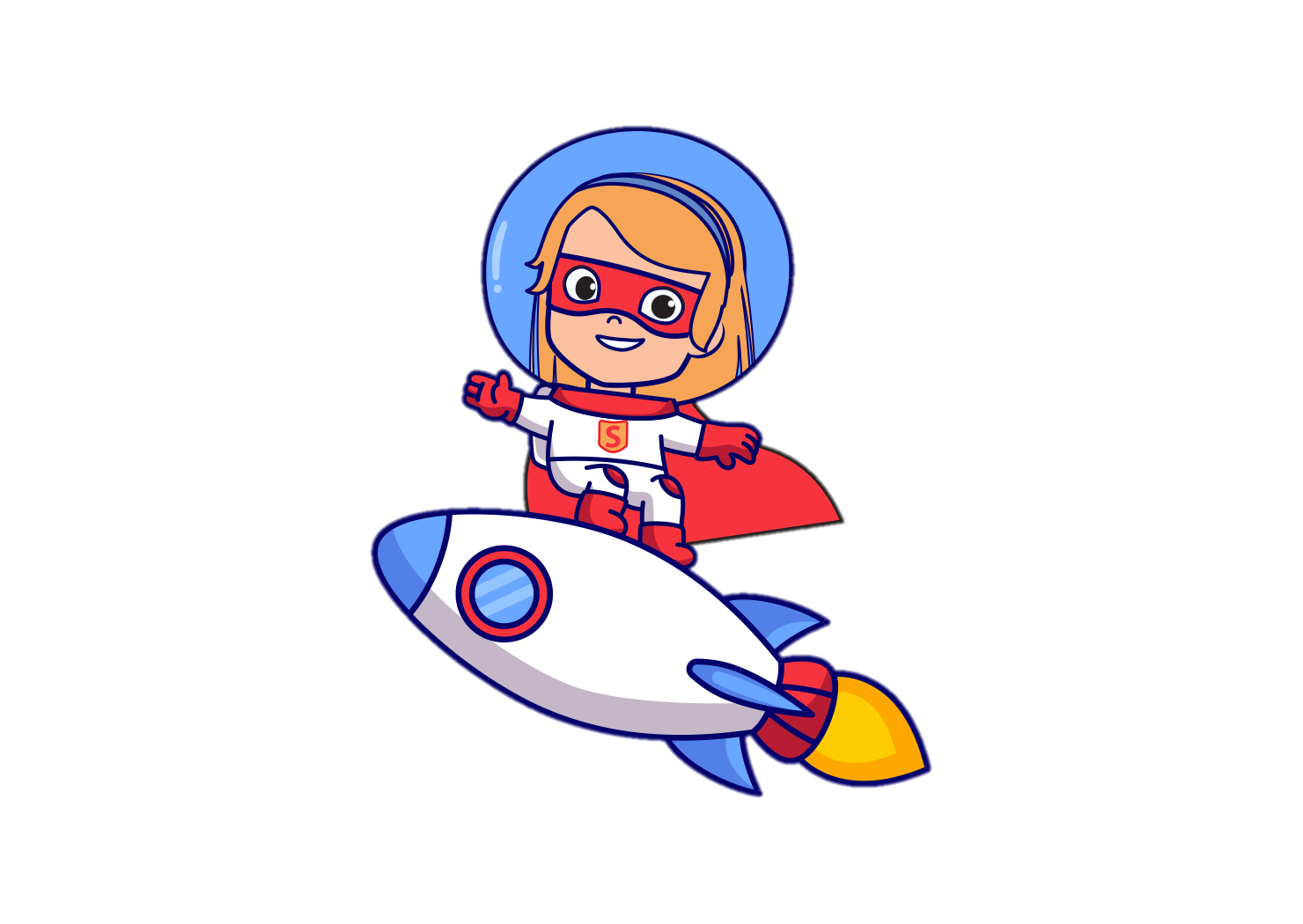 Terugblik Plannen- en ideeënmarkt
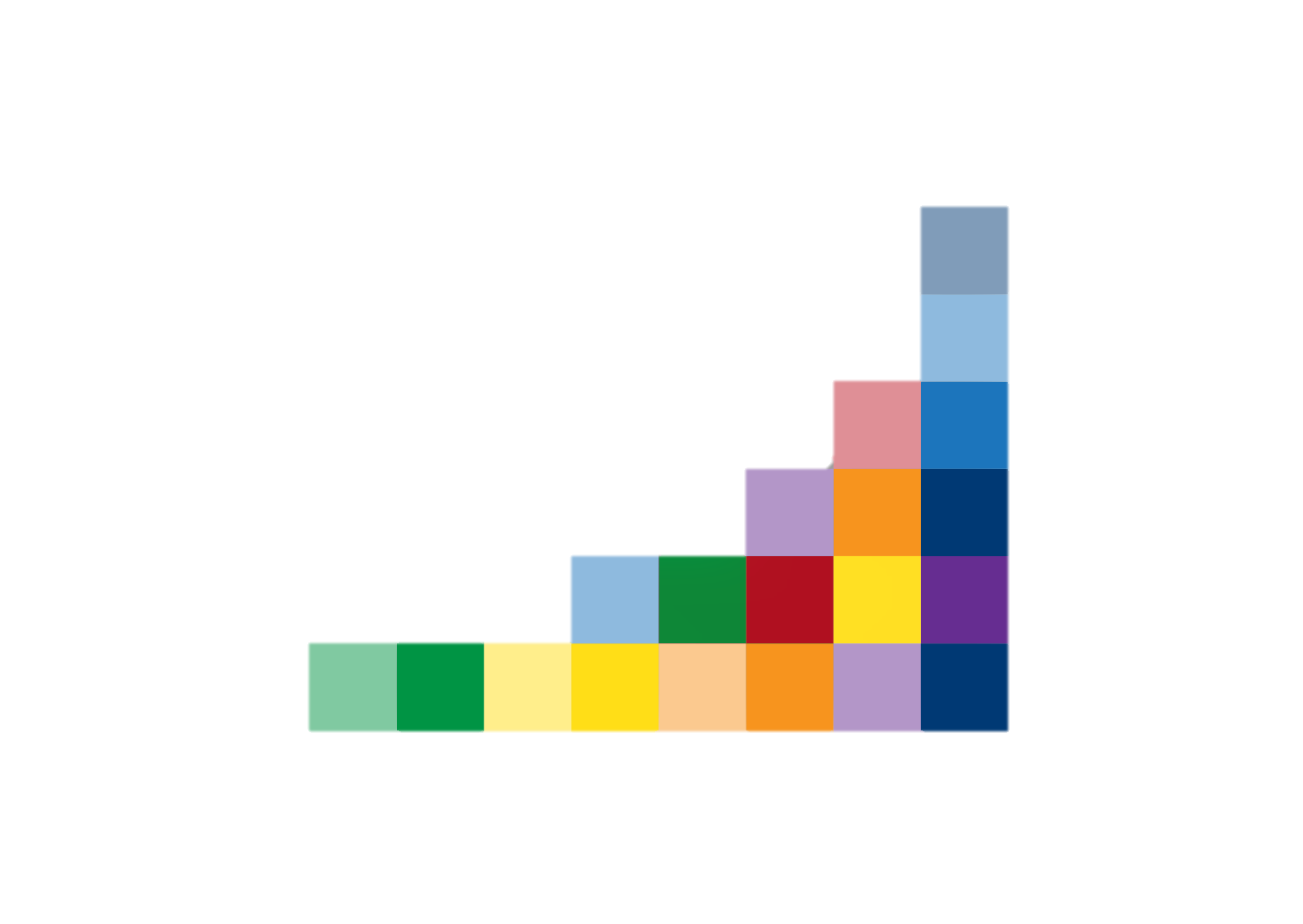 Toekomsten maken we nu!
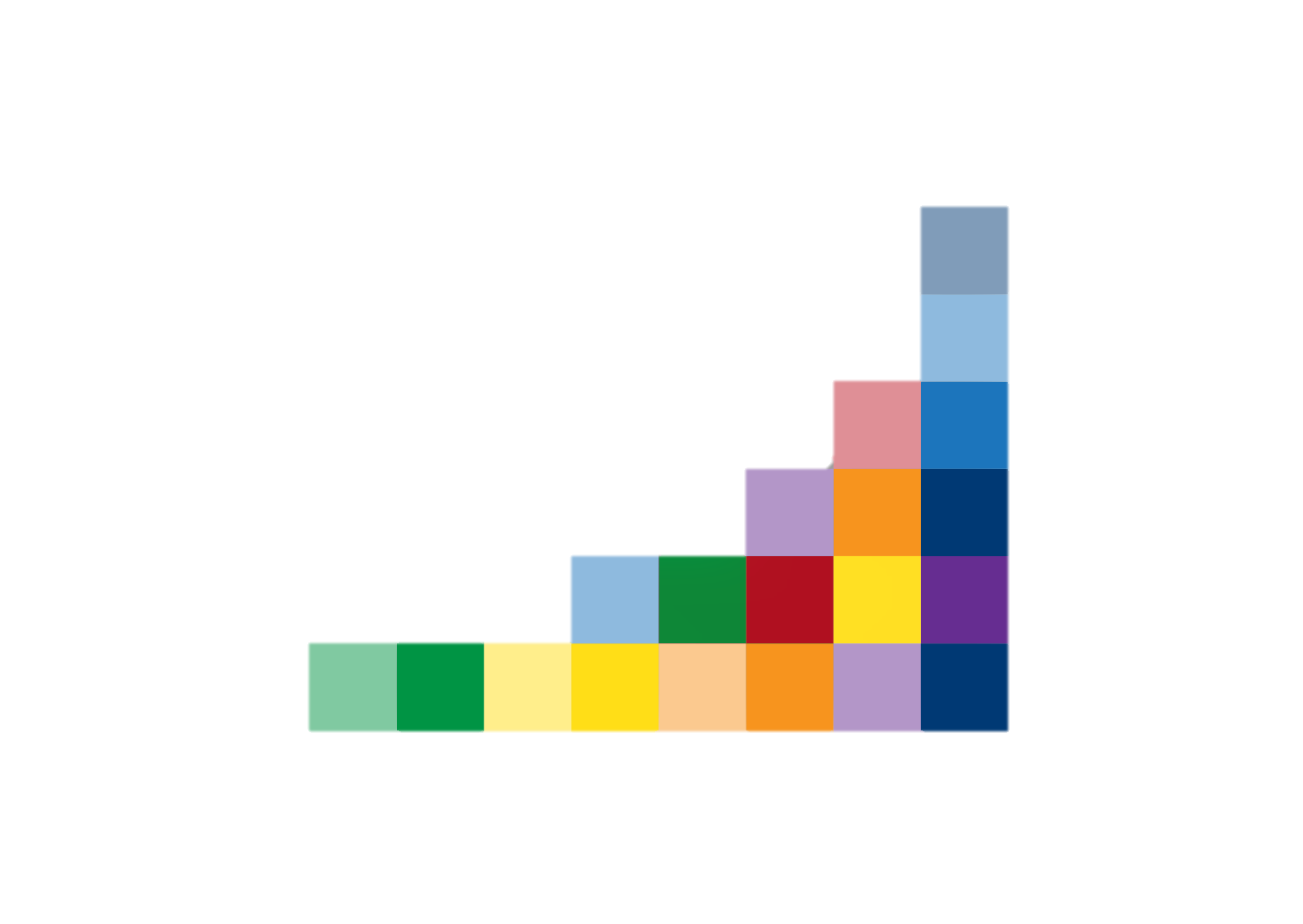 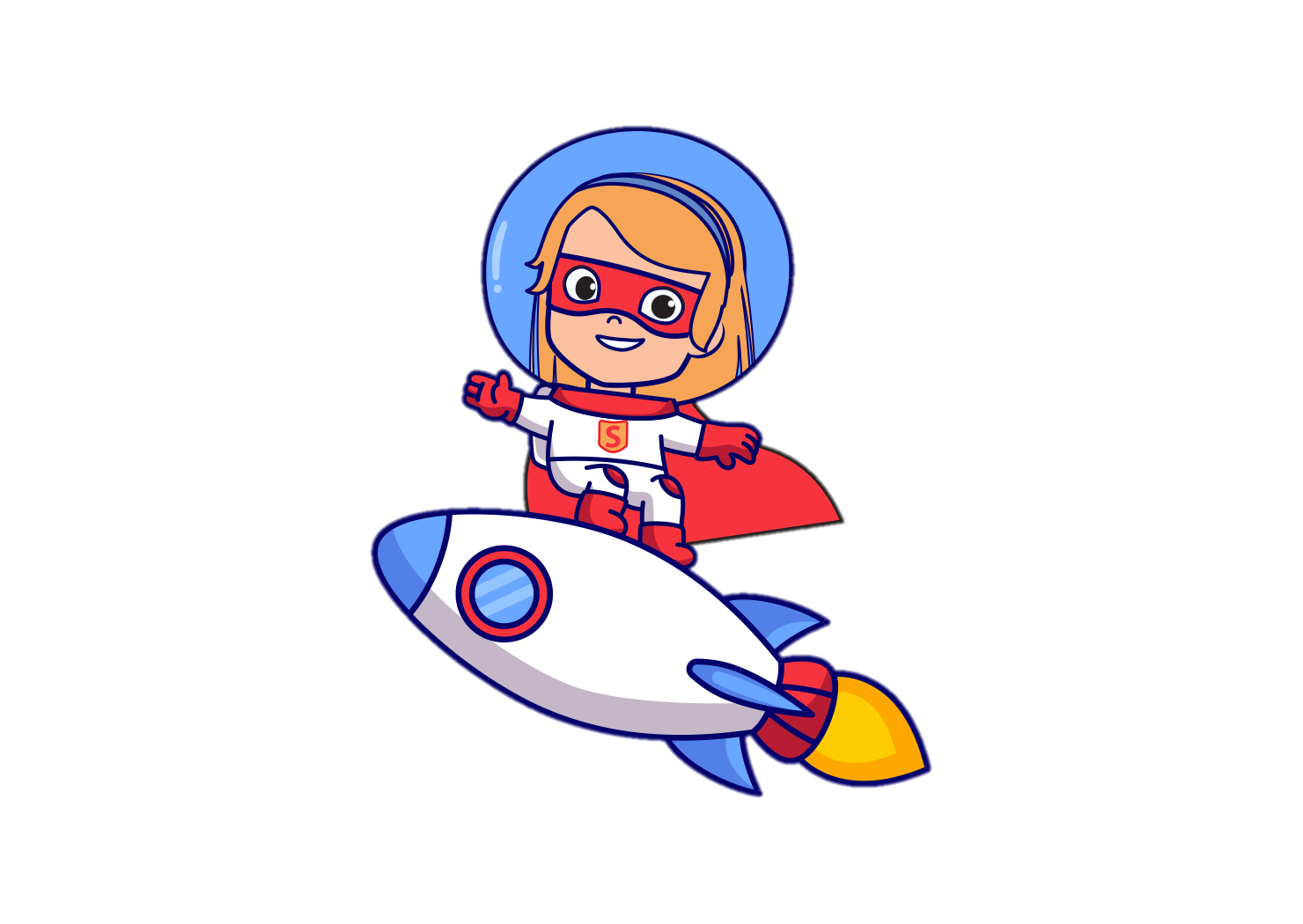 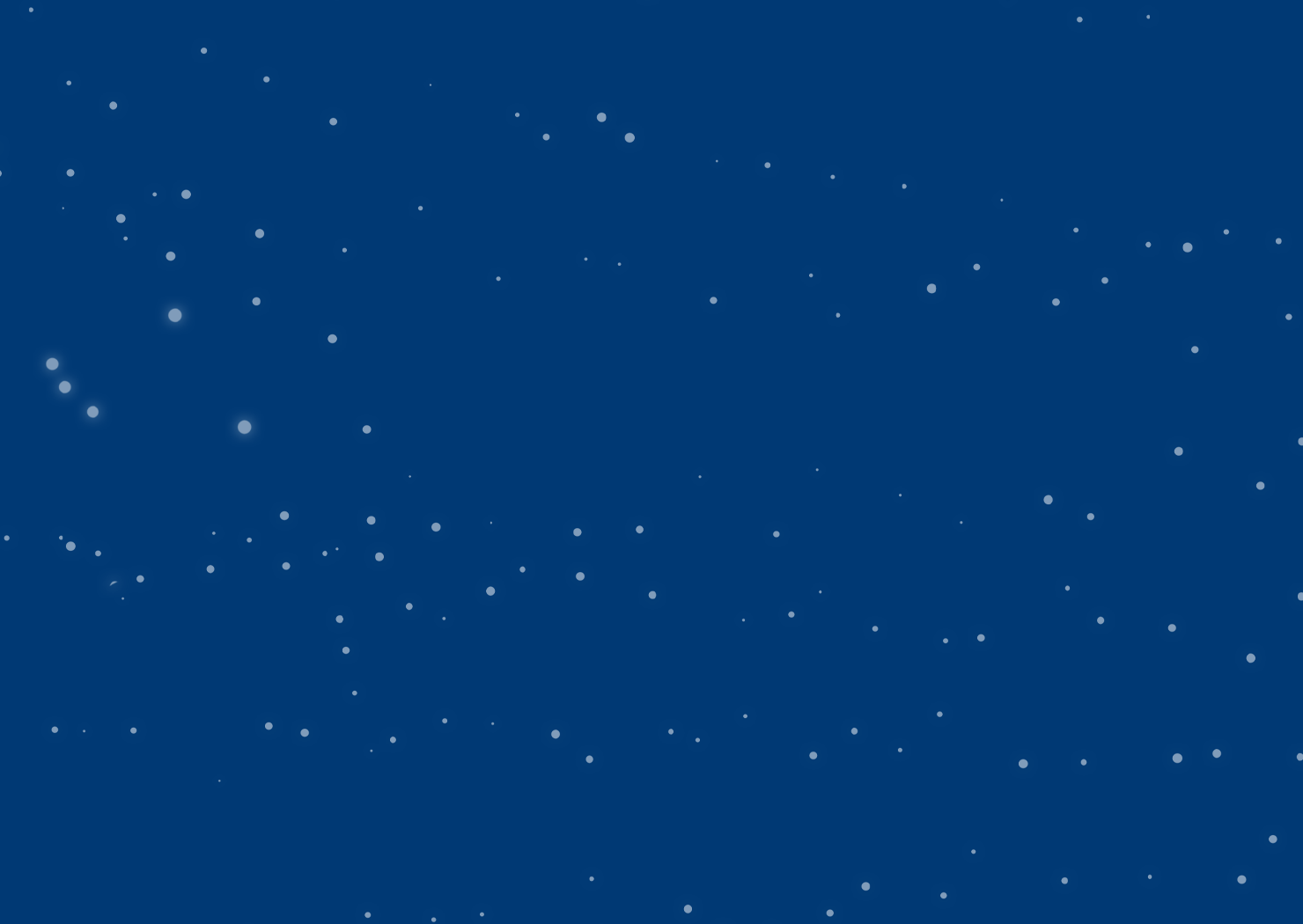 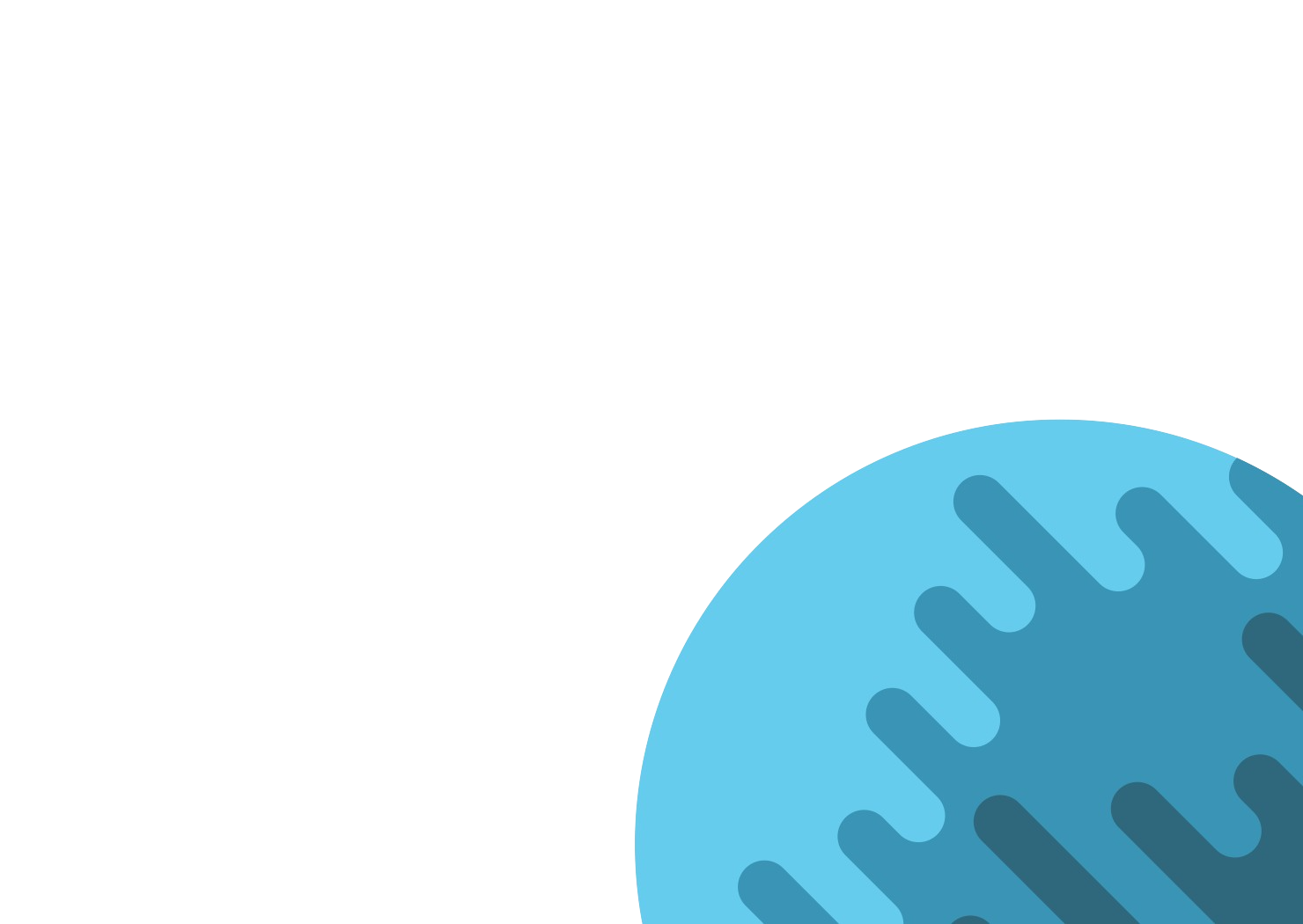 Toekomsten maken we nu!
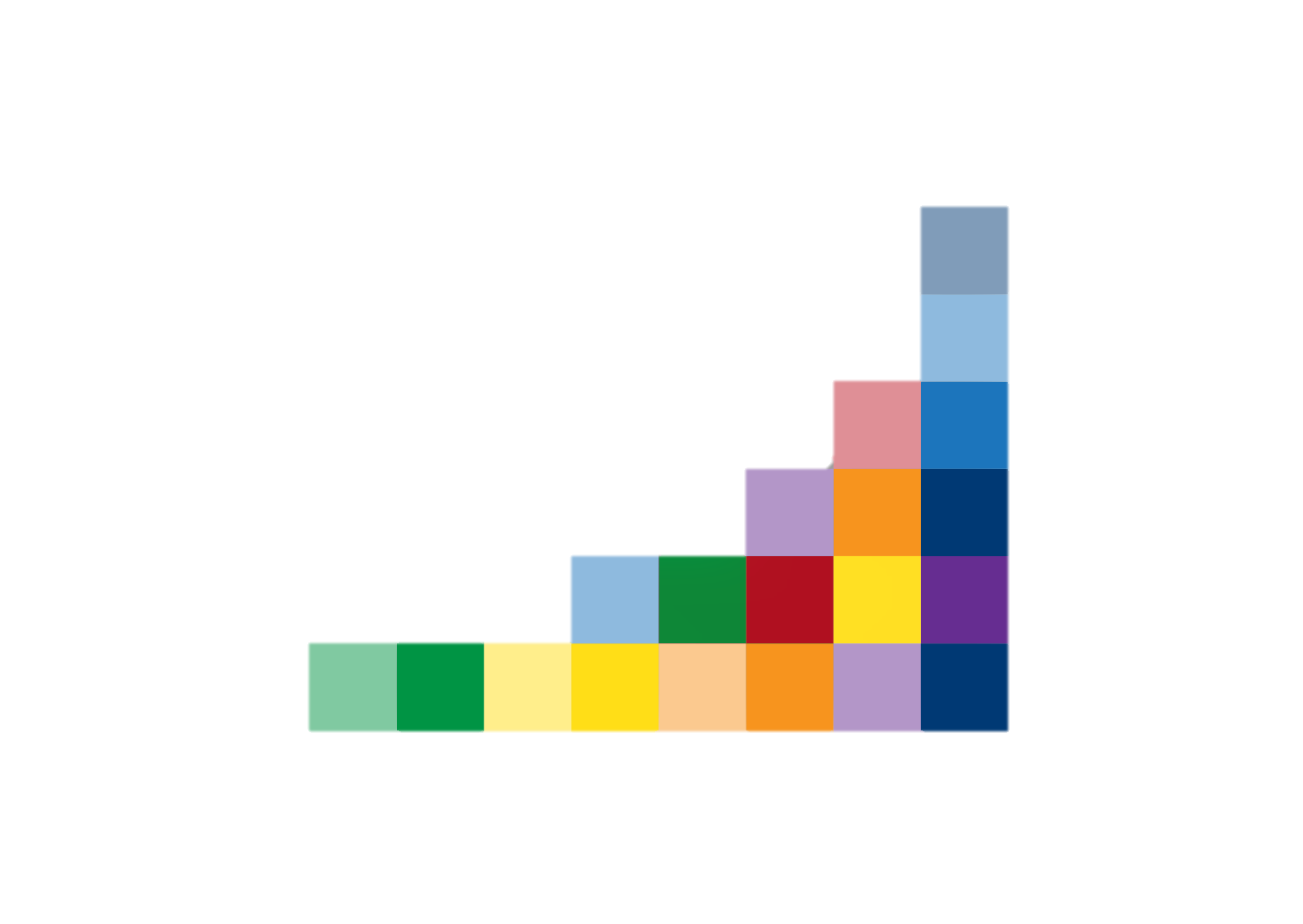 Wrap-up
Abdelkader Benali
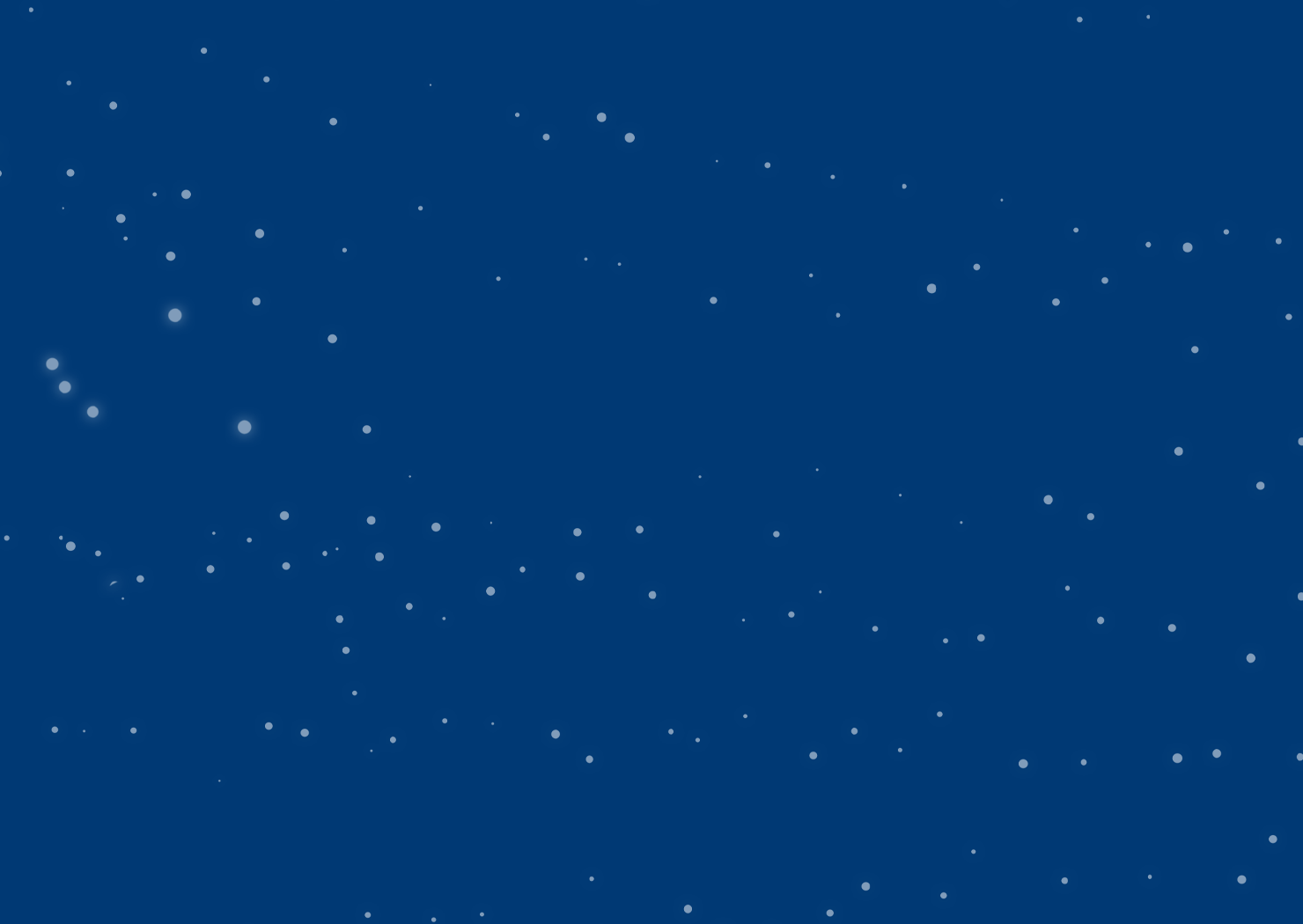 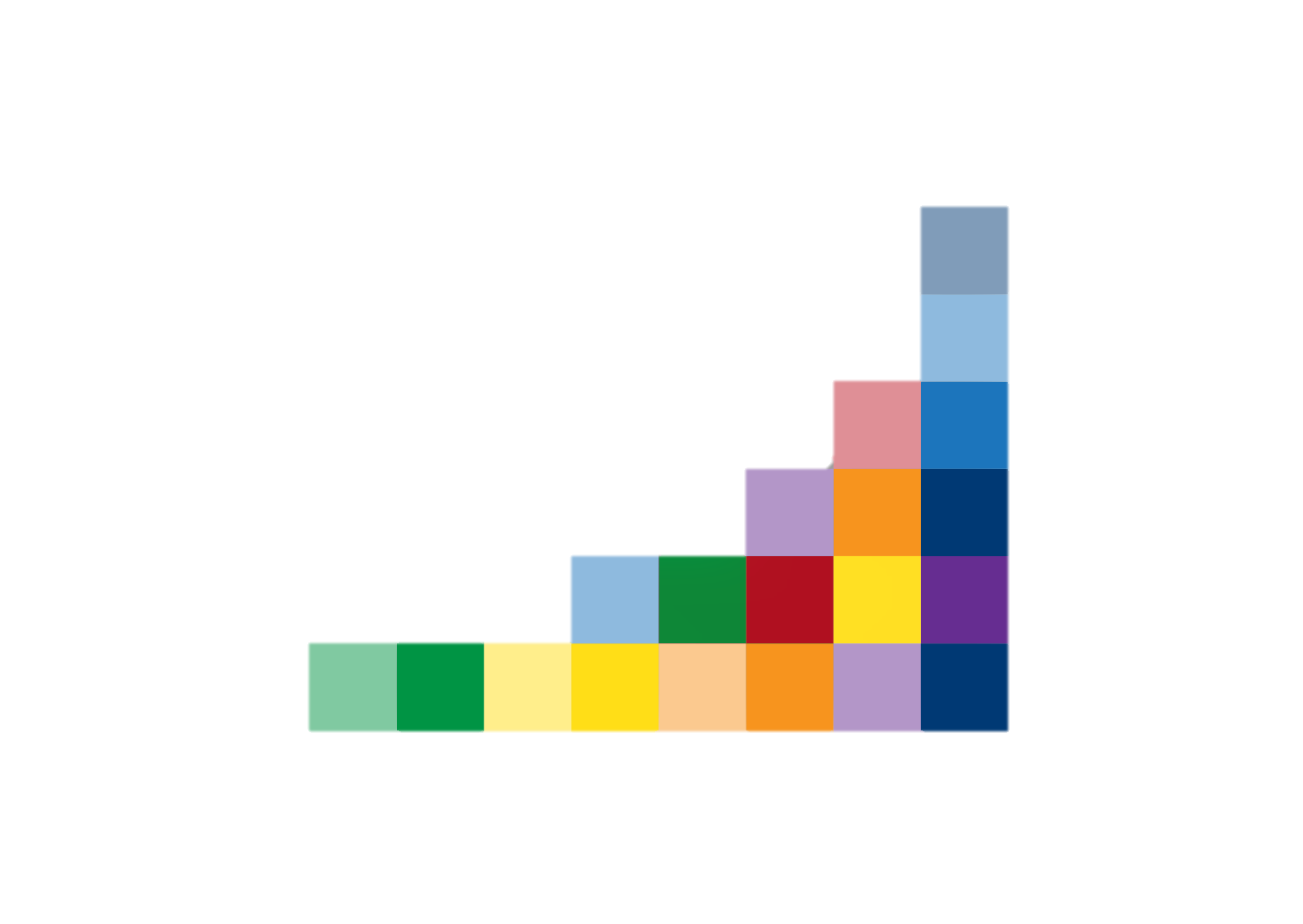 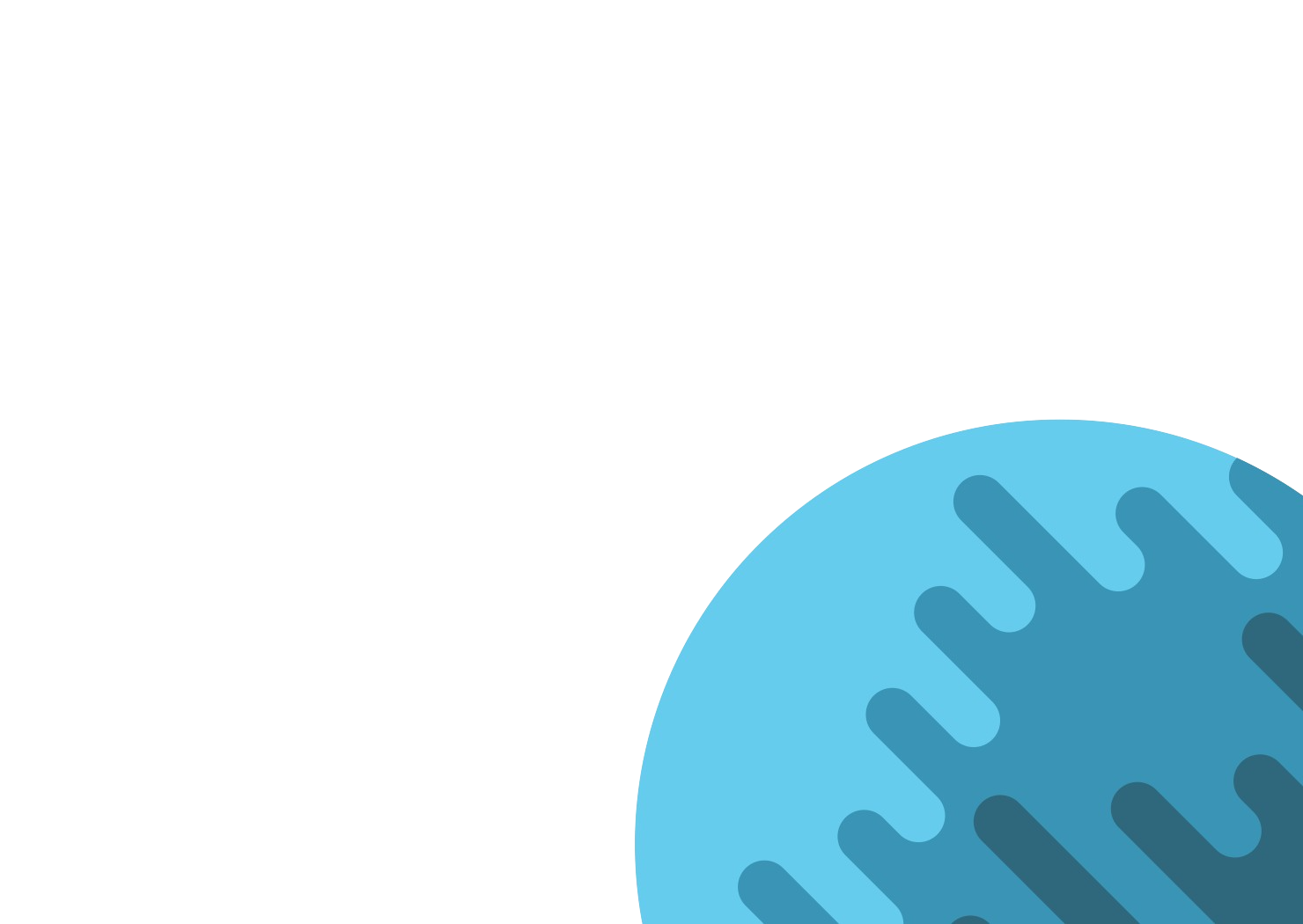 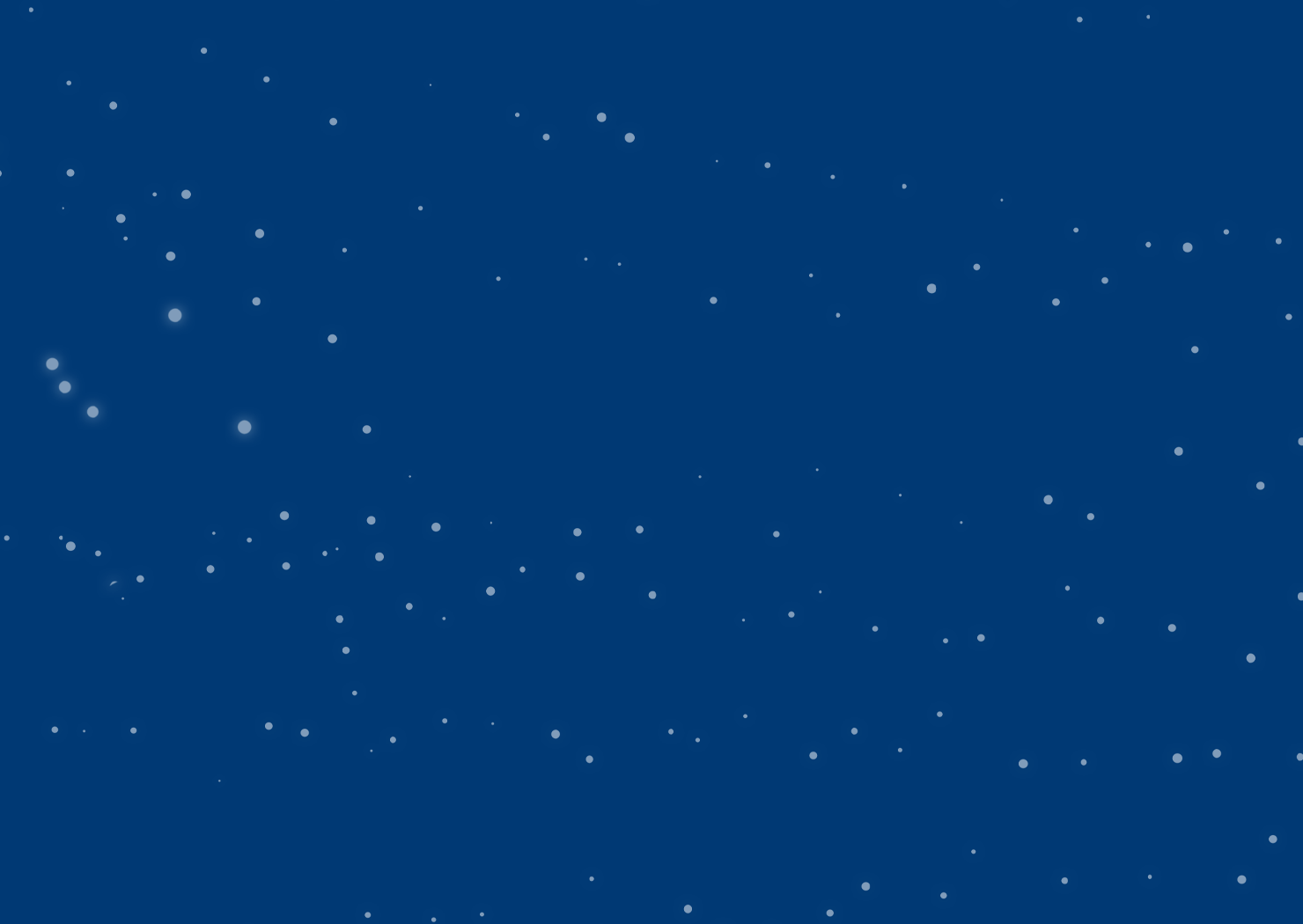 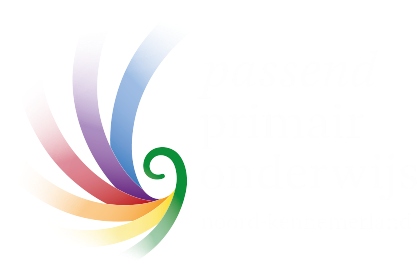 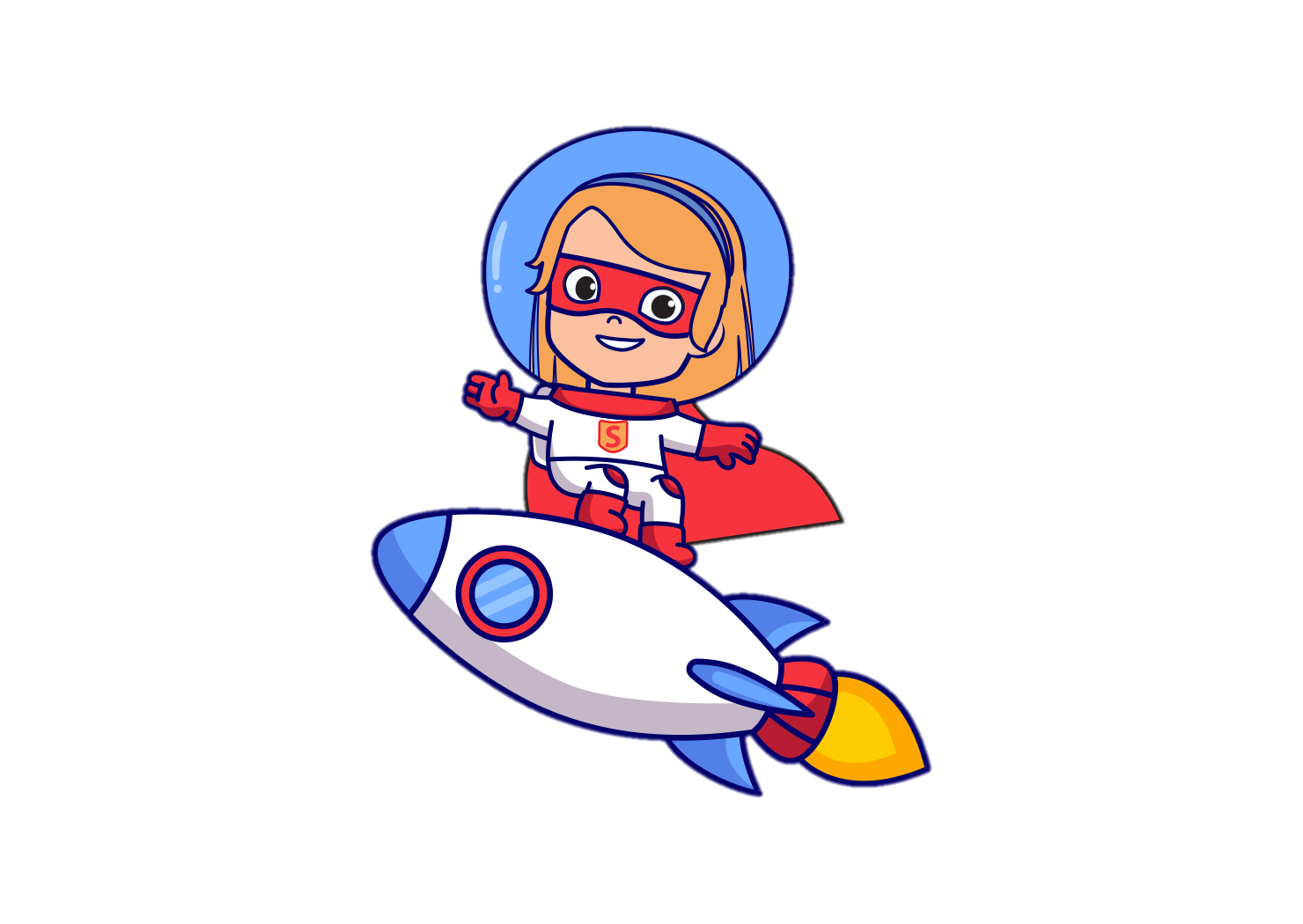 Toekomsten maken we nu!
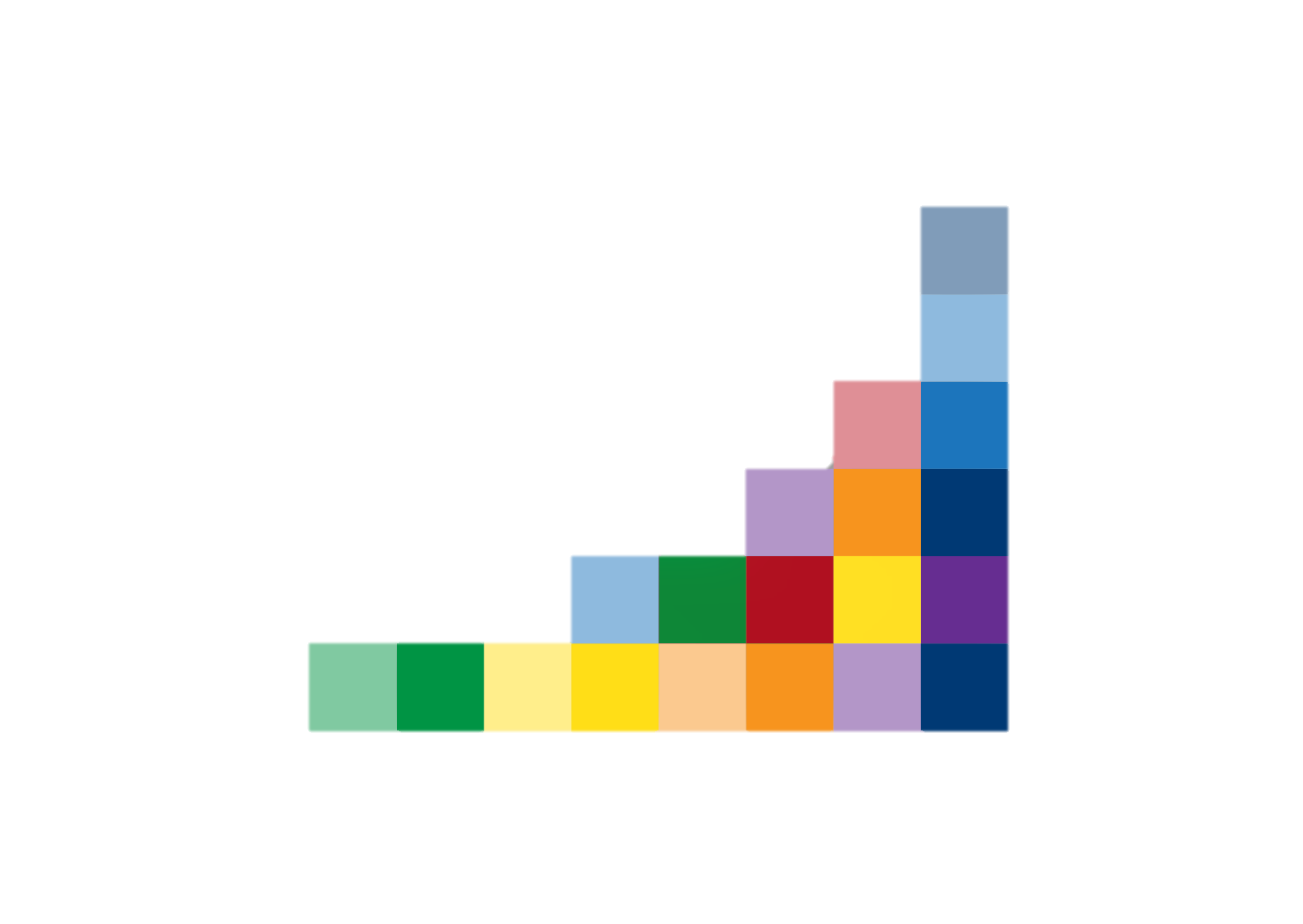 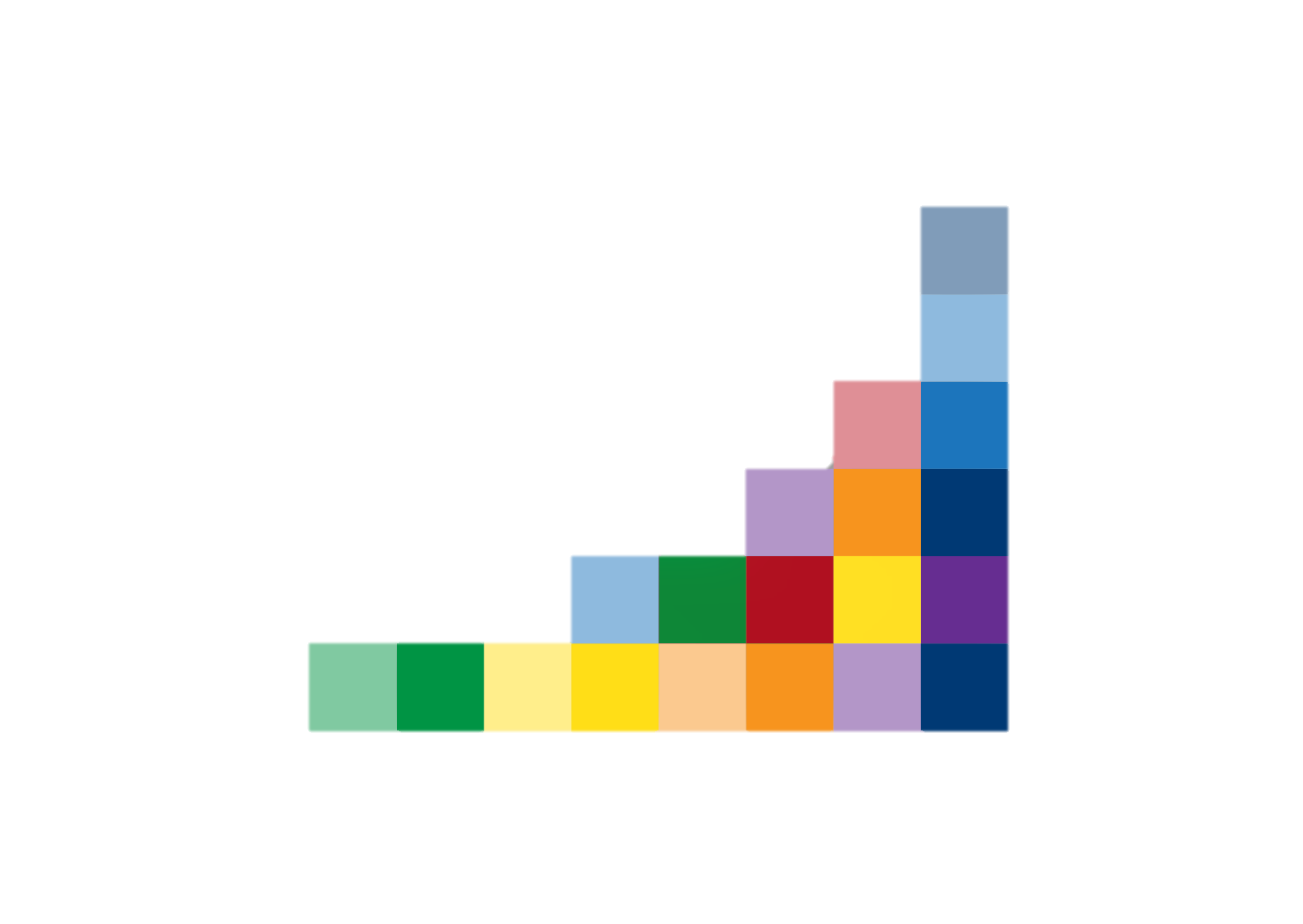 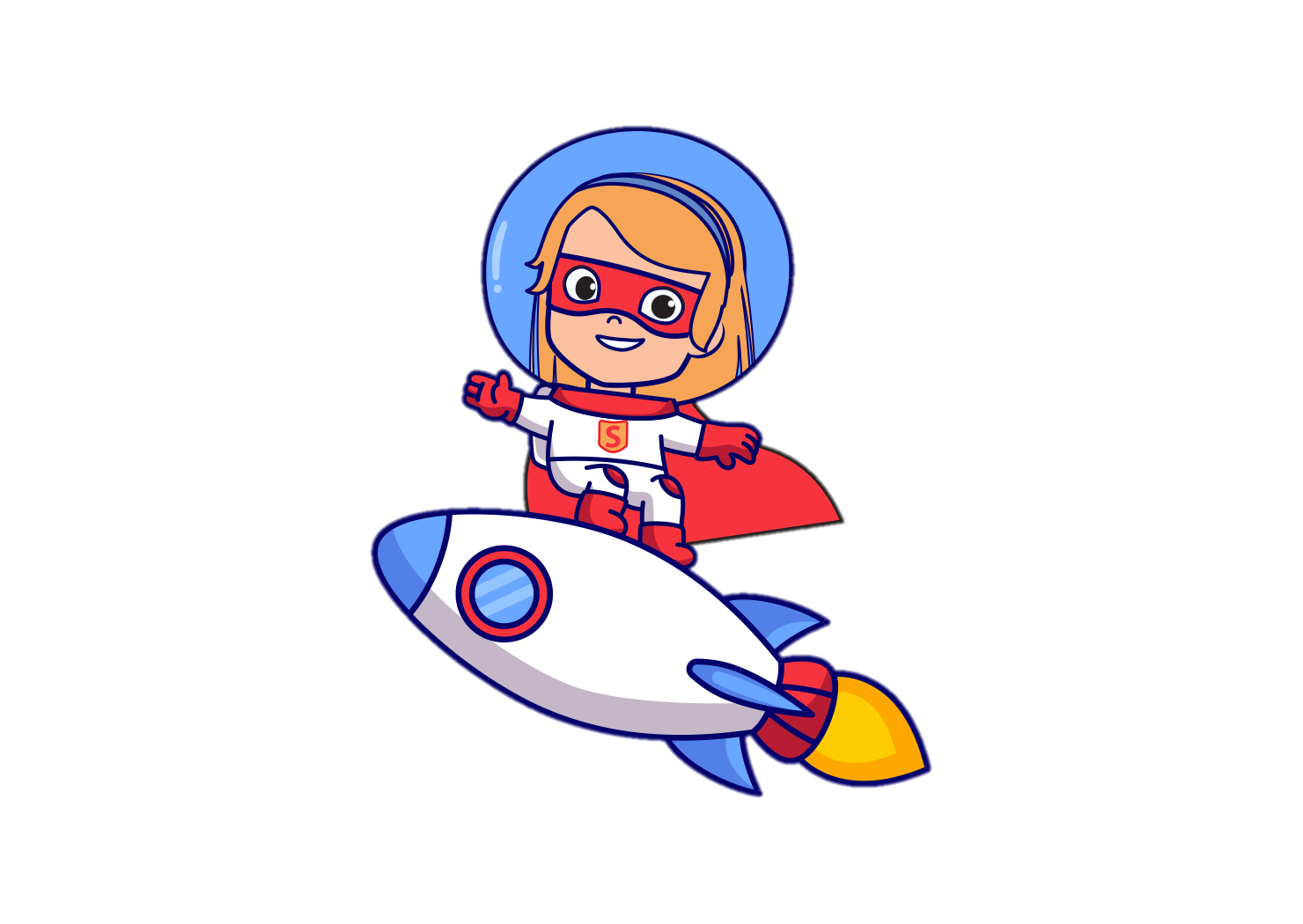 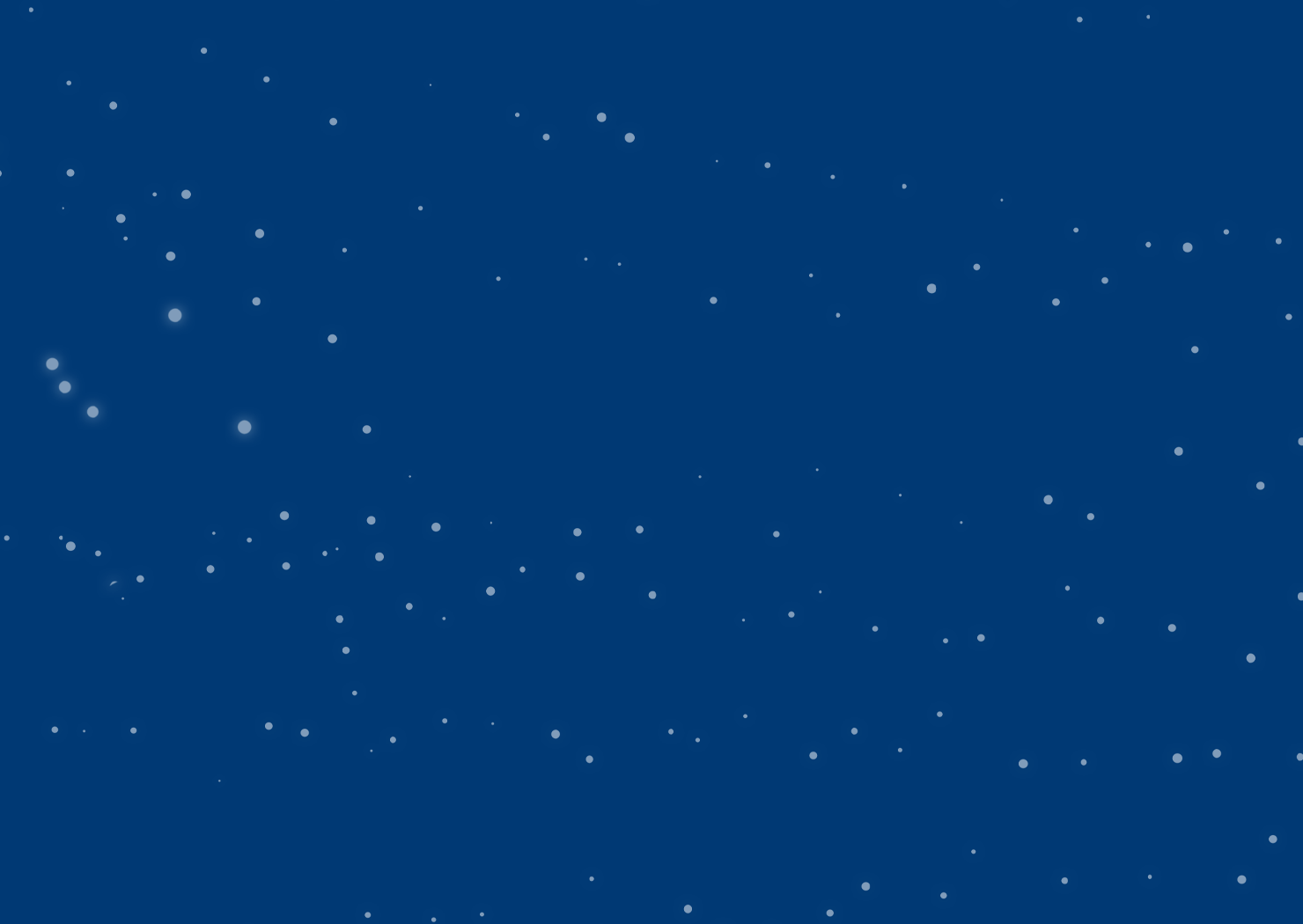 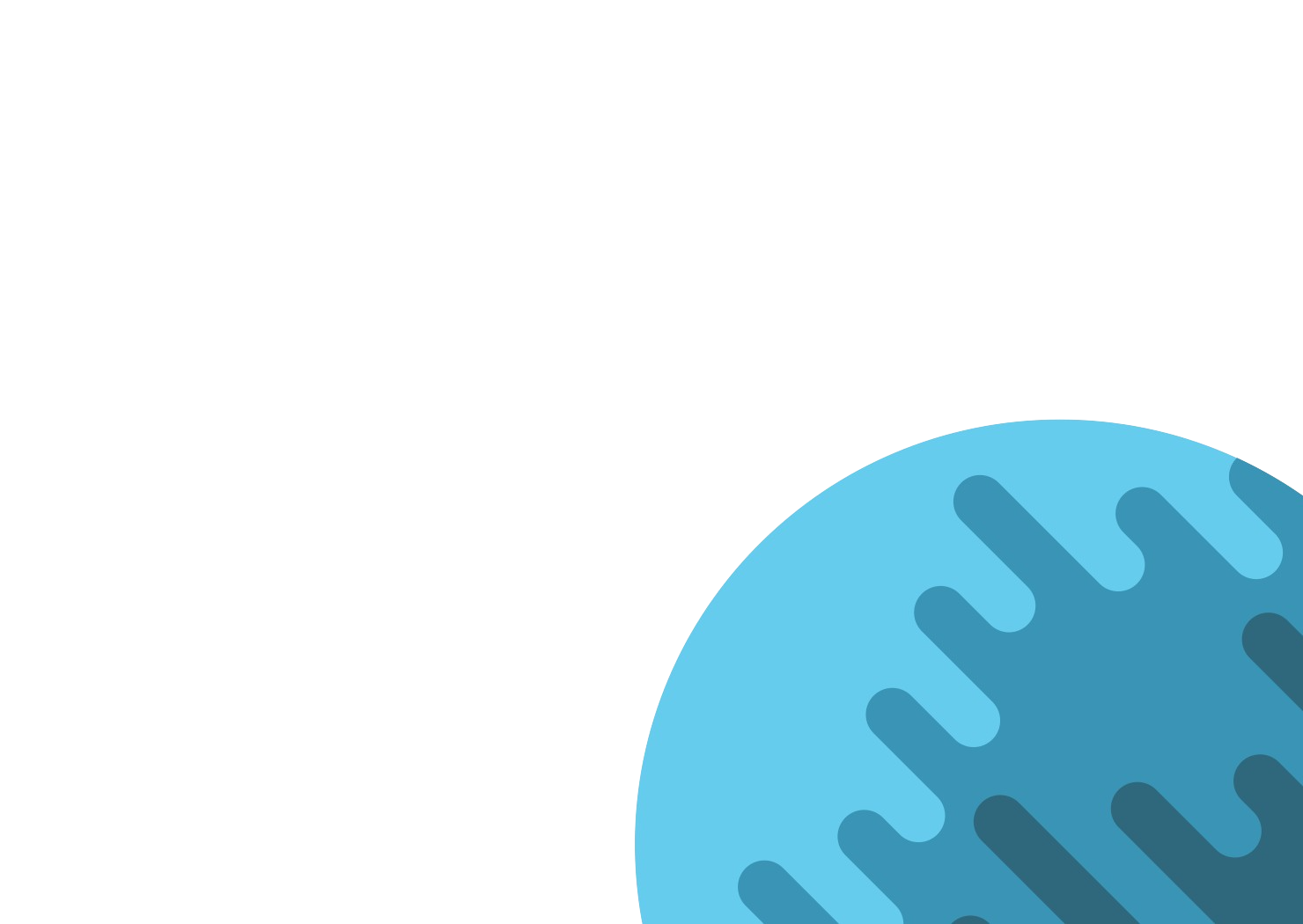 Toekomsten maken we nu!
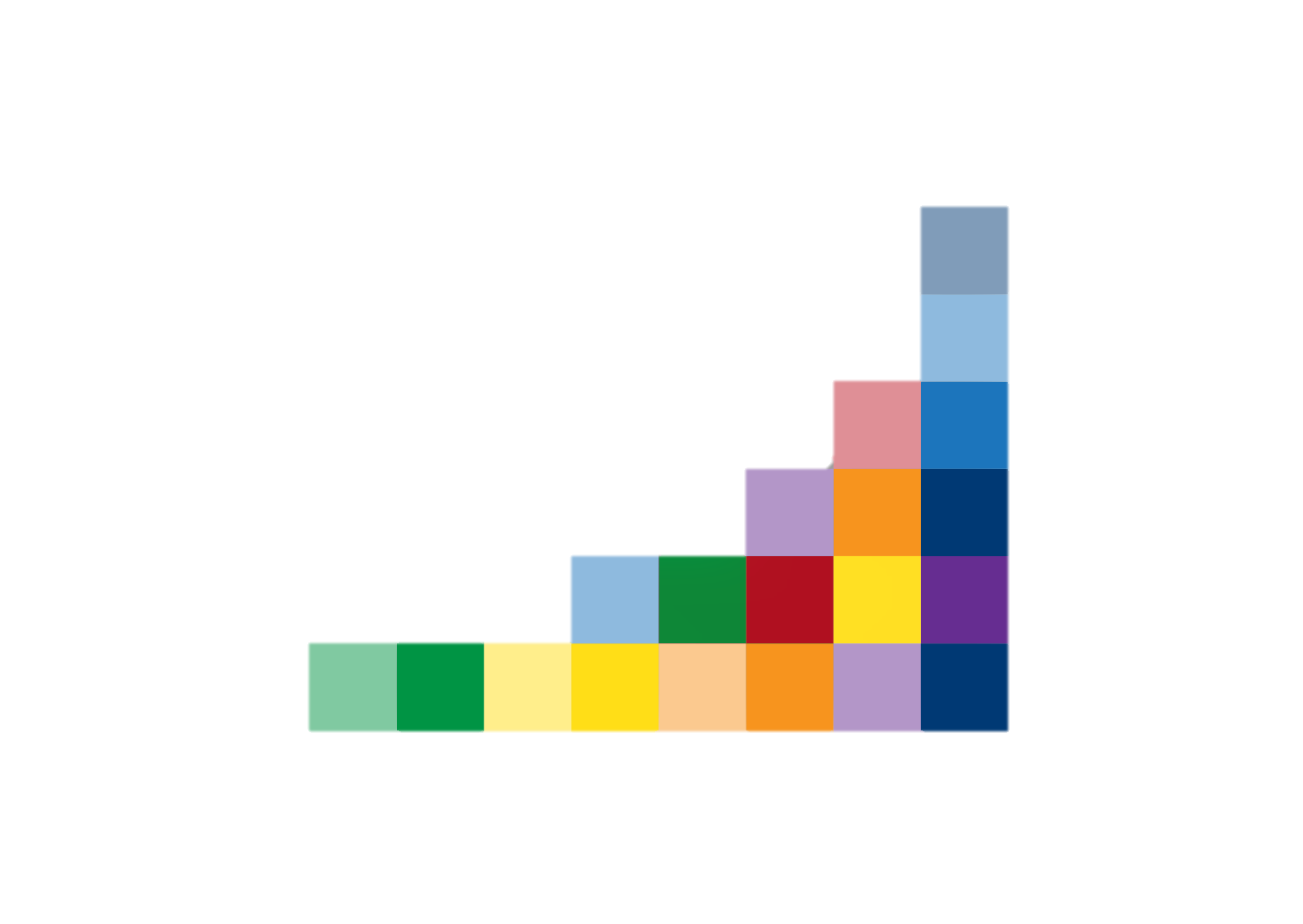 Wethouder De Buch
Antoine Tromp
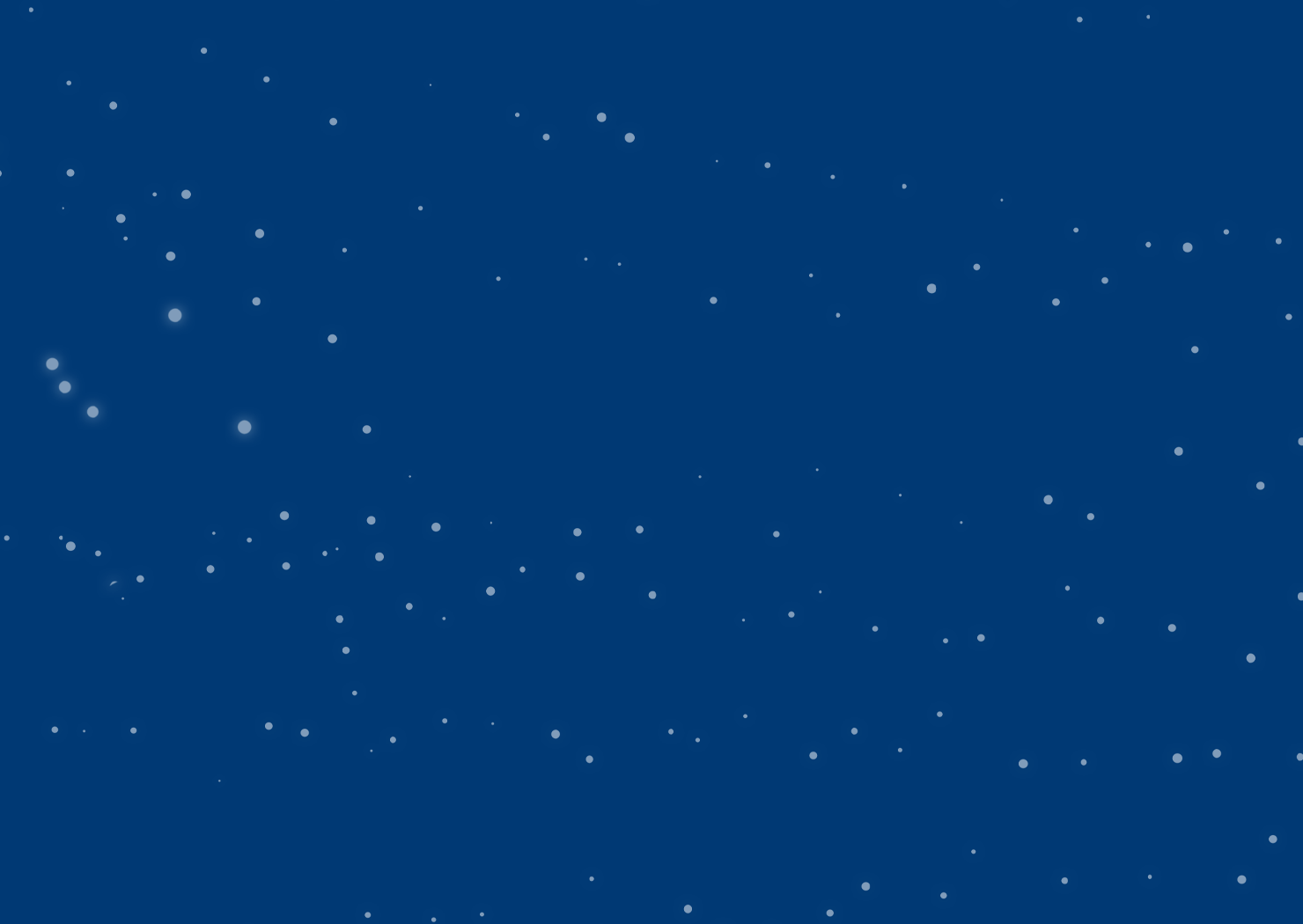 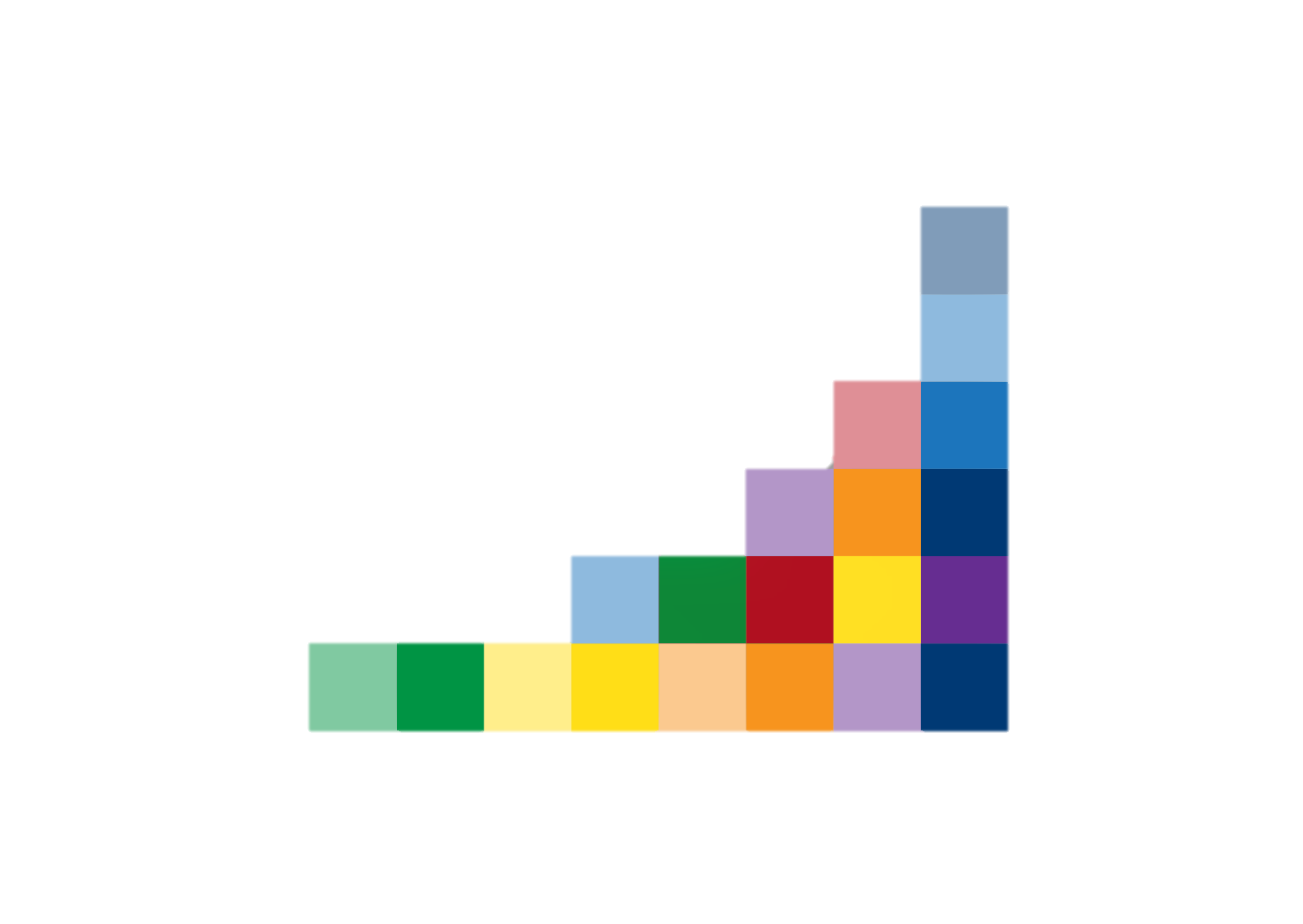 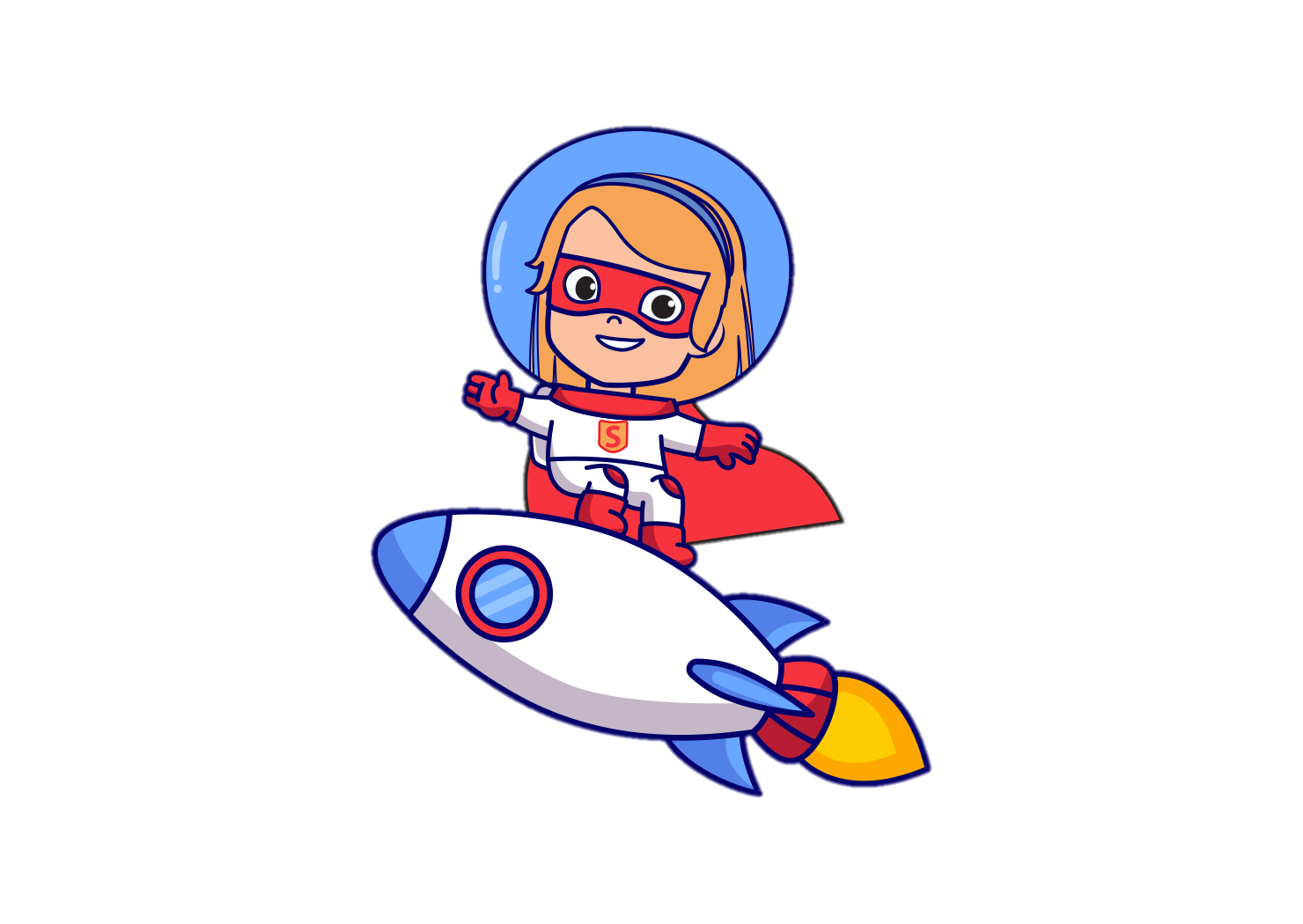 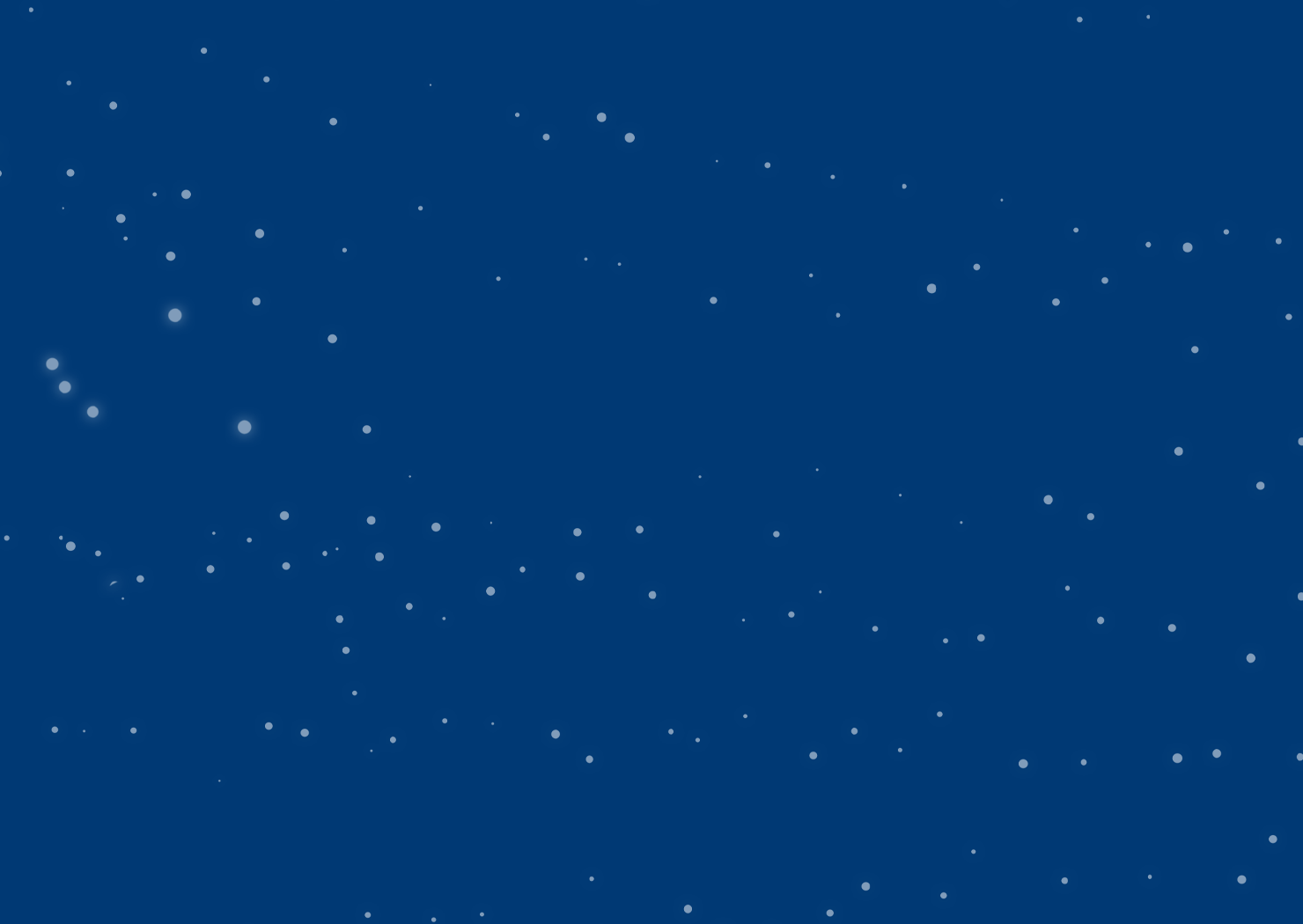 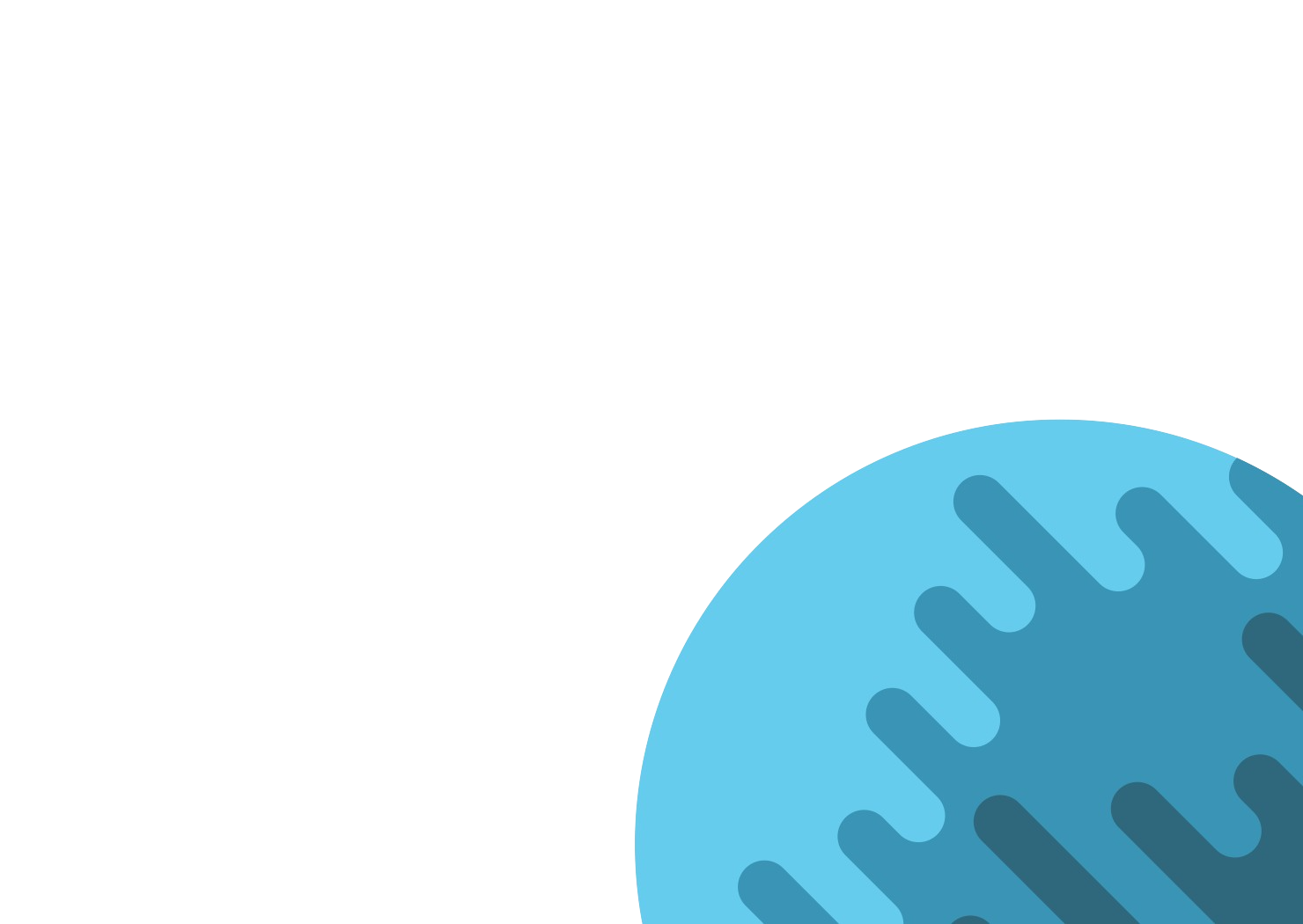 Toekomsten maken we nu!
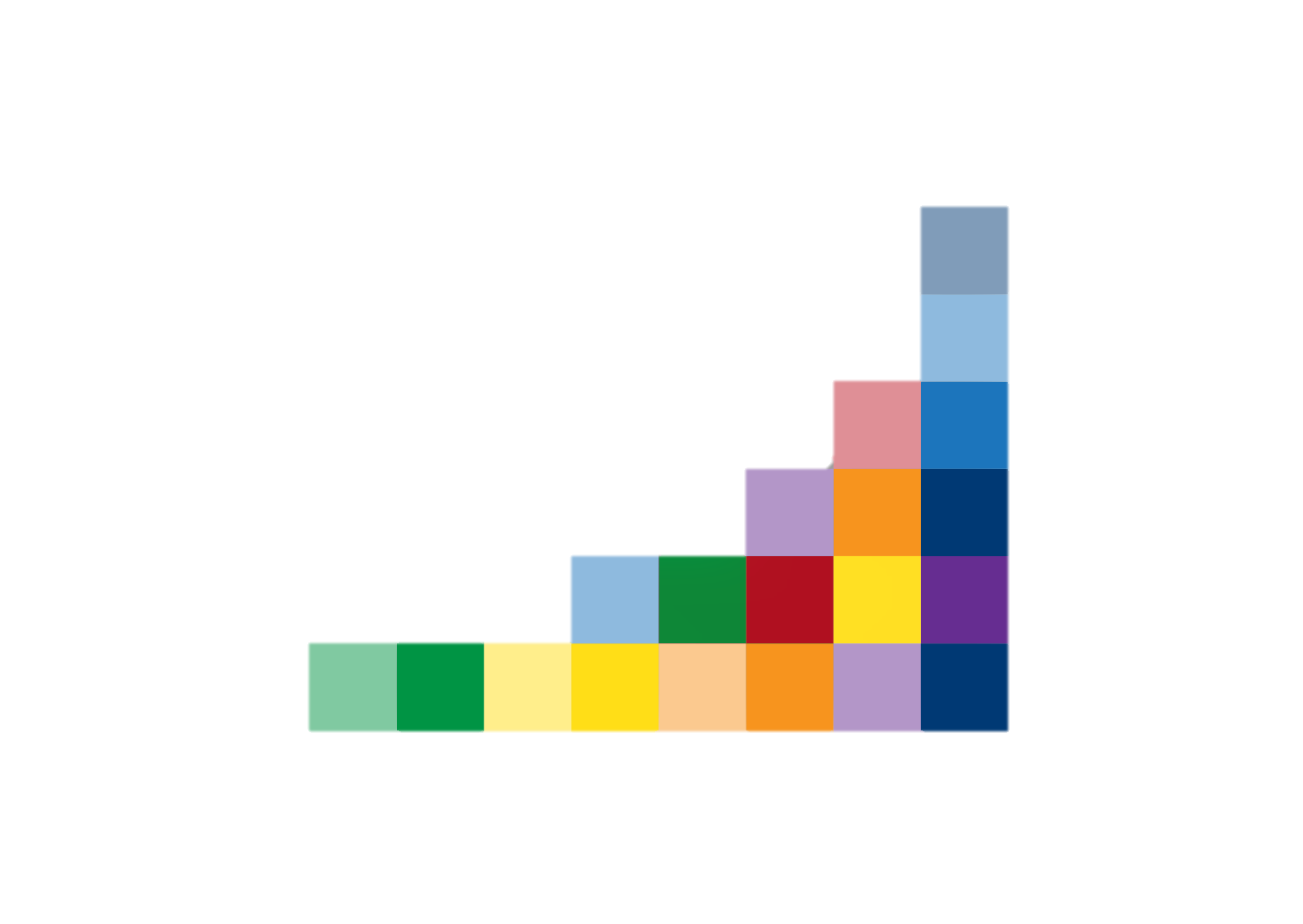 Bestuurder Heliomare, Deelnemersraad
Mariëlle Moll
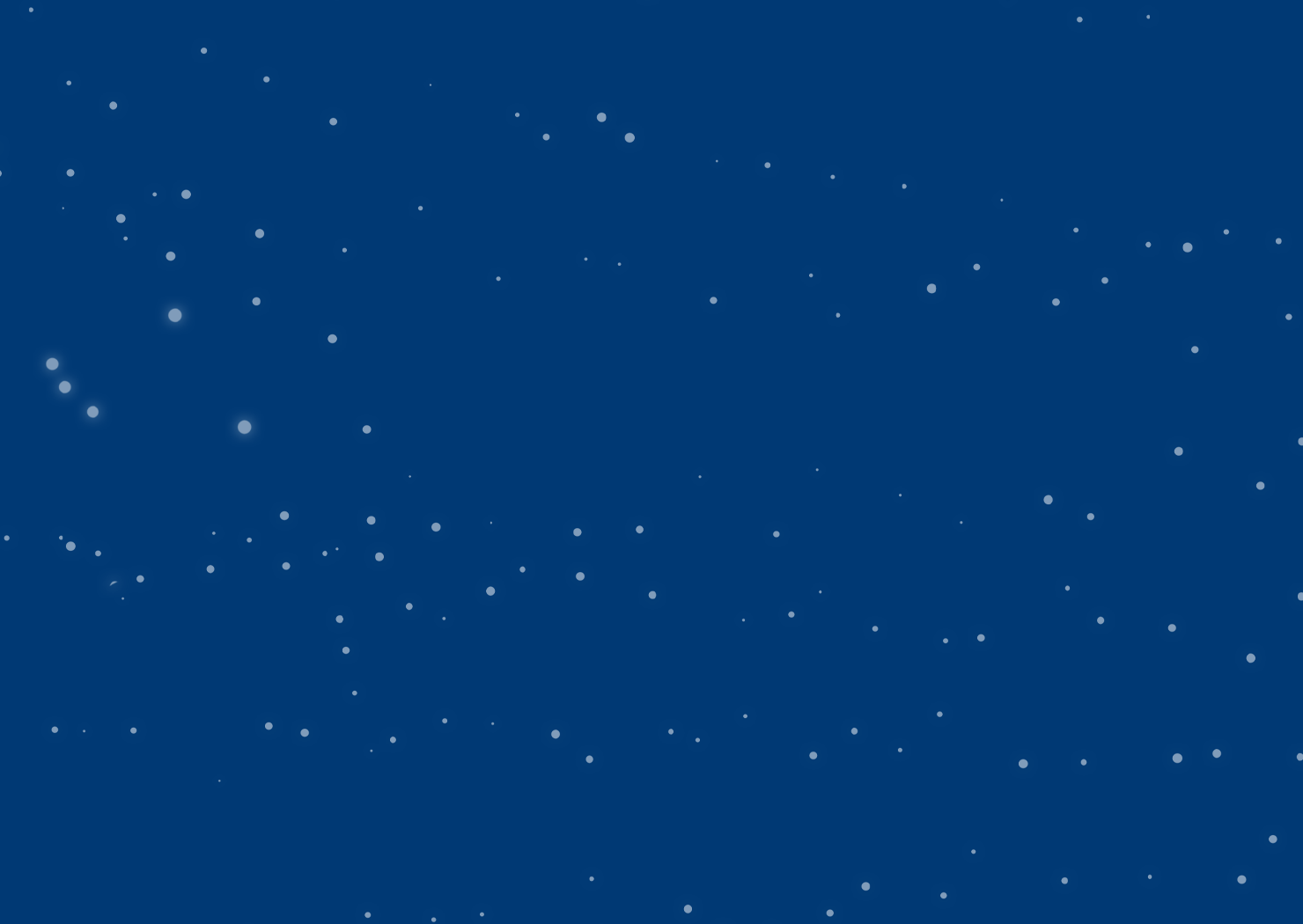 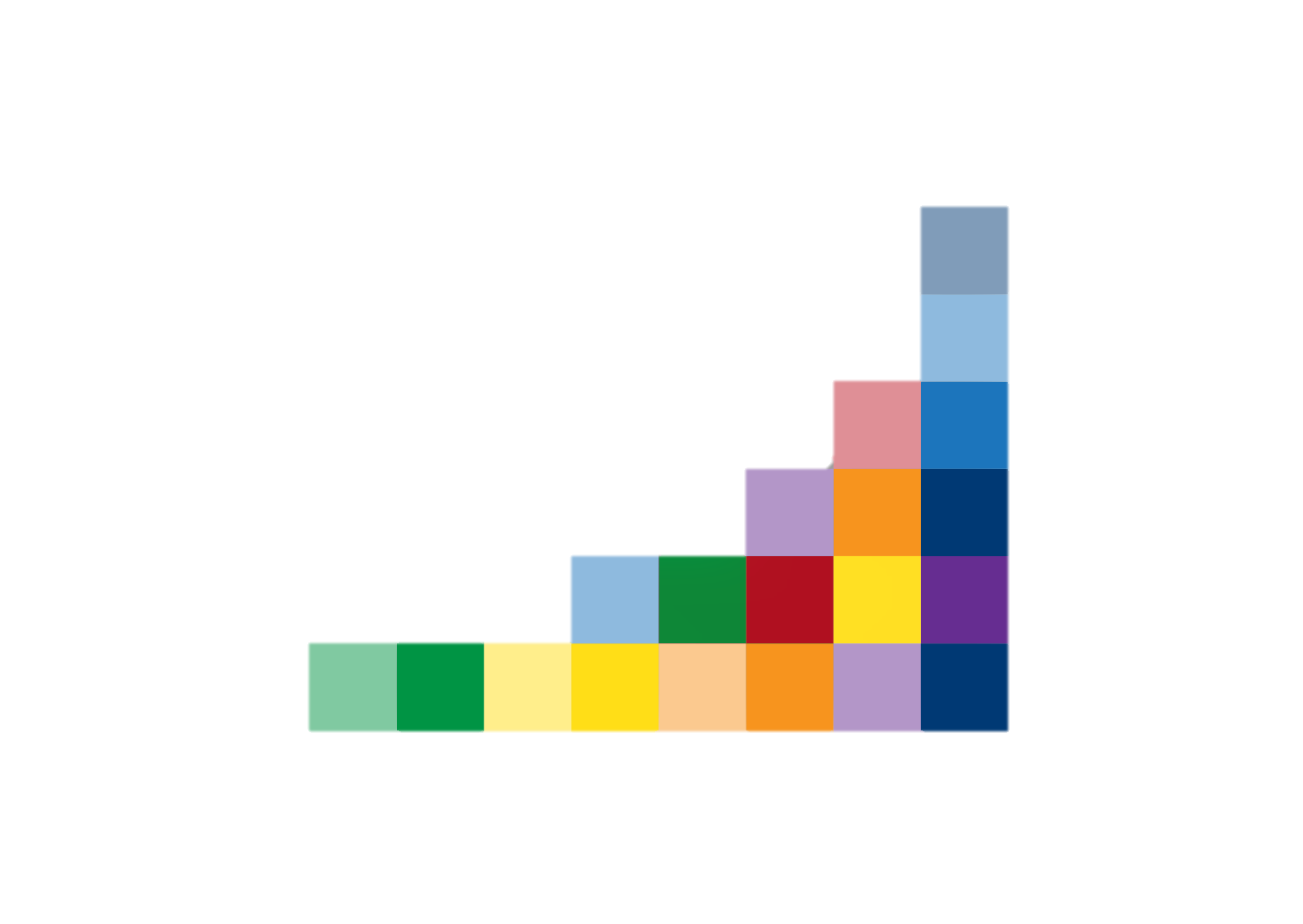 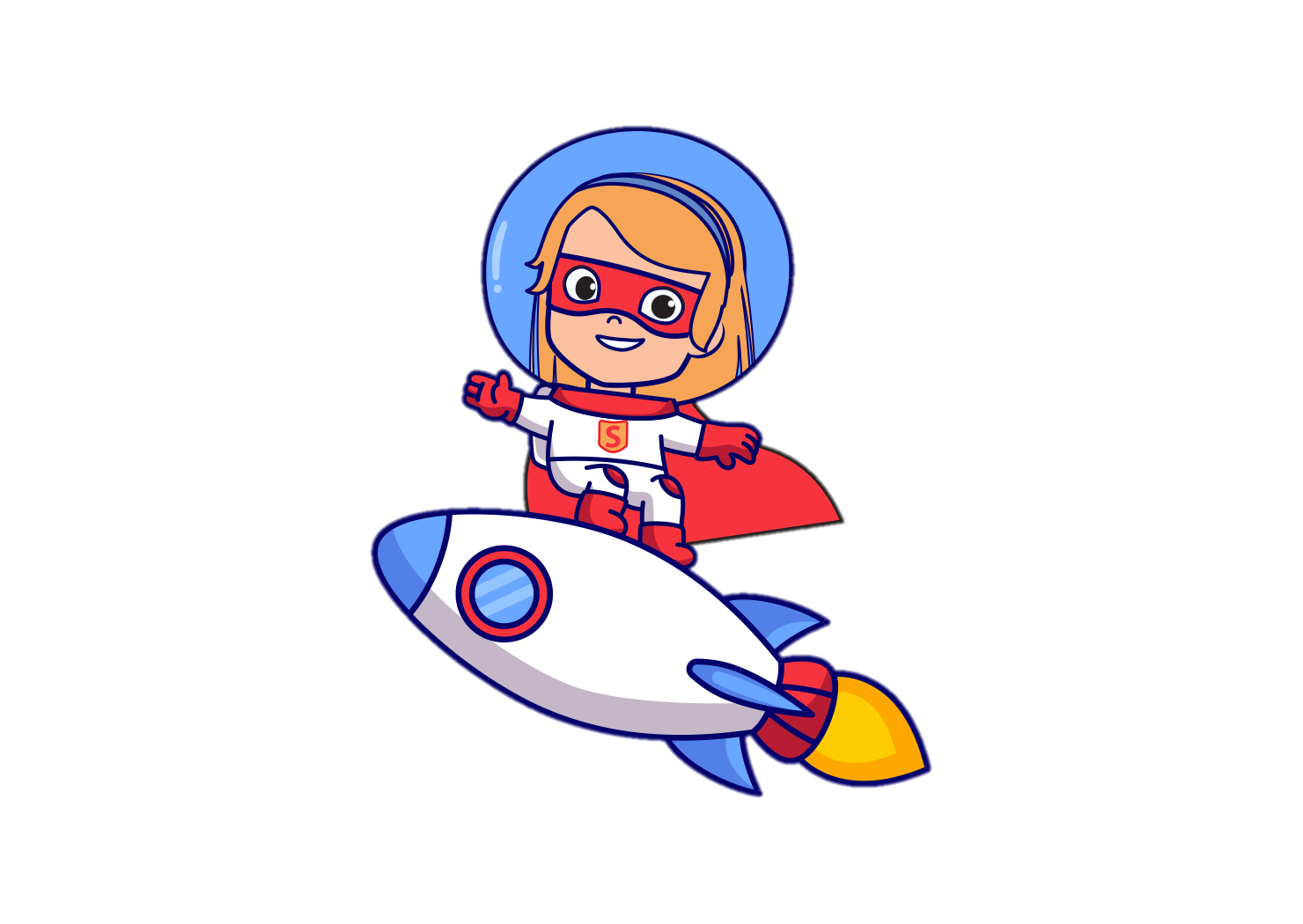 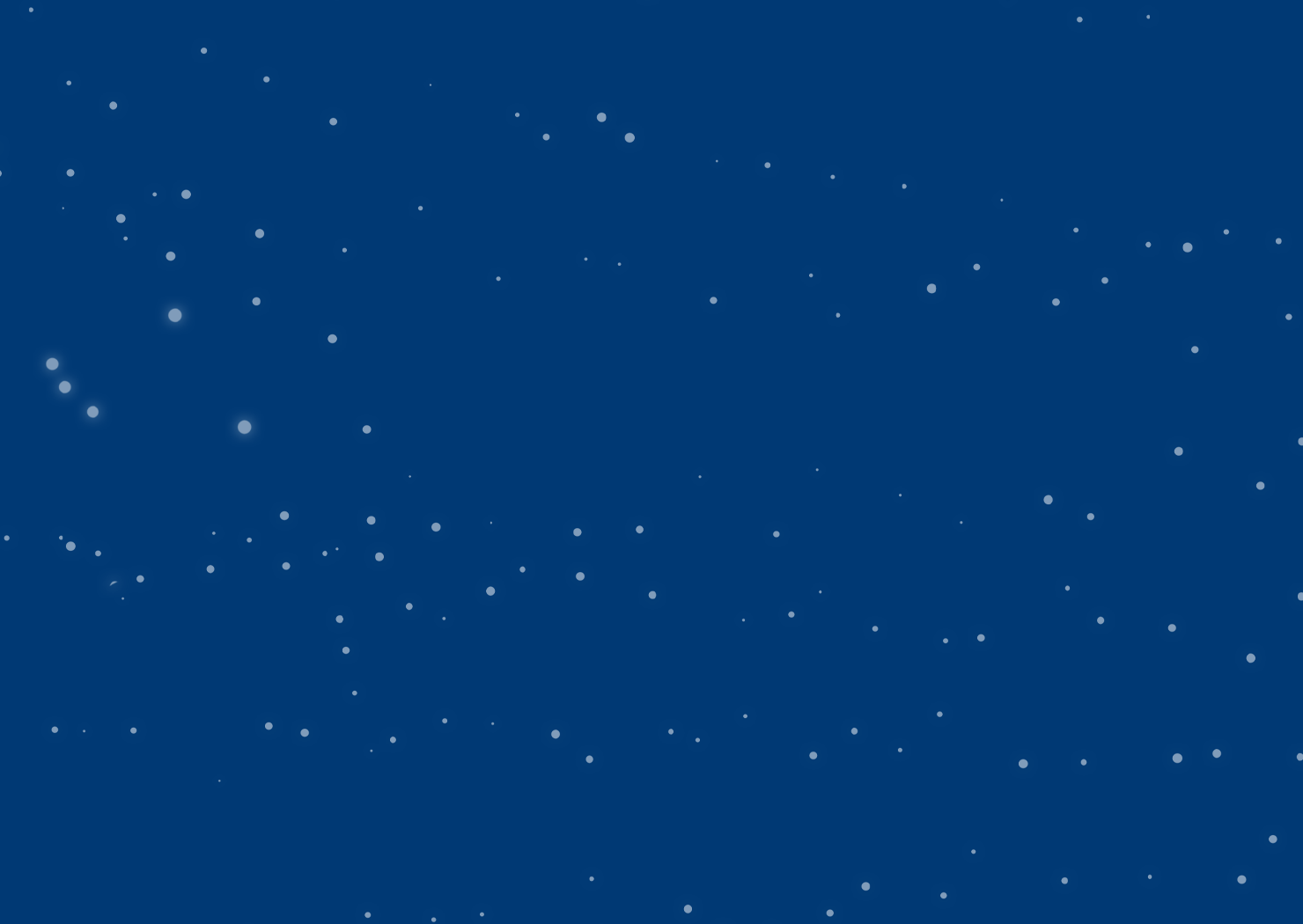 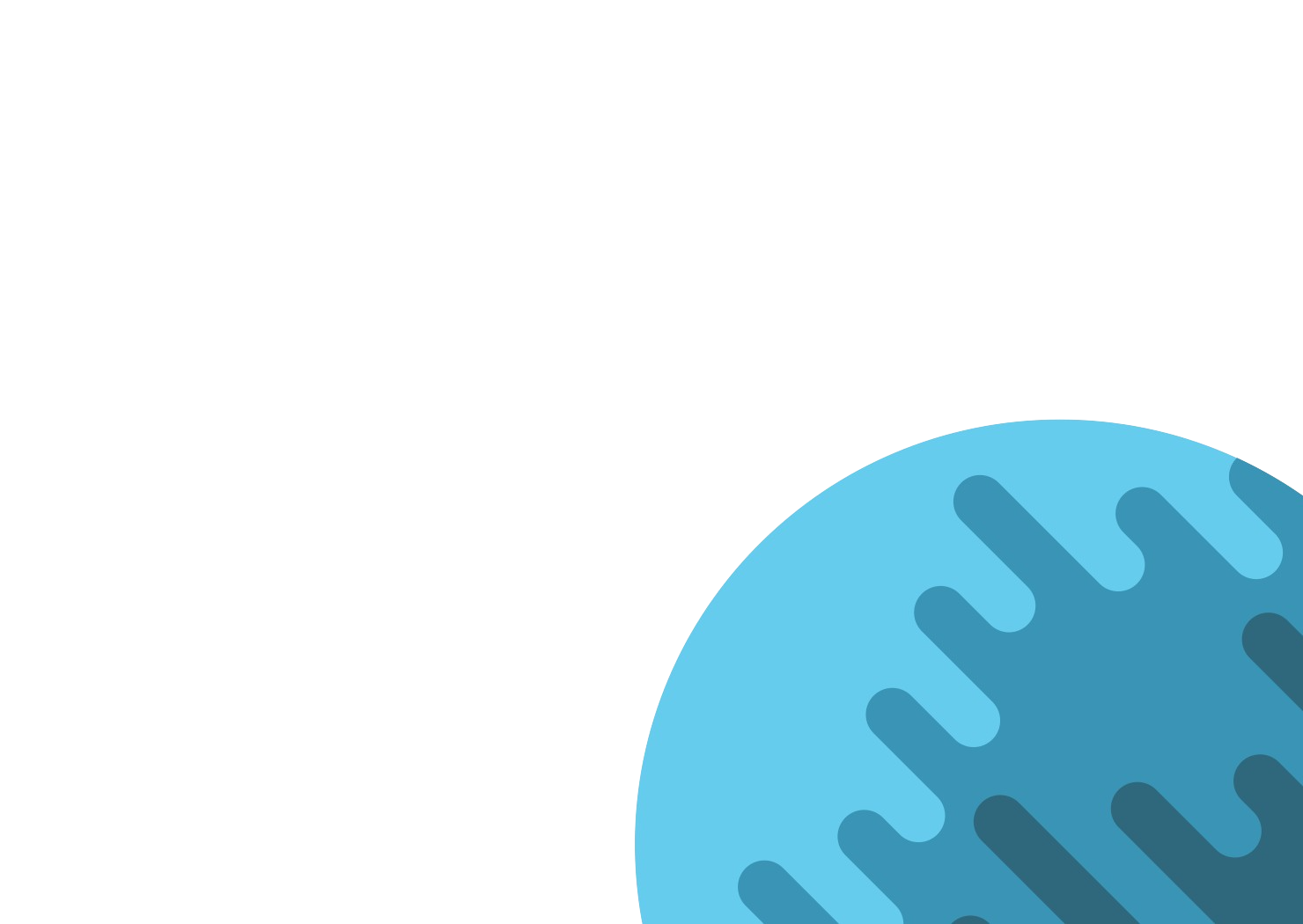 Toekomsten maken we nu!
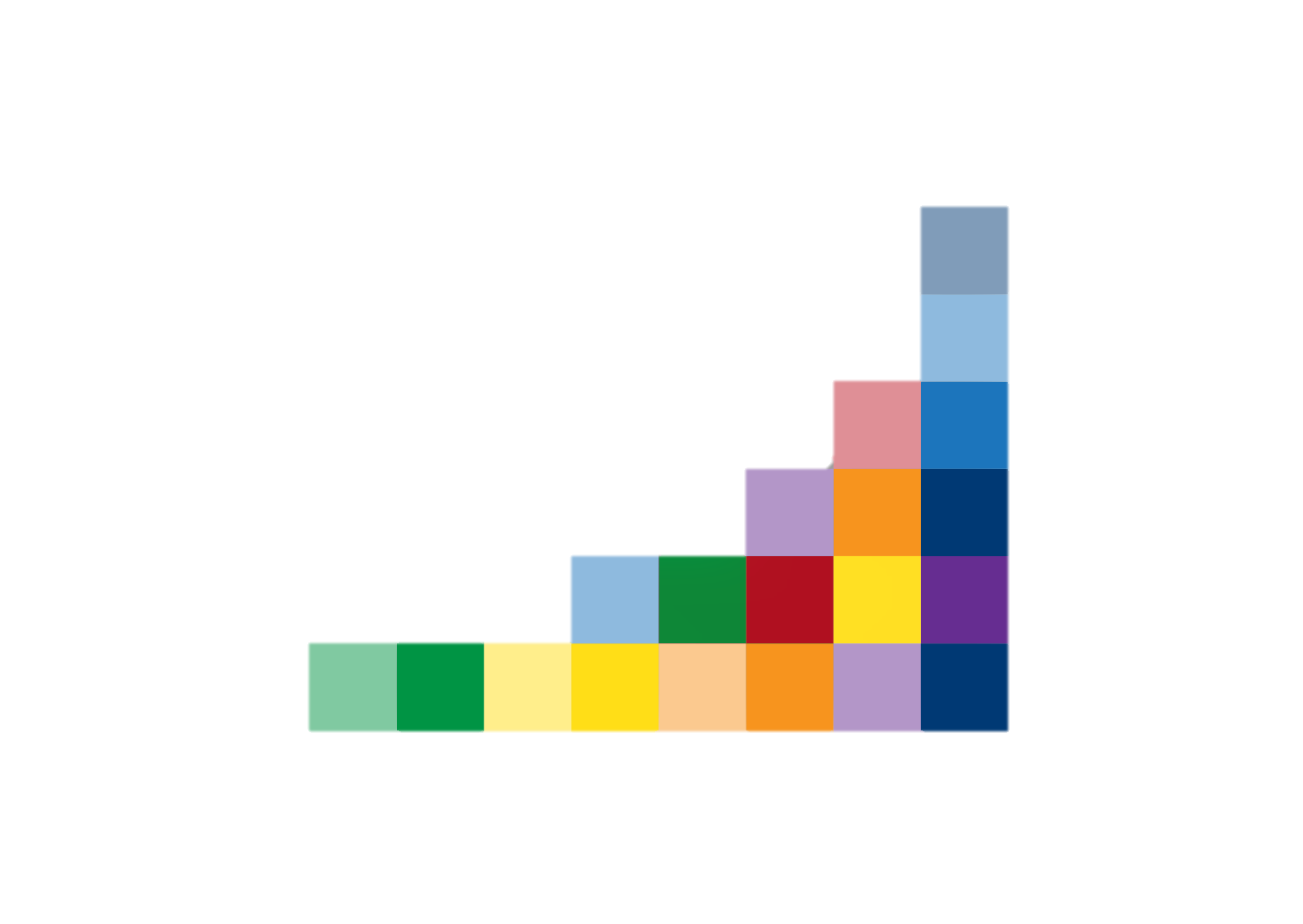 Voorzitter Raad van Toezicht
Marianne Volp
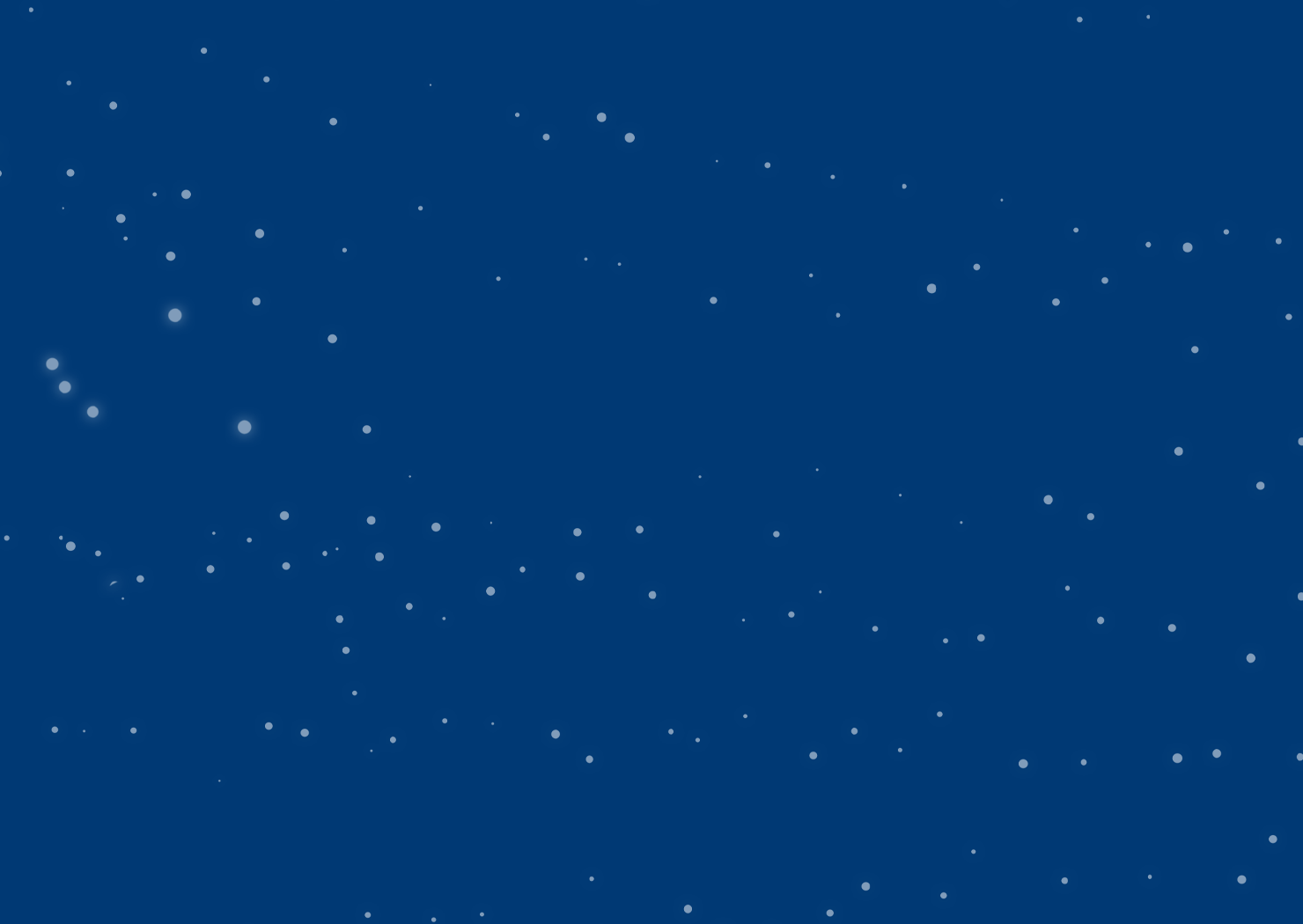 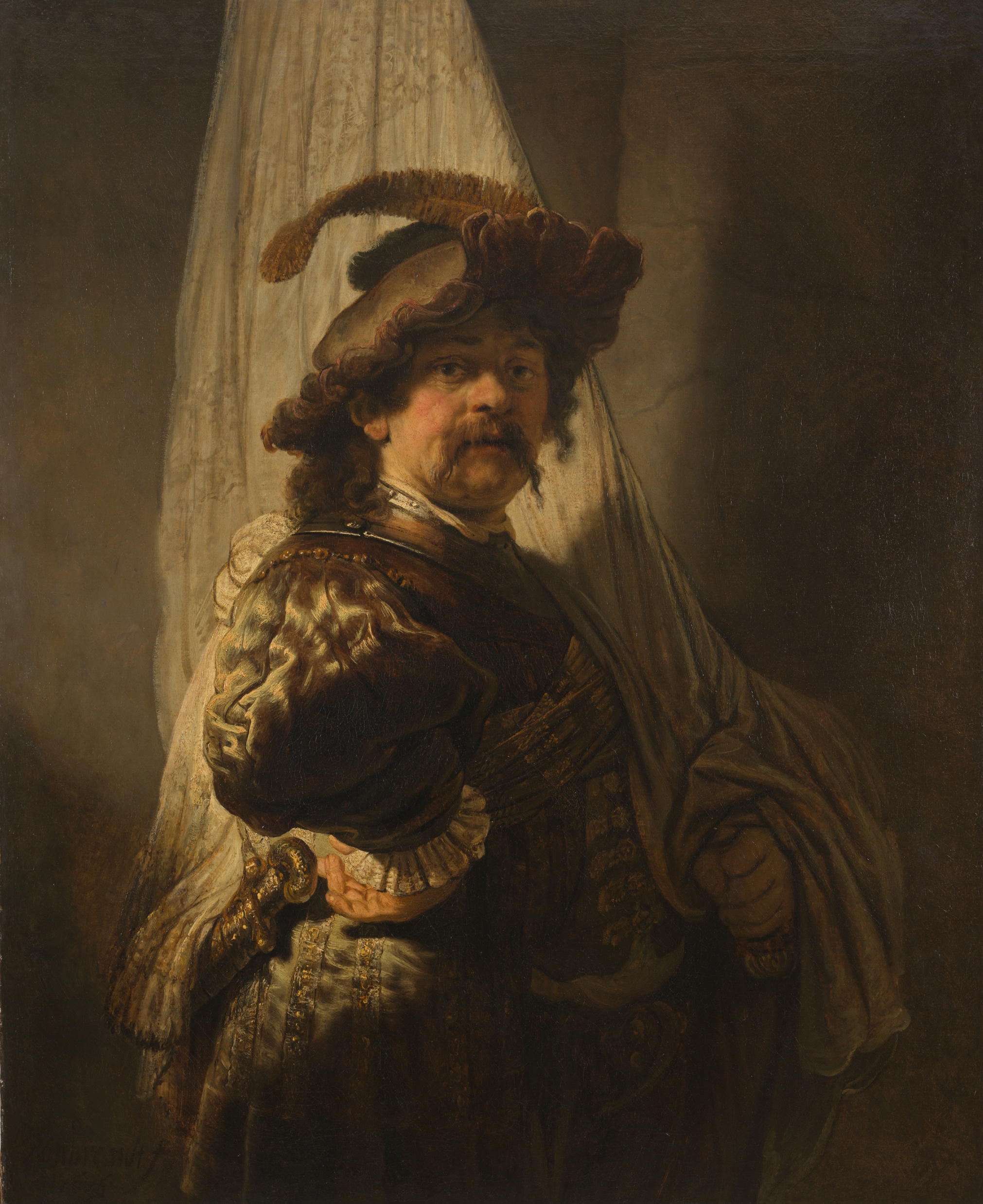 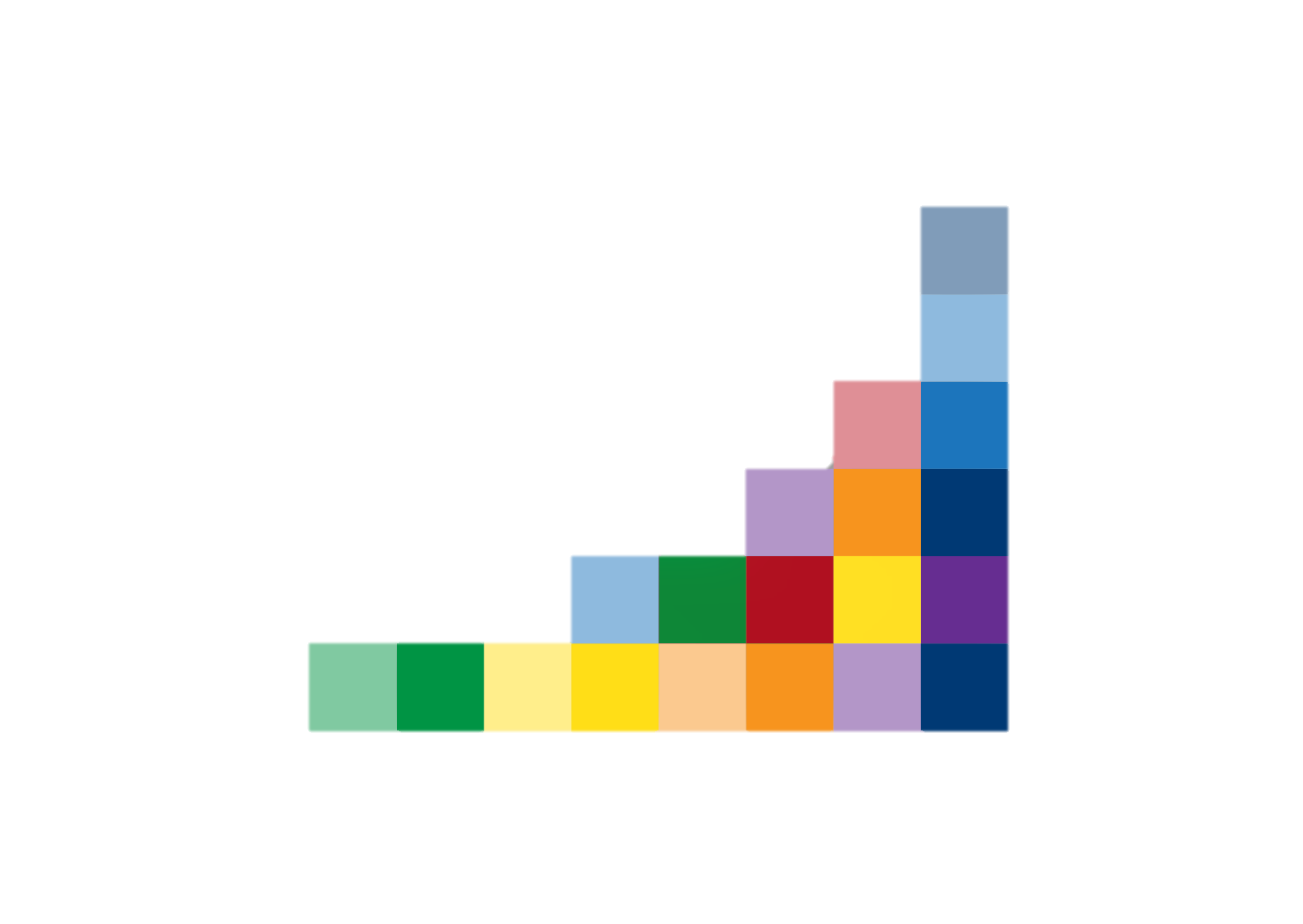 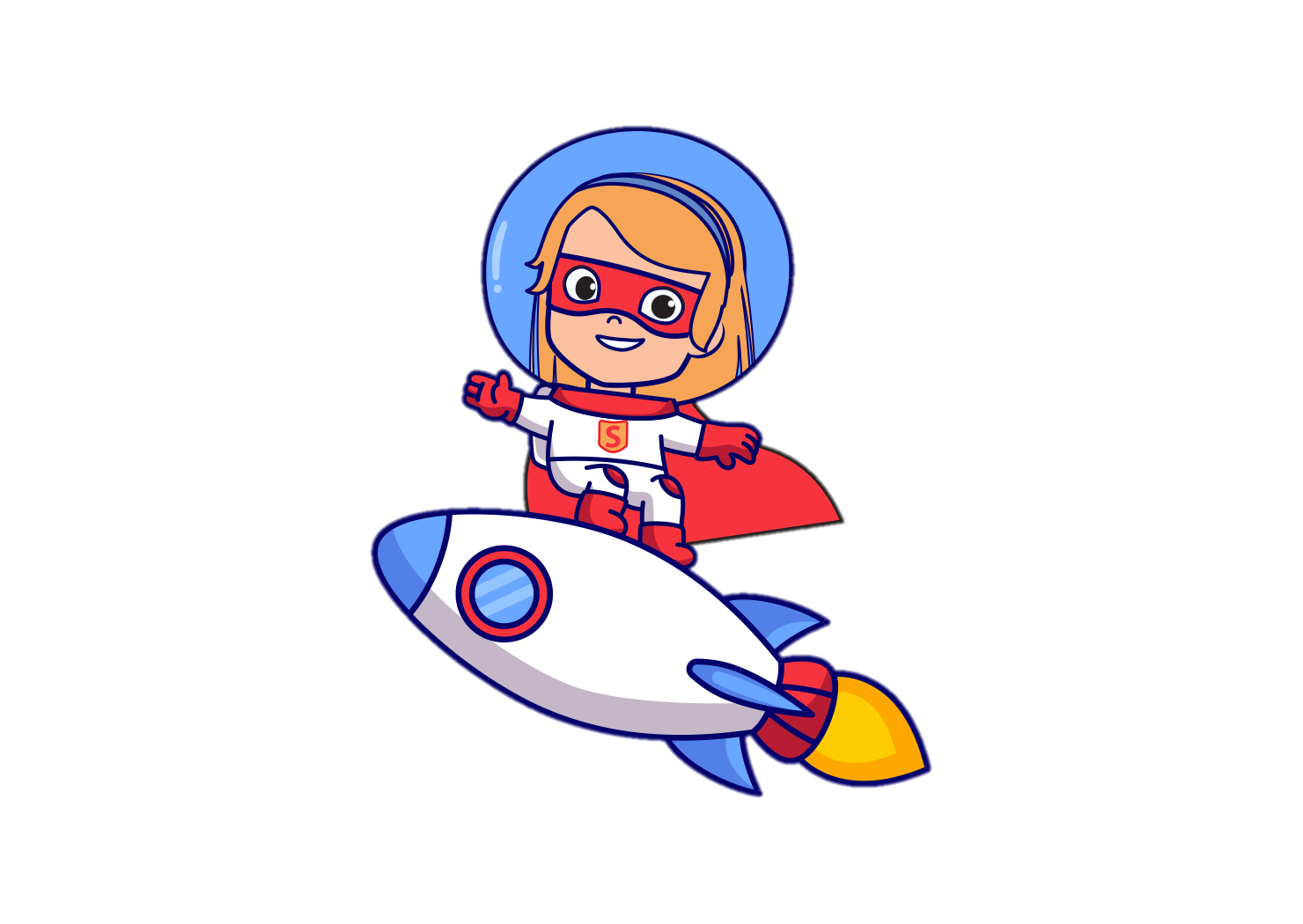 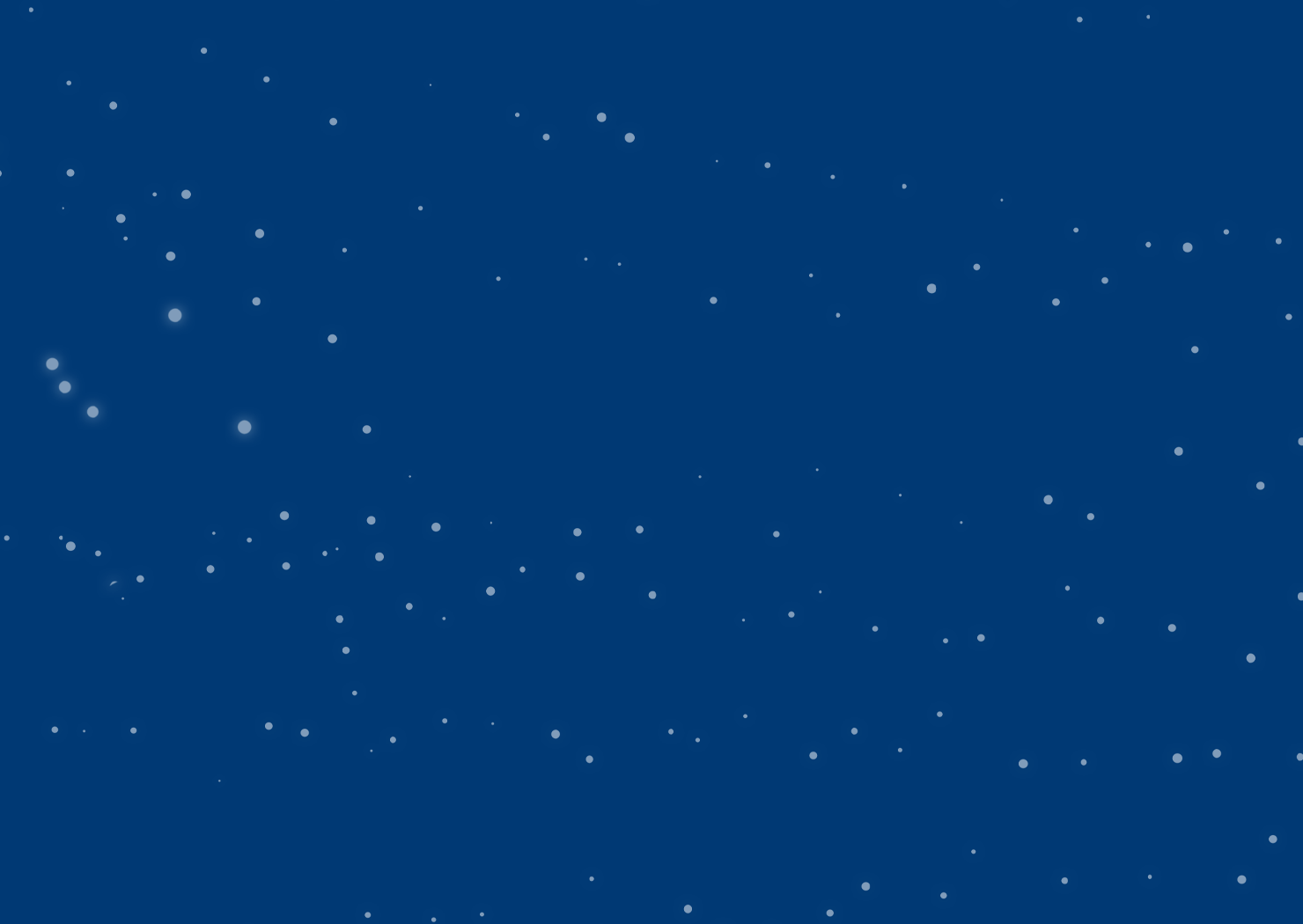 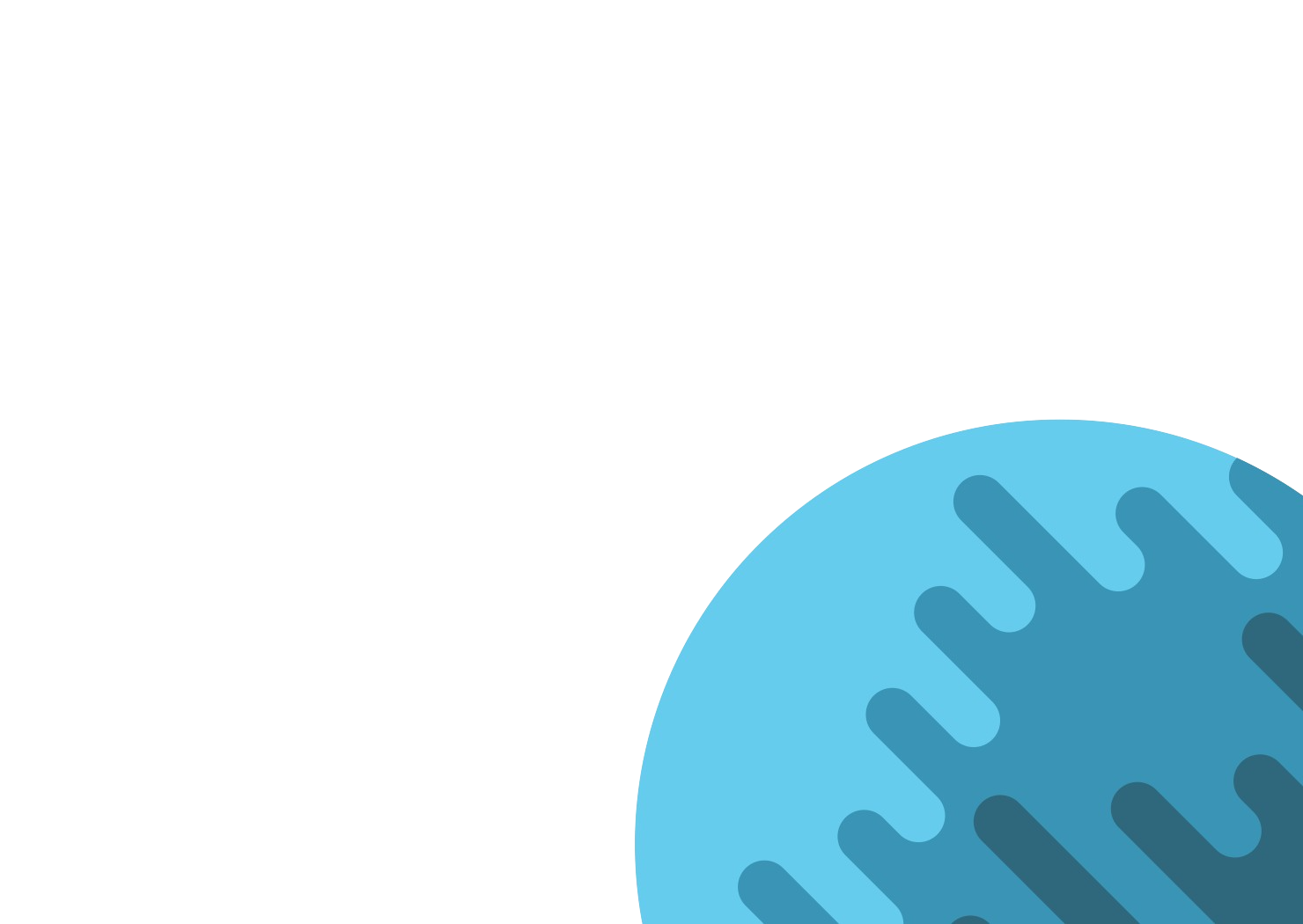 Toekomsten maken we nu!
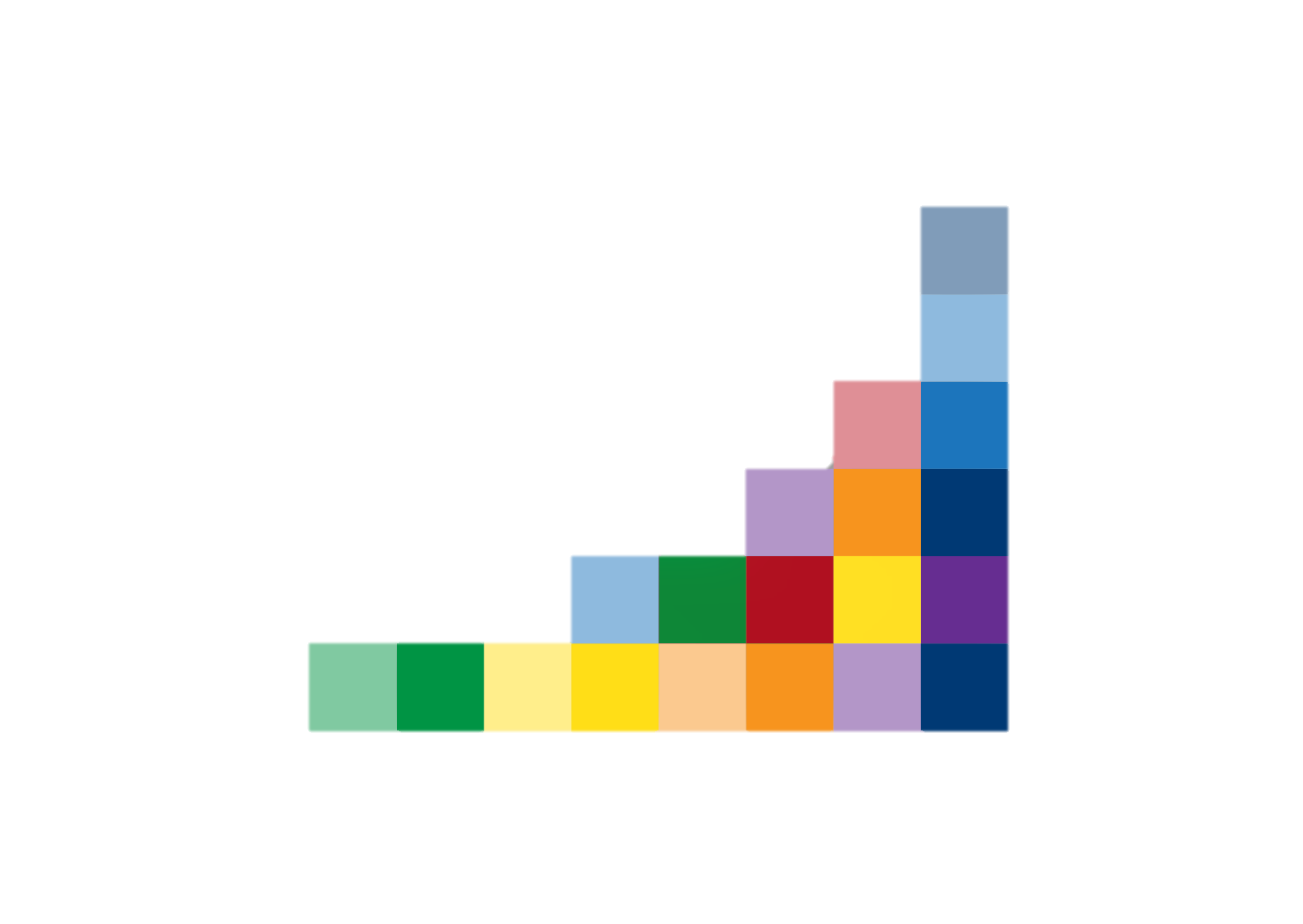 Voorzitter College van Bestuur Vonk
Helma van der Hoorn
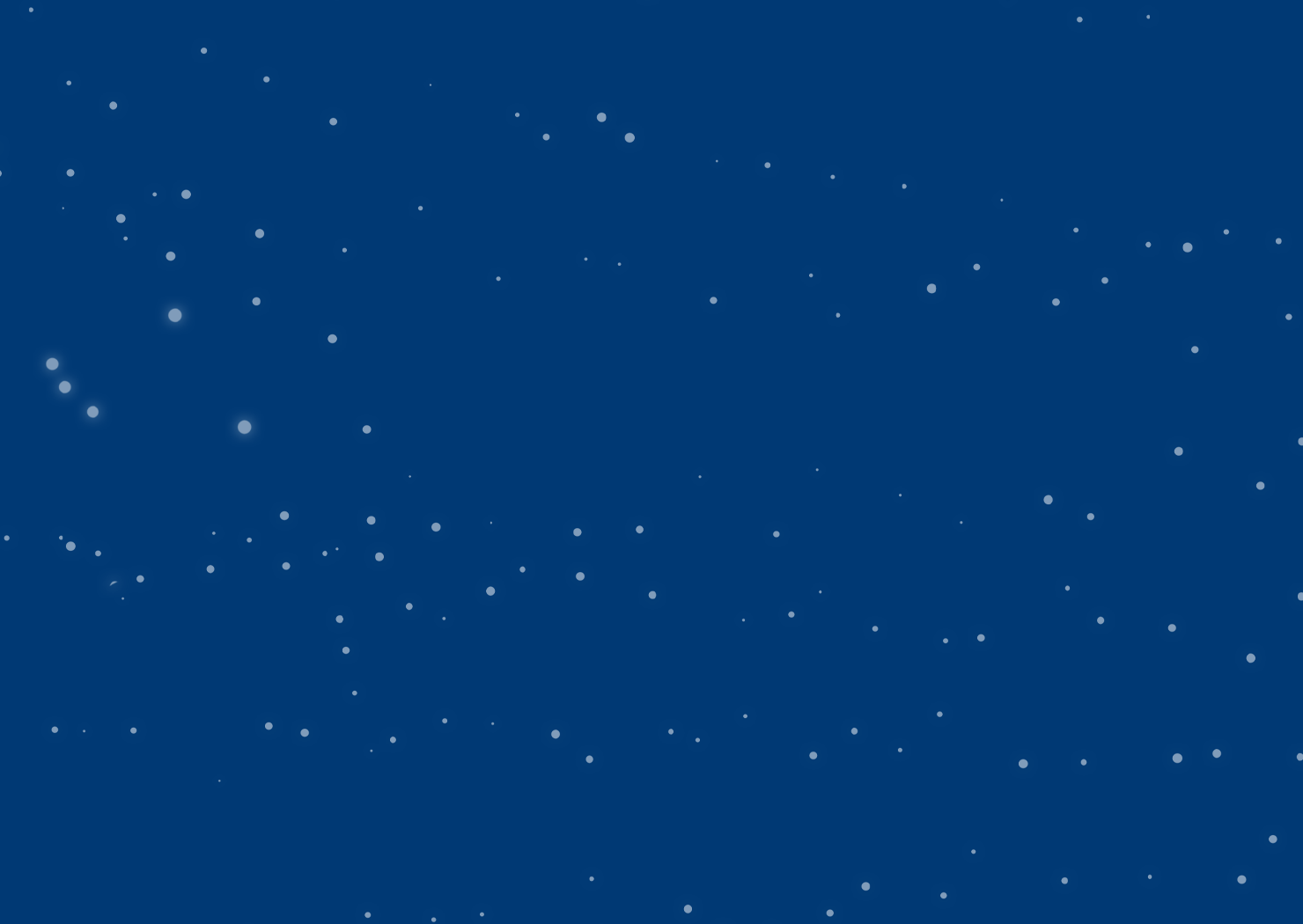 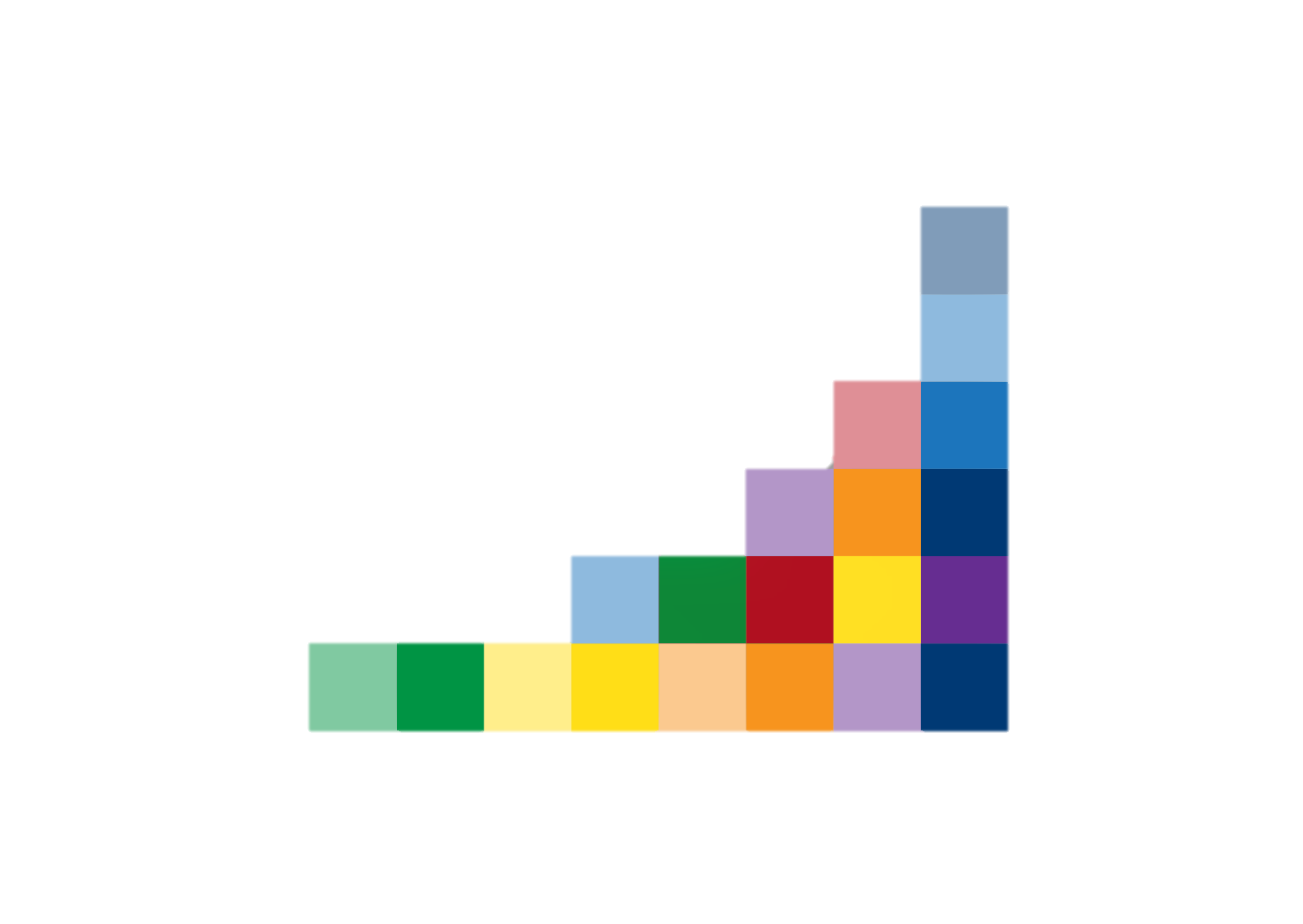 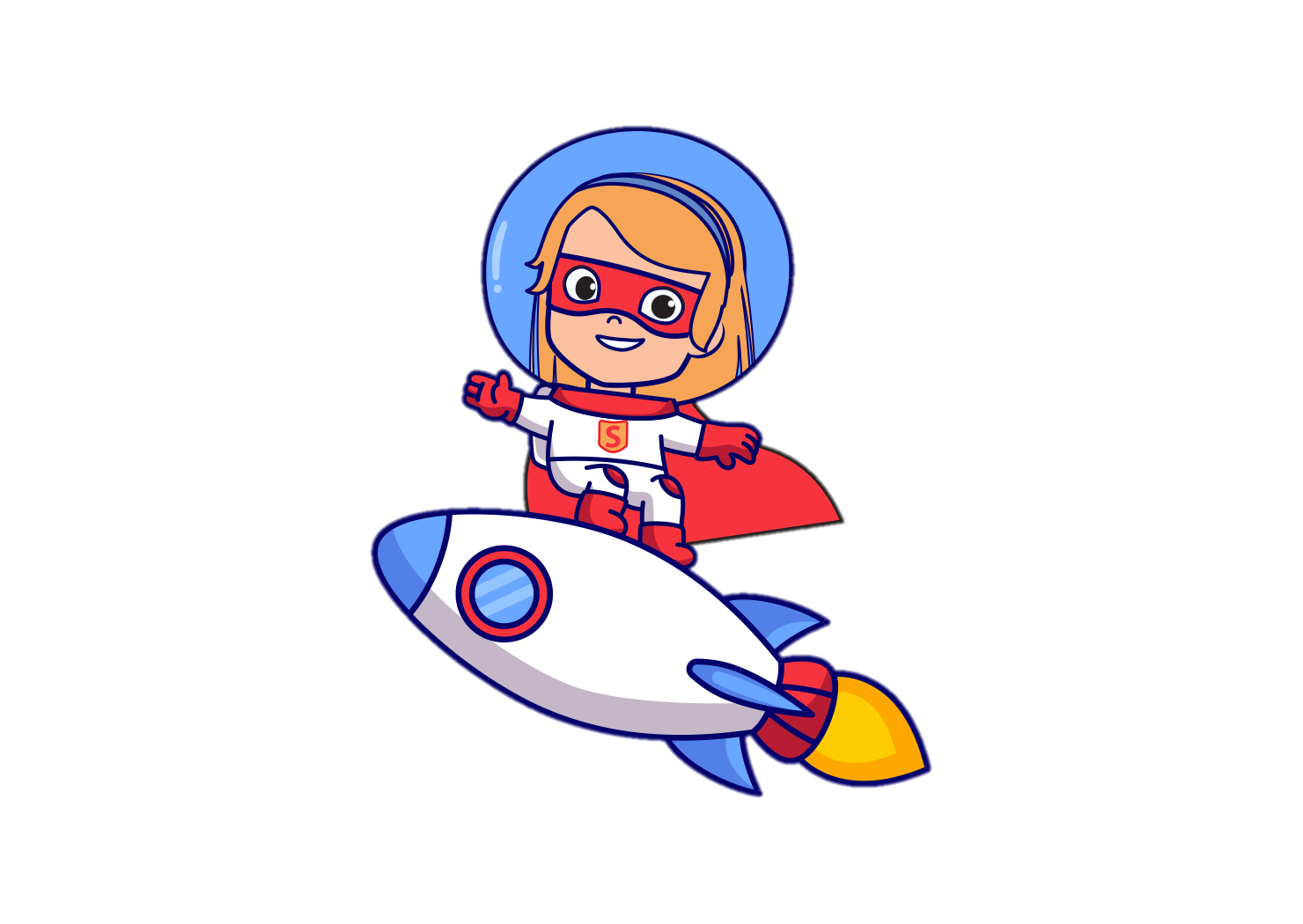 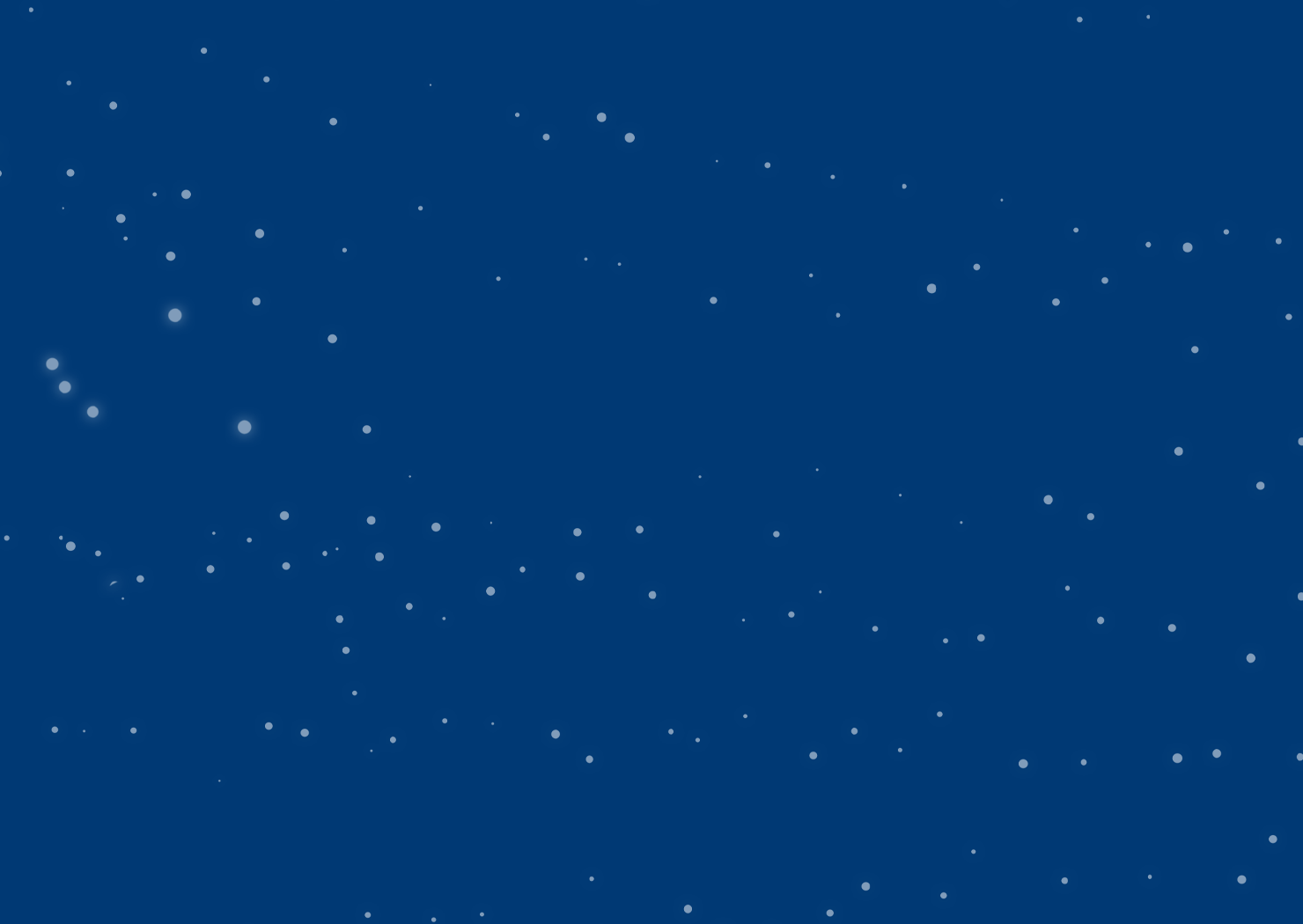 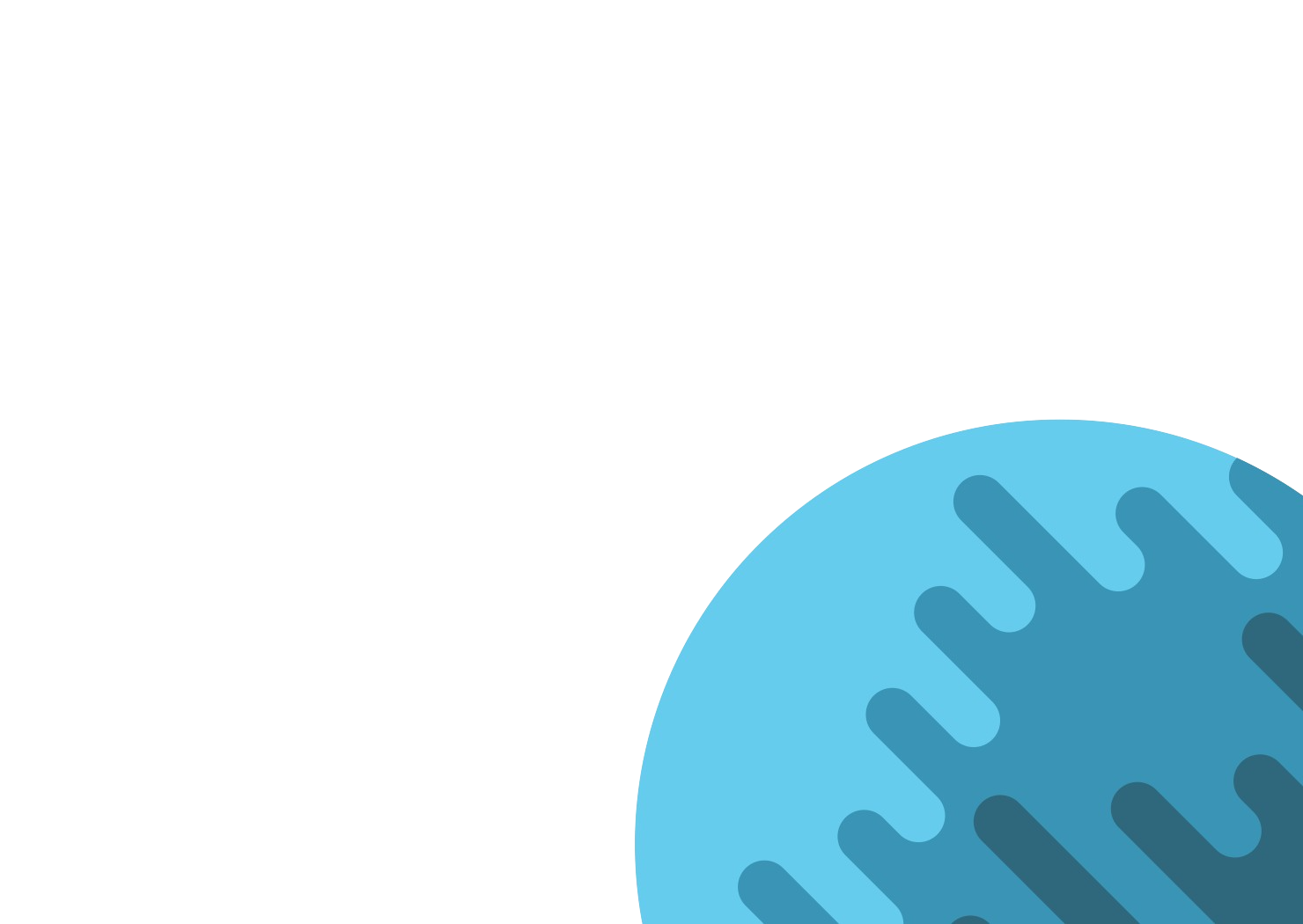 Toekomsten maken we nu!
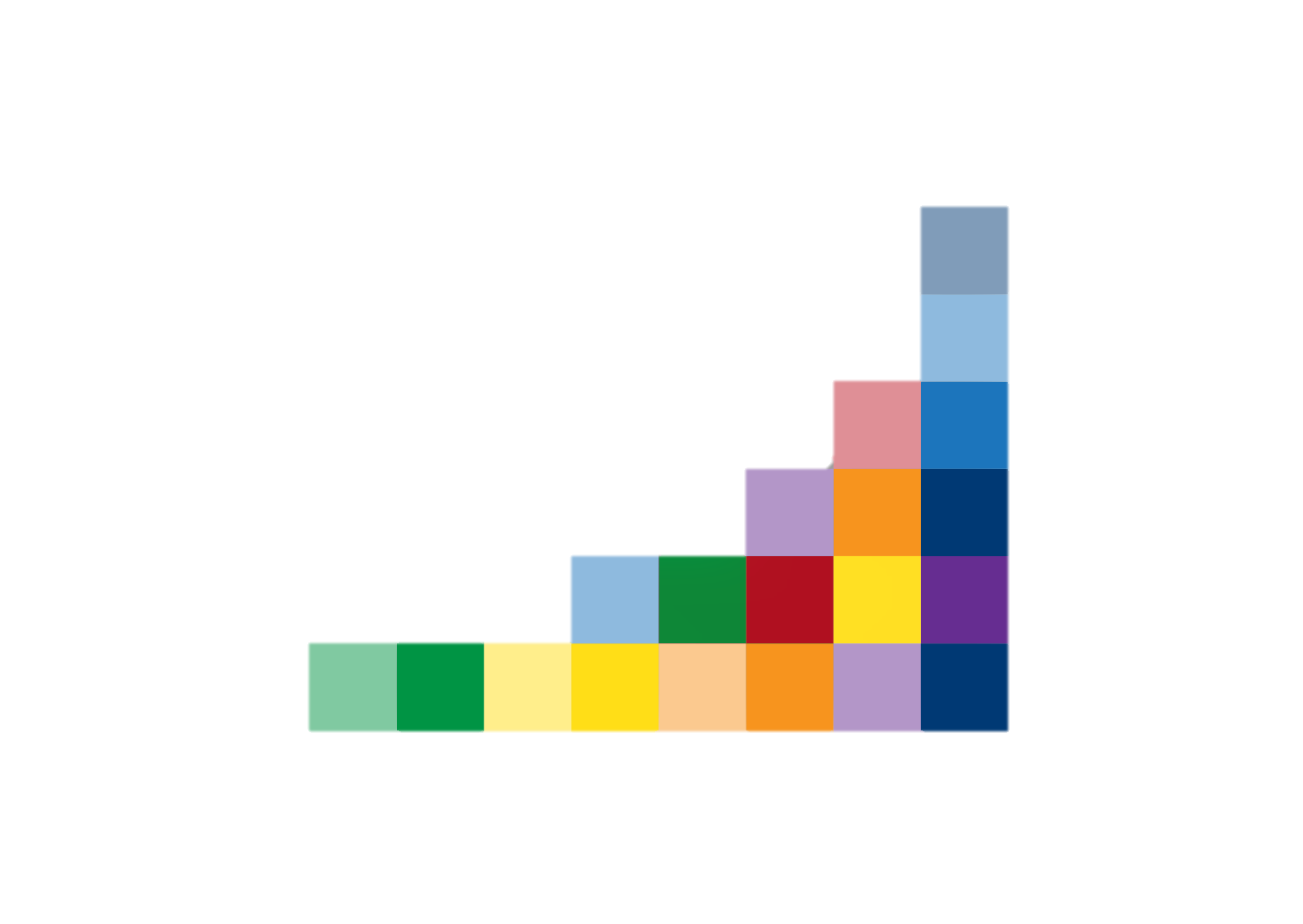 Collega’s zingen
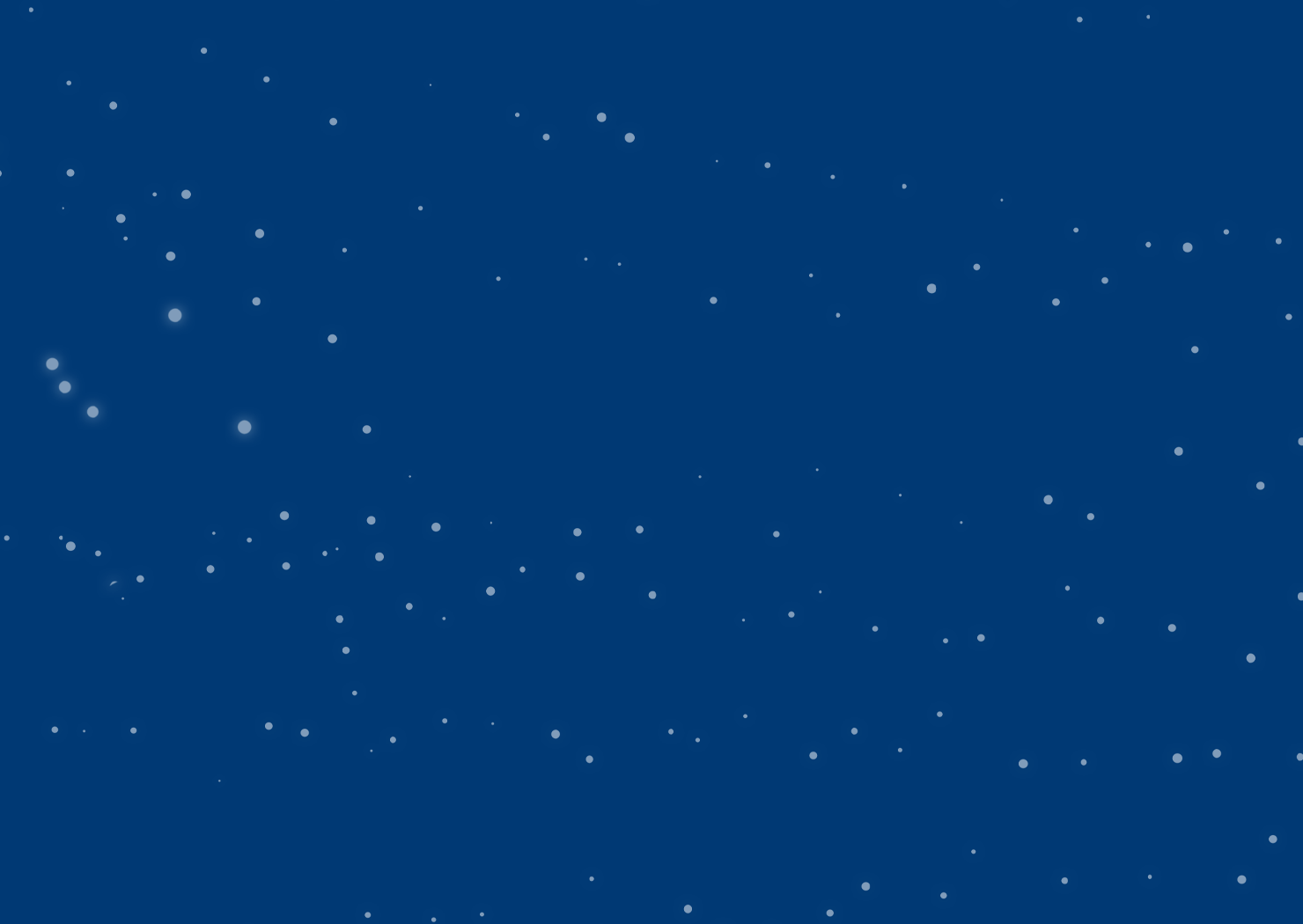 Werkgebied Langedijk & accordeonvereniging Dal Segno
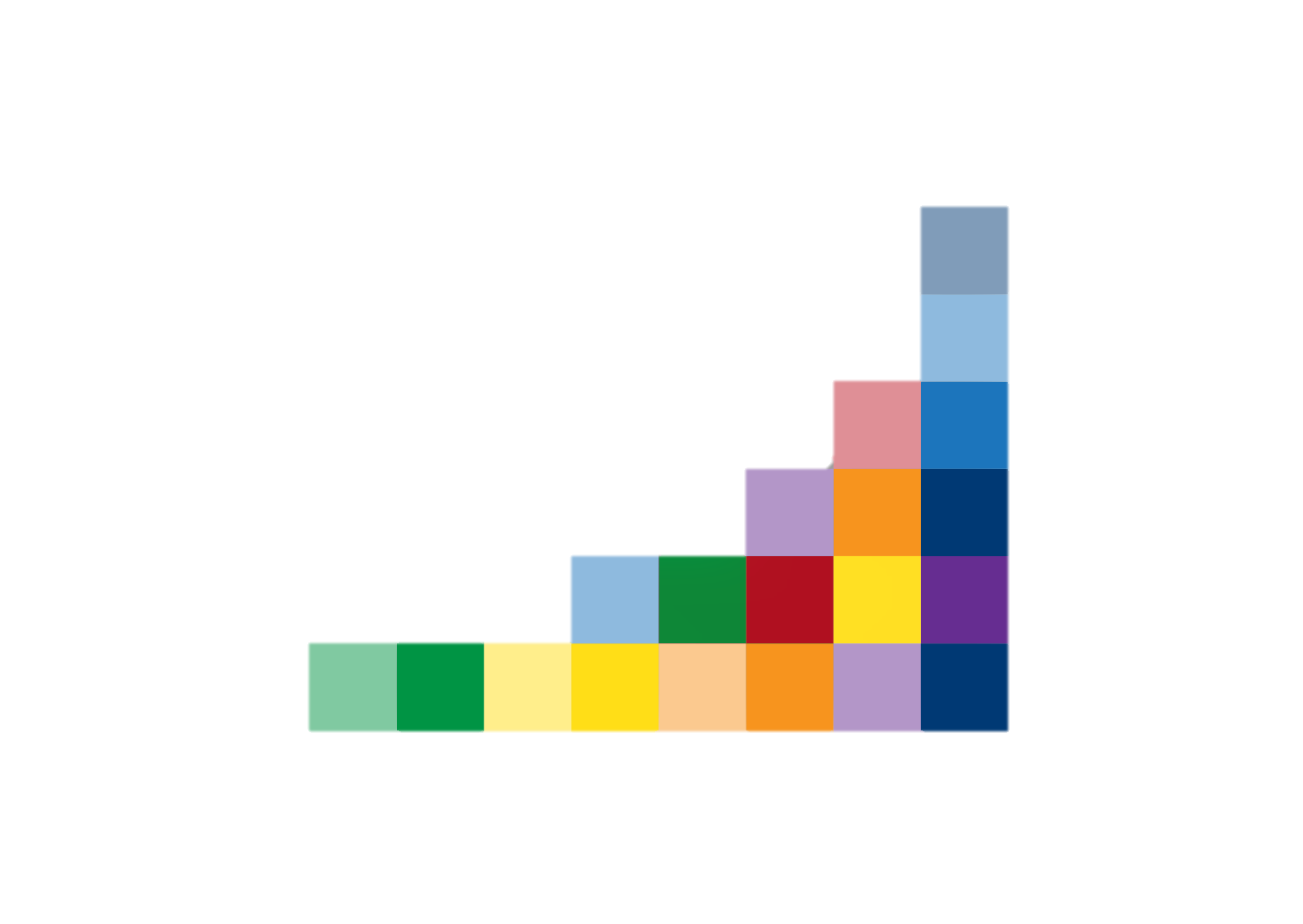 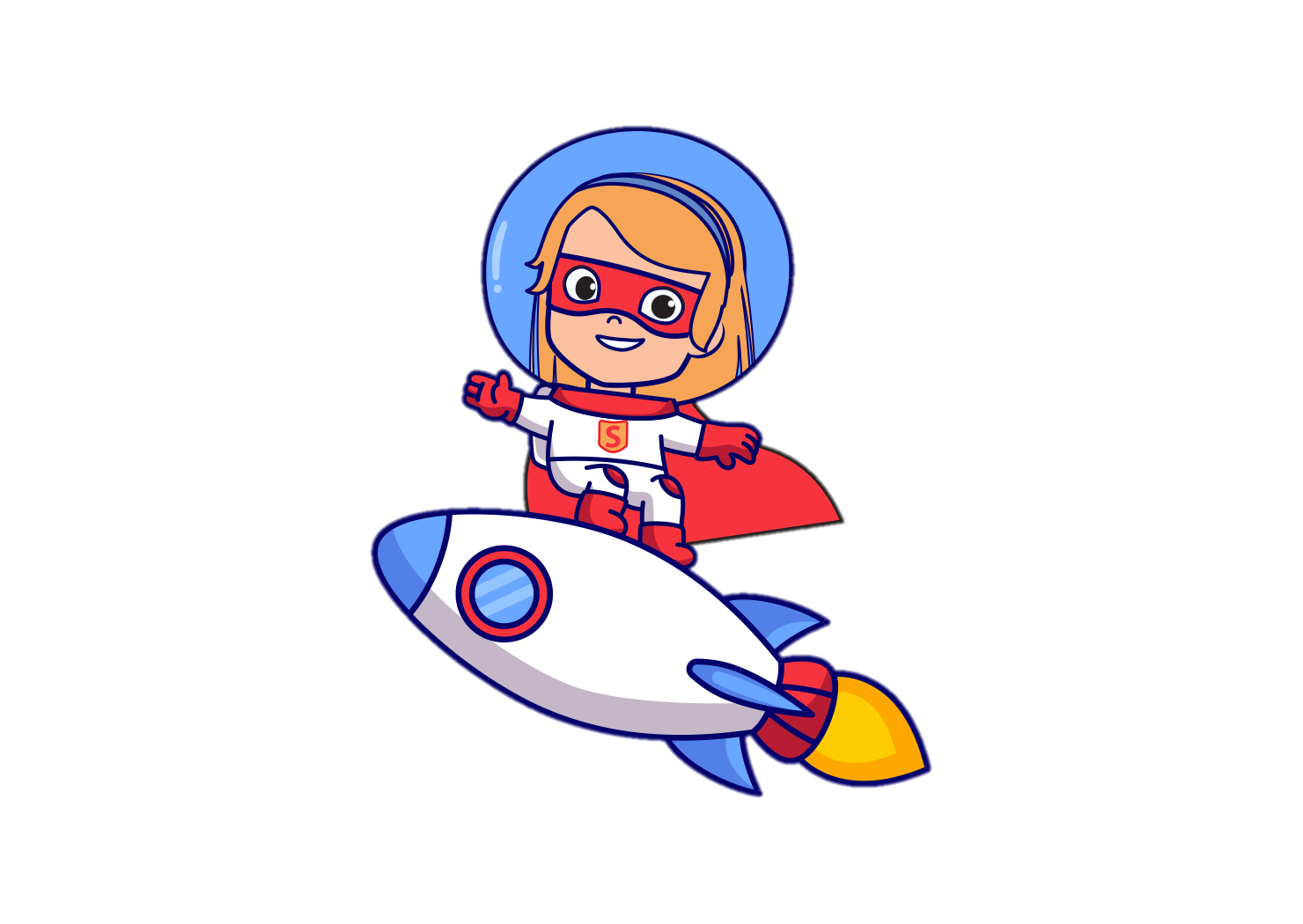 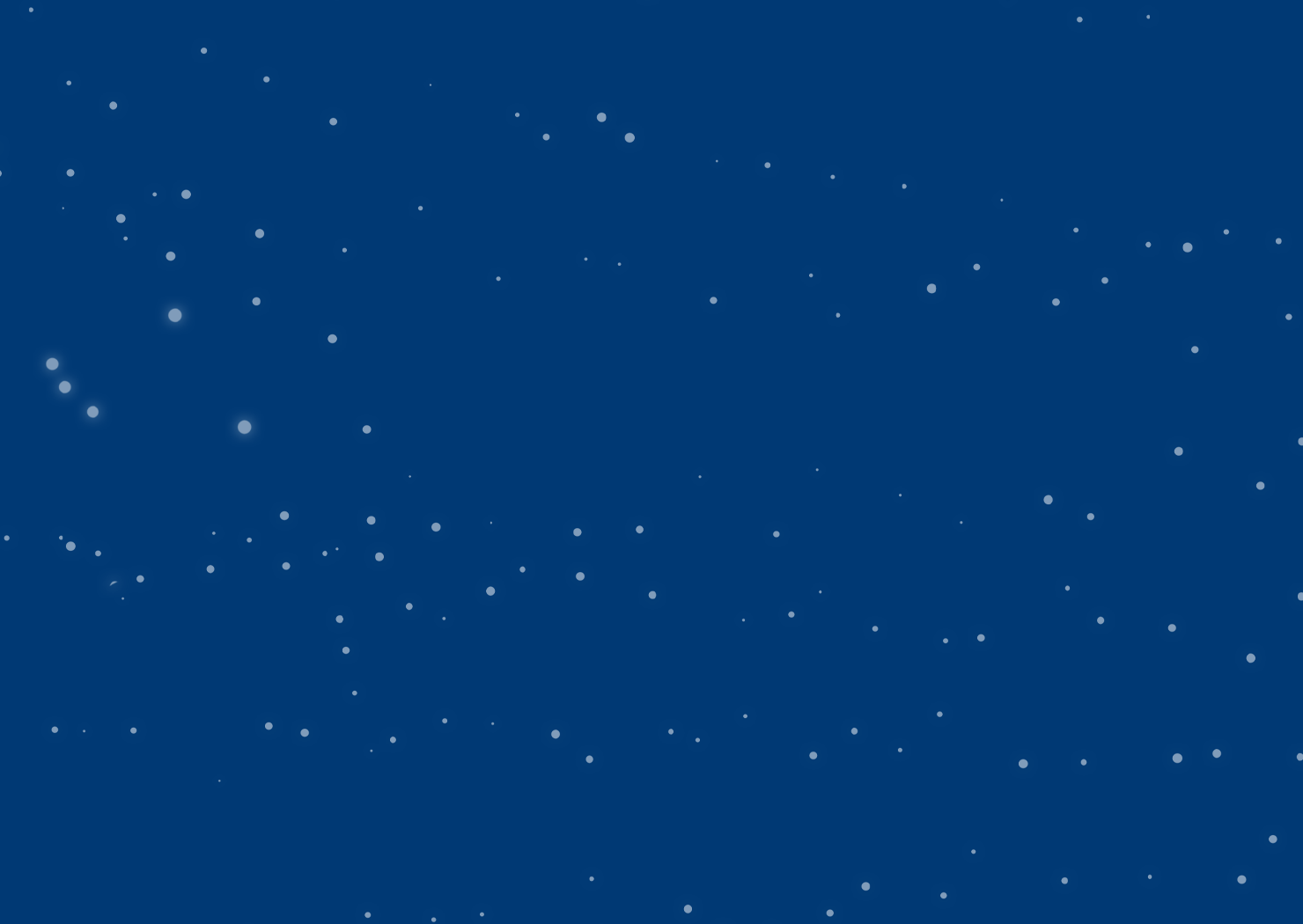 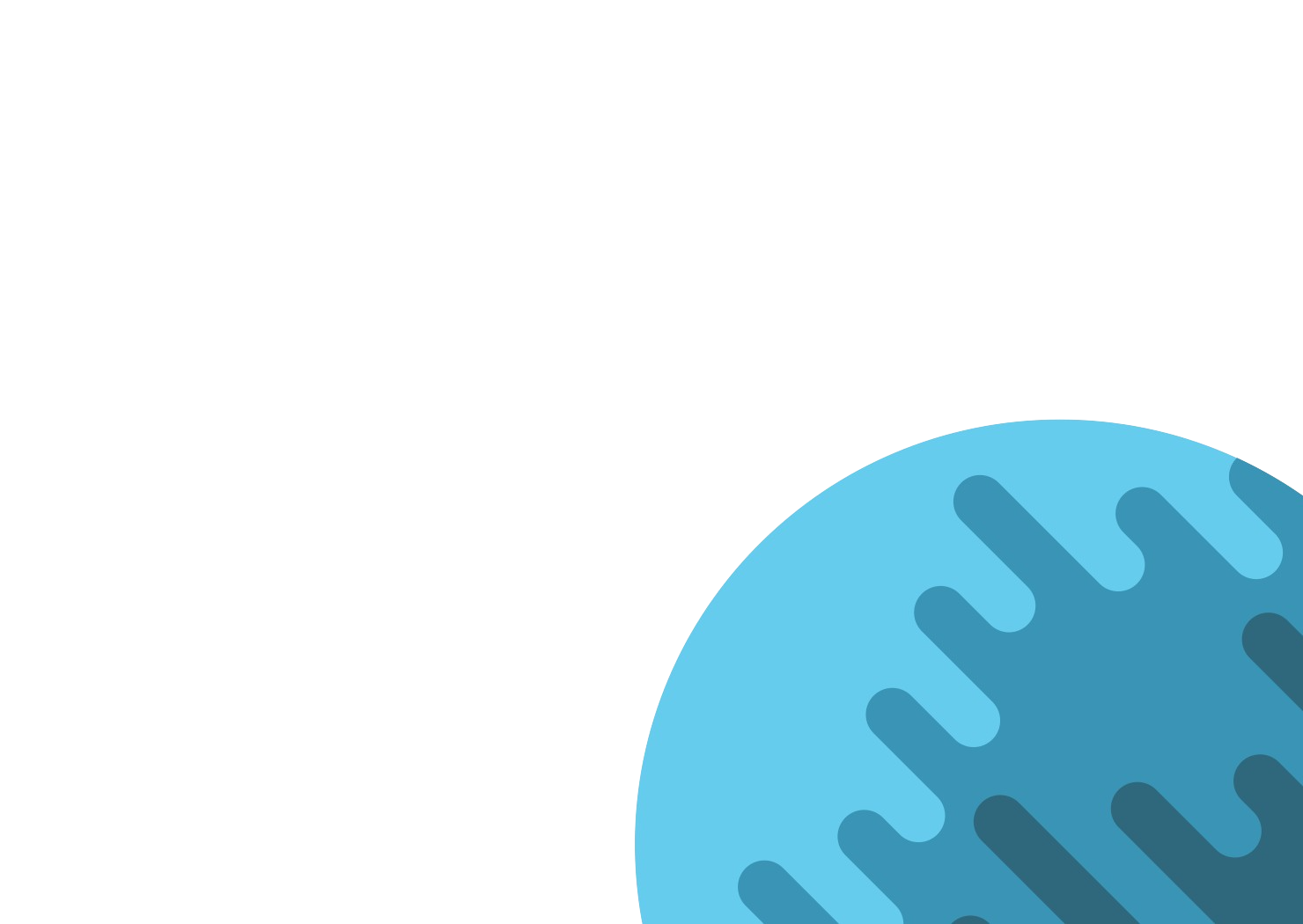 Toekomsten maken we nu!
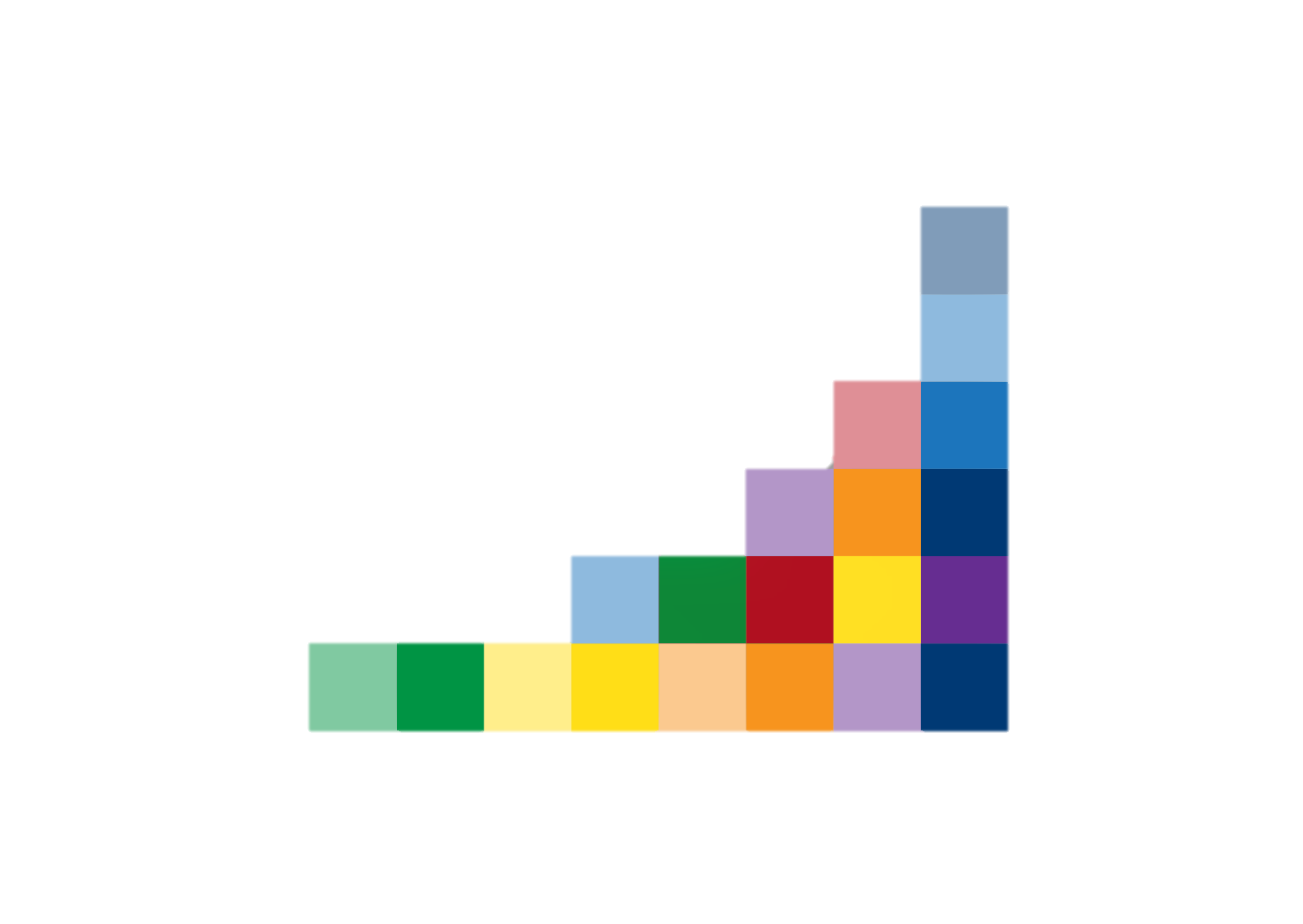 Ref (2x)​
​
De glimlach van een kind doet je beseffen dat je leeft​
De glimlach van een kind dat nog een leven voor zich heeft​
Dat leven is de moeite waard​
Met soms wel wat verdriet, maar met liefde, geluk en plezier in ‘t verschiet​
De glimlach van een kind dat met een trein speelt of een pop​
Zo’n glimlach maakt je blij daar kan geen feest meer tegen op​
Wat geeft het dat je ouder wordt dat maakt toch niets meer uit​
Want je voelt je gelukkig al heb je geen duit​
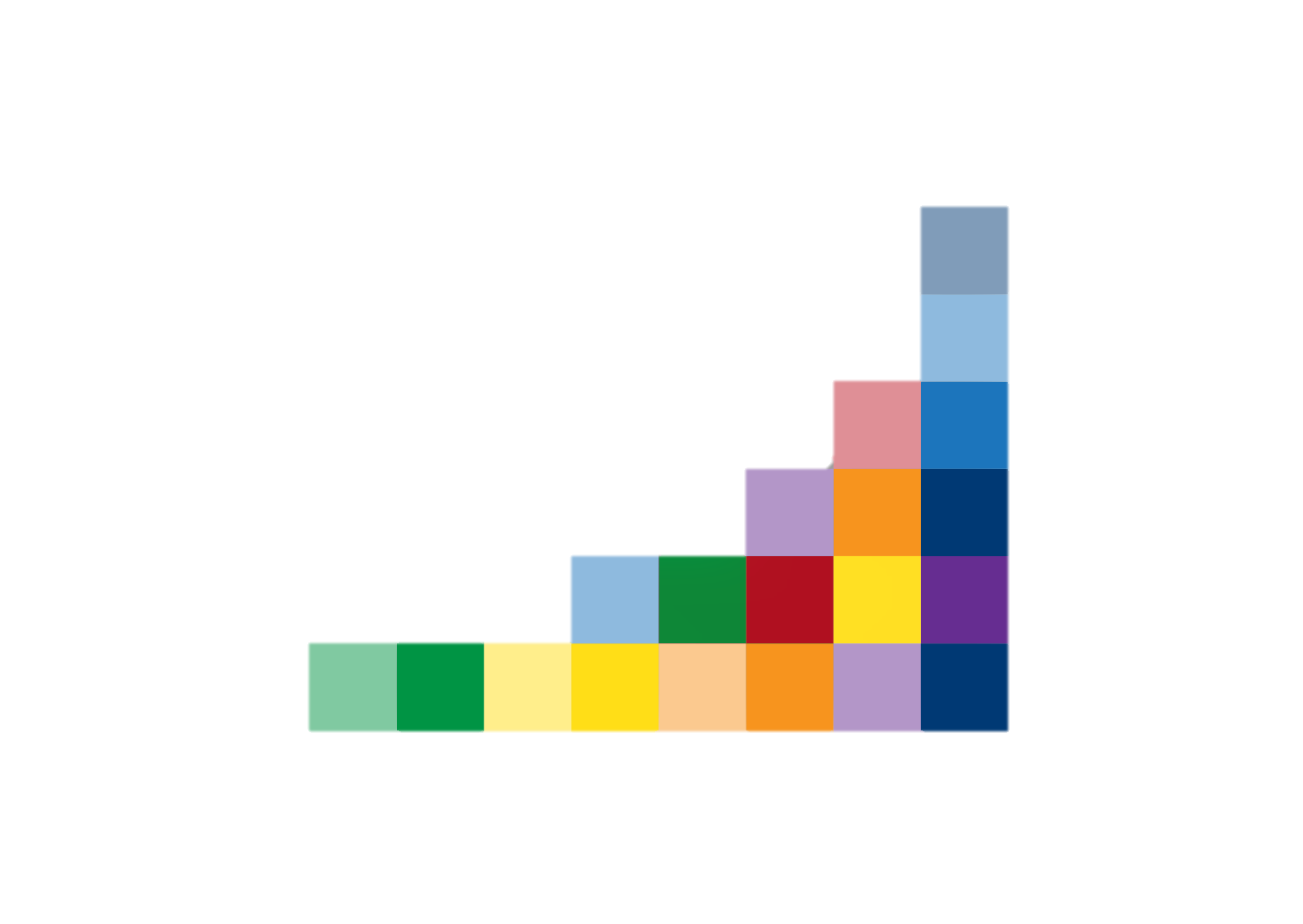 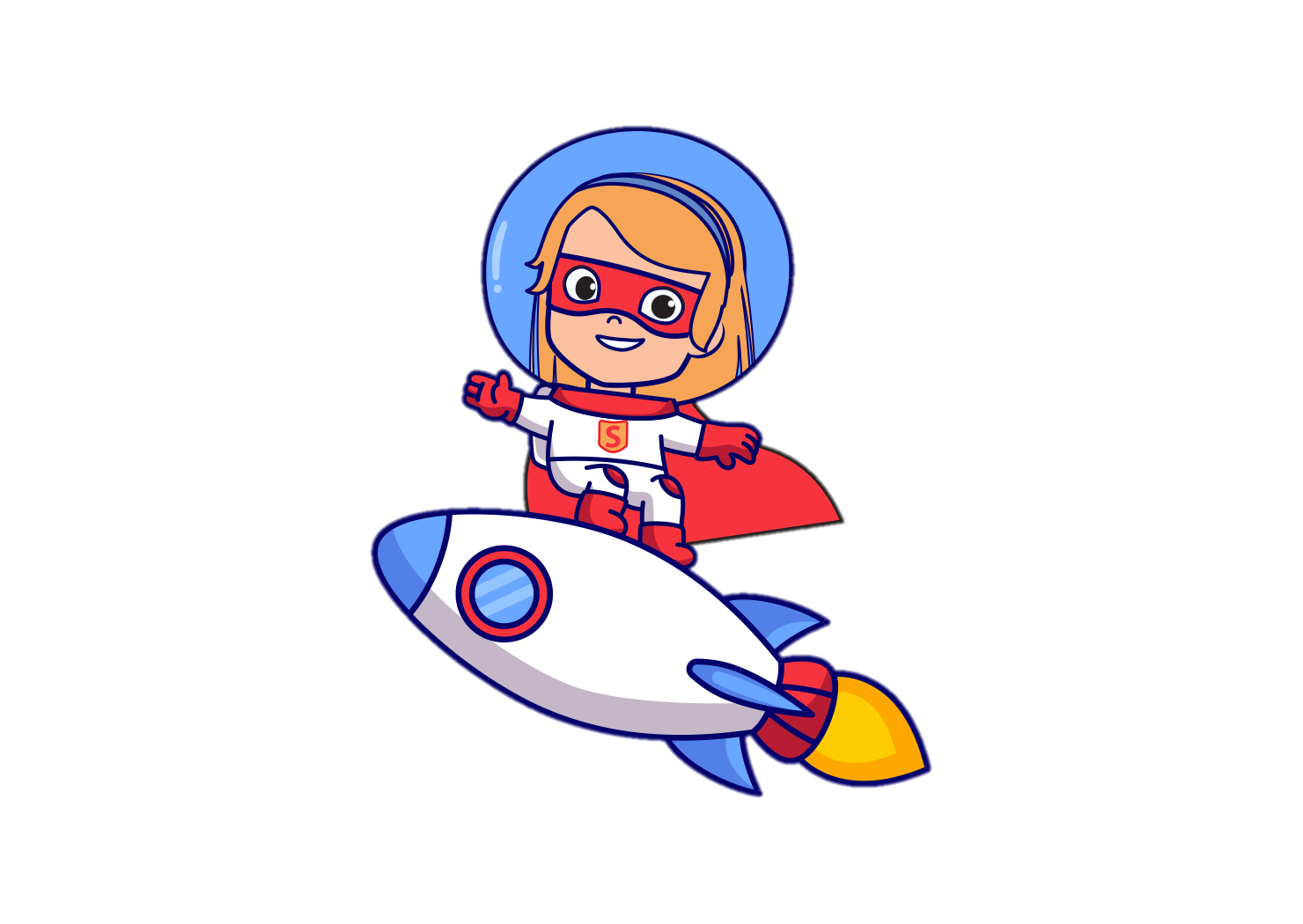 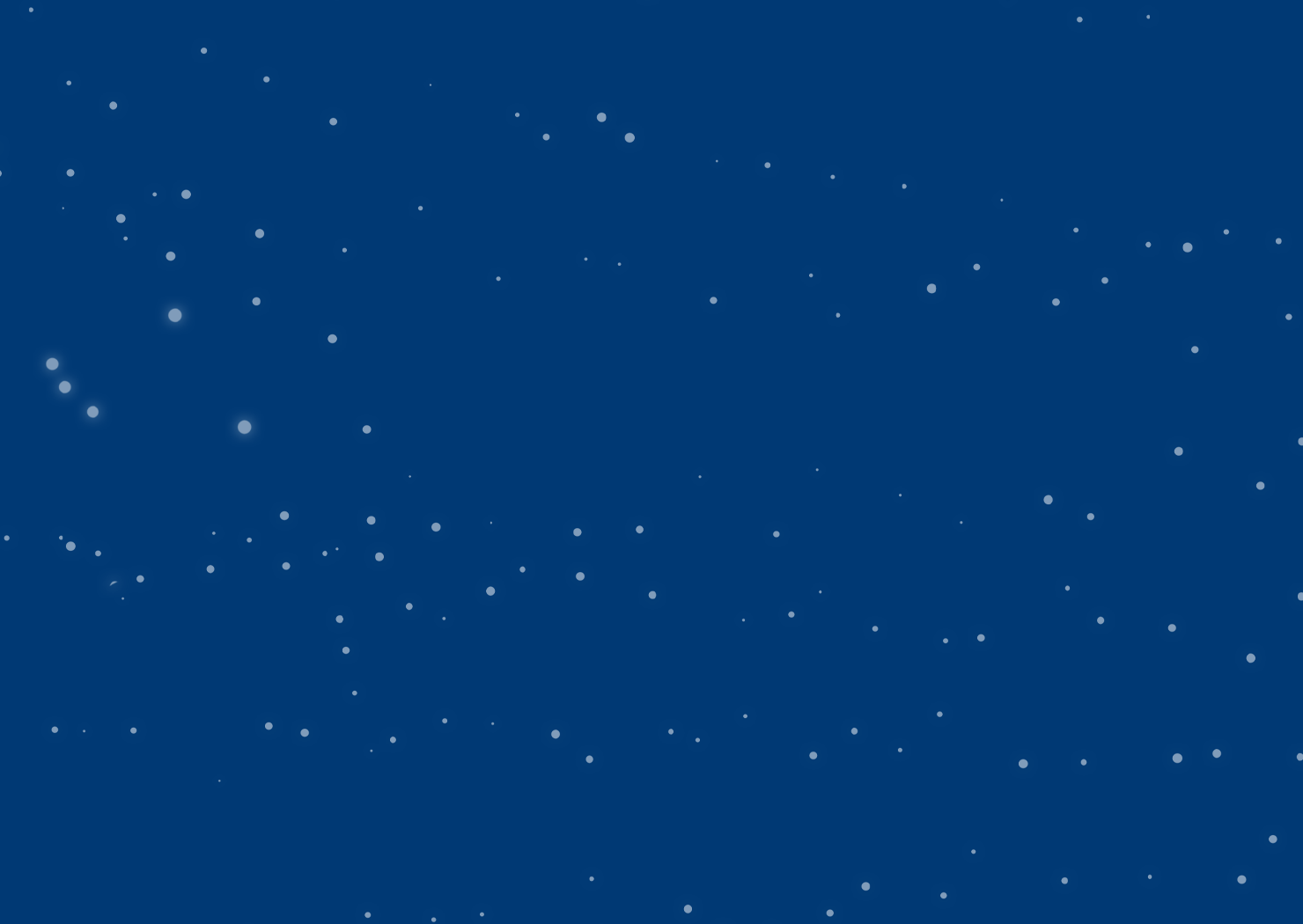 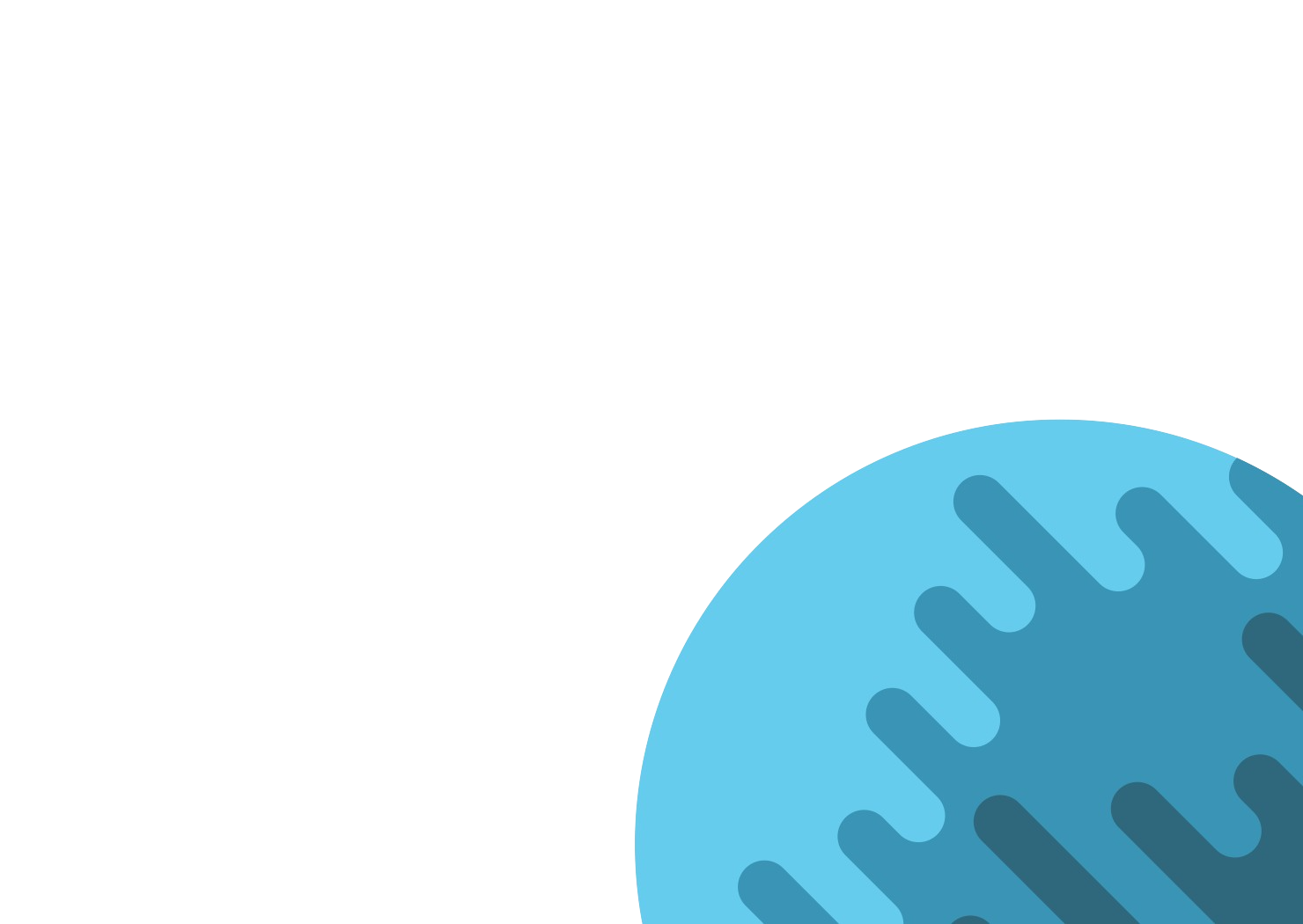 Toekomsten maken we nu!
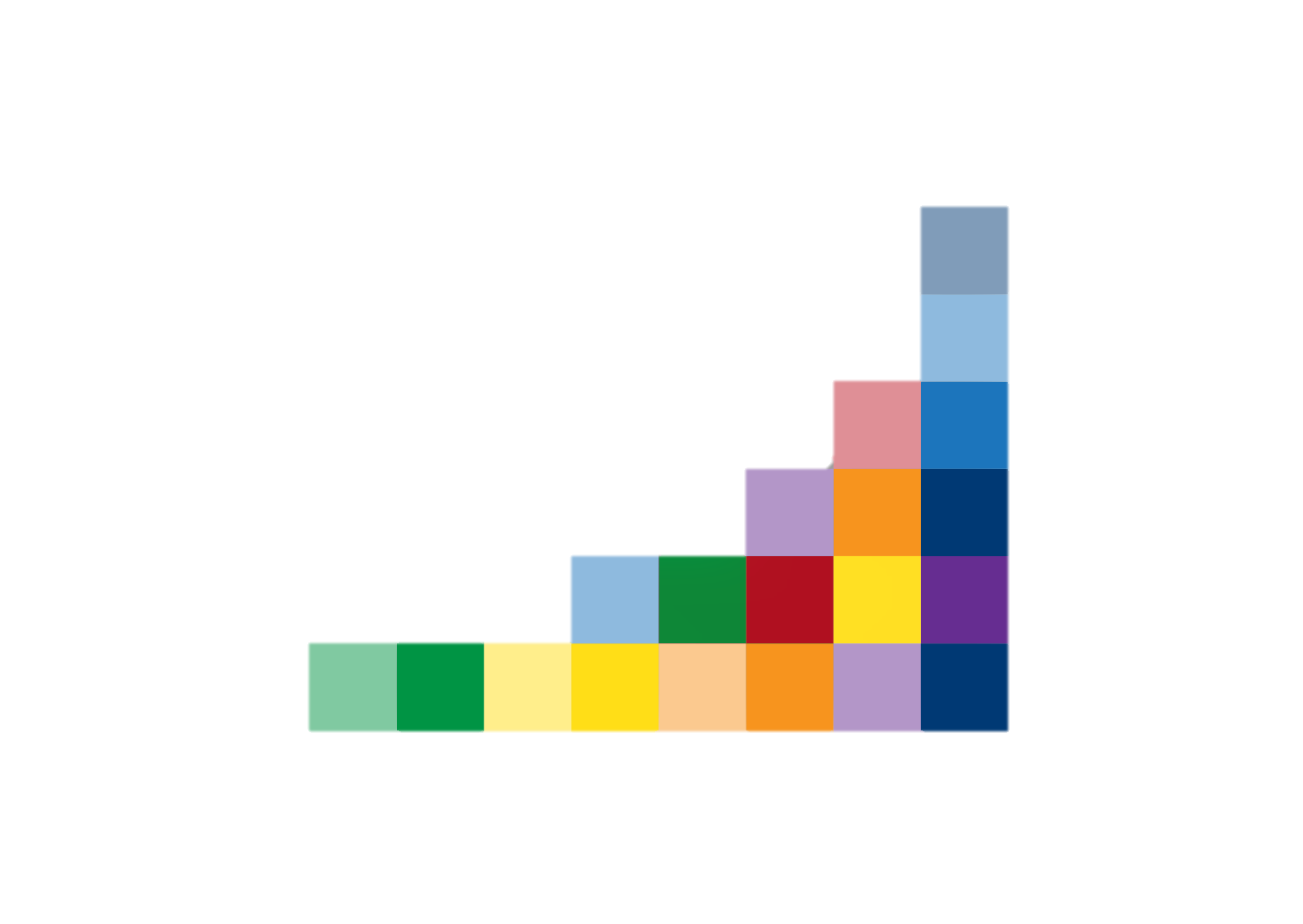 Netwerkregisseur Met Andere Ogen
Vera Naber
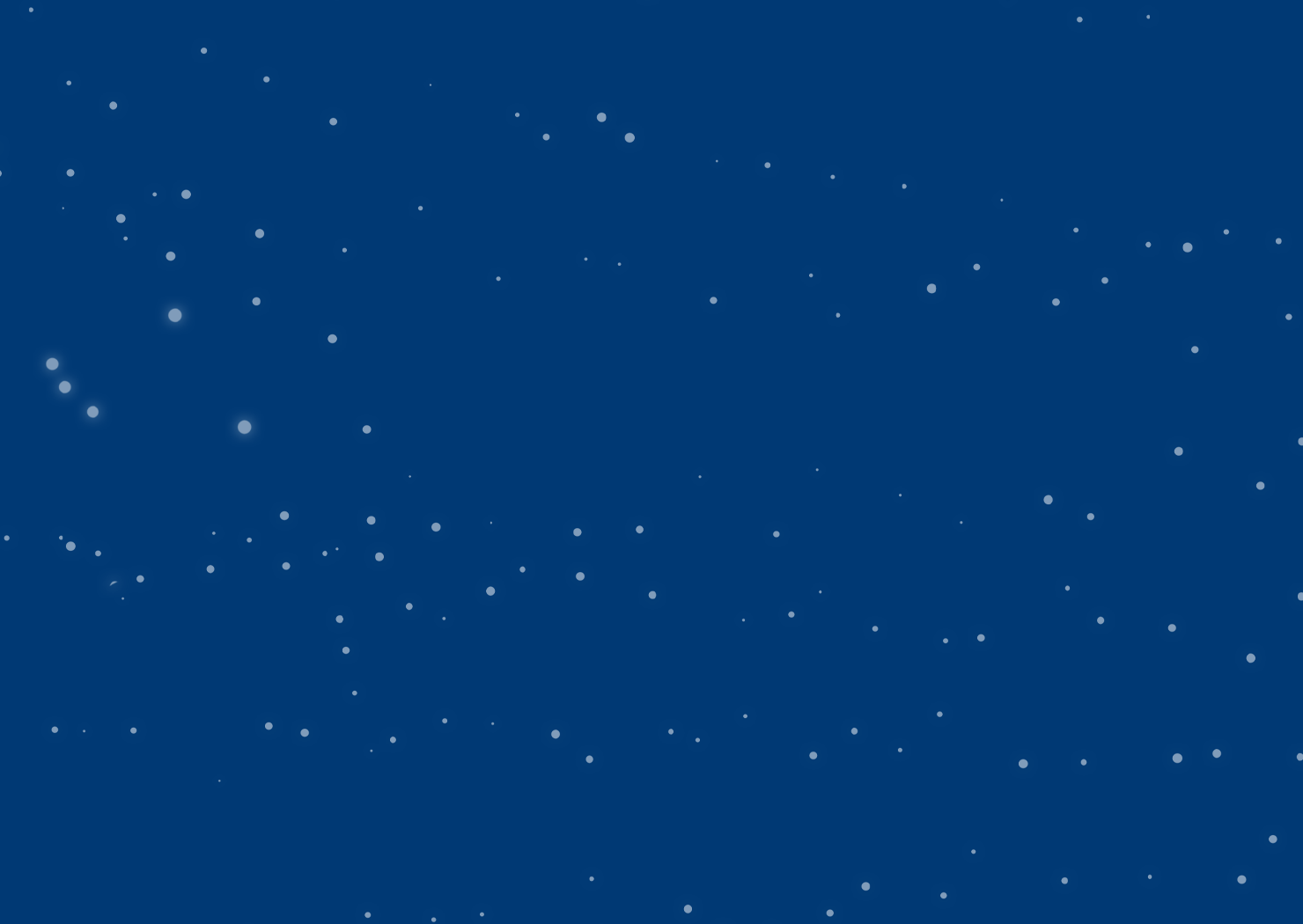 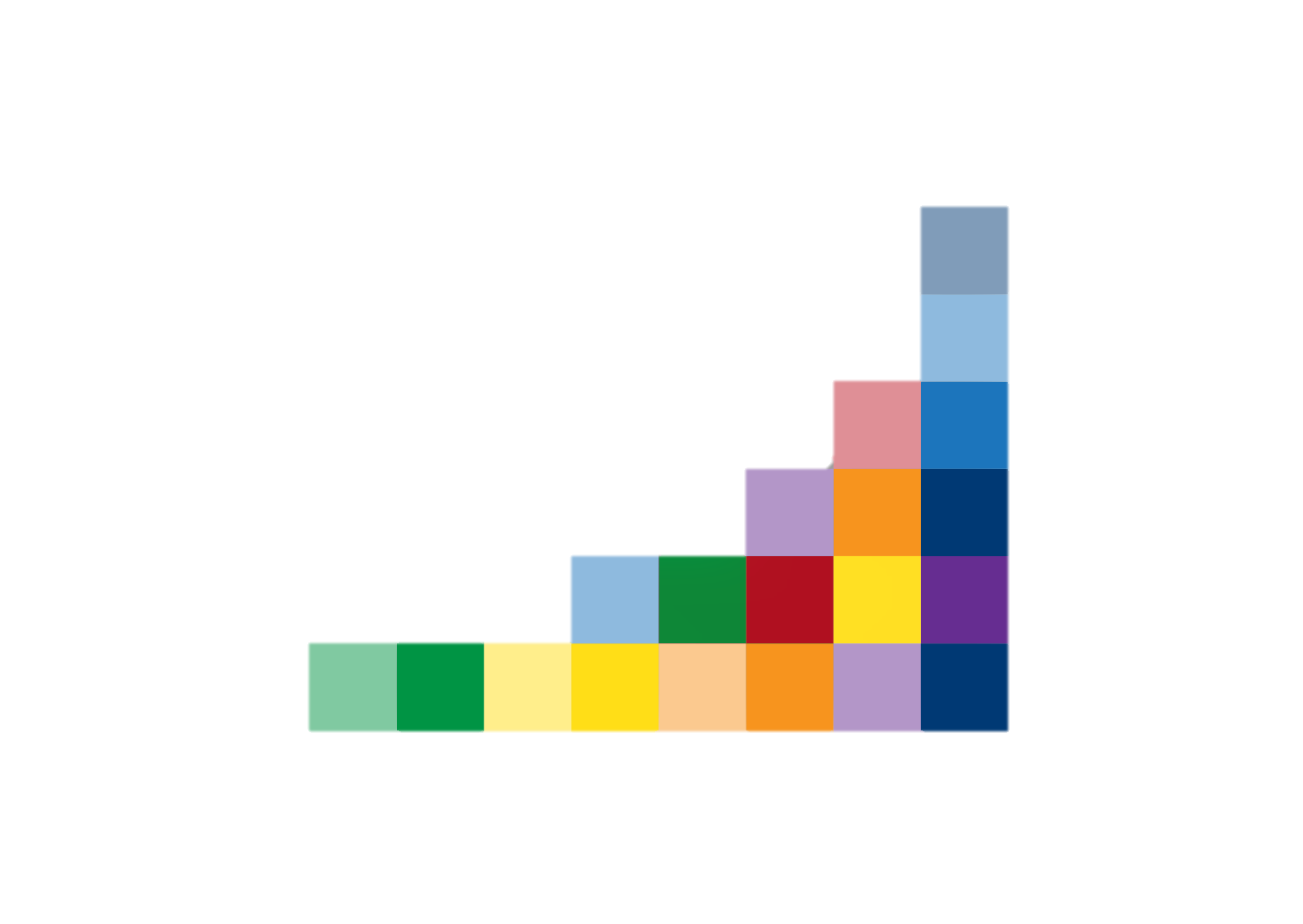 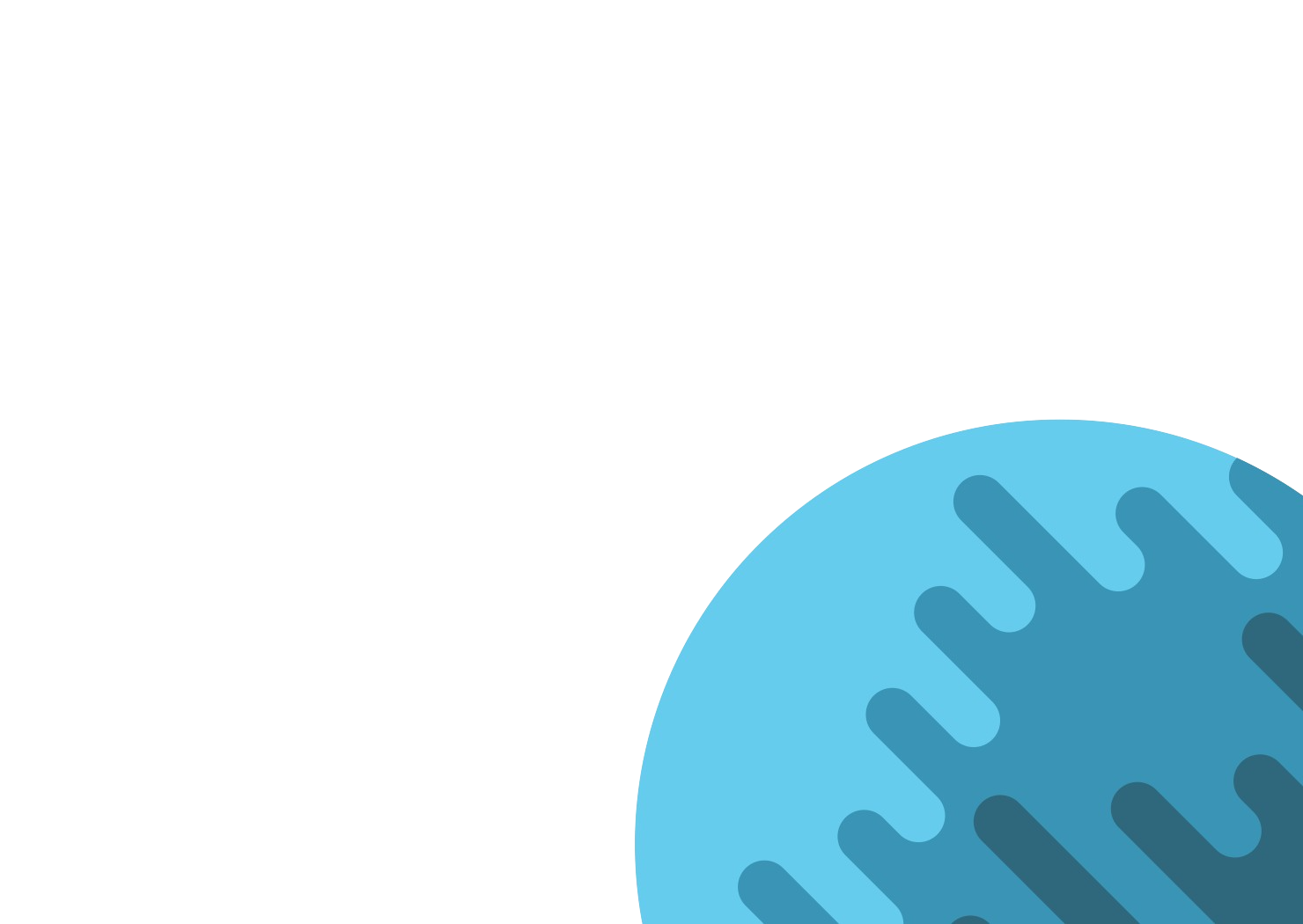 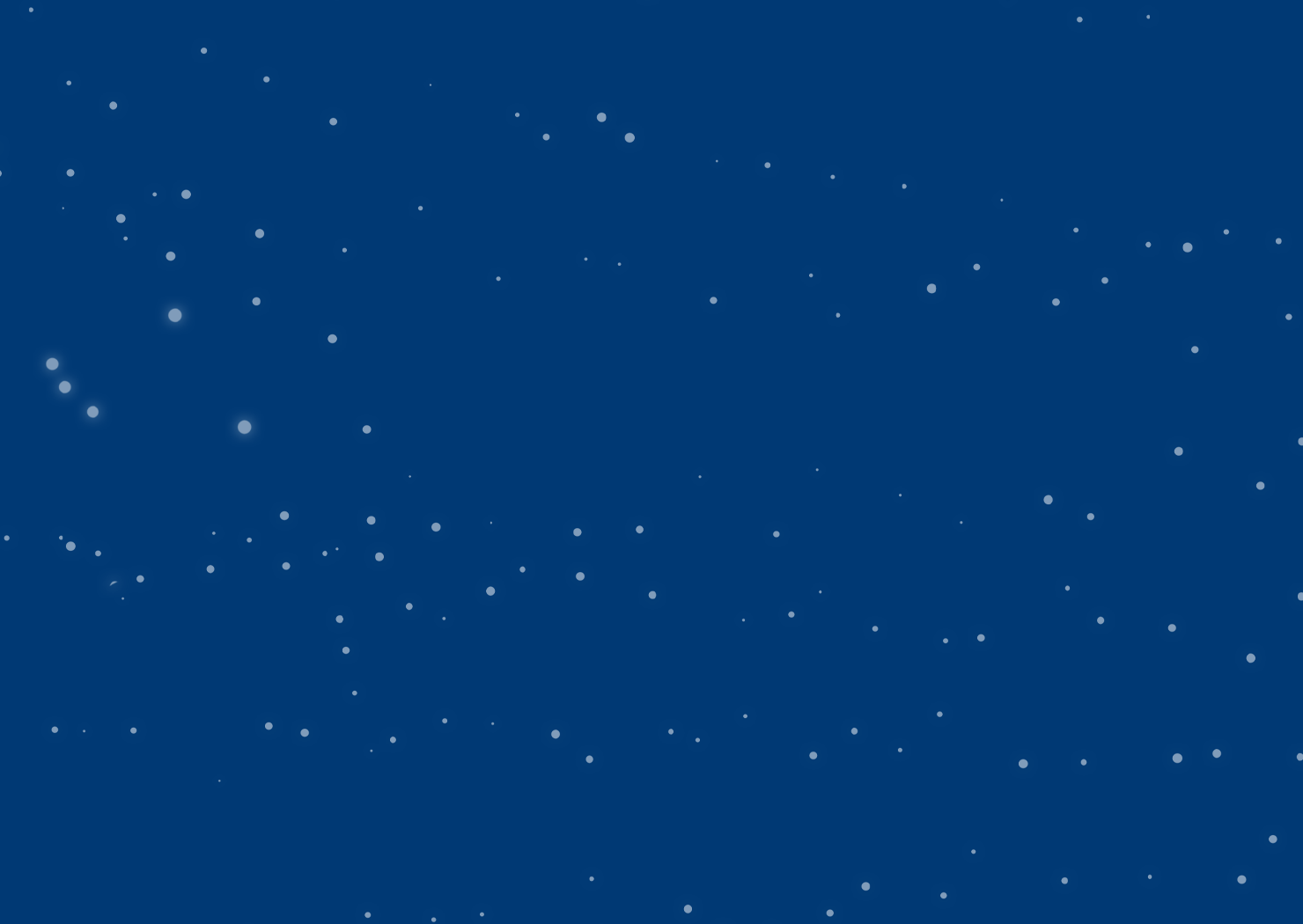 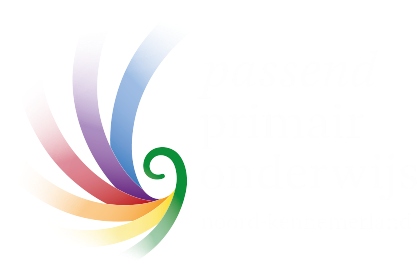 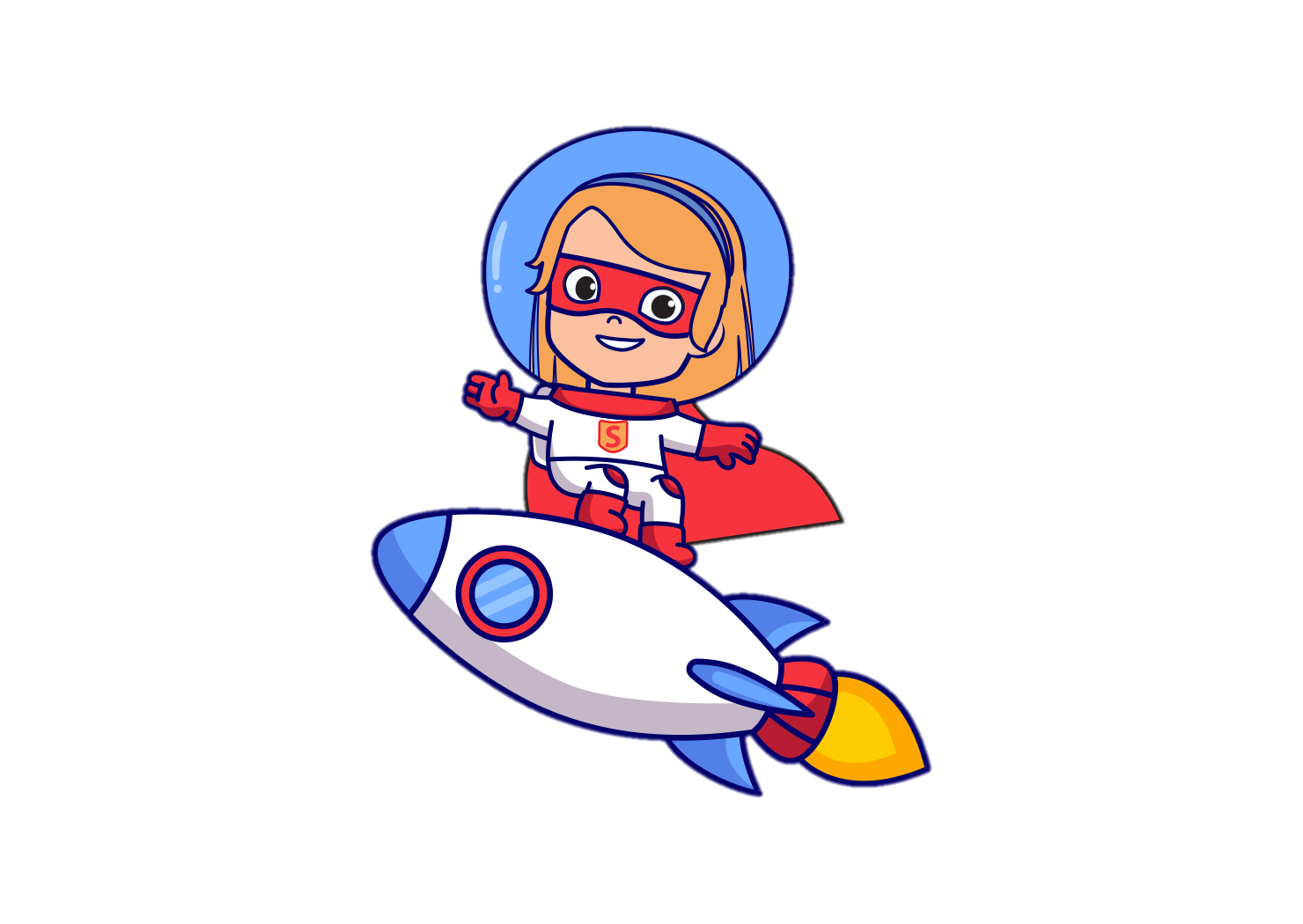 Toekomsten maken we nu!
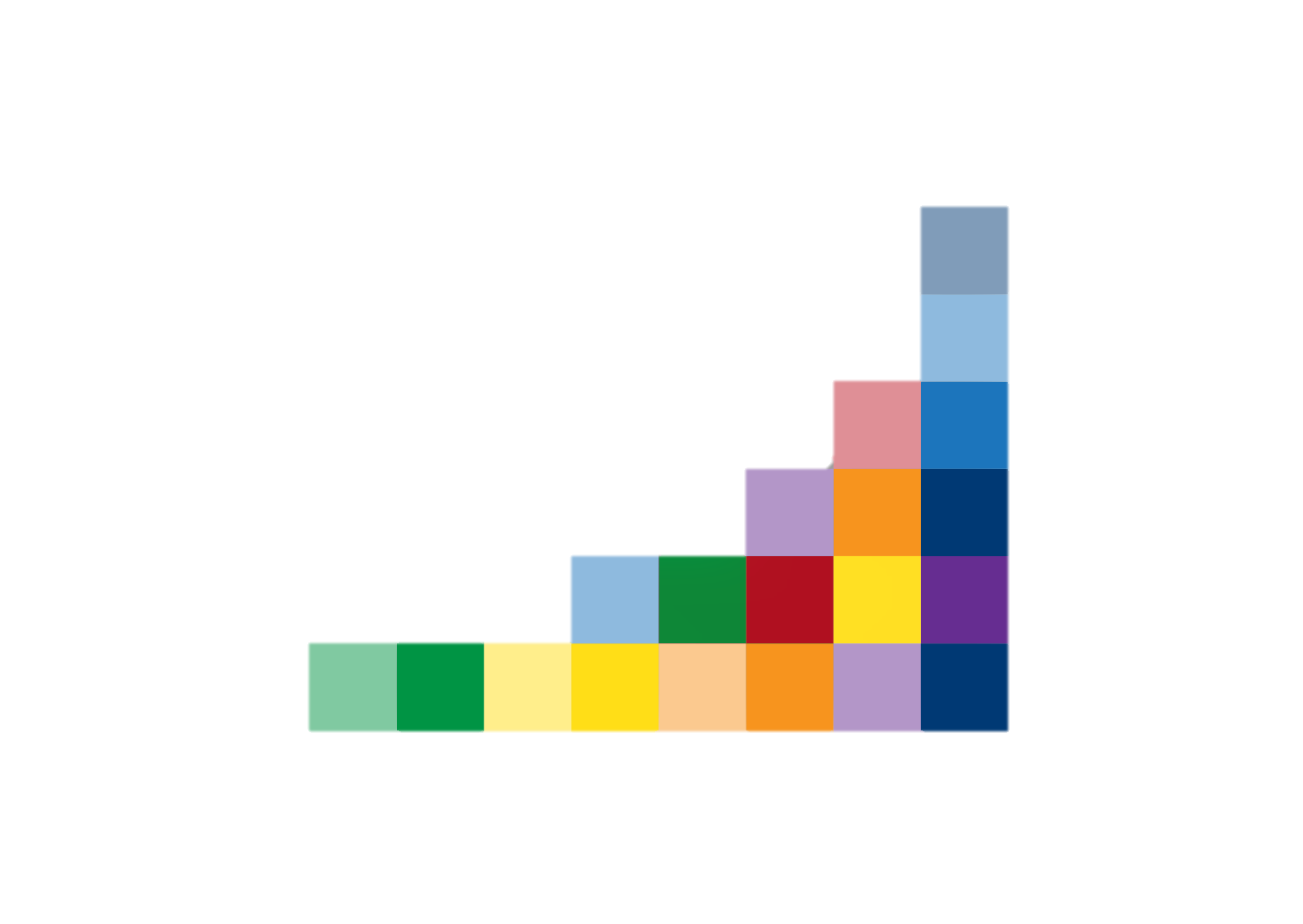